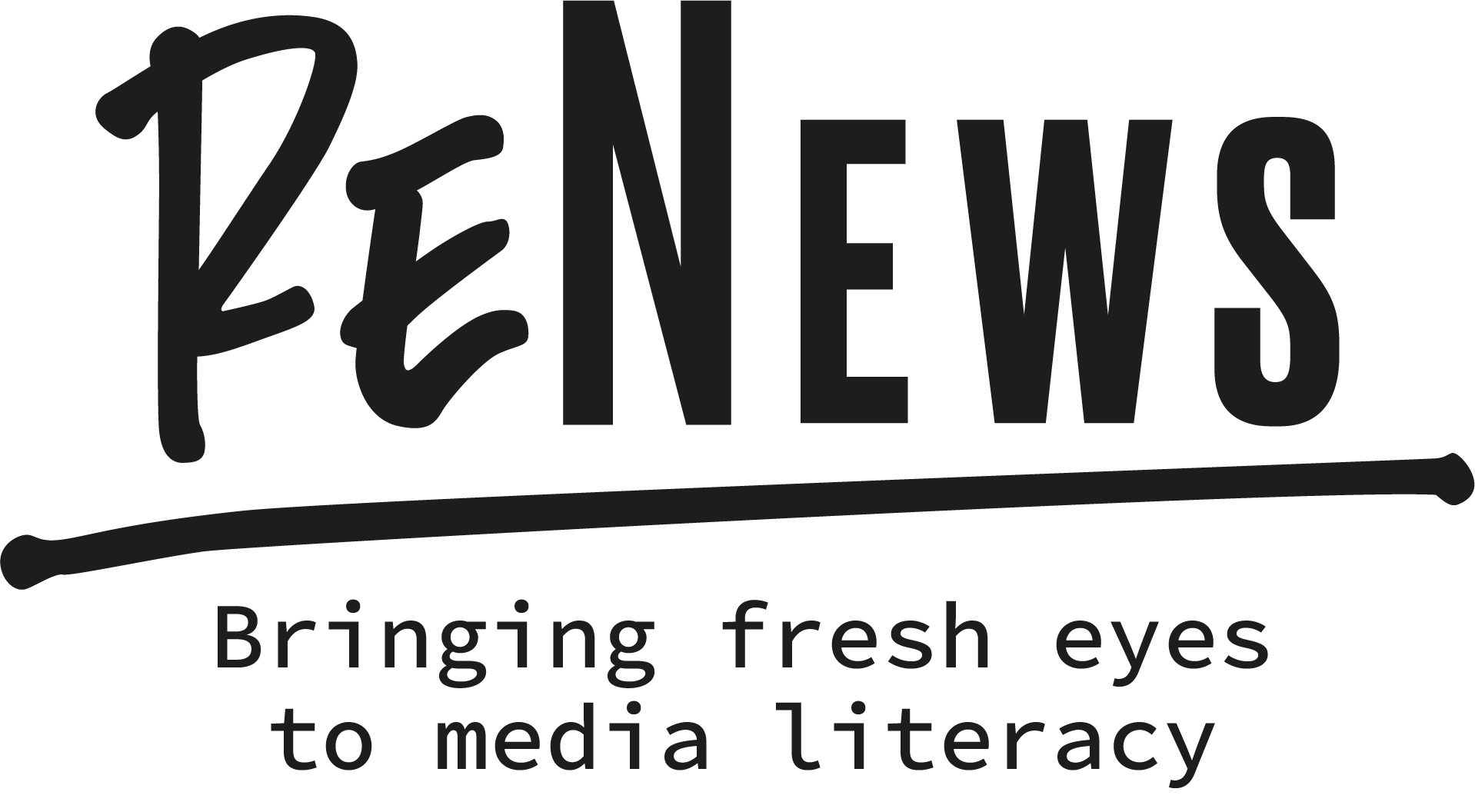 EDUKACJA MEDIALNA WARSZTATY
Witamy!
WSTĘP
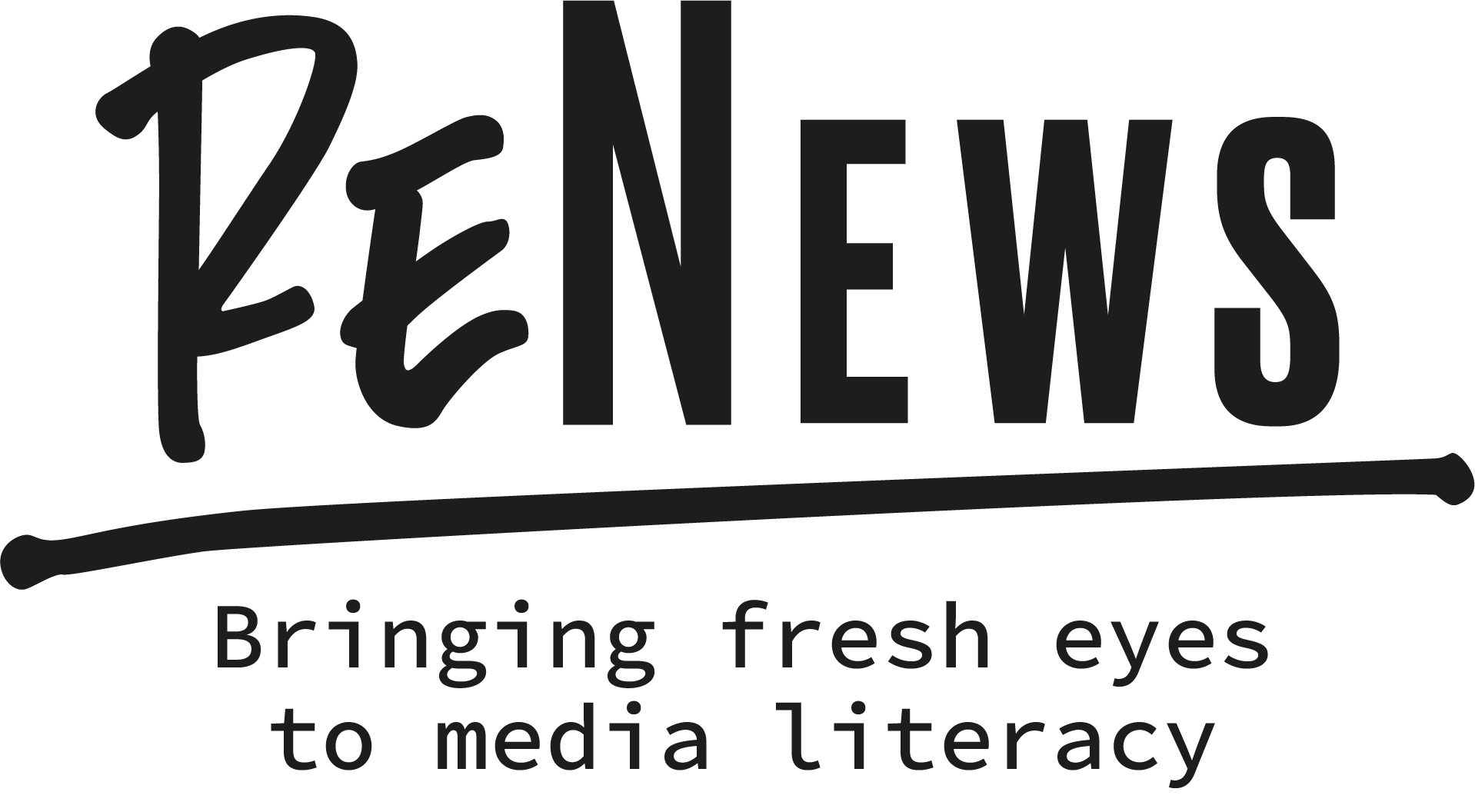 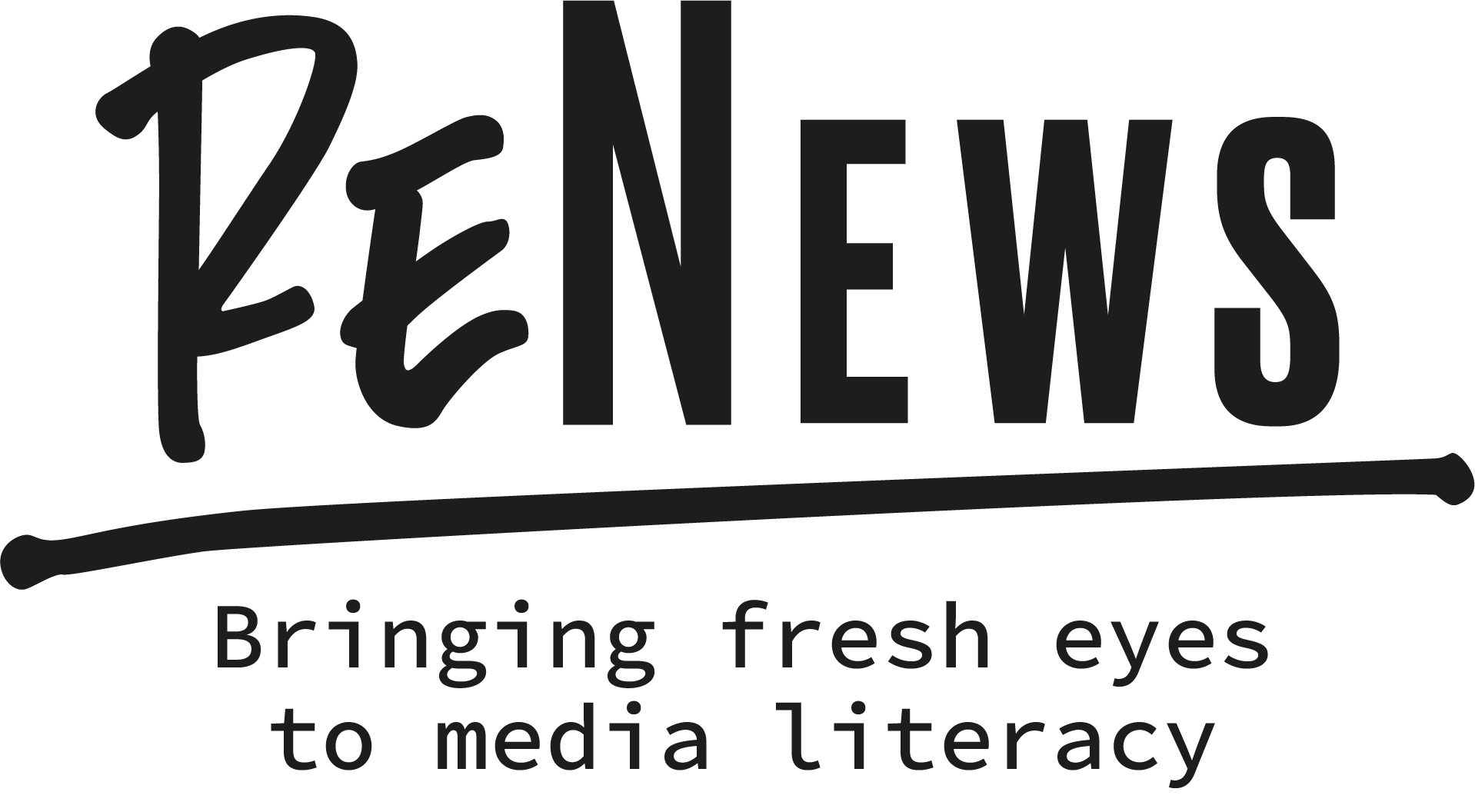 WPROWADZENIE
Dlaczego edukacja medialna jest tak ważna?
Kompetencje medialne i informacyjne rozwijają wiedzę i zrozumienie mediów oraz informacji w celu poprawy debaty publicznej i uczestnictwa w życiu społecznym.
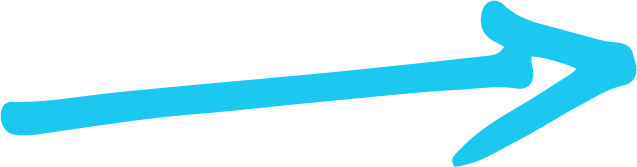 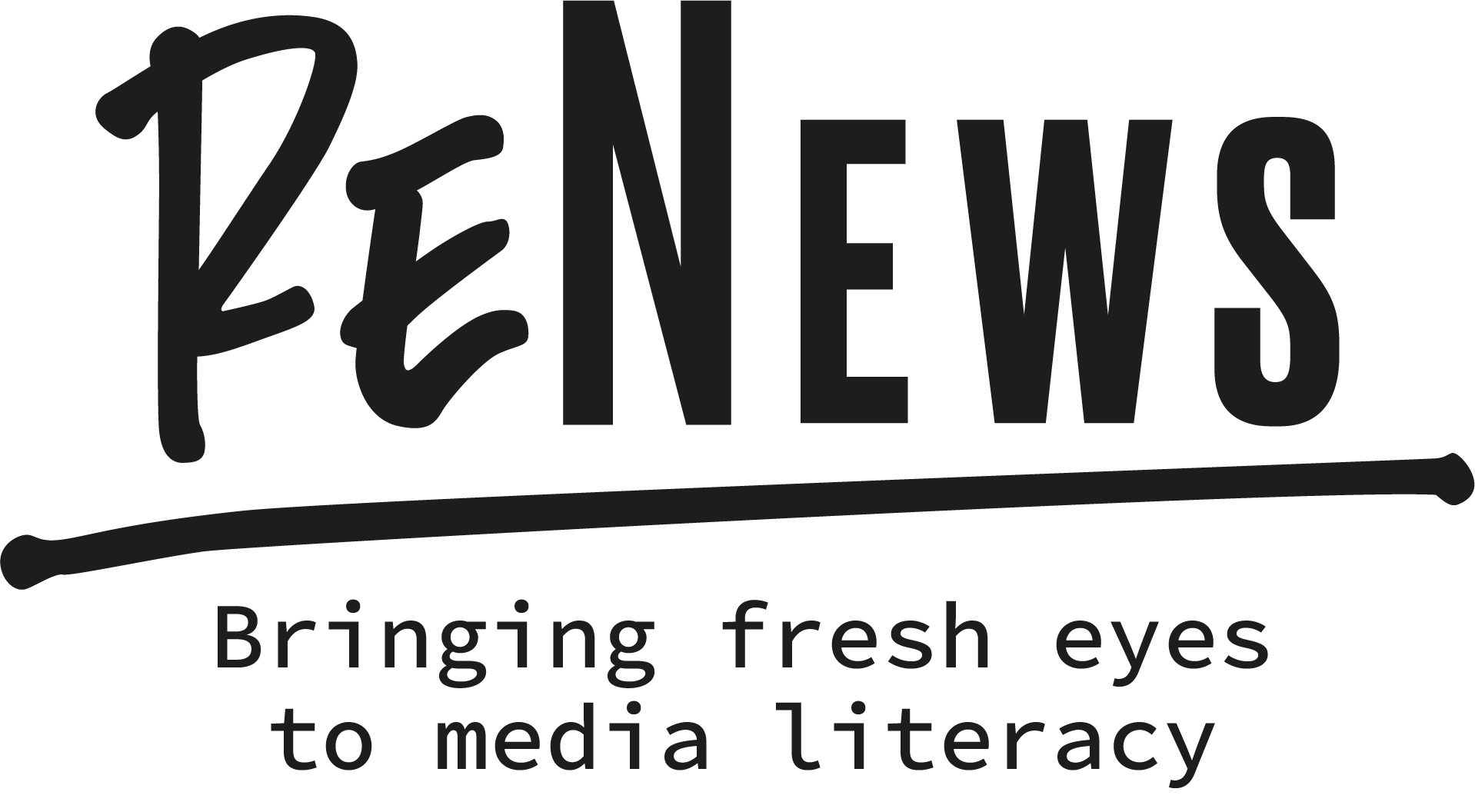 Cele: 

Rozumienie mediów, sieci społecznościowych i informacji.

Rozwijanie umiejętności poszukiwania, selekcji i interpretacji informacji.

Ocenianie wpływu mediów i informacji na myśli, uczucia i zachowania.

Wykazywanie się obywatelską praktyką mediów i rozwijanie obywatelstwa cyfrowego.
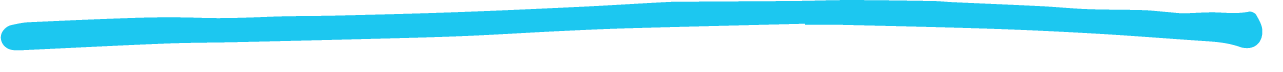 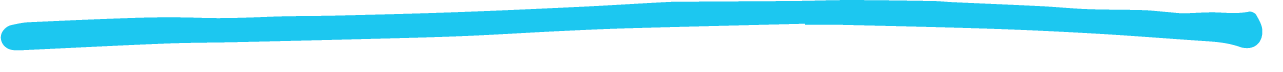 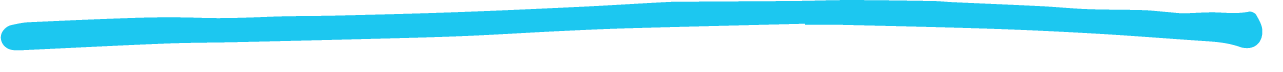 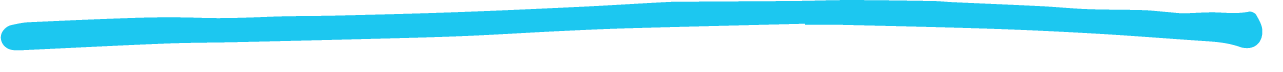 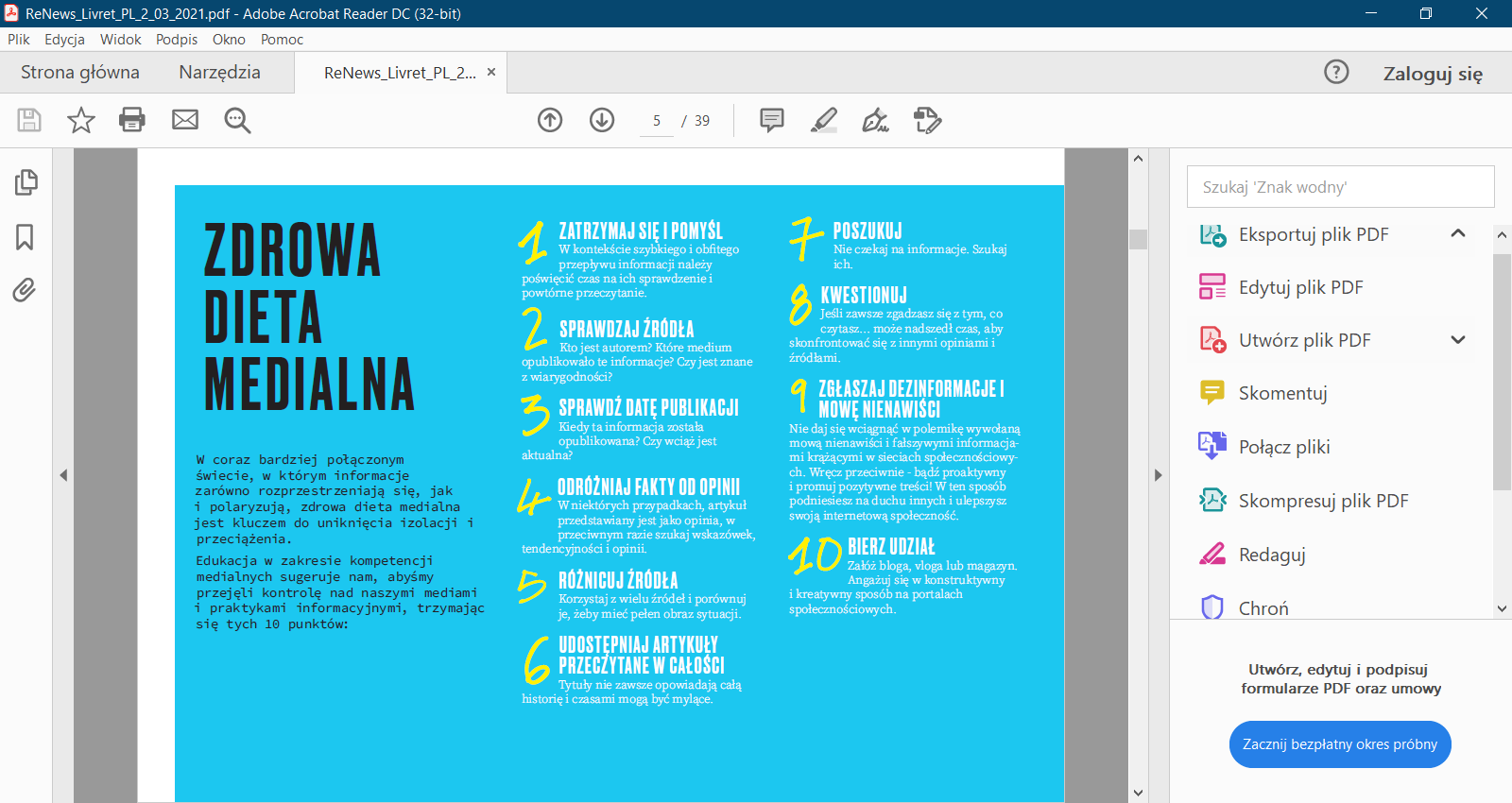 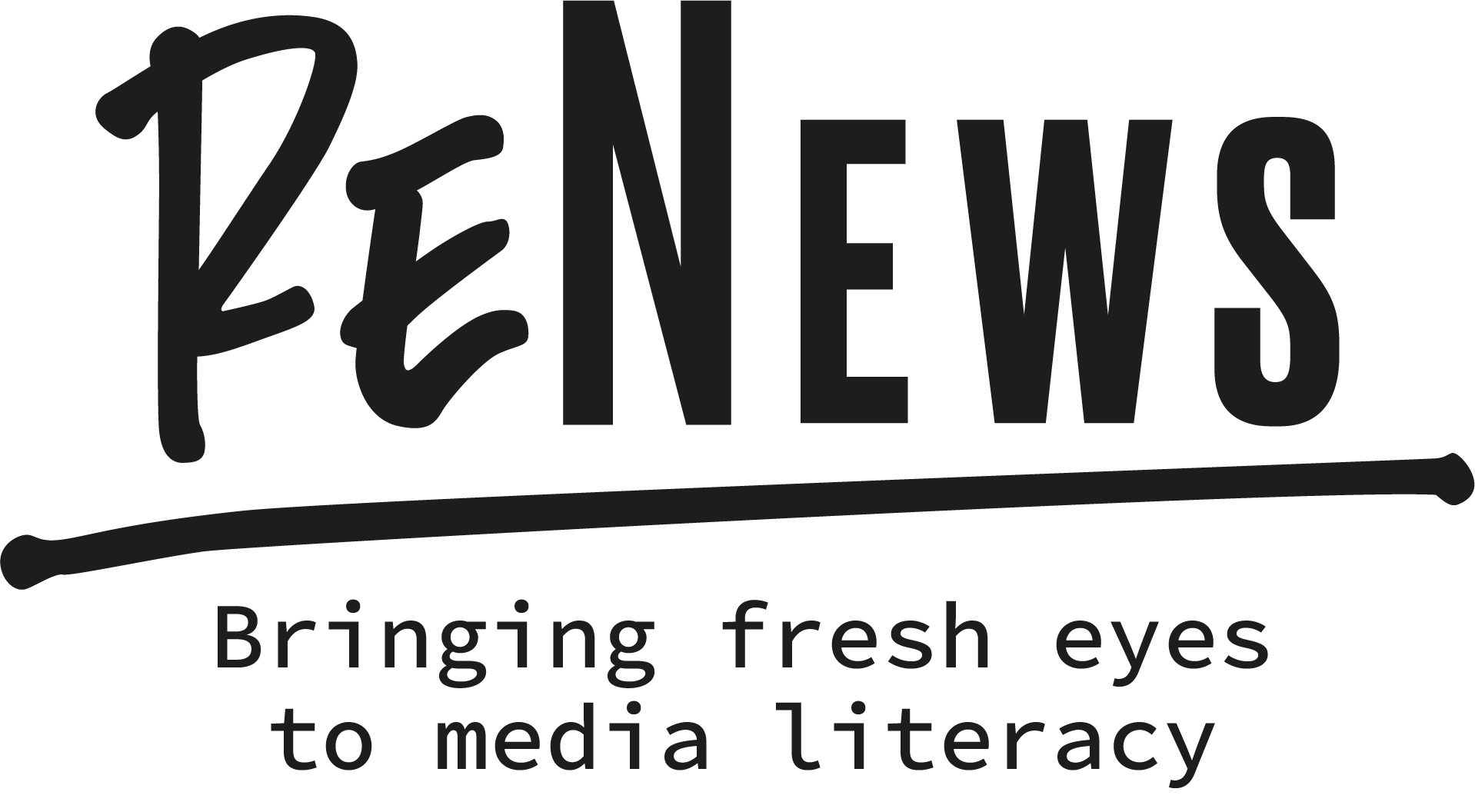 Zdrowa dieta medialna
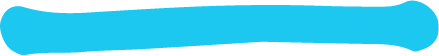 SEARCH 
Don't just wait for information. Look for it!
PARTICIPATE: 
Get involved in a constructive and creative way on social networks.
QUESTION YOURSELF: 
If you always agree with what you read... it may be time to confront other opinions and sources.
REPORT DISINFORMATION/HATE SPEECH ONLINE : 
Be proactive and promote positive content!
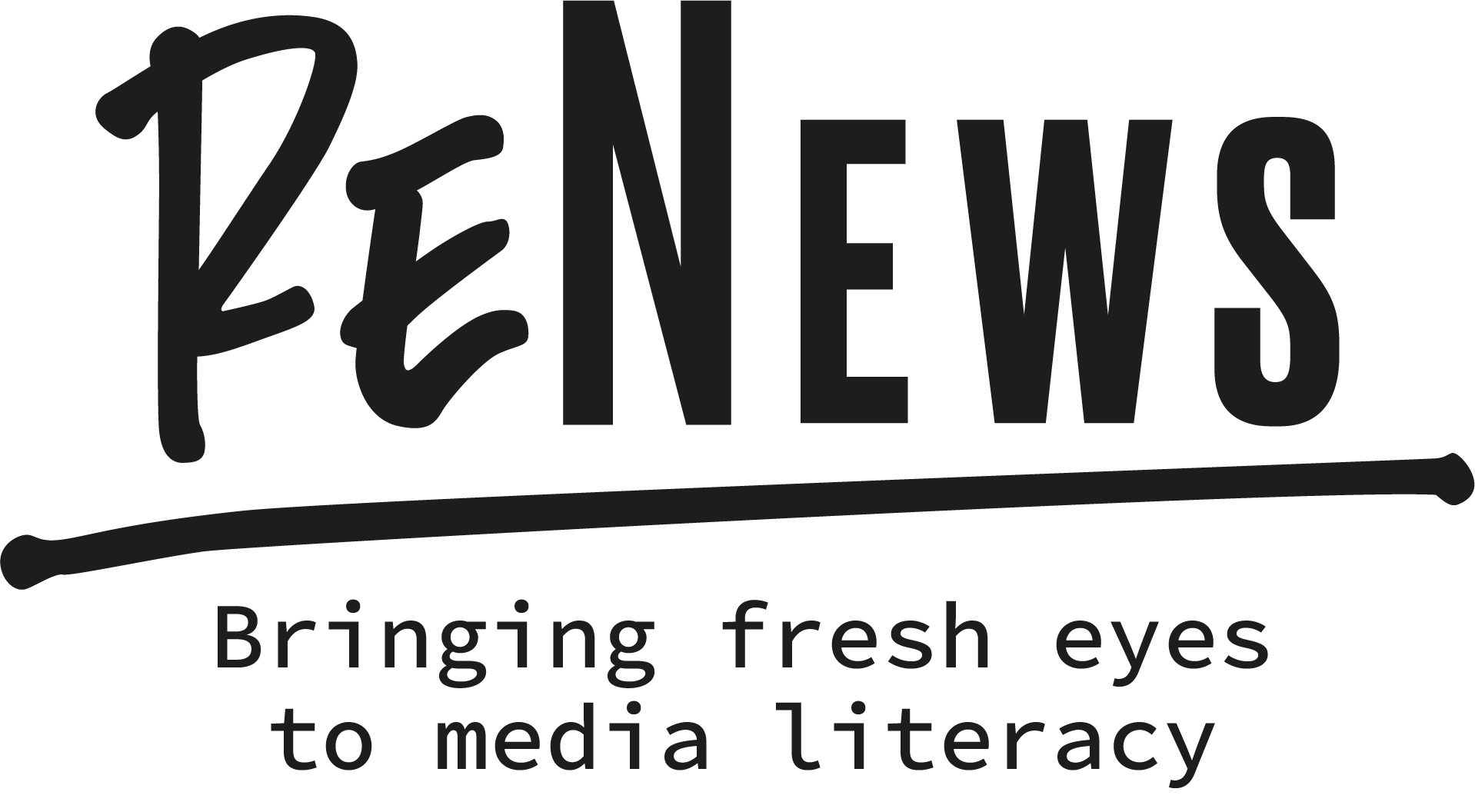 TEMAT 1
Środowisko MedióW
Uczniowie dowiadują się, czym są informacje i media.
 
Uczniowie potrafią zidentyfikować główne środki masowego przekazu w kraju. 

Uczniowie rozumieją różnicę pomiędzy tradycyjnymi i współczesnymi mediami. 

Uczniowie rozumieją rolę i wagę mediów oraz dziennikarzy w demokratycznym społeczeństwie. 

Uczniowie rozumieją wpływ mediów społecznościowych na nasz stosunek do informacji.
CELE EDUKACYJNE:
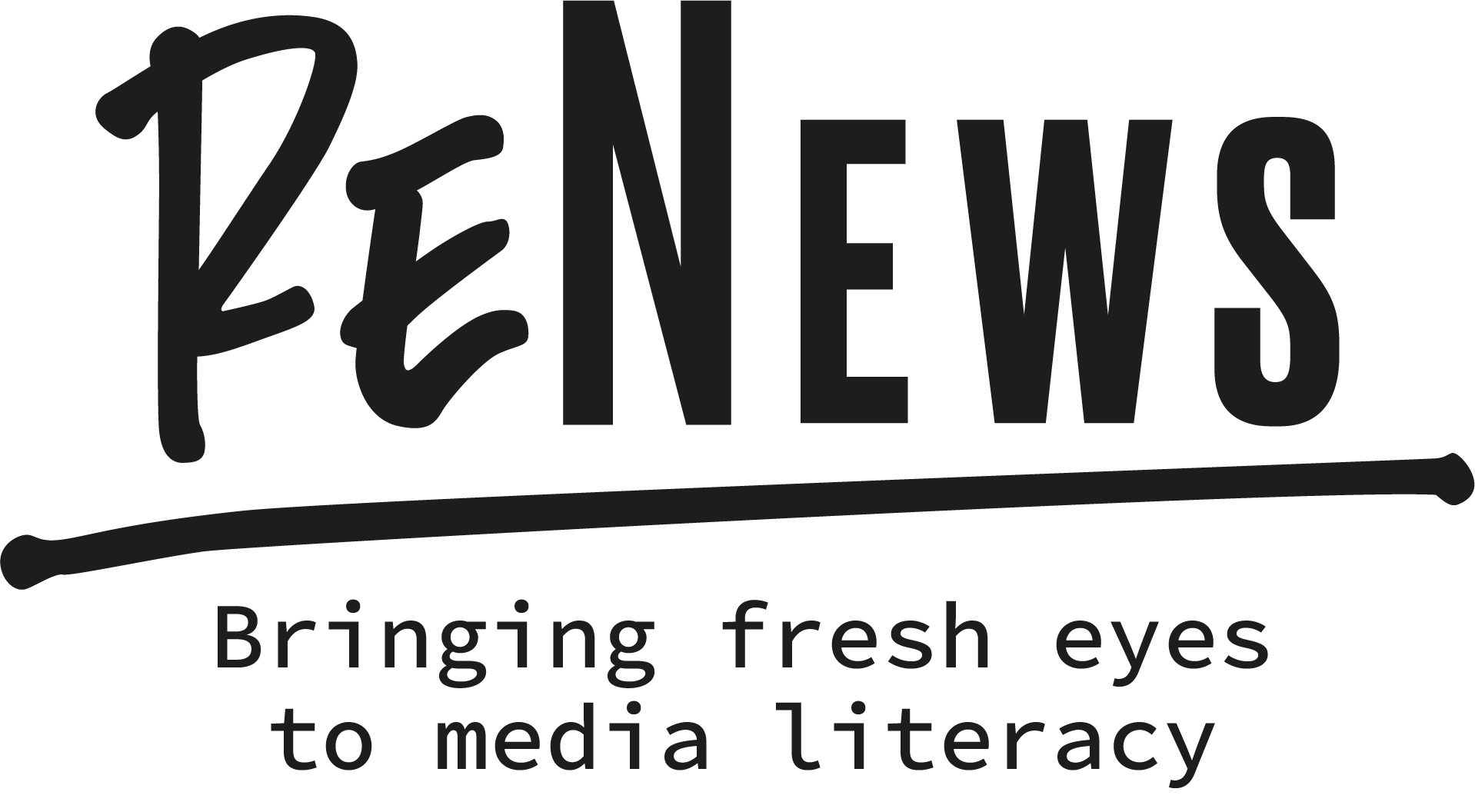 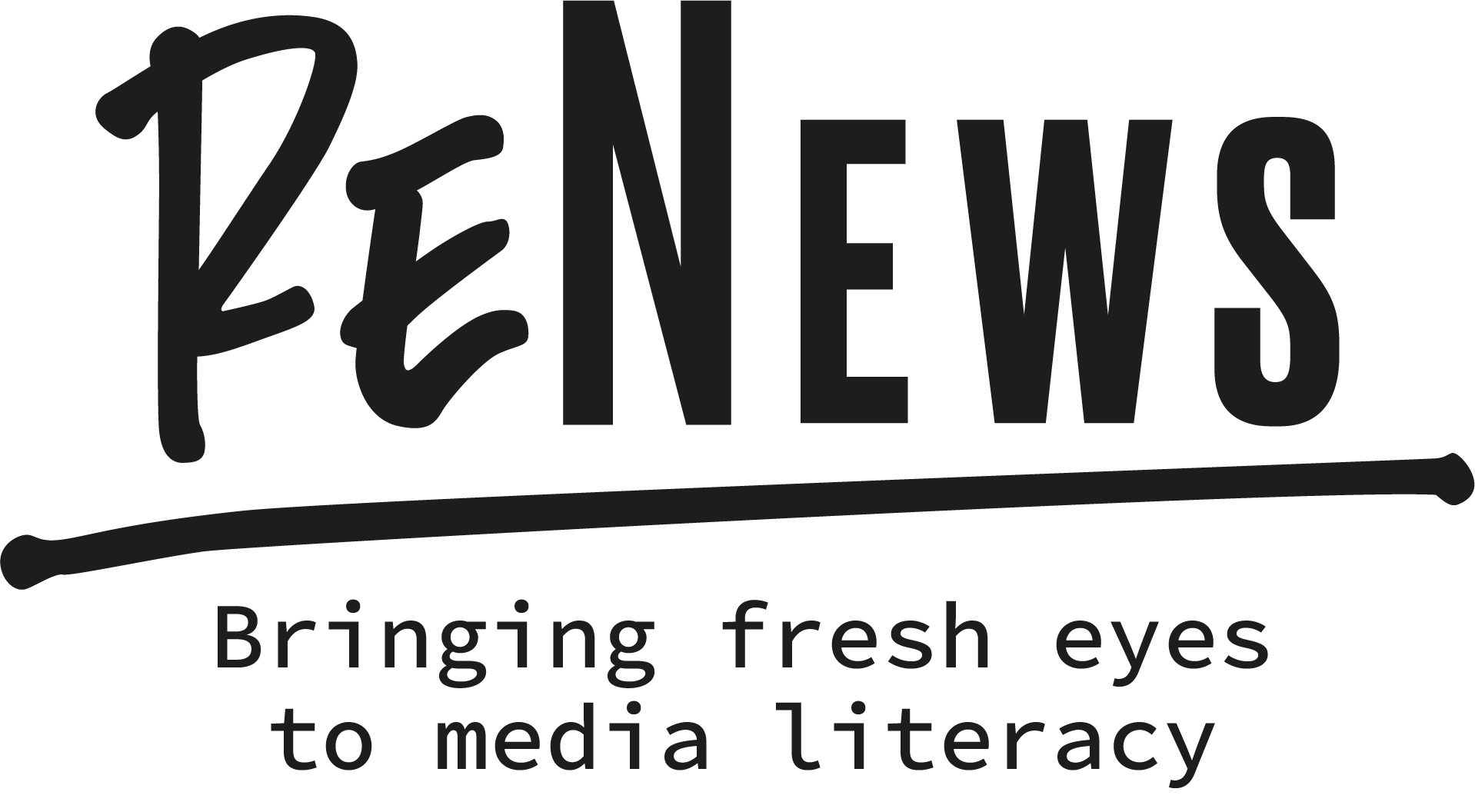 Środowisko mediÓW
Media:  fizyczne wsparcie dla masowego rozpowszechniania informacji, w tym druk, radio, Internet i telewizja.
Informacja: przekazany fakt, który pochodzi ze źródeł, które zostały zidentyfikowane, zweryfikowane i potwierdzone.
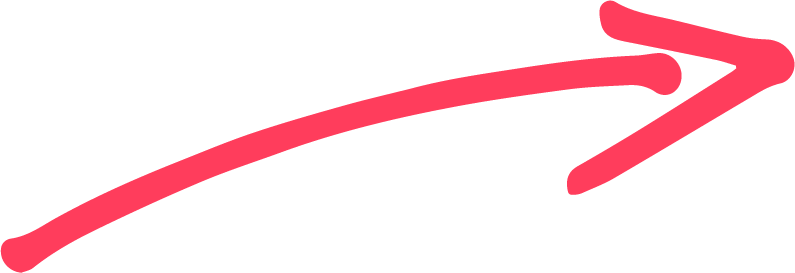 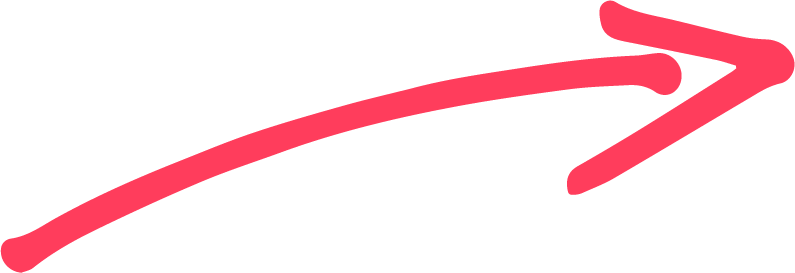 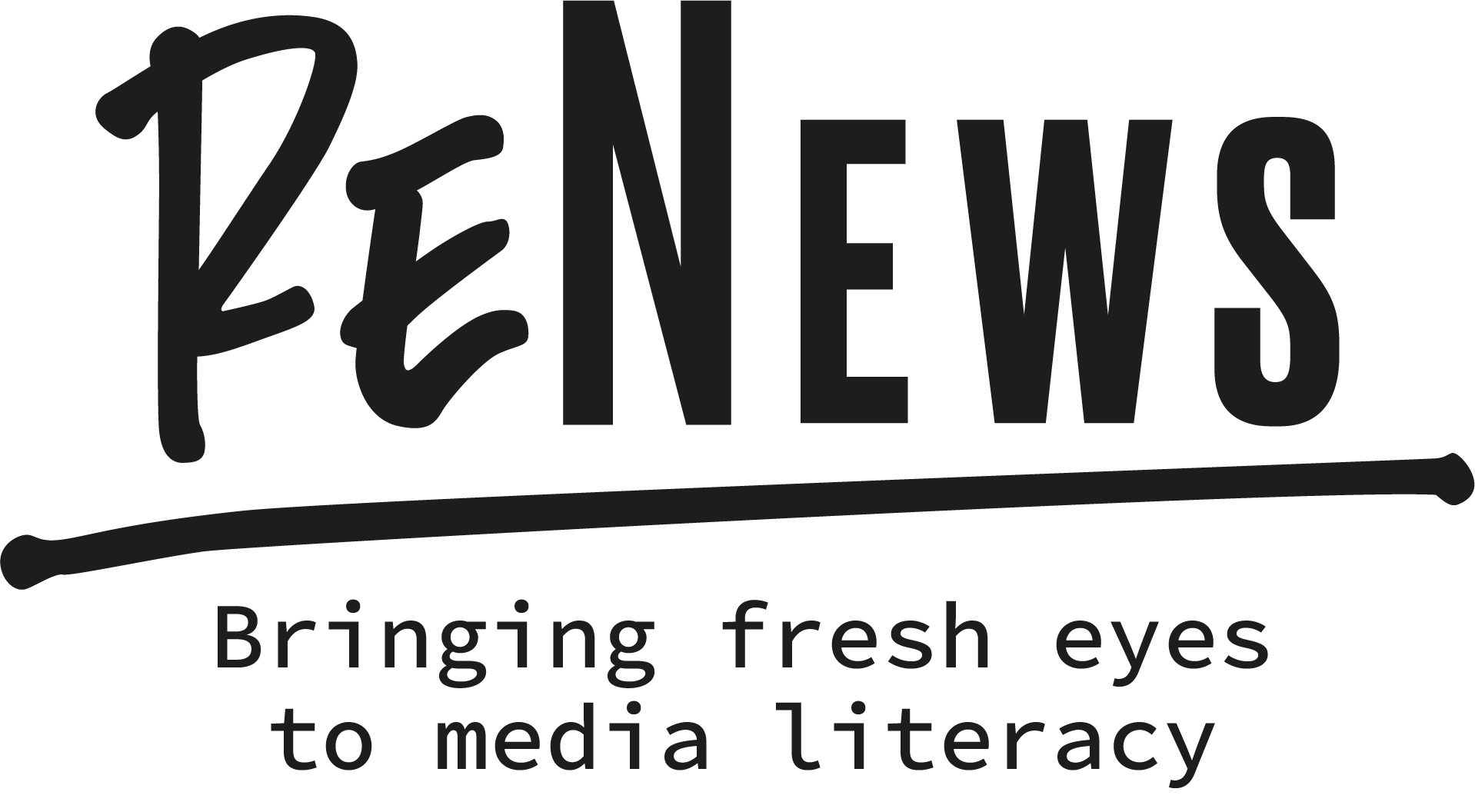 Informacja
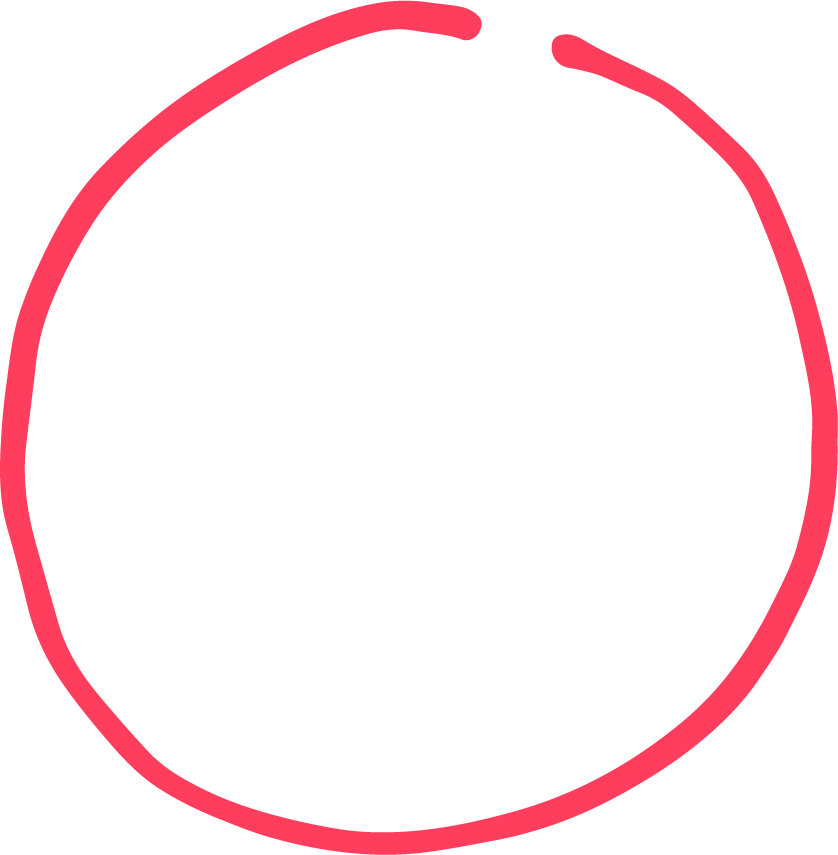 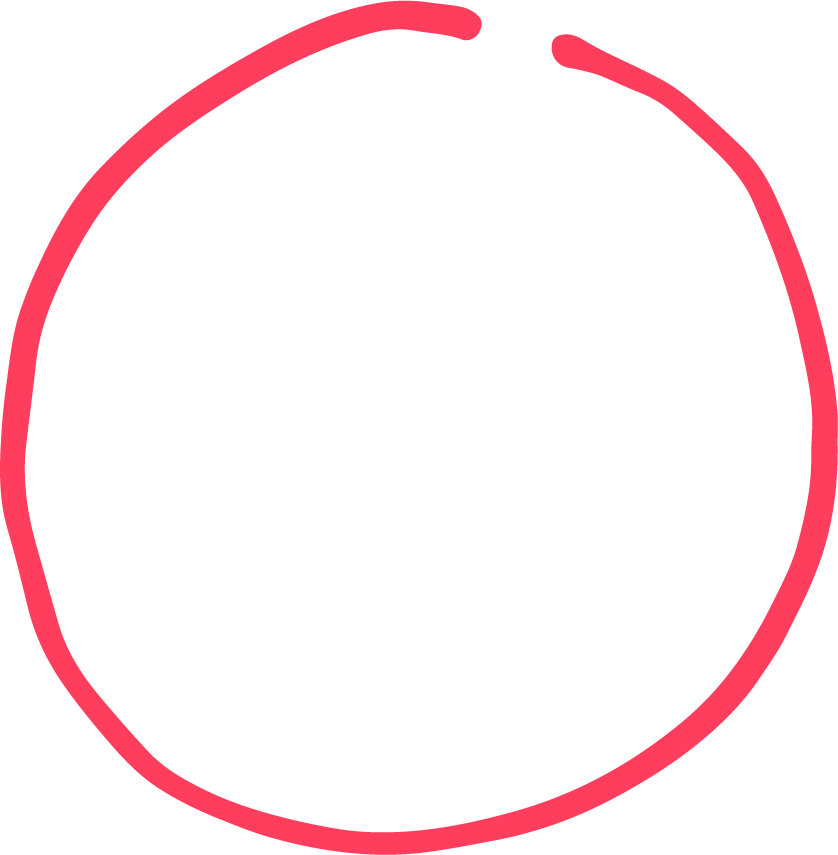 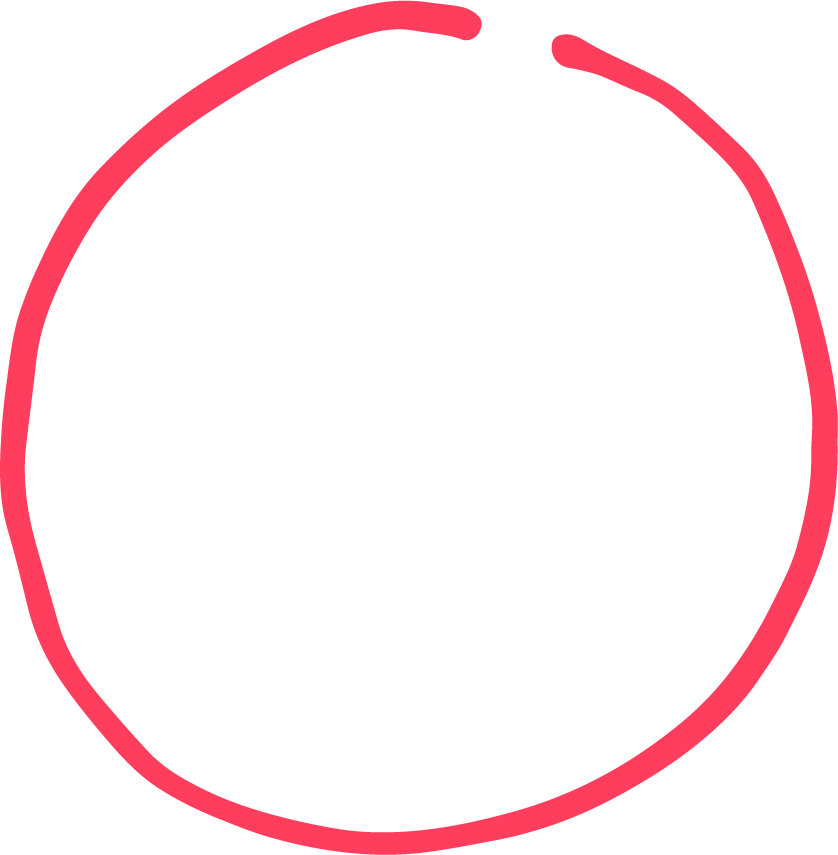 Jest zweryfikowana i weryfikowalna: 
Aby potwierdzić swój status jako informacji, fakt, musi być sprawdzony i weryfikowalny.
Wzbudza powszechne zainteresowanie: 
Aby dany fakt mógł zostać uznany za informację w medialnym i społecznym znaczeniu tego słowa, musi wzbudzać powszechne zainteresowanie.
Stanowi fakt: Informacja musi zawierać fakt.
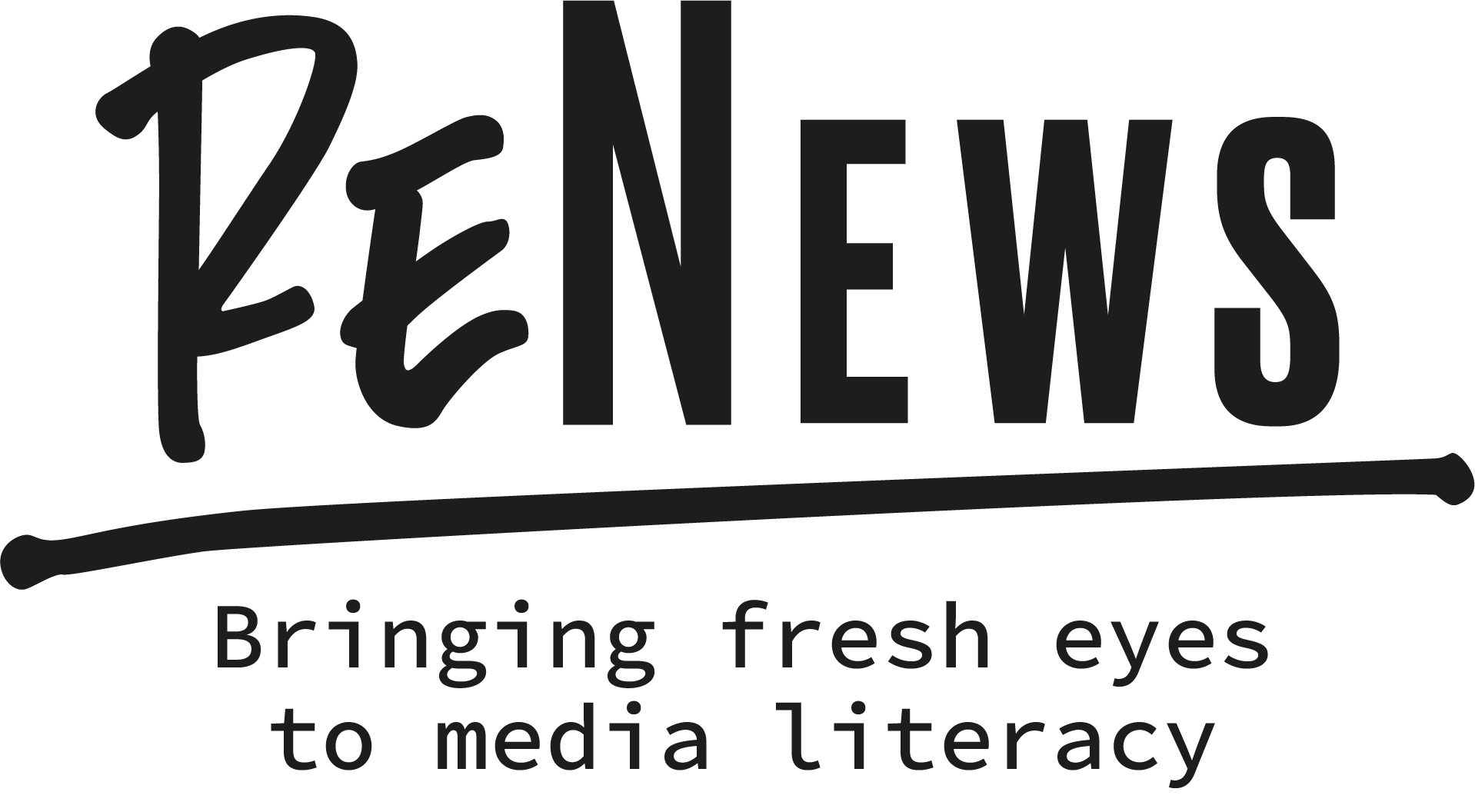 Historia mediów
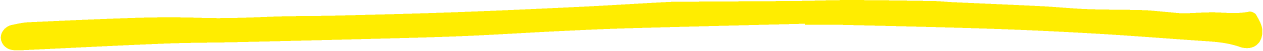 ………….
………...
………….
………….
………….
………....
1605
Pierwsza w historii szeroko rozpowszechniona gazeta
1927
Philo
Farnsworth
dokonał pierwszej transmisji telewizyjnej
1440
Johannes Gutenberg wynalazł prasę drukarską
1894
Guglielmo
Marconi
wynalazł radio
1991
Sir Timothy
John-Berners
Lee
powołuje do życia World Wide Web
2004
Facebook

2005
YouTube
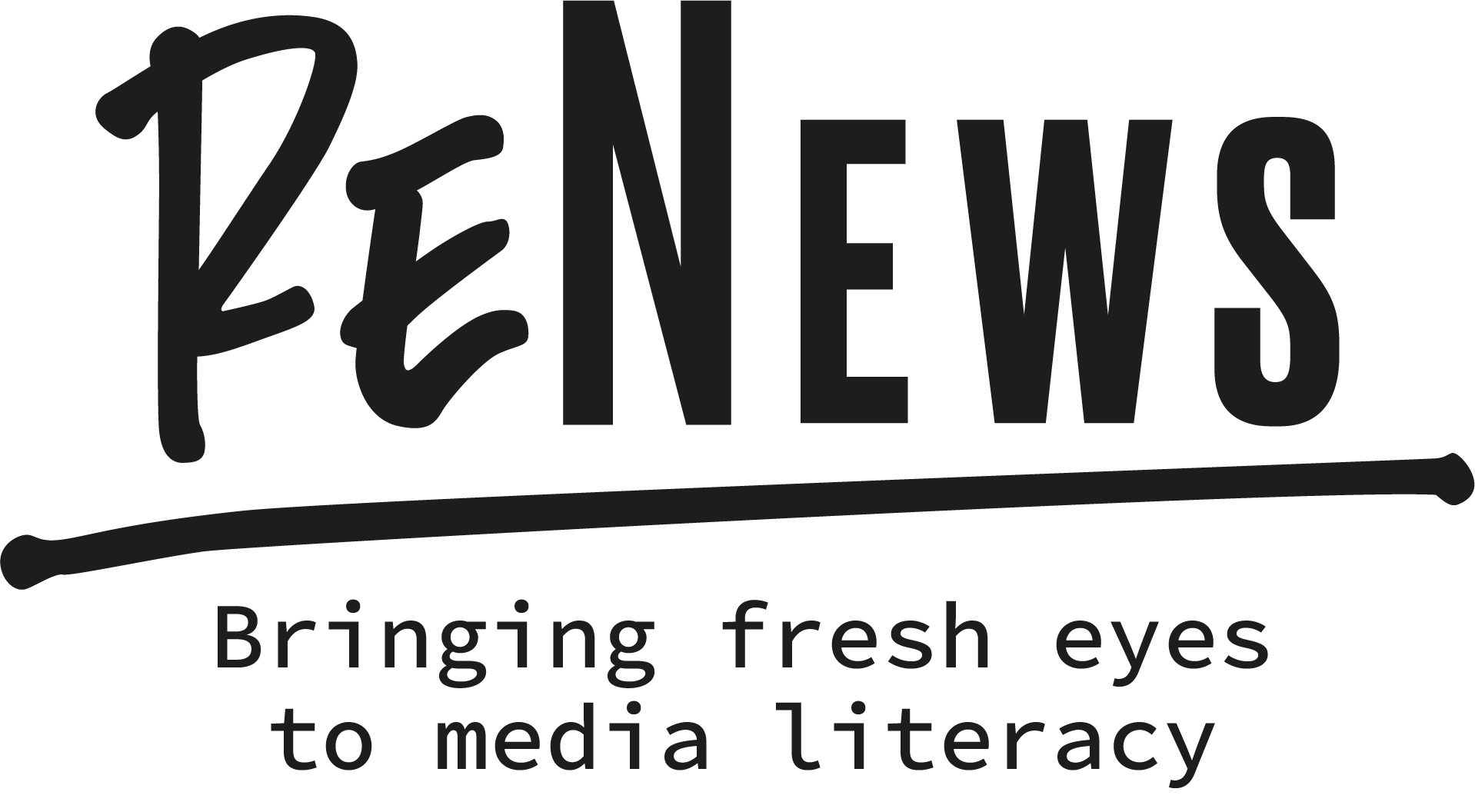 Media społecznościowe: nowe media związane z pojawieniem się Internetu.
 
Media społecznościowe publikacji (np. blogi)
Sieci społecznościowe (Facebook, Instagram, Twitter etc.)
Pojawienie się sieci społecznościowych uderzyło w dziennikarstwo.
Dziennikarze nie mają już monopolu na informacje.
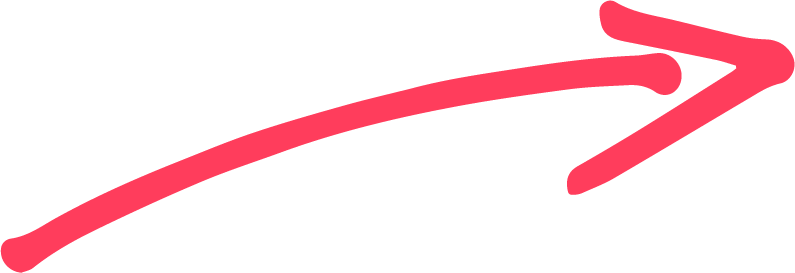 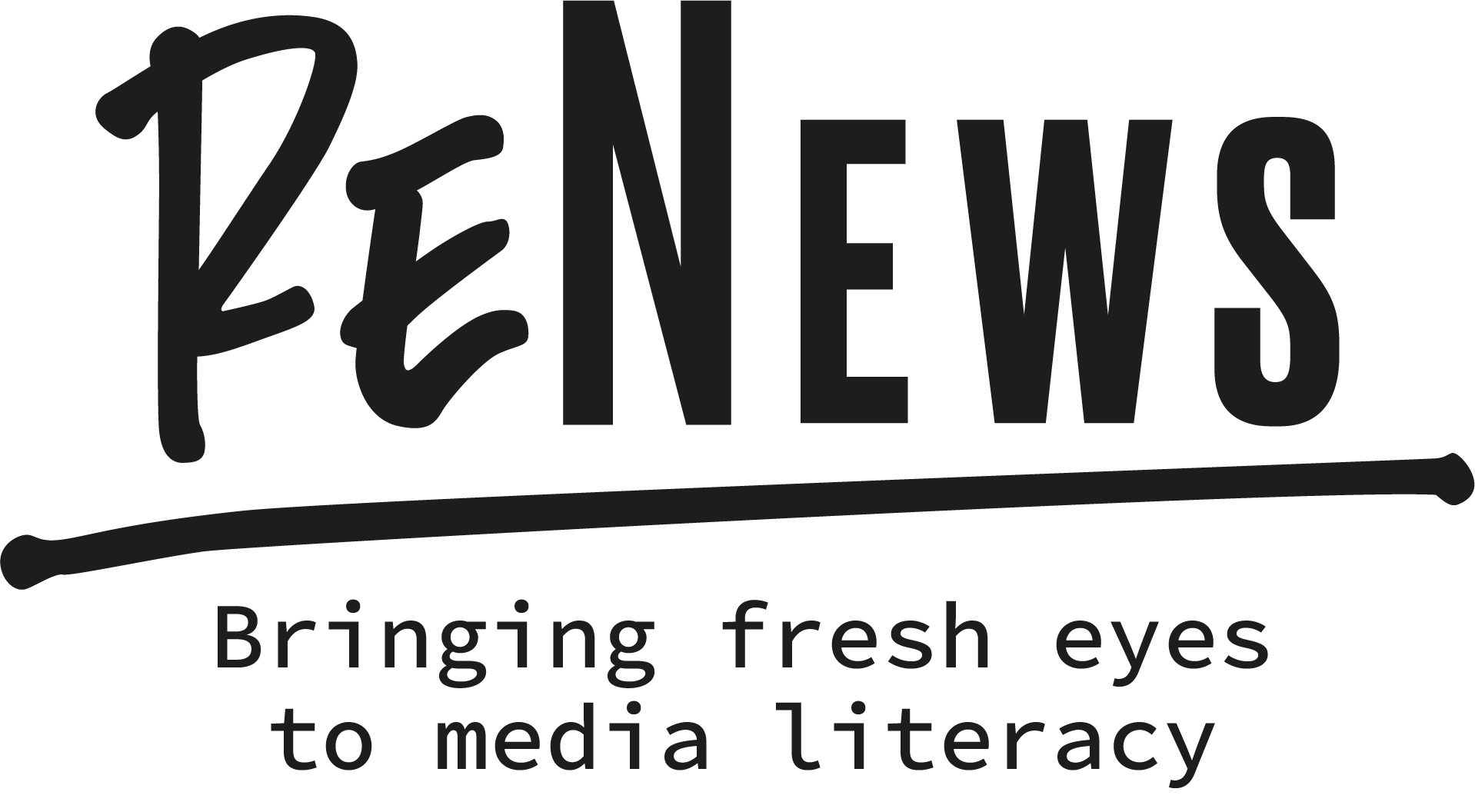 DZIENNIKARSTWO

Dziennikarz jest profesjonalistą zobowiązanym do przestrzegania deontologii (etyki, metod postępowania i obiektywizmu) oraz ma obowiązek przetwarzania informacji. Nie jest on prostym nośnikiem informacji, jego rola sięga głębiej  - ma być w stanie podać klucz do zrozumienia danej informacji, aby można było zrozumieć społeczeństwo.
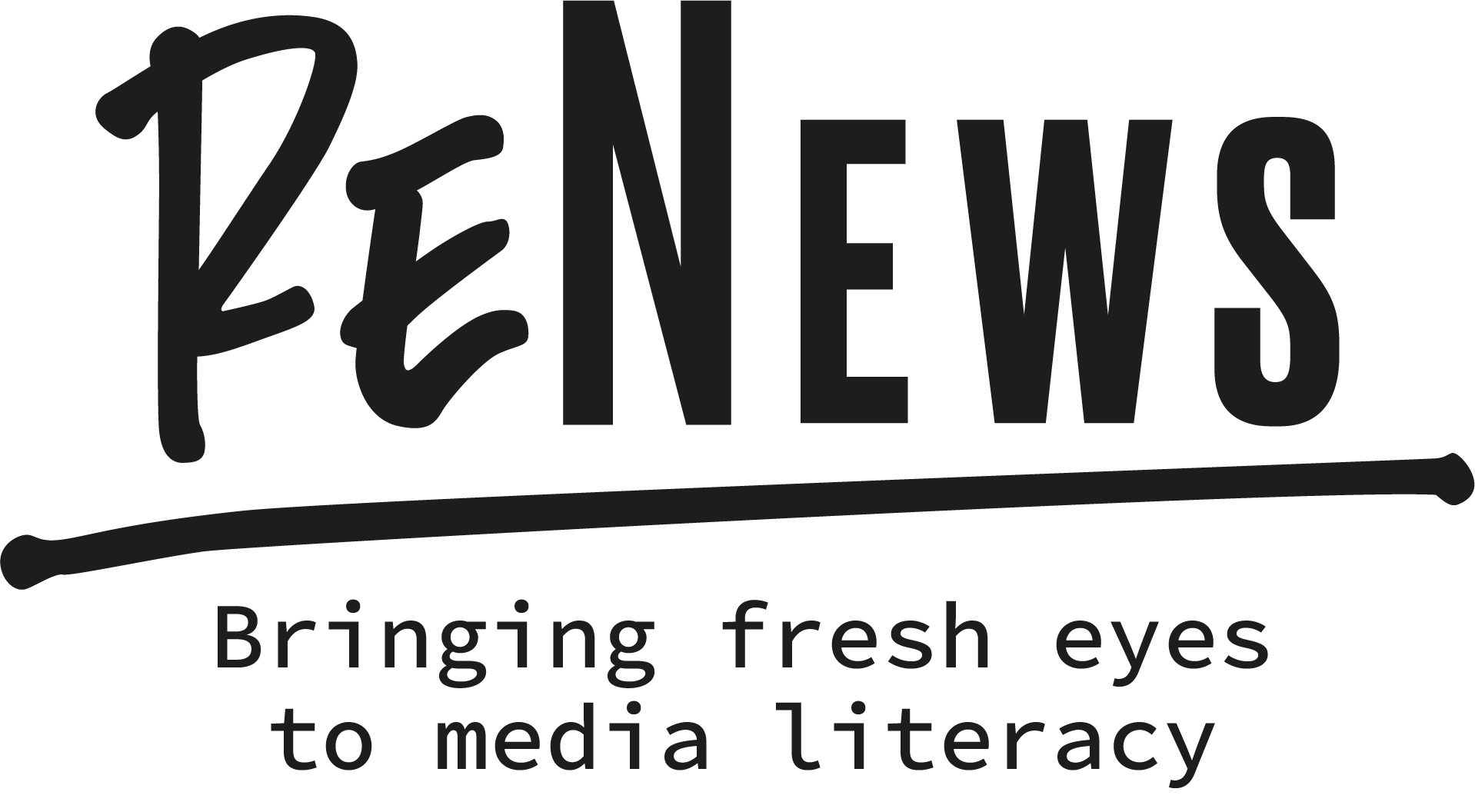 ĆWICZENIE
CHMURA SŁÓW: odkrywanie krajobrazu mediów 
Czas trwania: 30 minut       Materiały: tablica, długopisy lub flamastry

INSTRUKCJA
Napisz słowo „media” na tablicy lub ekranie i zanotuj nazwy mediów lub ich rodzajów (telewizja, radio, prasa drukowana, media społecznościowe), które wymyślą uczestnicy. 
Poklasyfikuj sugerowane przez uczestników media według ich rodzaju. 
Oddziel tradycyjne media od mediów społecznościowych.  
Debata: 
Czy portale społecznościowe to media? 
Jakie są różnice w porównaniu z tradycyjnymi mediami? 
Czy możliwość publikowania lub pisania na portalu społecznościowym czyni z każdego internauty potencjalnego dziennikarza? Dlaczego? 
Jakim rodzajom mediów najbardziej ufasz, jeśli chodzi o dostarczanie neutralnych informacji? Dlaczego?
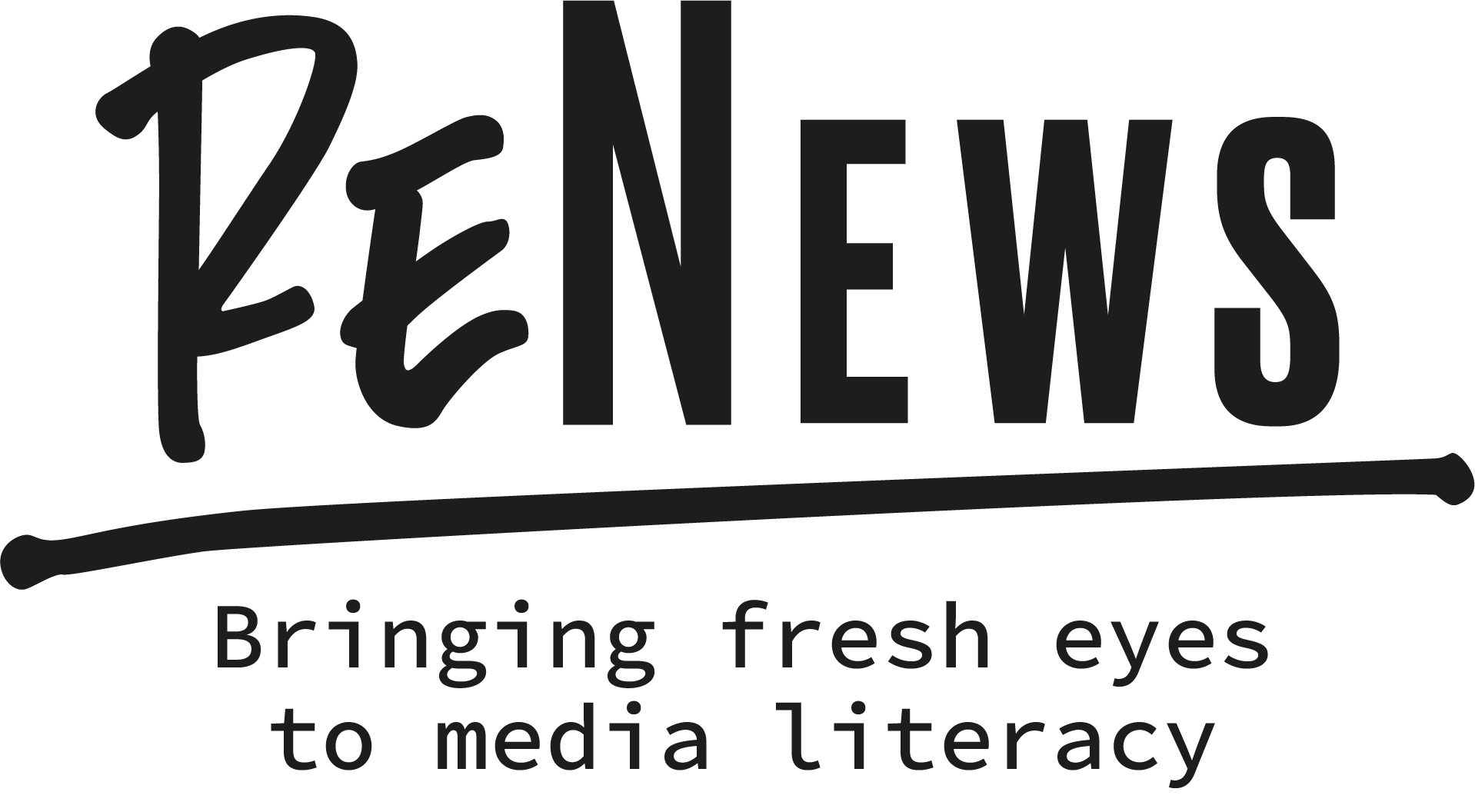 ŚRODOWISKO MEDIÓW - DEBATA
Czy portale społecznościowe to media? 
Jakie są różnice w porównaniu z tradycyjnymi mediami? 
Czy możliwość publikowania lub pisania na portalu społecznościowym czyni z każdego internauty potencjalnego dziennikarza? Dlaczego? 
Jakim rodzajom mediów najbardziej ufasz, jeśli chodzi o dostarczanie neutralnych informacji? Dlaczego?
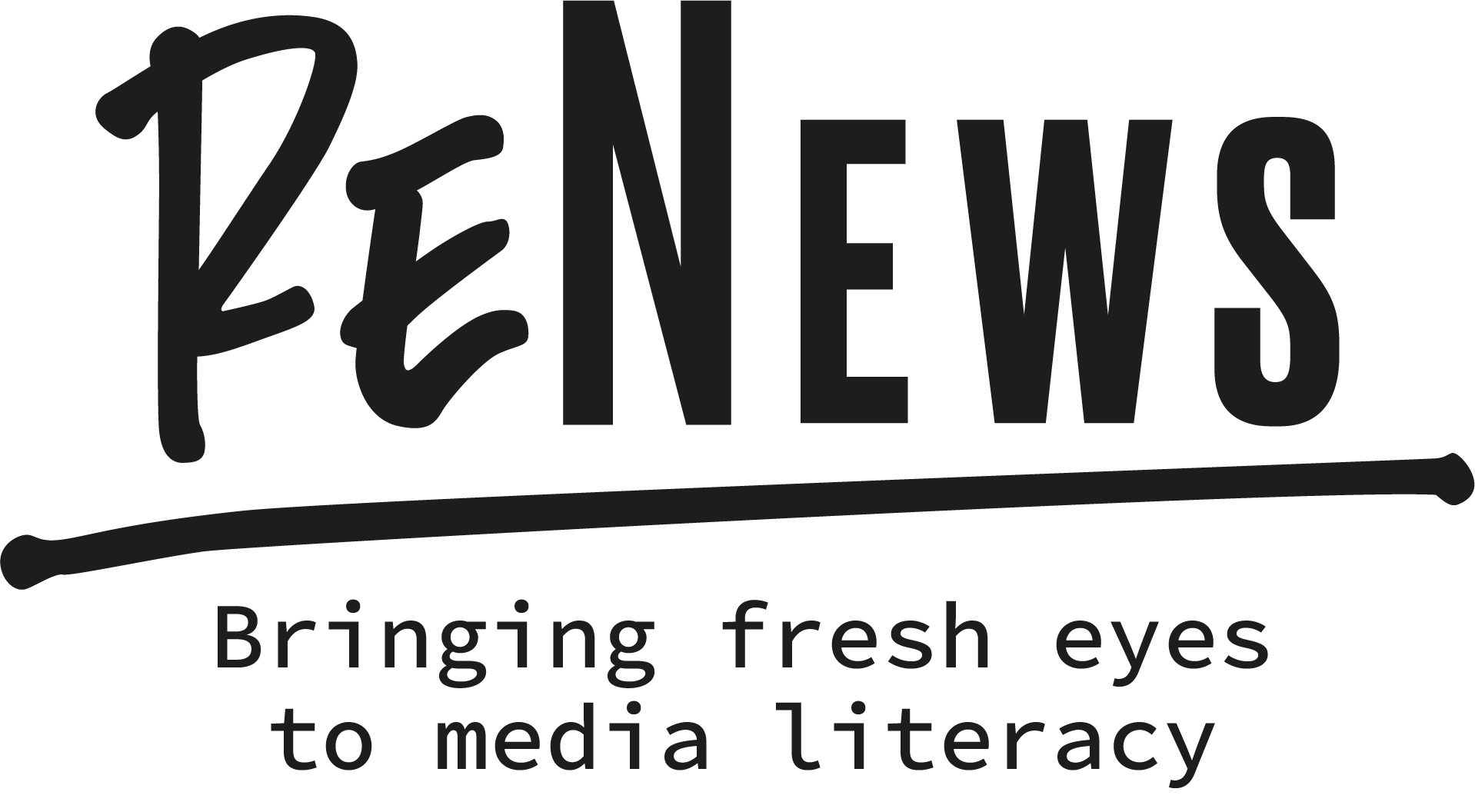 QUIZZ
Środowisko MedióW
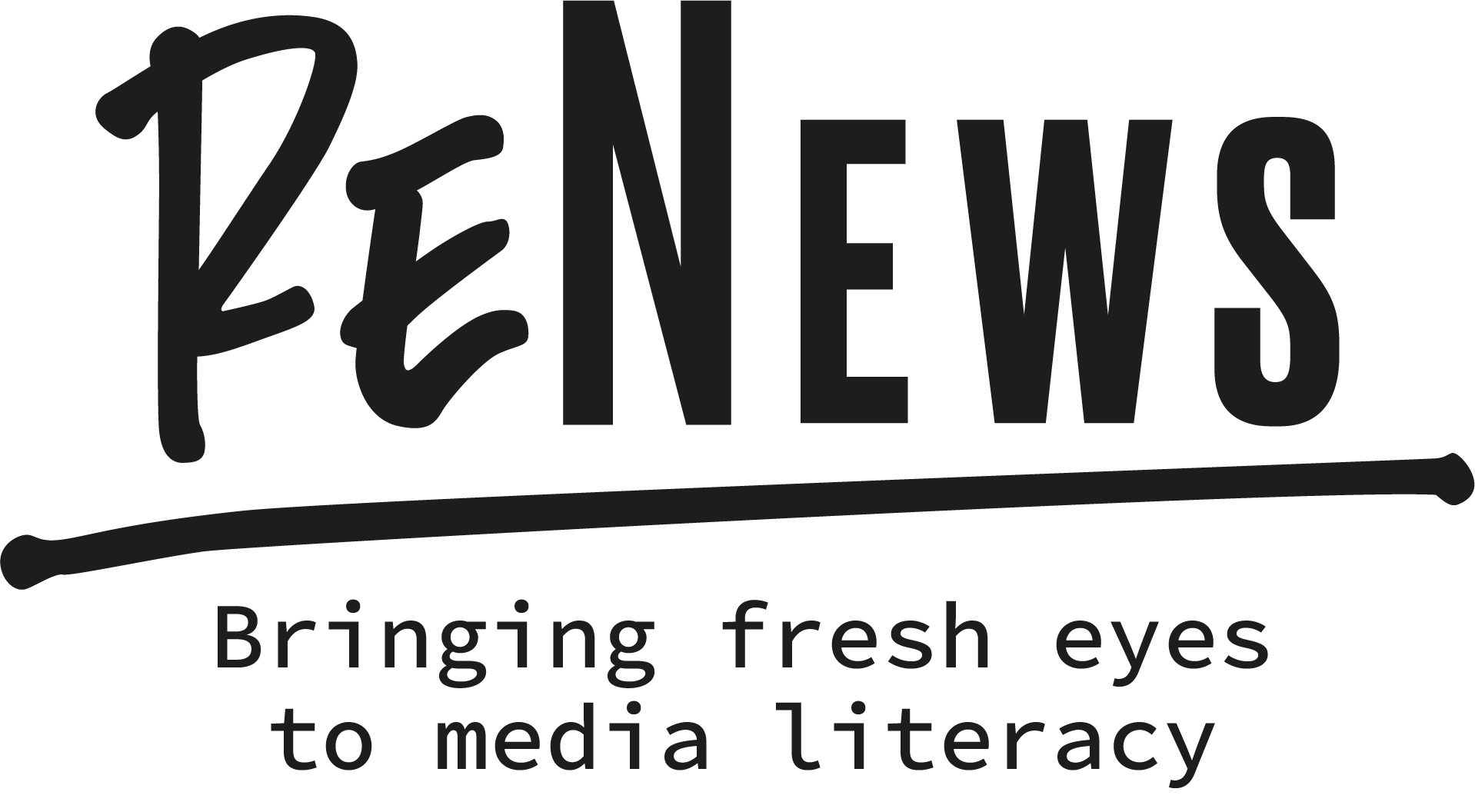 1. Kiedy pojawił się Internet i nowe media?
A - w latach 70. XX wieku,                                                 B - w latach 80. XX wieku,
C - w latach 90. XX wieku,	    
D – w latach 2000.
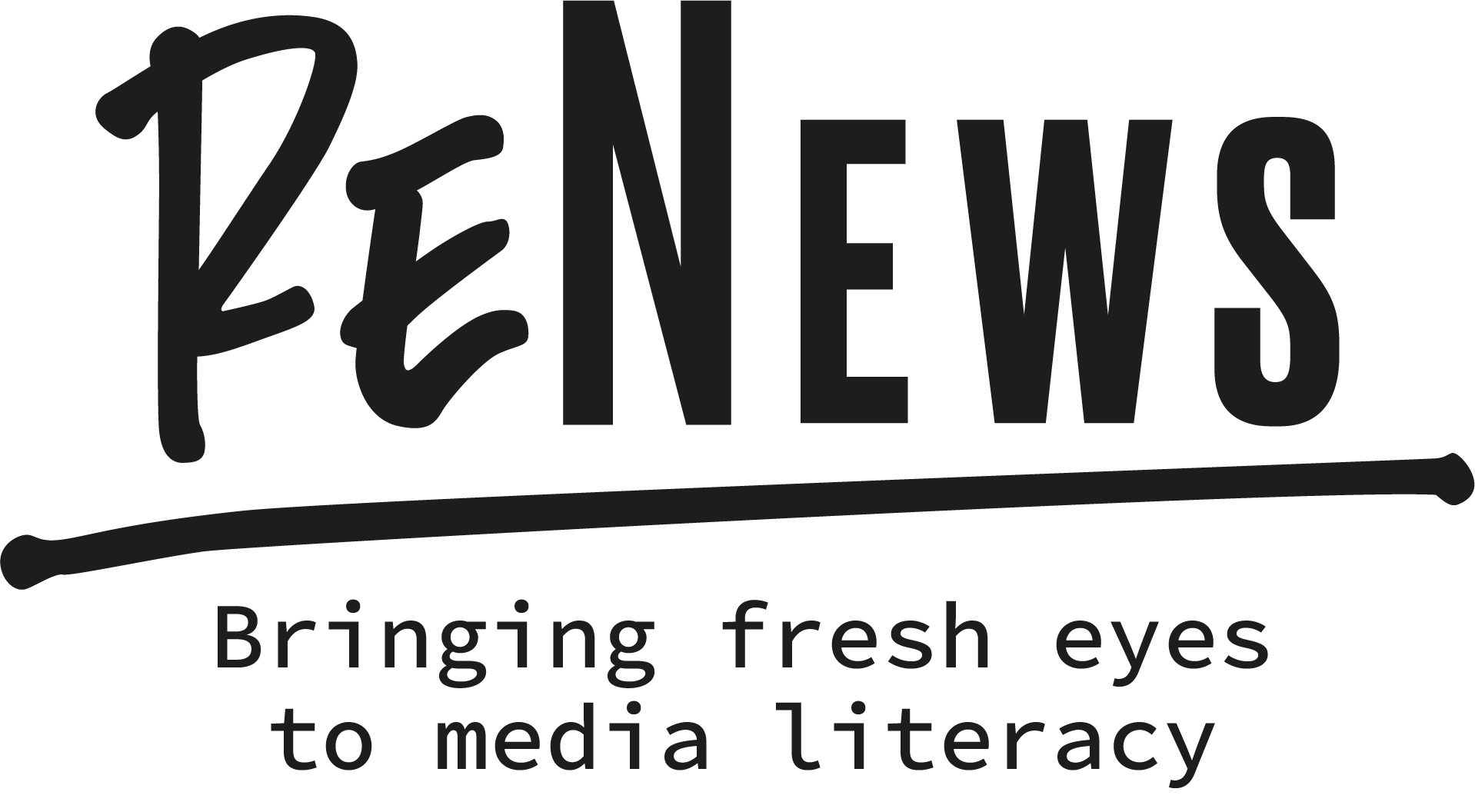 1. Kiedy pojawił się Internet i nowe media?
A - w latach 70. XX wieku,                                                 B - w latach 80. XX wieku,
C - w latach 90. XX wieku,	    
D – w latach 2000.
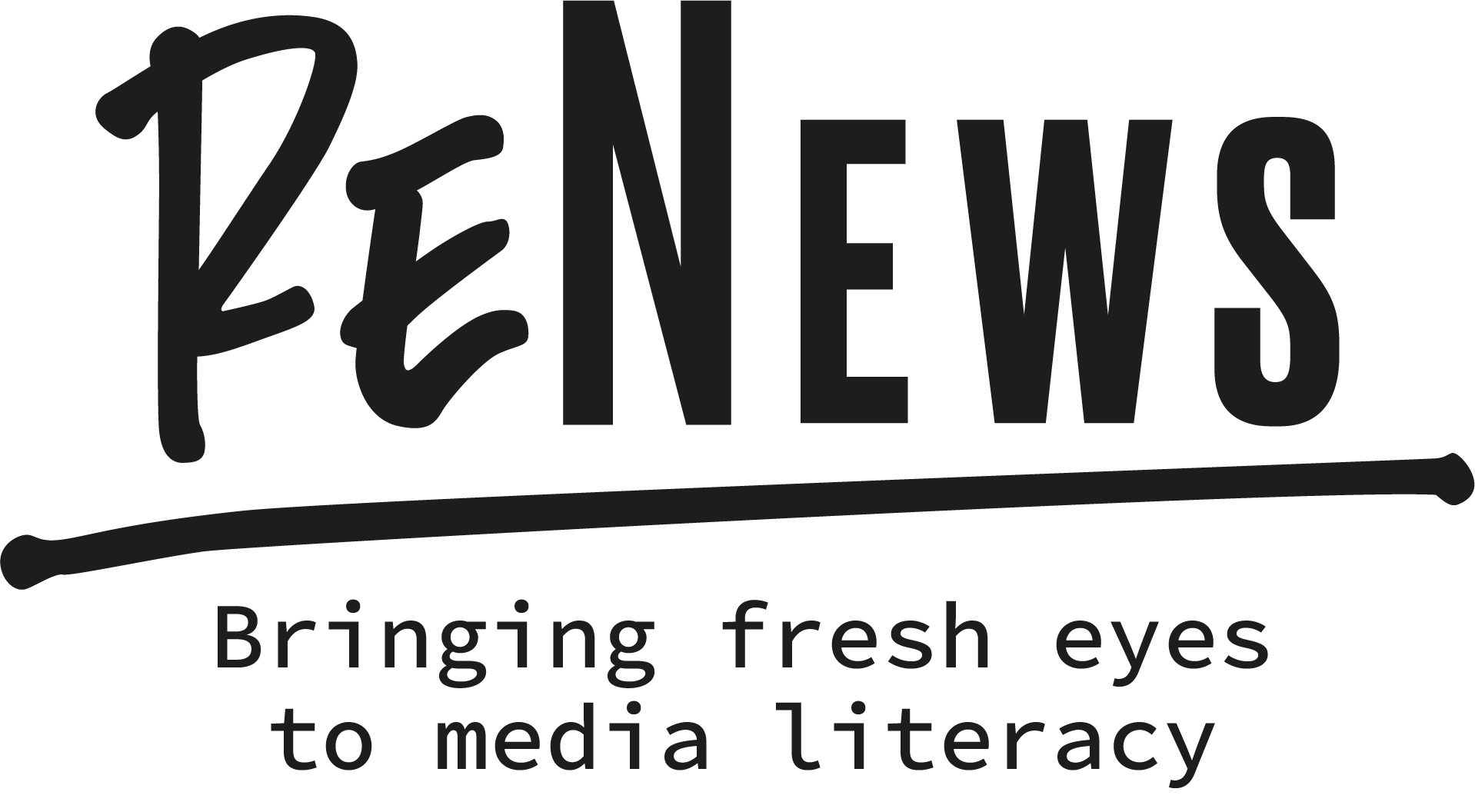 2. W demokratycznych społeczeństwach media społecznościowe są:
A -  narzędziem propagandy do manipulowania masami,
  
C -  sposobem na poszerzenie dyskusji na temat różnych idei w obrębie danej populacji,
B - czynnikiem kontrolującym władzę,
  

D -  sposobem na komunikowanie manifestów politycznych podczas wyborów.
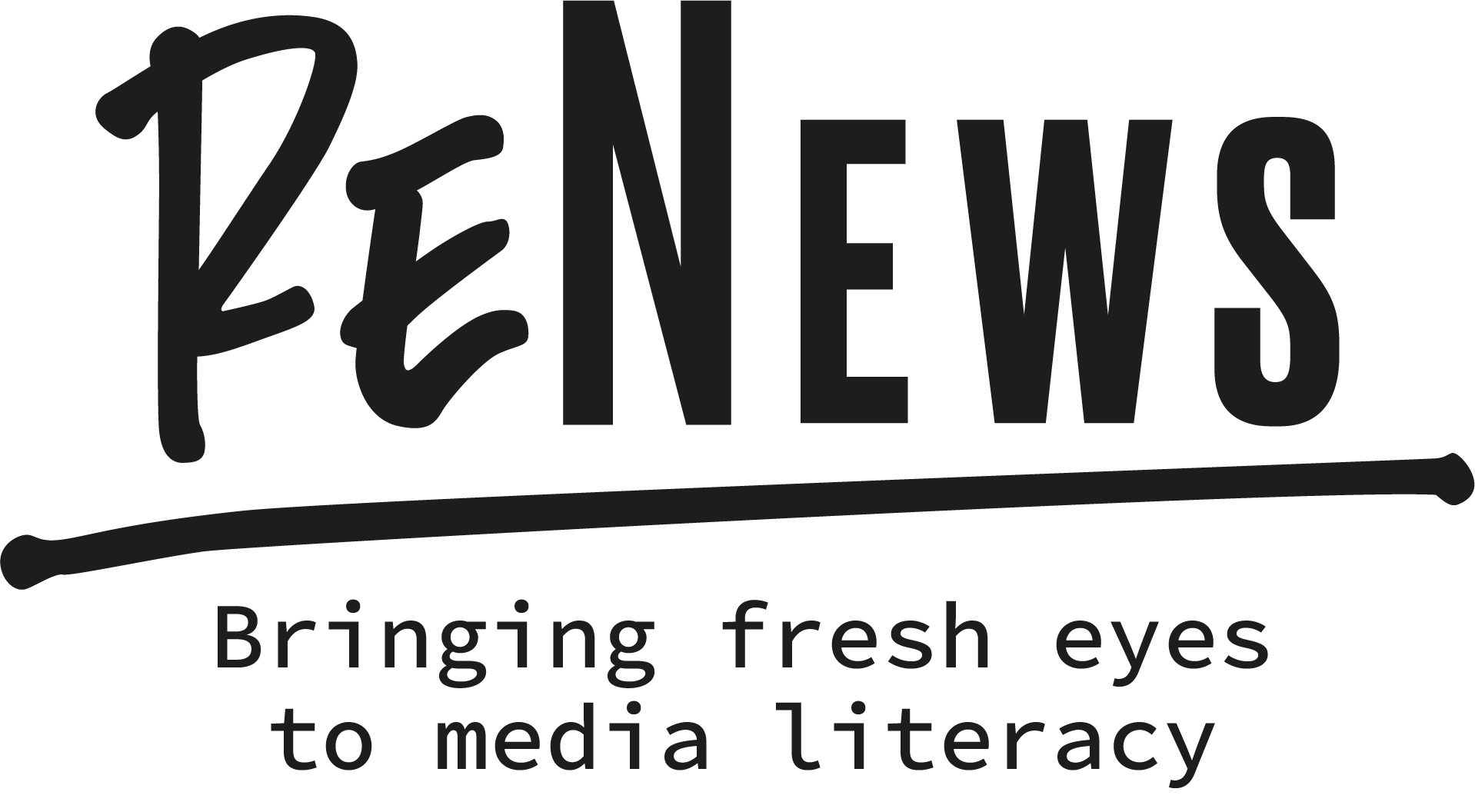 2. W demokratycznych społeczeństwach media społecznościowe są:
A -  narzędziem propagandy do manipulowania masami,
  
C -  sposobem na poszerzenie dyskusji na temat różnych idei w obrębie danej populacji,
B -  czynnikiem kontrolującym władzę,
  

D -  sposobem na komunikowanie manifestów politycznych podczas wyborów.
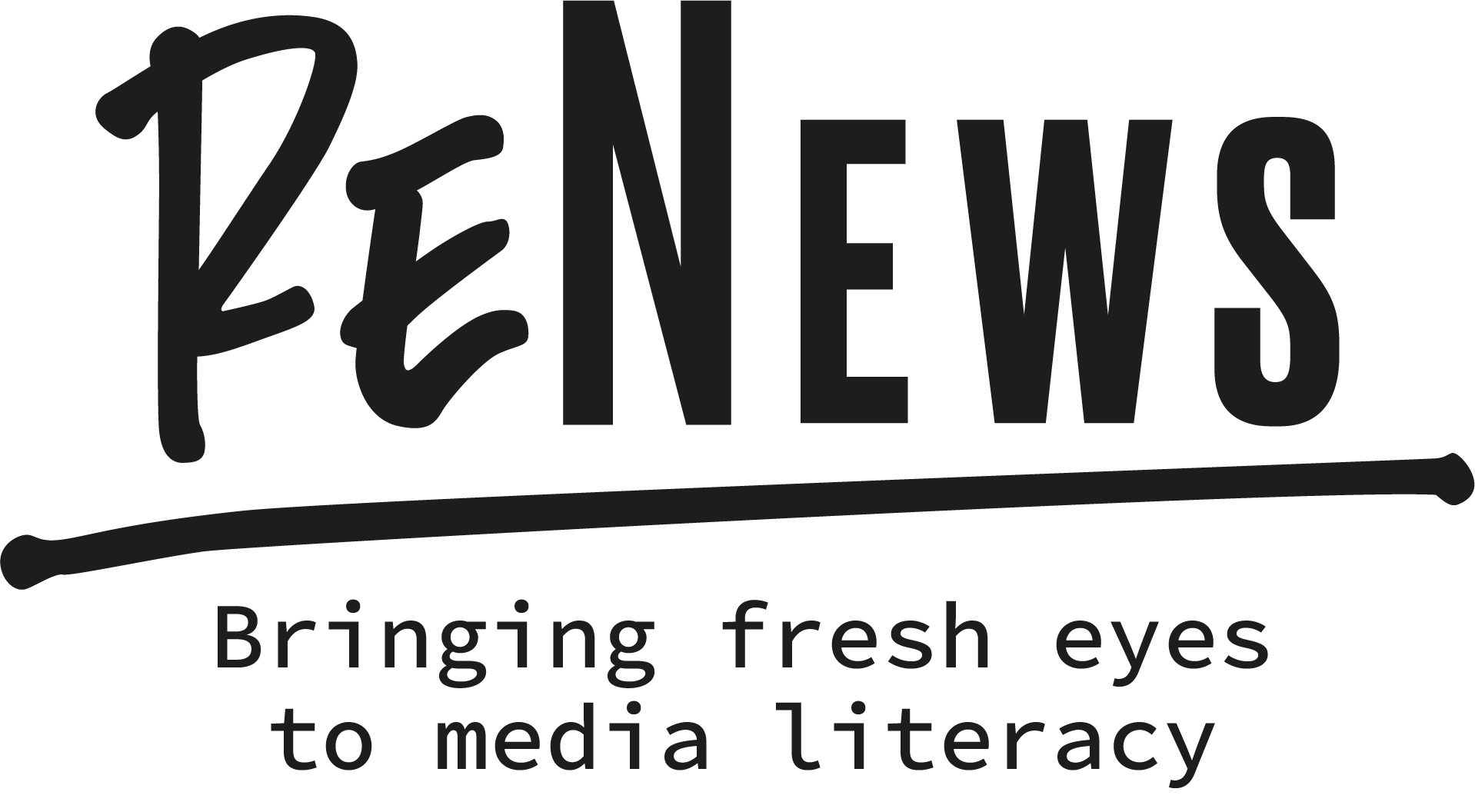 3. Co odróżnia media obywatelskie od mediów tradycyjnych?
A -  tematy, jakimi się zajmują, 

C – sposób propagowania informacji,
B -  obecność zawodowych dziennikarzy,
  

D -  wykorzystywanie humoru.
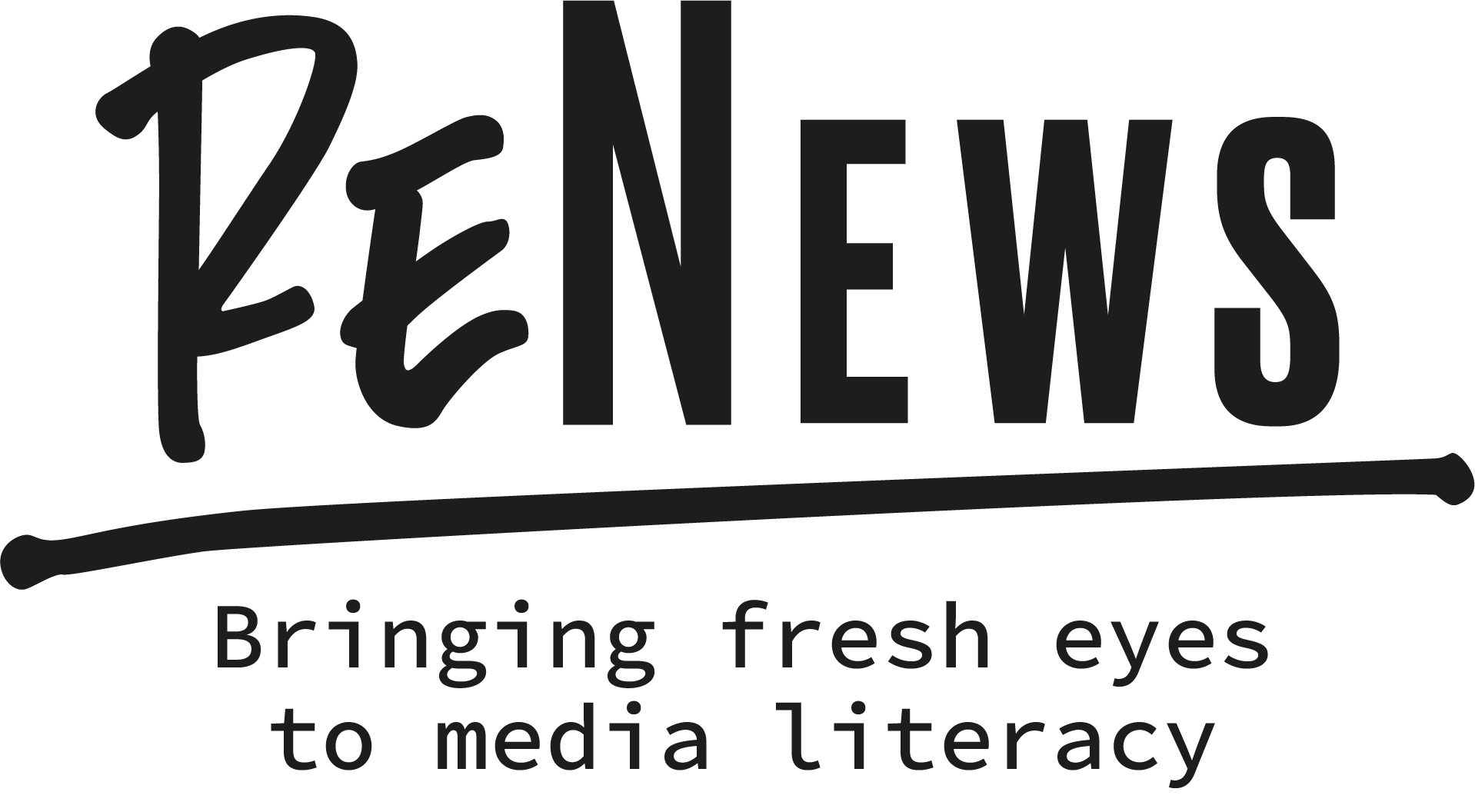 3. Co odróżnia media obywatelskie od mediów tradycyjnych?
A -  tematy, jakimi się zajmują. 

C – sposób propagowania informacji.
B -  obecność zawodowych dziennikarzy.
  

D -  wykorzystywanie humoru.
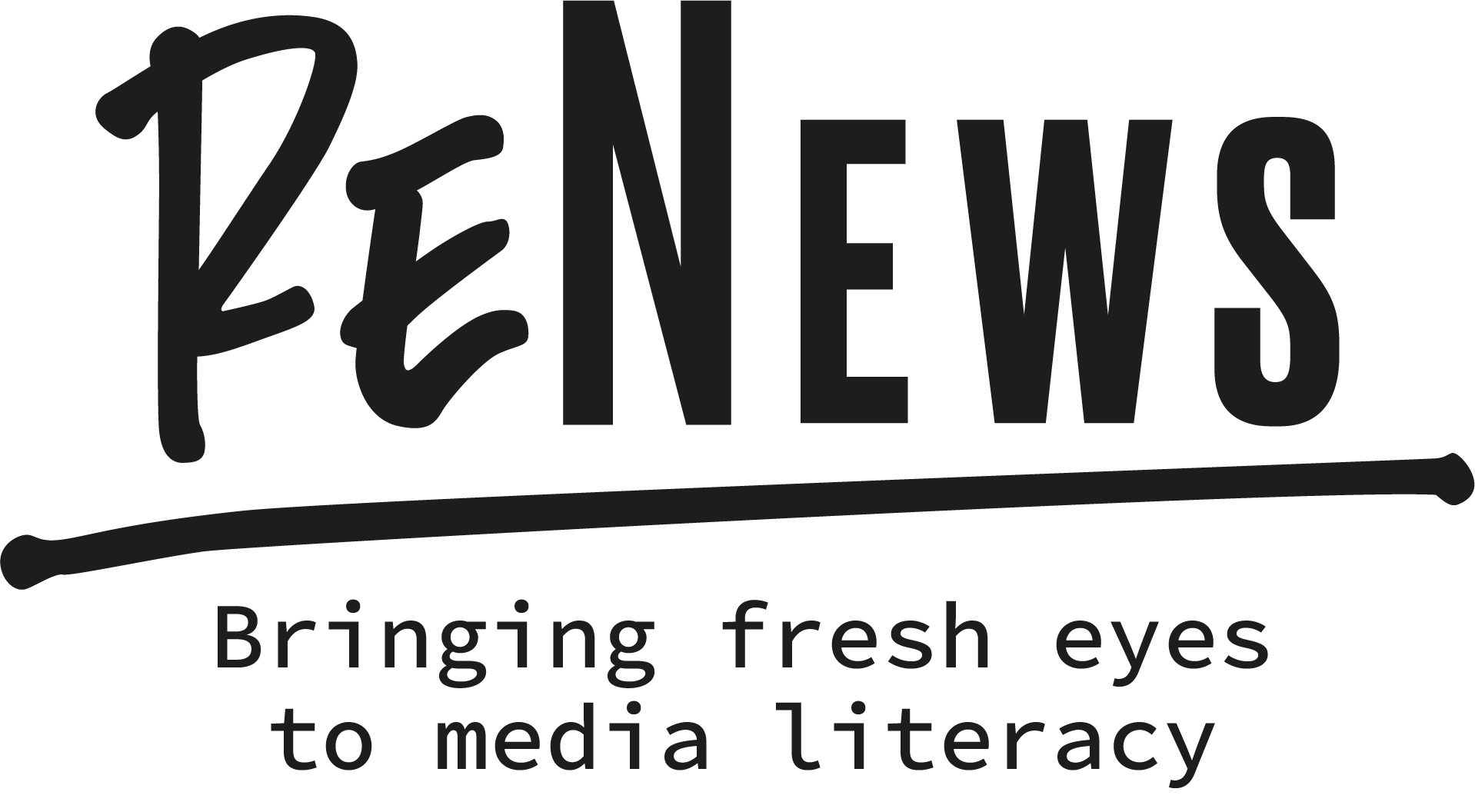 4. Jakie kryterium lub kryteria powinieneś/powinnaś zastosować, aby zdefiniować informację/wiadomość w dziennikarskim znaczeniu tego słowa?
A - zdarzenie musi mieć miejsce nie później niż tydzień temu,
  

C - zgłoszone zdarzenie musi zostać sprawdzone i być możliwe do zweryfikowania,
B - wydarzenie musi być relacjonowane przez co najmniej 4 media, 


D - relacjonowane wydarzenie nie musi się koniecznie cieszyć publicznym zainteresowaniem.
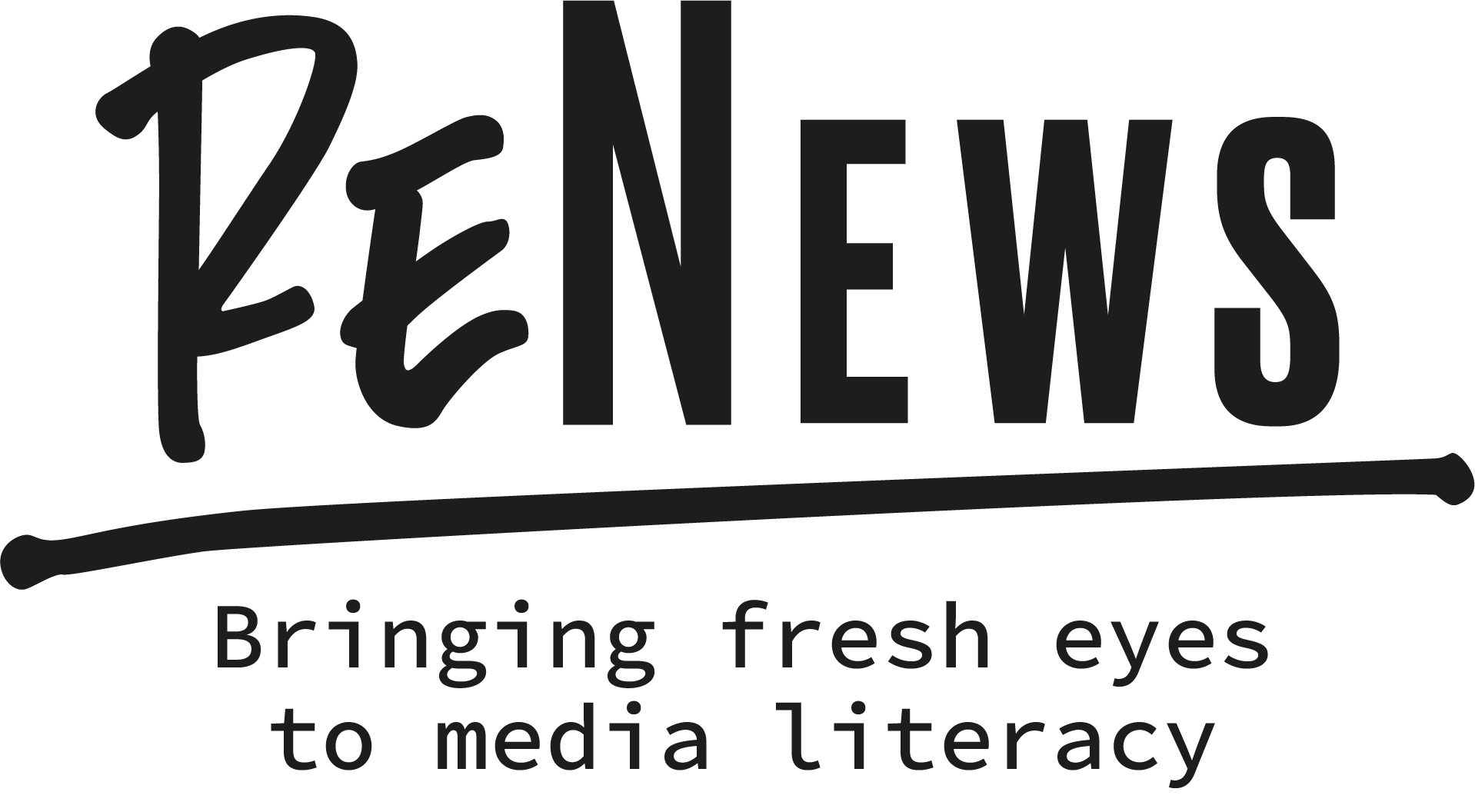 4. Jakie kryterium lub kryteria powinieneś/powinnaś zastosować, aby zdefiniować informację/wiadomość w dziennikarskim znaczeniu tego słowa?
A - zdarzenie musi mieć miejsce nie później niż tydzień temu,
  

C - zgłoszone zdarzenie musi zostać sprawdzone i być możliwe do zweryfikowania,
B - wydarzenie musi być relacjonowane przez co najmniej 4 media, 


D - relacjonowane wydarzenie nie musi się koniecznie cieszyć publicznym zainteresowaniem.
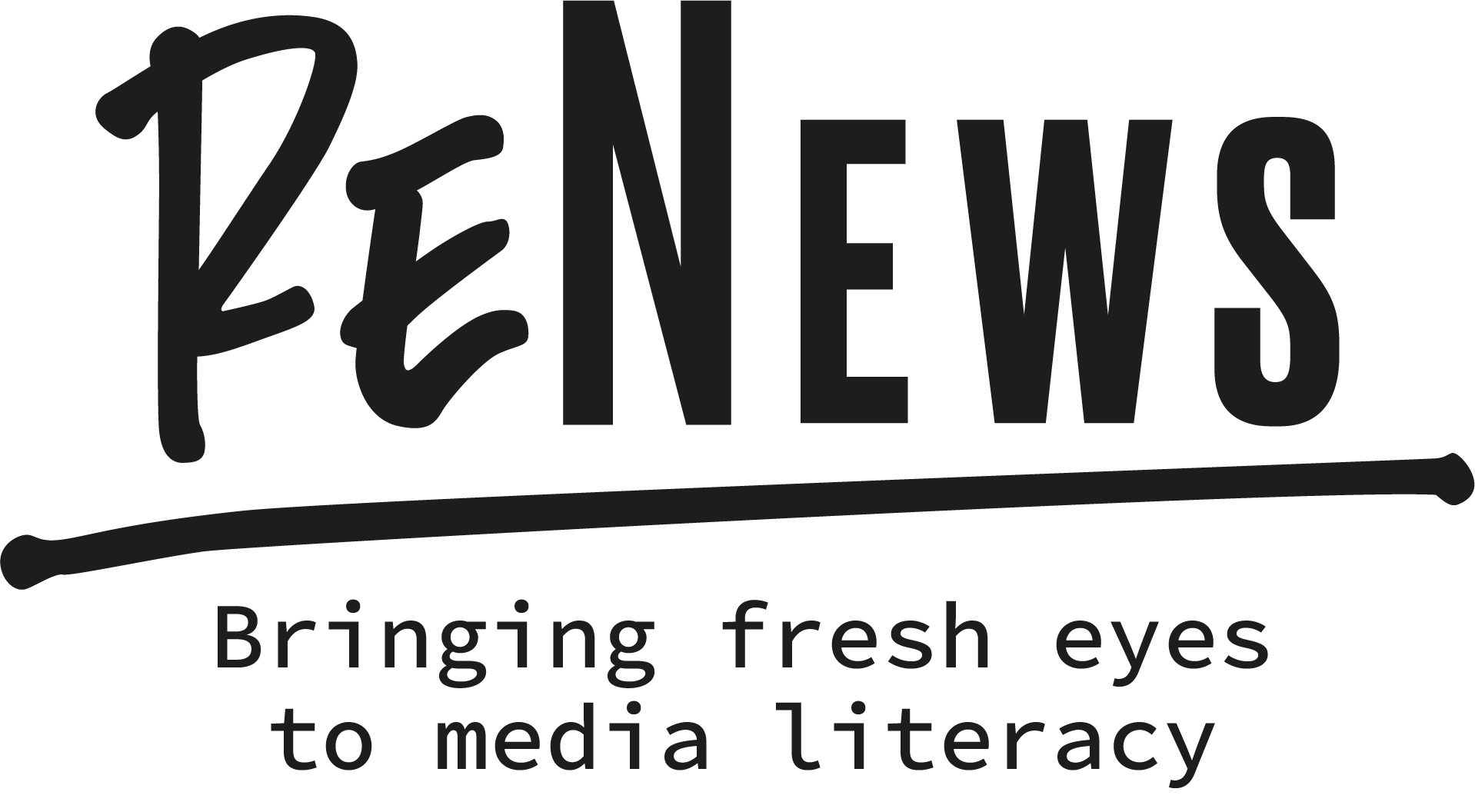 5. Wolność słowa pozwala dziennikarzom na:
A - swobodne wyrażanie swoich myśli,


C - dzielenie się informacjami w mediach społecznościowych,
B – badanie spraw przywódców politycznych,


D - publikowanie treści, które zachęcają do dyskryminacji jakiejś grupy ze względu na jej wyznanie.
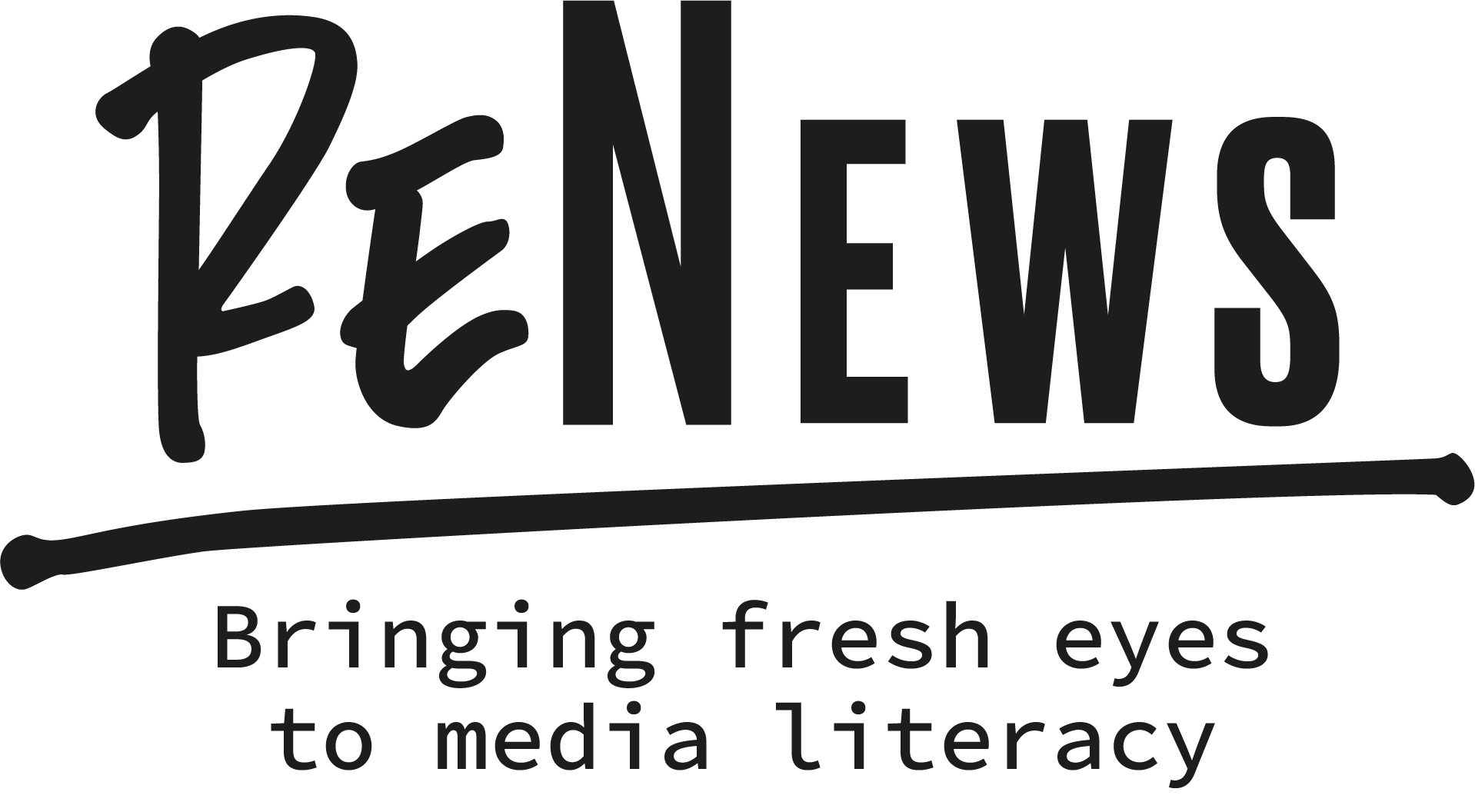 5. Wolność słowa pozwala dziennikarzom na:
B – badanie spraw przywódców politycznych,


D - publikowanie treści, które zachęcają do dyskryminacji jakiejś grupy ze względu na jej wyznanie.
A - swobodne wyrażanie swoich myśli.


C - dzielenie się informacjami w mediach społecznościowych,
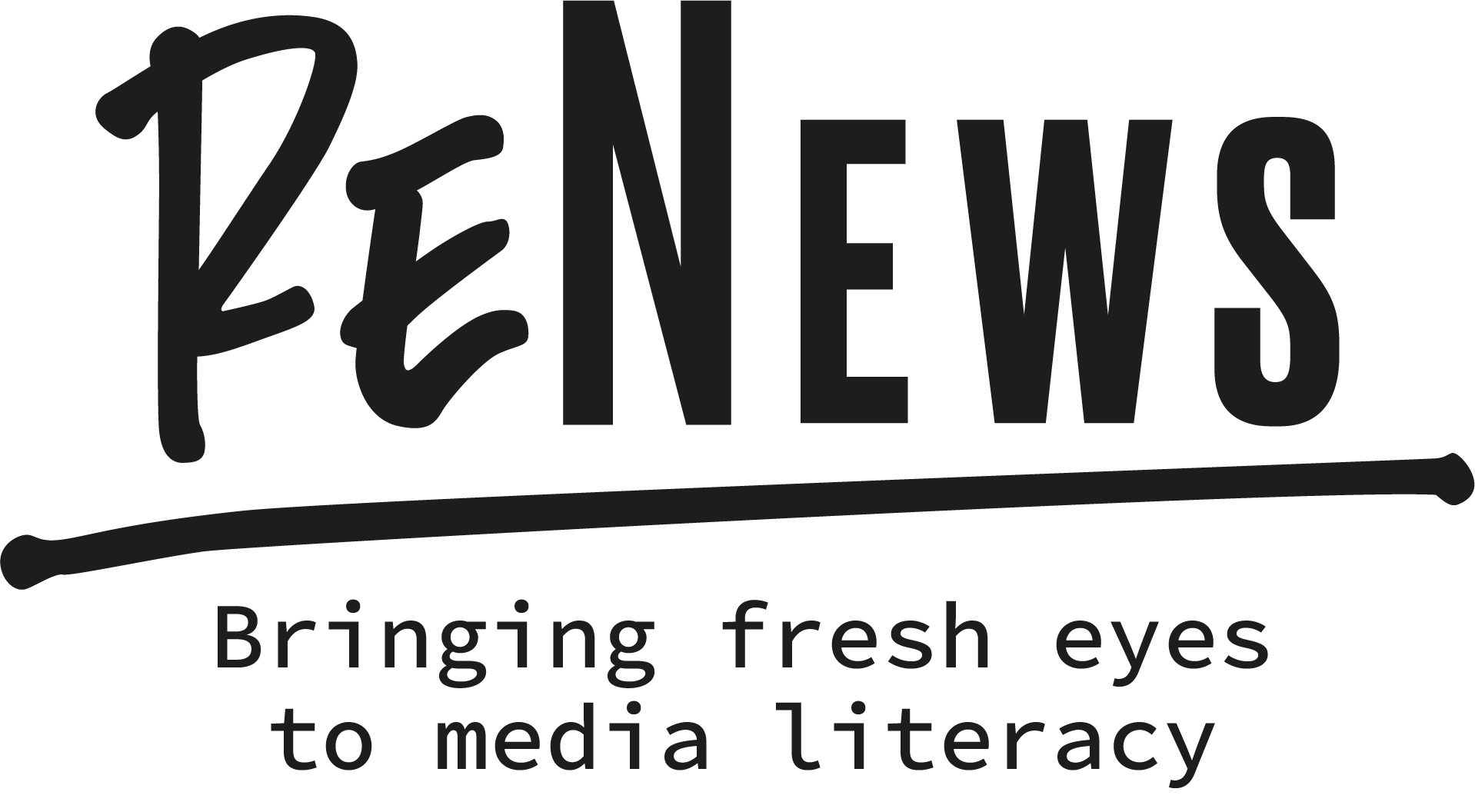 6. Zasady etyczne, których muszą przestrzegać dziennikarze, to:
B – obowiązek wykazywania się krytycznym myśleniem, precyzją i uczciwością,



D – prawo do sprostowania wszelkich udostępnionych informacji, które okażą się niedokładne.
A -  prawo do zmiany dokumentów lub zniekształcenia obrazów w celu przekazania wiadomości,

C – prawo do pracy w służbie publicznej, instytucji lub przedsiębiorstwie prywatnym,
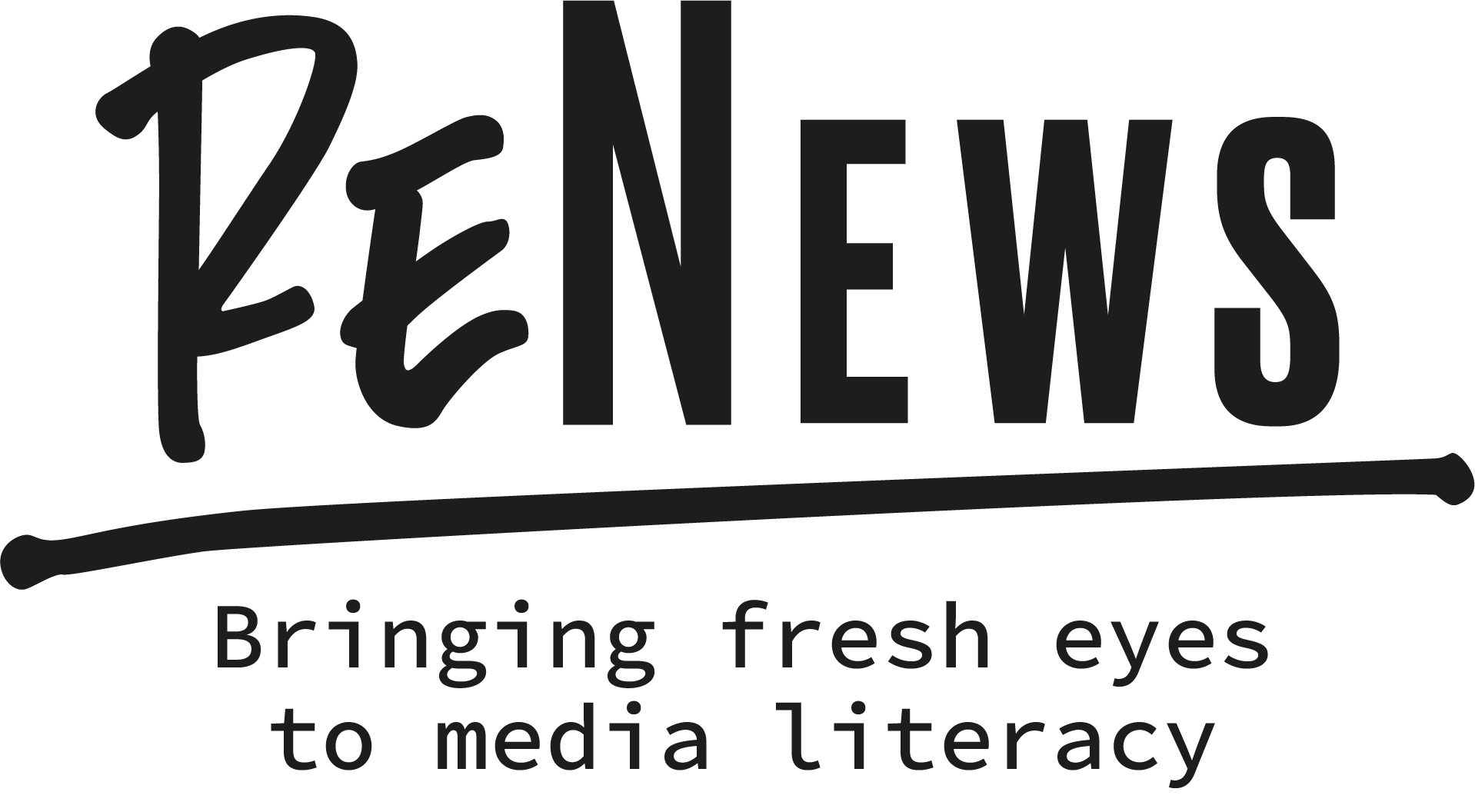 6. Zasady etyczne, których muszą przestrzegać dziennikarze, to:
B – obowiązek wykazywania się krytycznym myśleniem, precyzją i uczciwością,



D – prawo do sprostowania wszelkich udostępnionych informacji, które okażą się niedokładne.
A -  prawo do zmiany dokumentów lub zniekształcenia obrazów w celu przekazania wiadomości,

C – prawo do pracy w służbie publicznej, instytucji lub przedsiębiorstwie prywatnym,
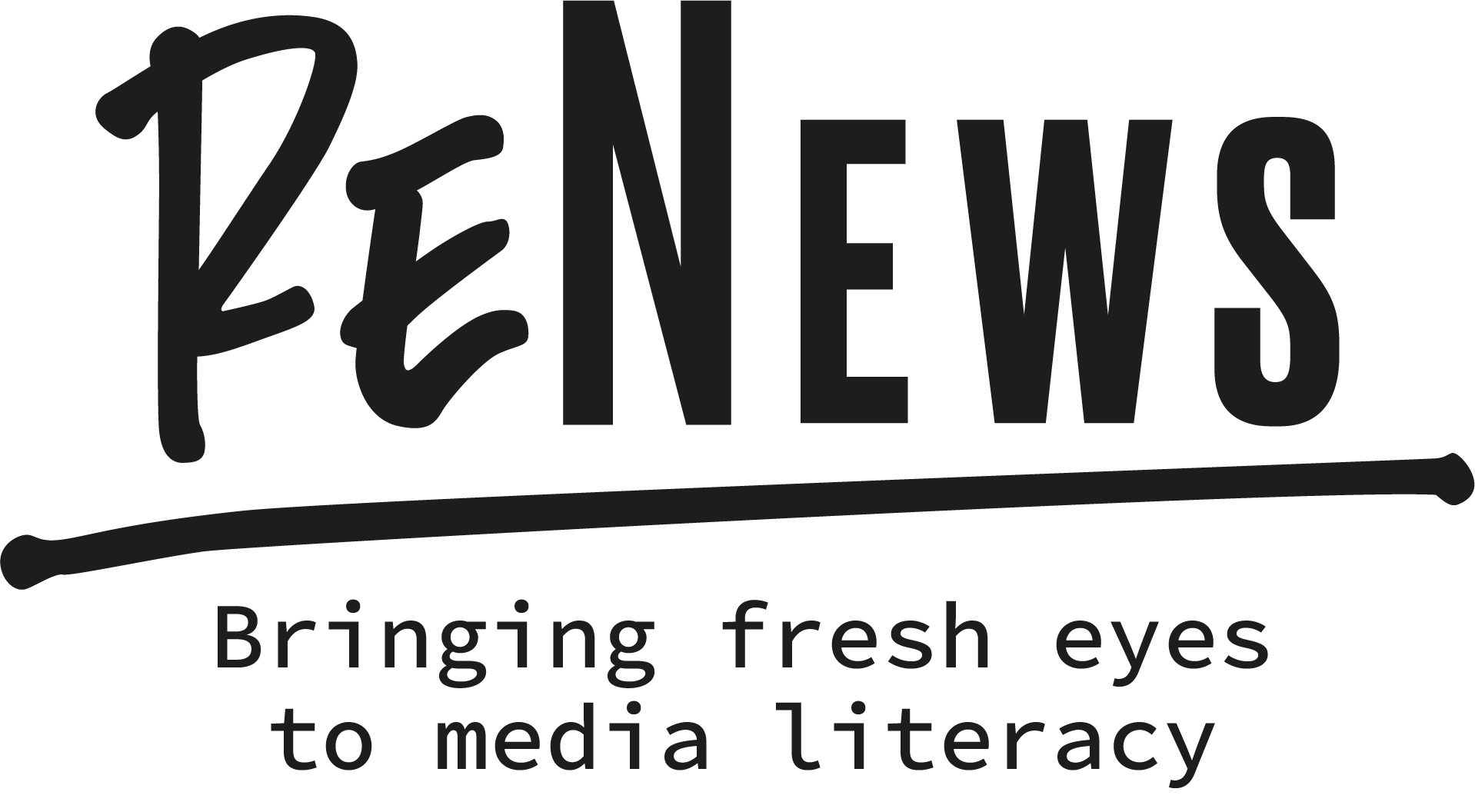 temat 2
STRONNICZOŚĆ MEDIÓW
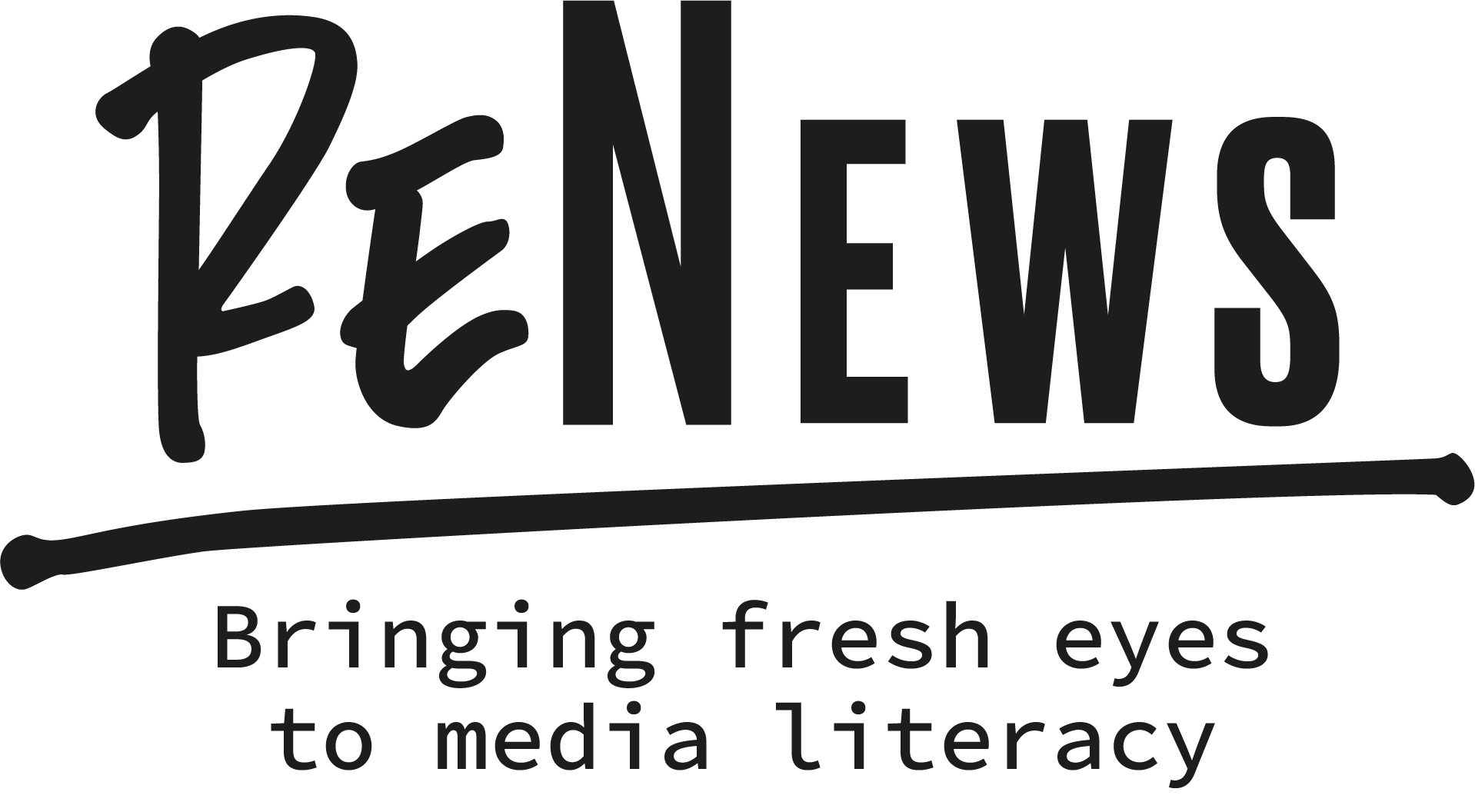 Cele EDUKACYJNE:
Uczniowie potrafią wyjaśnić, co oznacza „stronniczość”.
 
Uczniowie potrafią dostrzec i przeanalizować różne style stronniczych treści. 

Uczniowie rozumieją podstawowe skutki społeczne stronniczych mediów. 

Uczniowie potrafią wyjaśnić zalety pozyskiwania informacji z różnych źródeł, jak też ryzyko związane z nierobieniem tego.
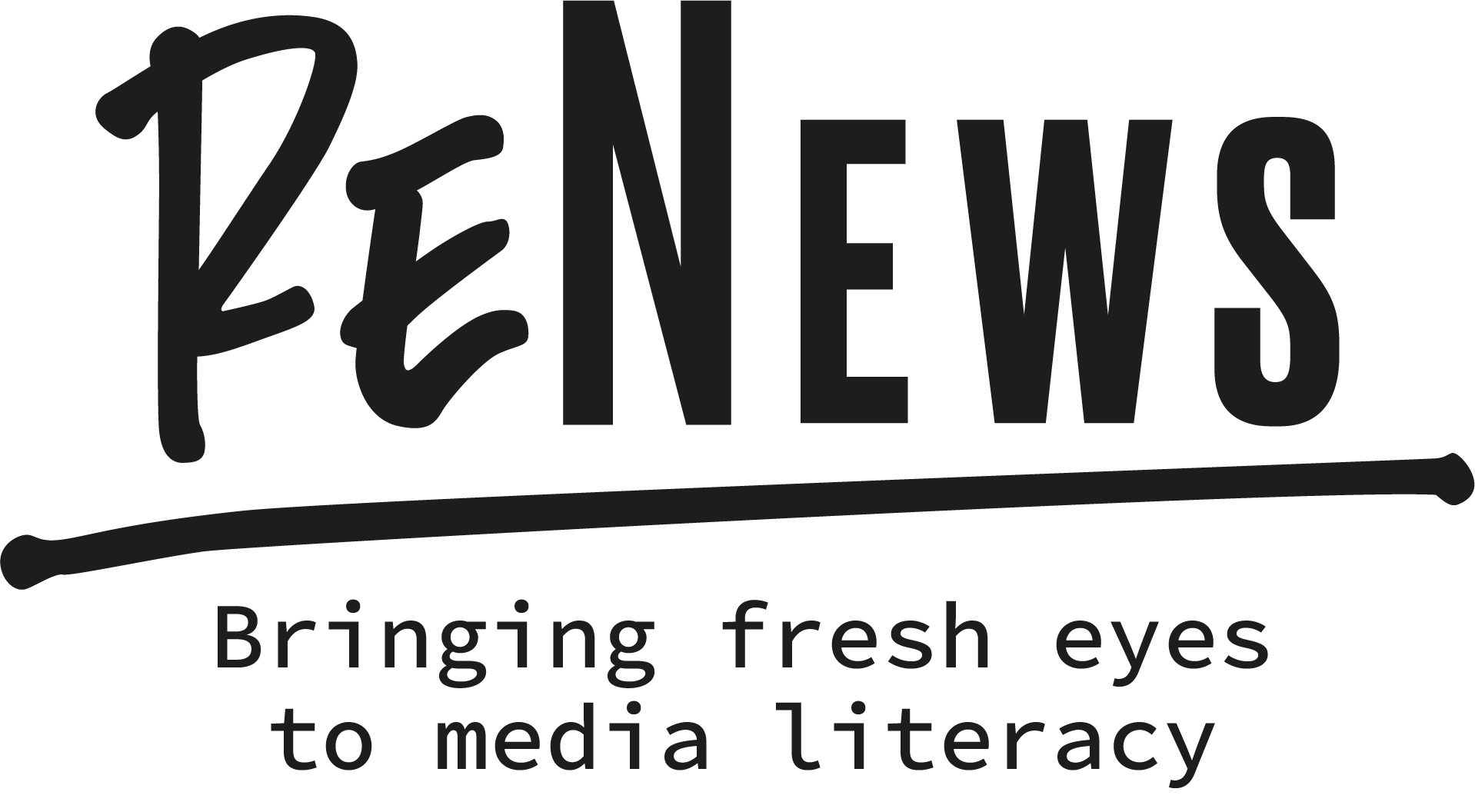 Stronniczość
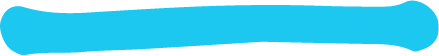 Stronniczość występuje, gdy ktoś nieproporcjonal-nie sprzyja lub ma uprzedzenia do określonego tematu, osoby lub perspektywy, zamiast być sprawiedliwym i wyważonym.
Stronniczość można znaleźć w mediach (w druku, w radiu czy w telewizji) i jest często używana do doprowadzenia ludzi do określonego punktu widzenia.
Robiąc tak, stronnicze treści mogą się często odwoływać do emocji odbiorców, zamiast zachęcać ich do samodzielnego myślenia.
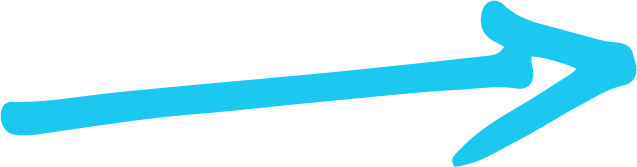 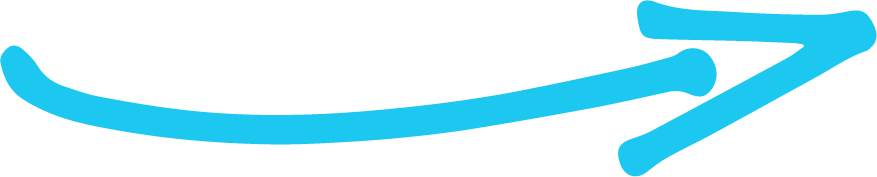 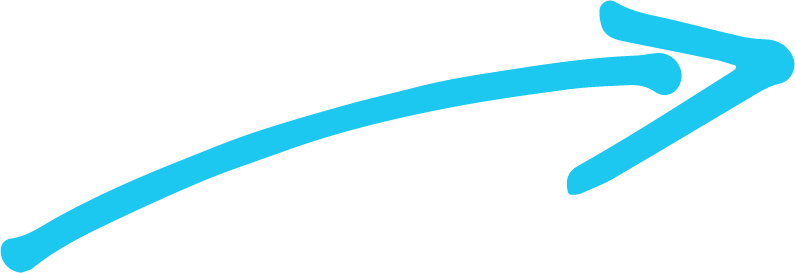 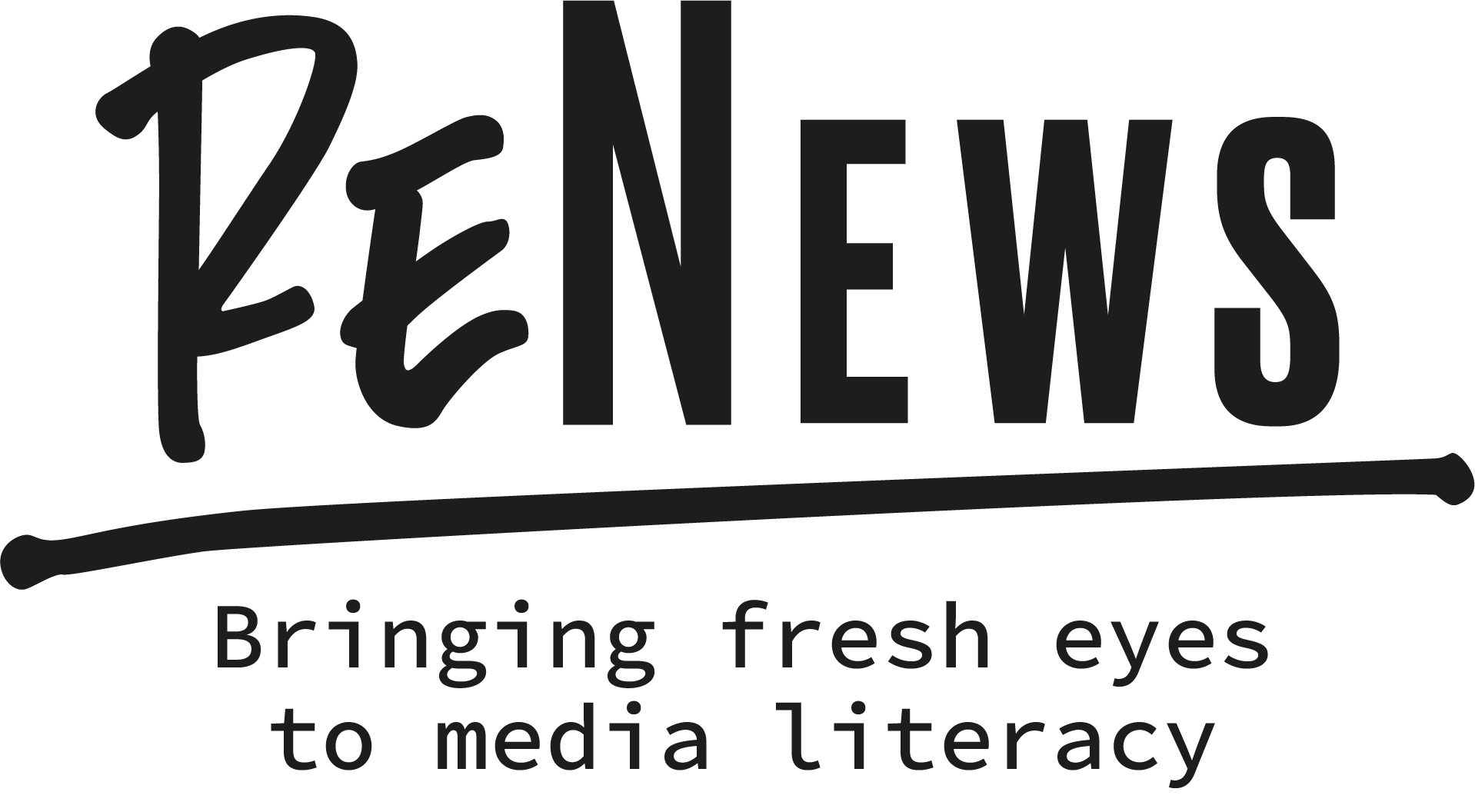 ĆWICZENIEZidentyfikuj stronniczość!
Czas trwania: 30 minut
Materiały: komputer z prezentacją, tablica interaktywna lub rzutnik, wydrukowane przykłady stronniczych wypowiedzi dla każdej grupy.

Cel: Naśladuj stronnicze treści, które widzimy w Internecie i pozwól uczniom analizować i rozpoznawać różne typy uprzedzeń za pomocą języka i stylu.
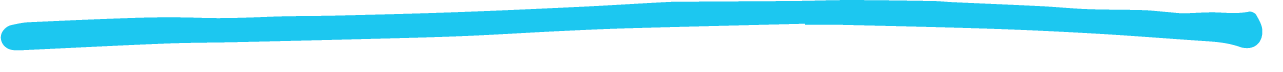 [Speaker Notes: This is a slide for the teachers. Students do not need to see this.]
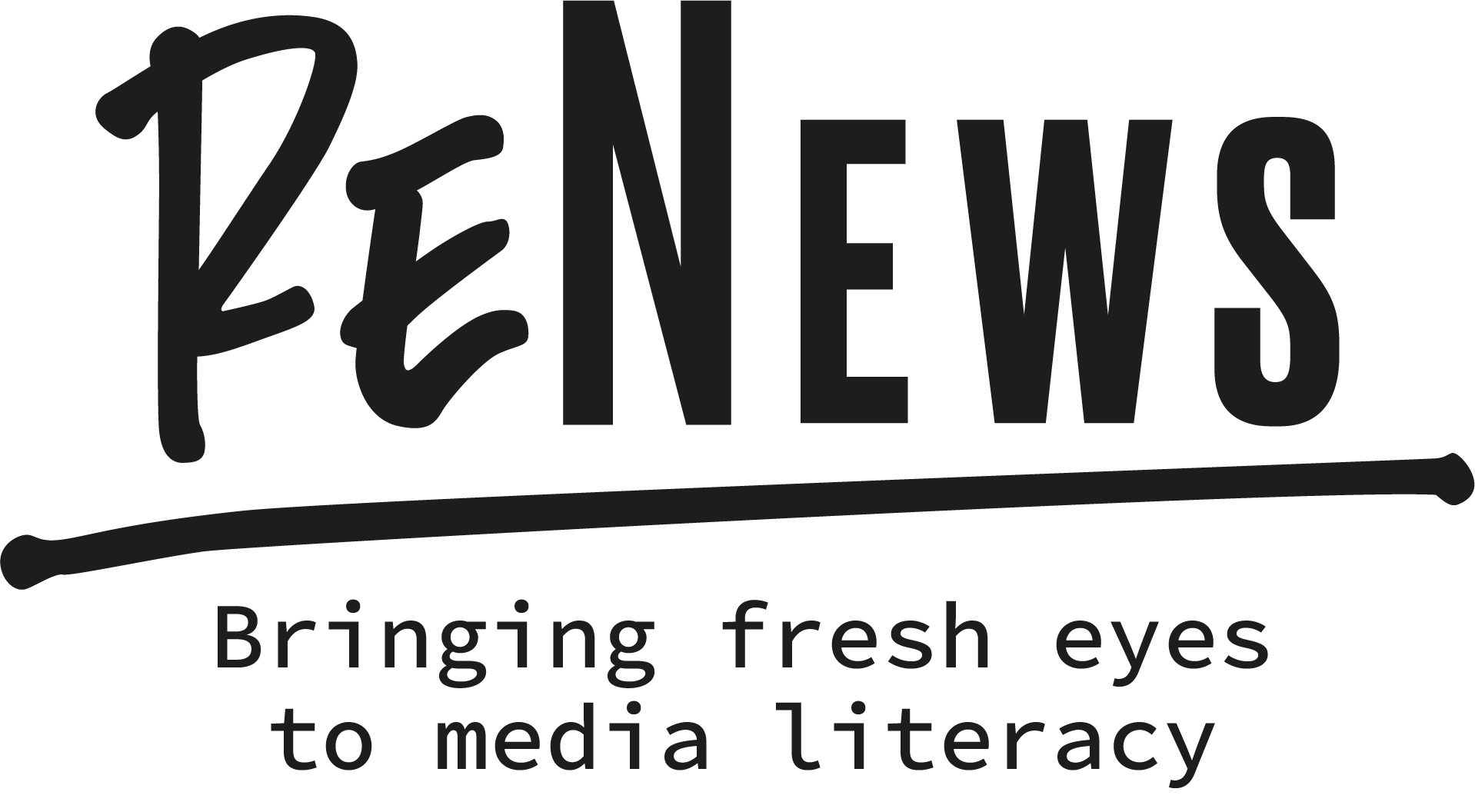 Zidentyfikuj stronniczość!
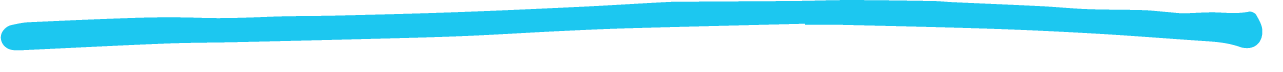 Przejrzyj nagłówki i fragmenty wiadomości, które otrzymałeś/łaś.
Rozważ następujące pytania:
• Czy jest to tendencyjna wypowiedź? W jakim stopniu?
• Co autor chce, żebyś pomyślał/ła?
• Jakie są oznaki, że wypowiedź jest stronnicza?
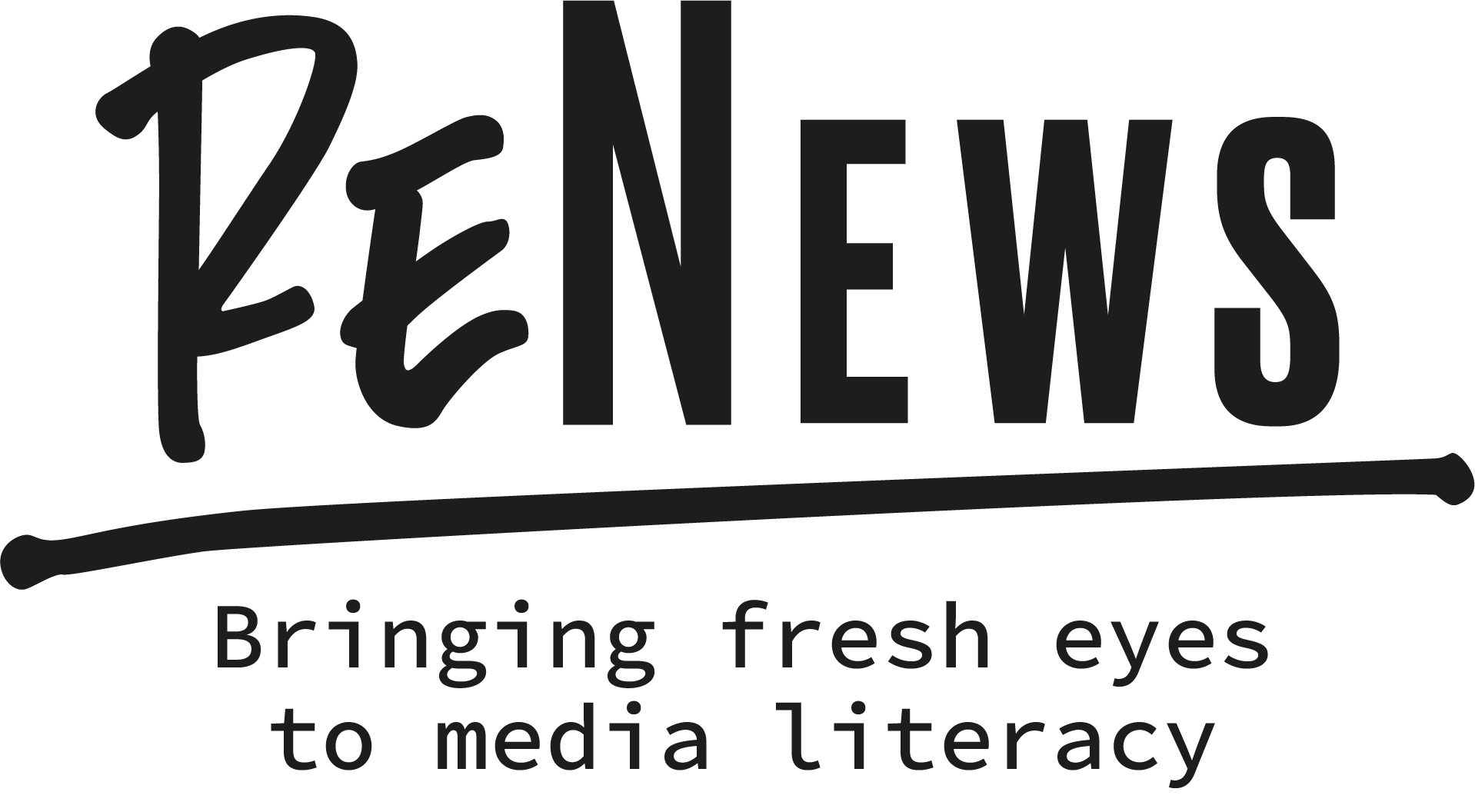 Dopasuj swoje przykłady do tych różnych rodzajów stronniczości:
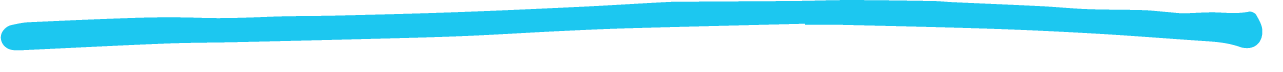 Pozytywna stronniczość: faworyzowanie i przesadne chwalenie tematu, o którym się pisze. 

Negatywna stronniczość: sceptycyzm i ataki w stosunku do tematu oraz przesadnie negatywne wypowiedzi na jego temat.

Stronniczość polityczna: wiele publikacji skłania się ku lewicowym lub prawicowym poglądom politycznym. Wpływa to na sposób relacjonowania, faworyzując pewną partię polityczną, przedstawiciela lub punkt widzenia, który jest zgodny z daną etykietką polityczną.

Stronniczość przez przeoczenie: tematy poruszane przez media mogą się różnić, a niektóre z nich decydują się nie podawać pewnych historii lub informacji wspierających odmienne punkty widzenia lub idee.
Stronniczość poprzez dobór źródeł: autor może używać większej ilości źródeł, które wspierają jego własne poglądy niż wspierających inne poglądy.

Stwierdzenia przedstawione jako fakty: używane w celu przekonania odbiorców poprzez pozostawienie bardzo małej przestrzeni na analizę i refleksję nad argumentami: "Ostatnie kontrowersje są dowodem na to, że nie zmieniła swoich sposobów postępowania".

Język manipulujący emocjami/sensacjonalizm: tematy mogą być przedstawiane w sposób szokujący, oburzający w celu wywarcia trwałego i emocjonalnego wrażenia.
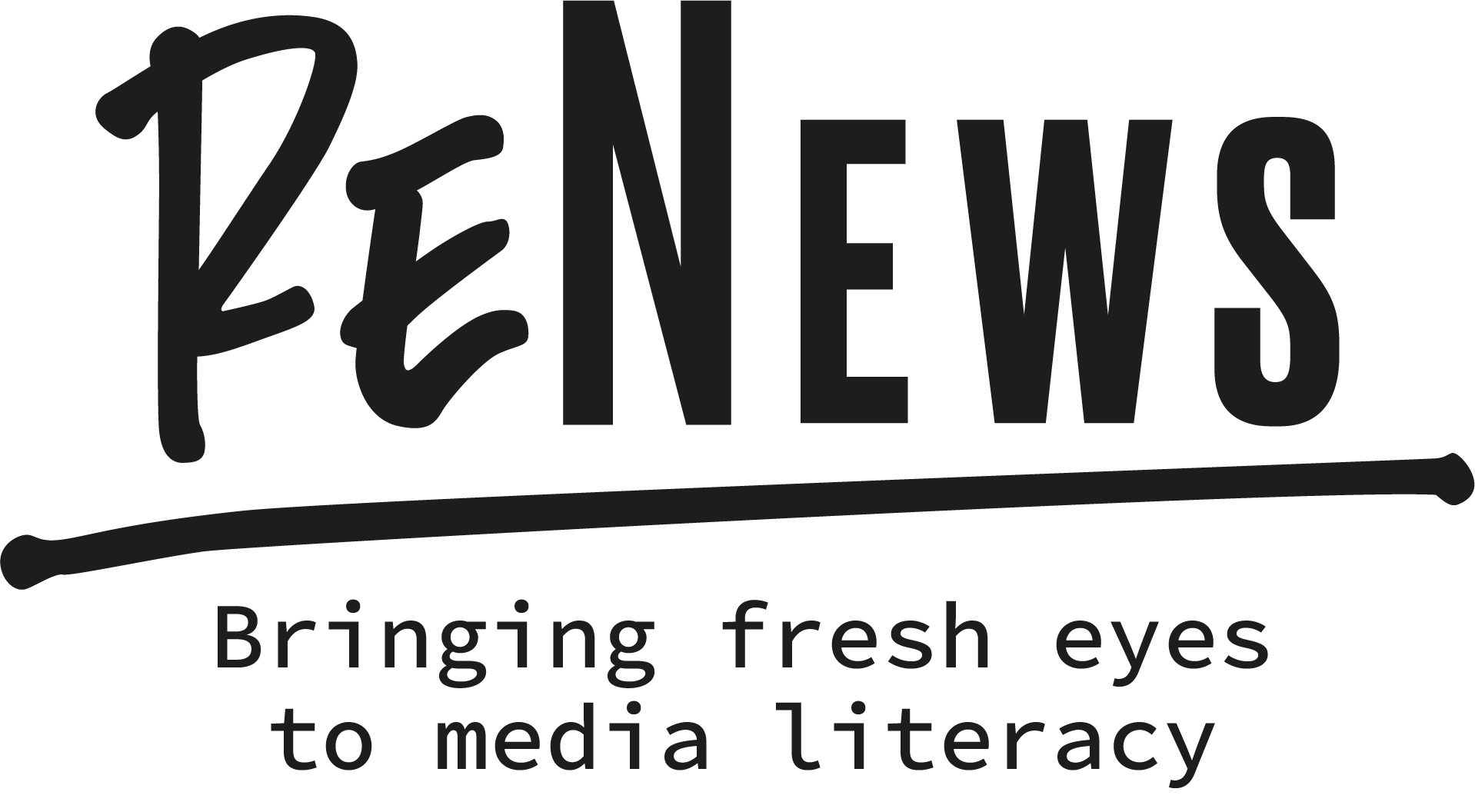 Zidentyfikuj uprzedzenia!
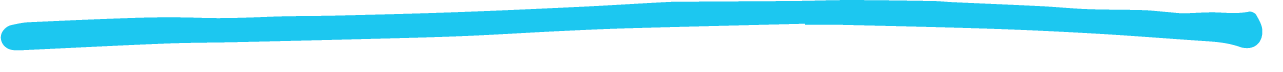 Pytania pomocnicze do dyskusji na temat uprzedzeń:
Jakie rodzaje uprzedzeń są tu obecne? 
Skąd to wiesz? Jakie są oznaki tego typu uprzedzeń? 
Który nagłówek/fragment najbardziej Cię zainteresował? 
Którym z nich podzieliłbyś/łabyś się w swoich mediach społecznościowych i dlaczego?
[Speaker Notes: Introduce the links between sensationalism or emotionally manipulative language and higher rates of engagement online.]
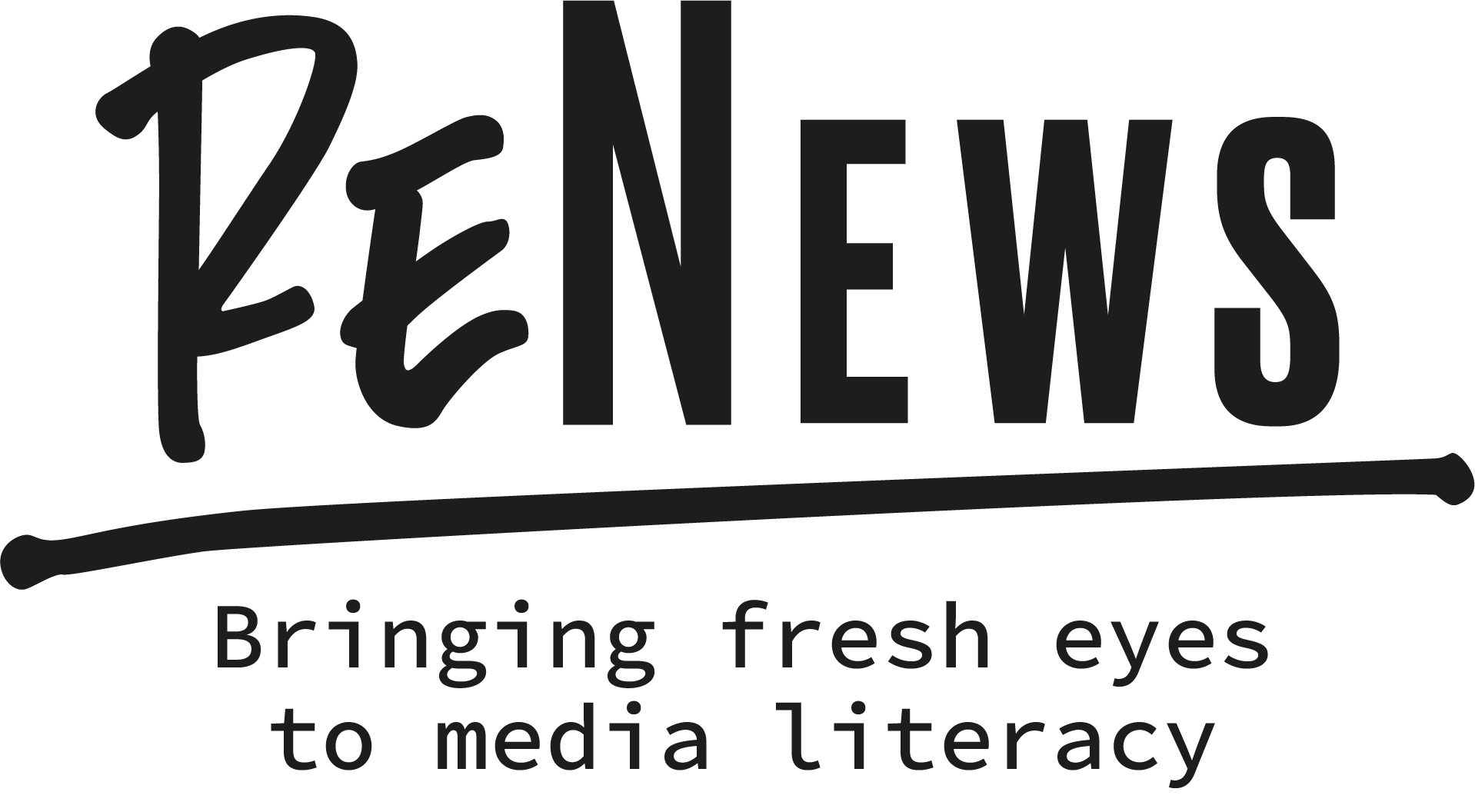 Kluczowe wnioski
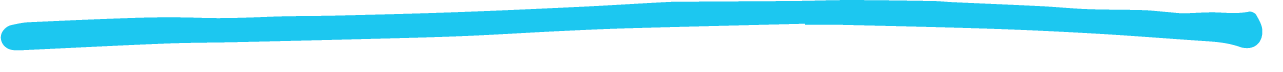 Kwestionuj sposób wyważenia lub stronniczość informacji.


Strzeż się oburzenia i sensacji.


Zwolnij i ćwicz „opór" w sieci!


Zostań niezależnym badaczem.
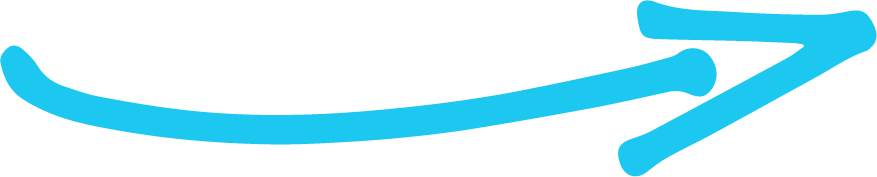 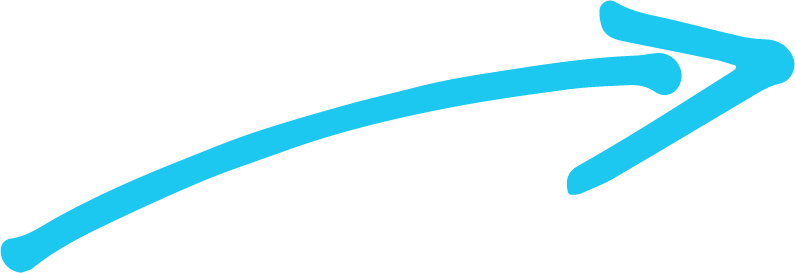 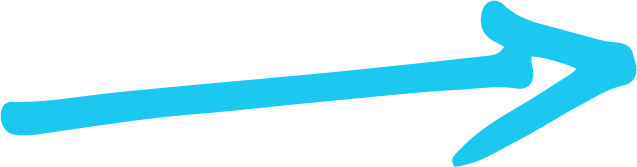 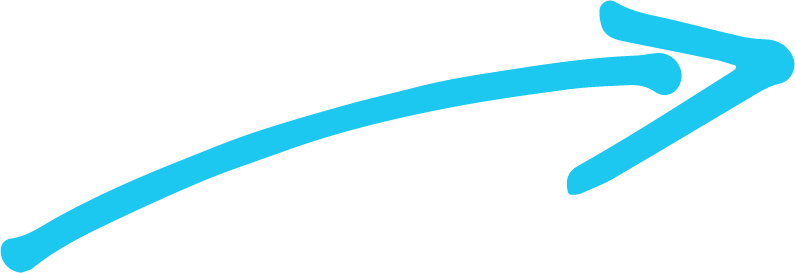 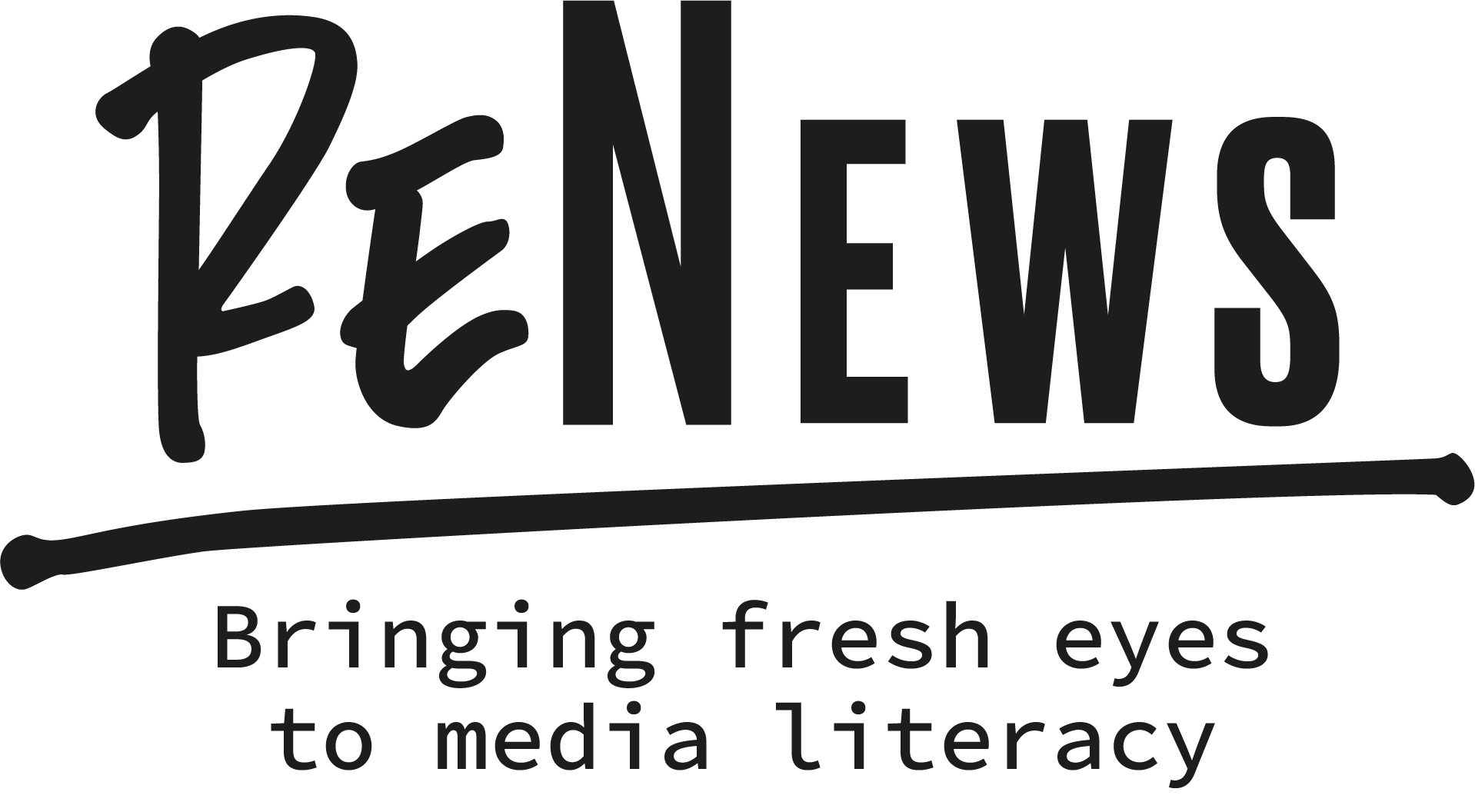 QUIZZ
STRONNICZOŚĆ MEDIÓW
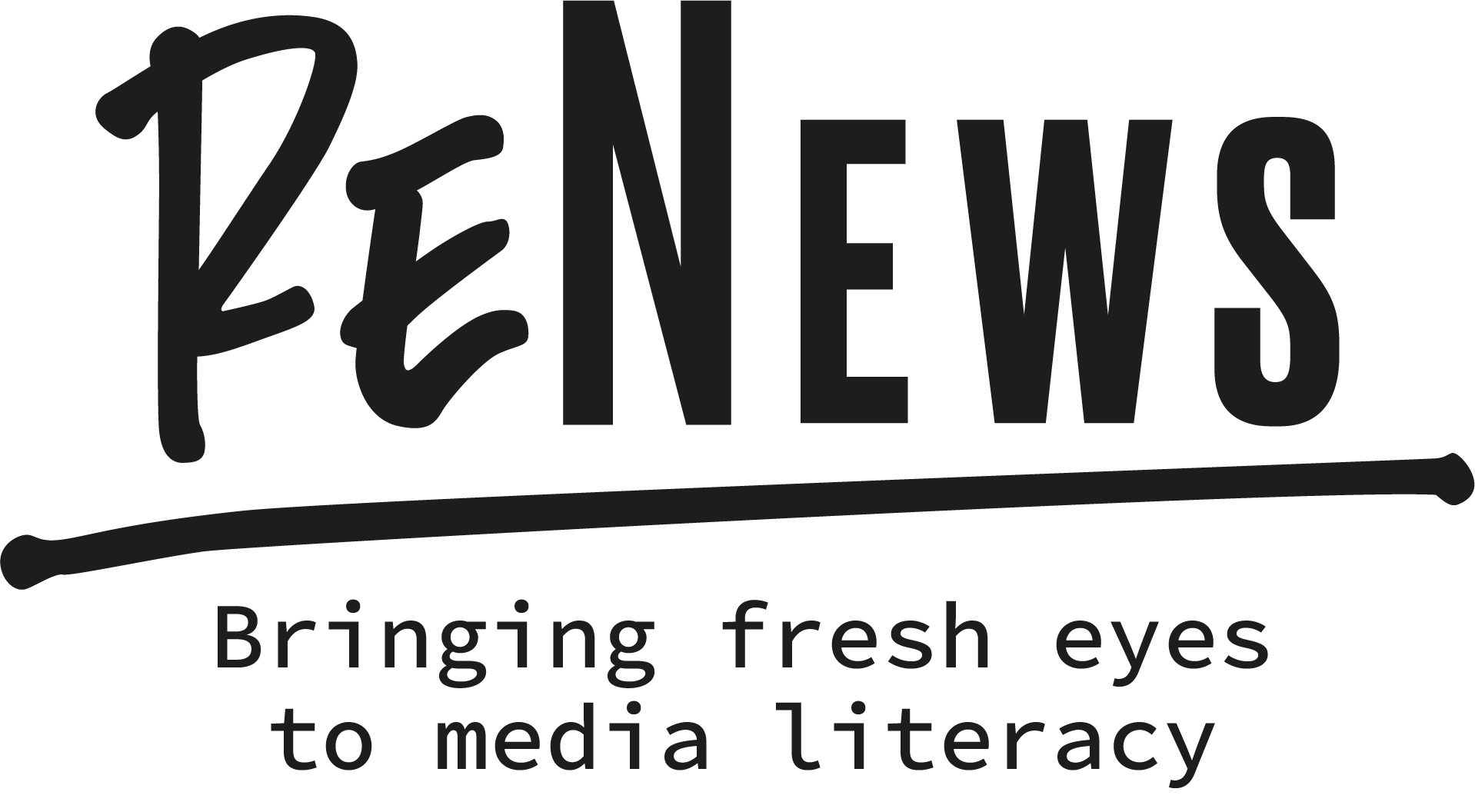 1: Aby odróżnić fakty od opinii, można:
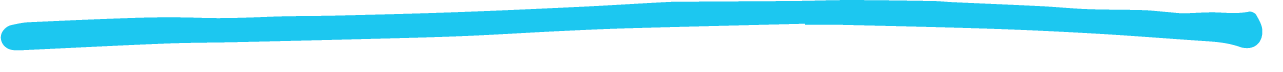 A - zgłaszać/oznaczać posty, których nie lubisz,

B – wziąć na wstrzymanie i zastanowić się nad treścią, jej pochodzeniem i źródłami,

C – zakładać, że wypowiedź jest faktograficzna, ponieważ lubisz autora,

D - skupić się na nagłówku.
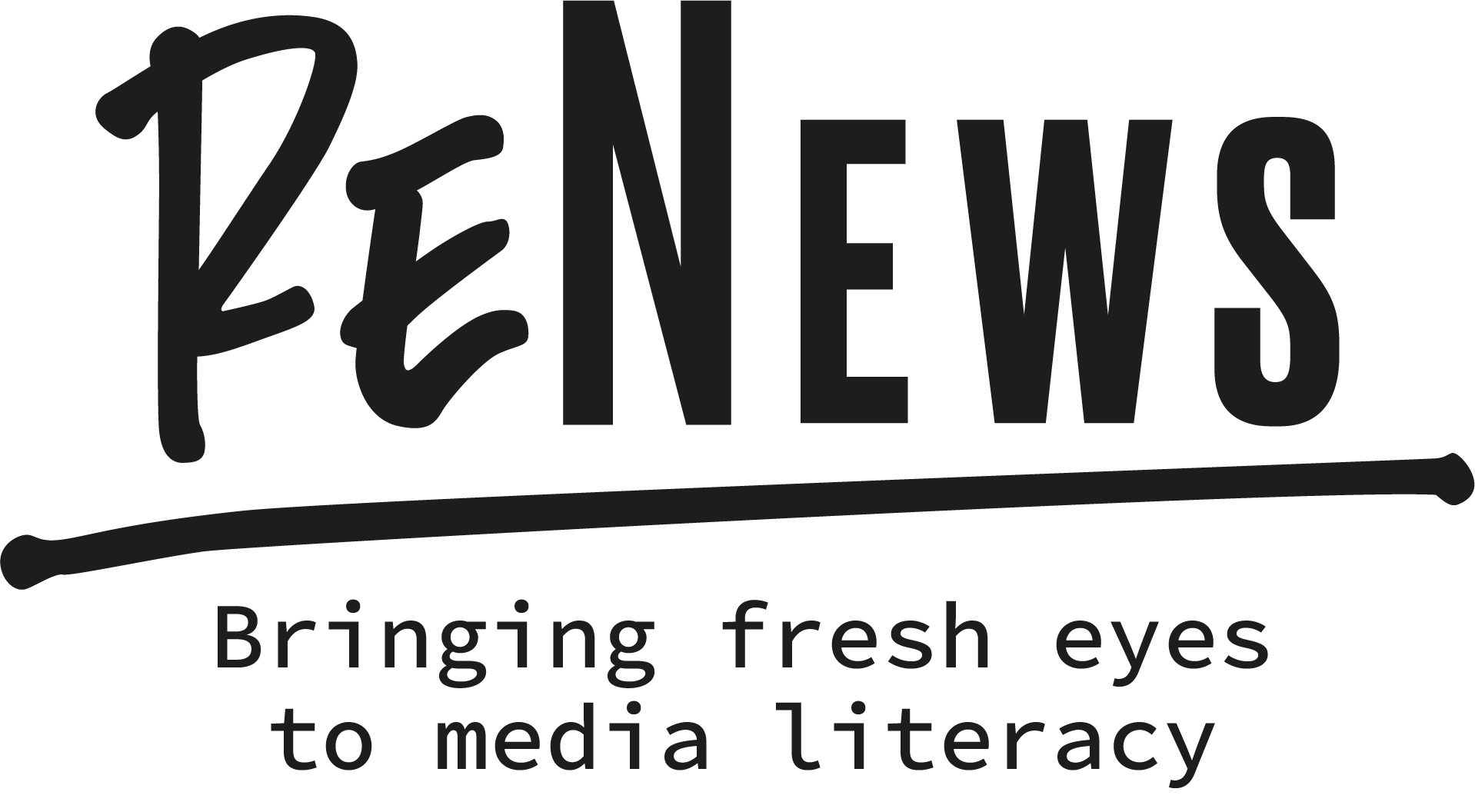 1: Aby odróżnić fakty od opinii, można:
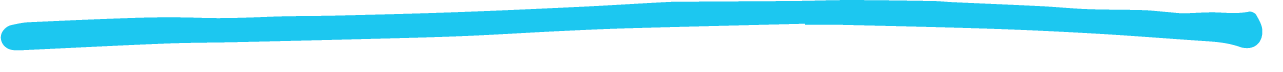 A - zgłaszać/oznaczać posty, których nie lubisz,

B – wziąć na wstrzymanie i zastanowić się nad treścią, jej pochodzeniem i źródłami,

C – zakładać, że wypowiedź jest faktograficzna, ponieważ lubisz autora,

D - skupić się na nagłówku.
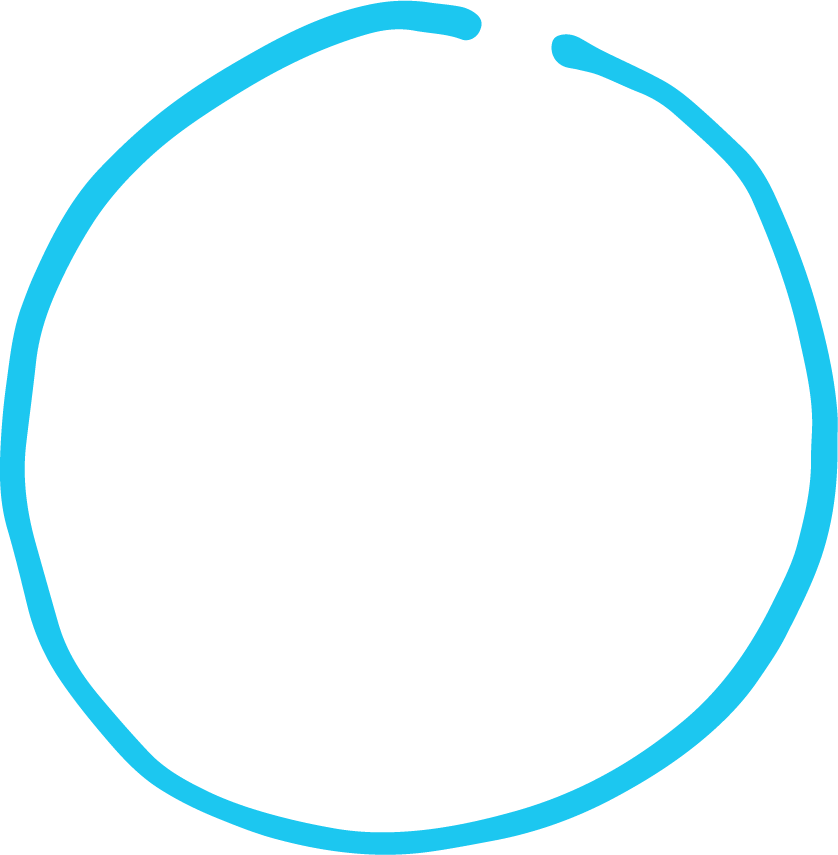 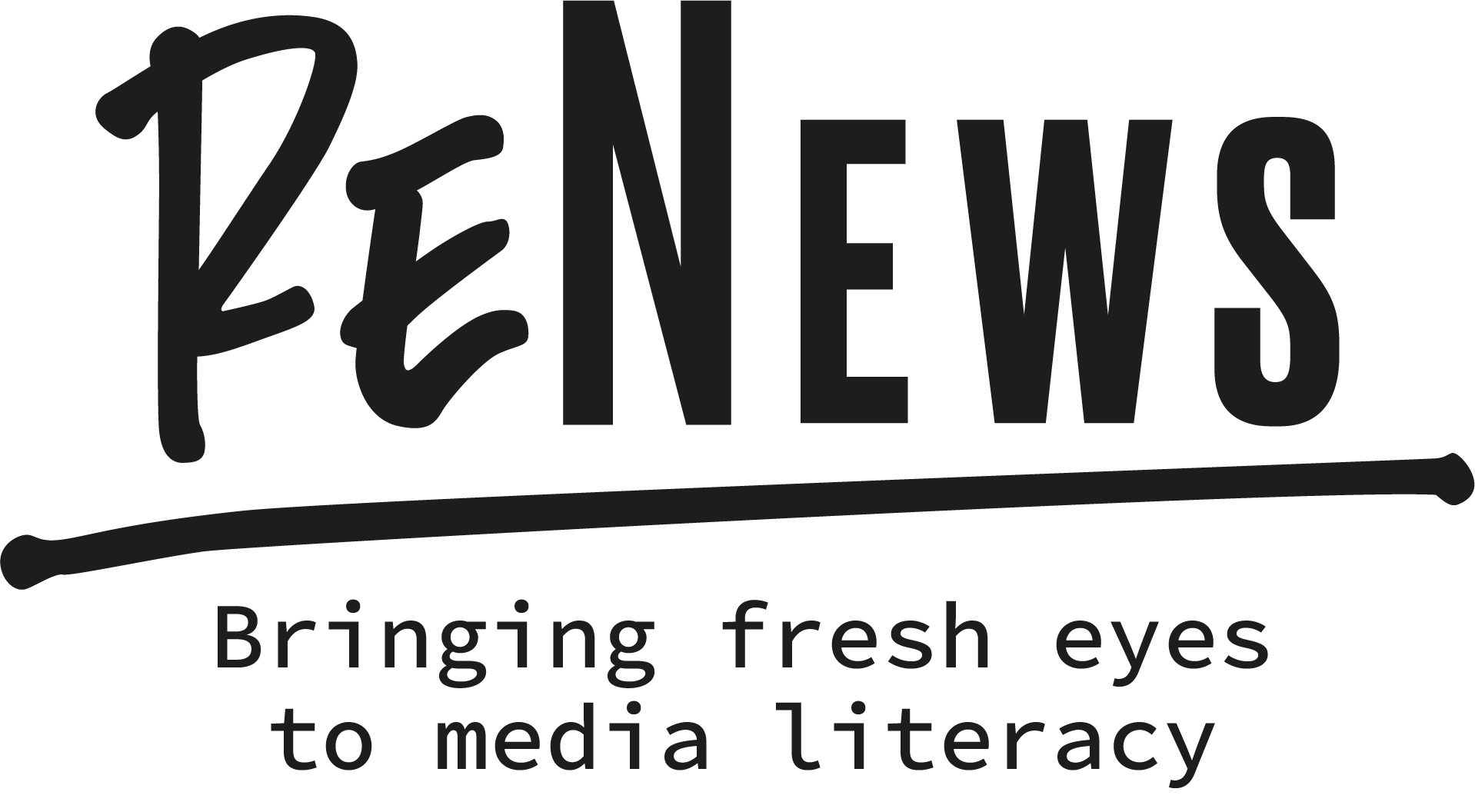 2: Nieobiektywne treści mogą prowadzić do:
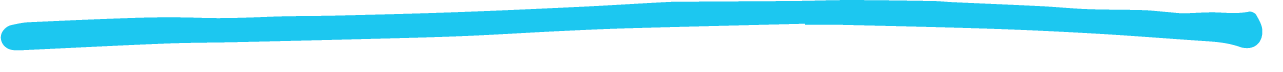 A - większej świadomości różnych stron tej samej historii,

B - zrozumienia wszystkich faktów kryjących się za daną historią,

C - mowy nienawiści,

D – baniek informacyjnych.
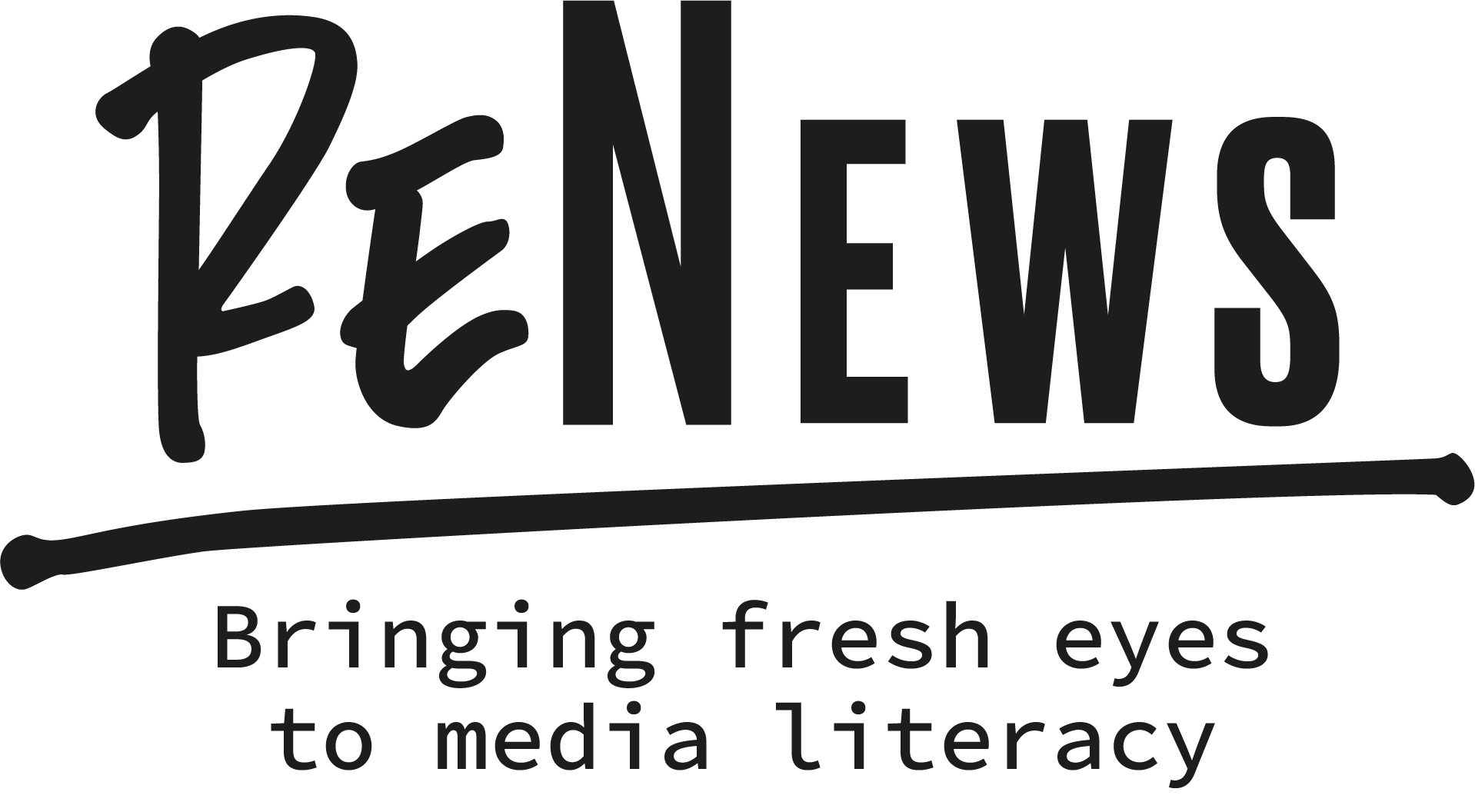 2: Nieobiektywne treści mogą prowadzić do:
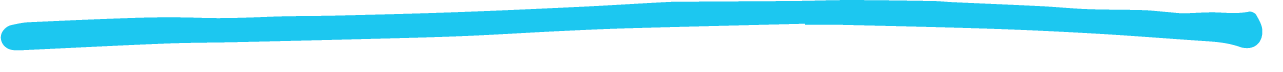 A - większej świadomości różnych stron tej samej historii,

B - zrozumienia wszystkich faktów kryjących się za daną historią,

C - mowy nienawiści,

D – baniek informacyjnych.
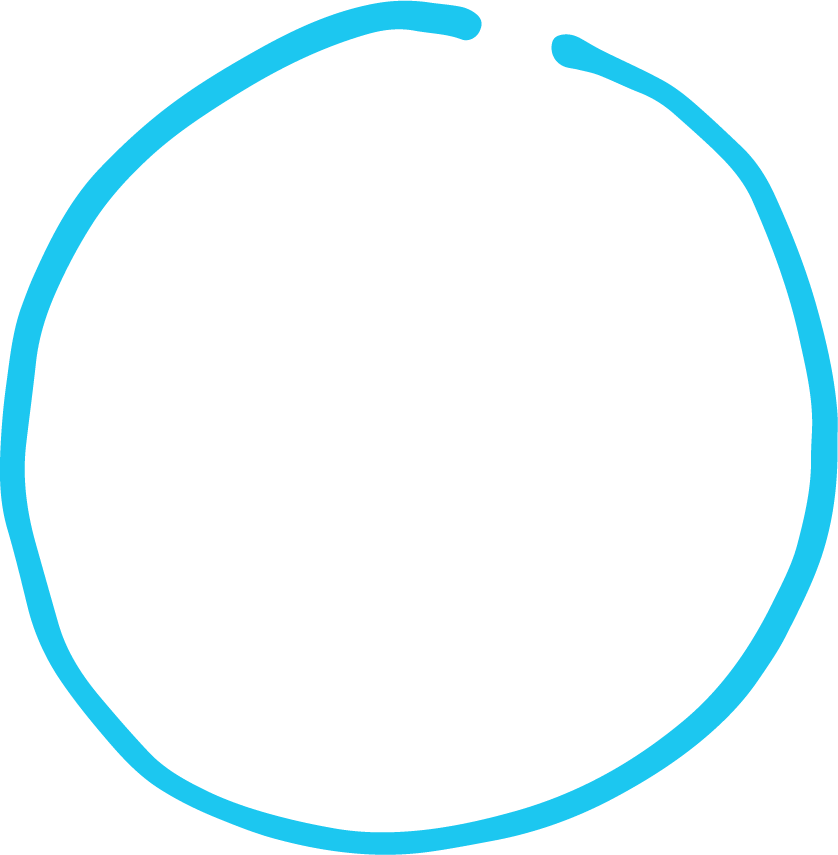 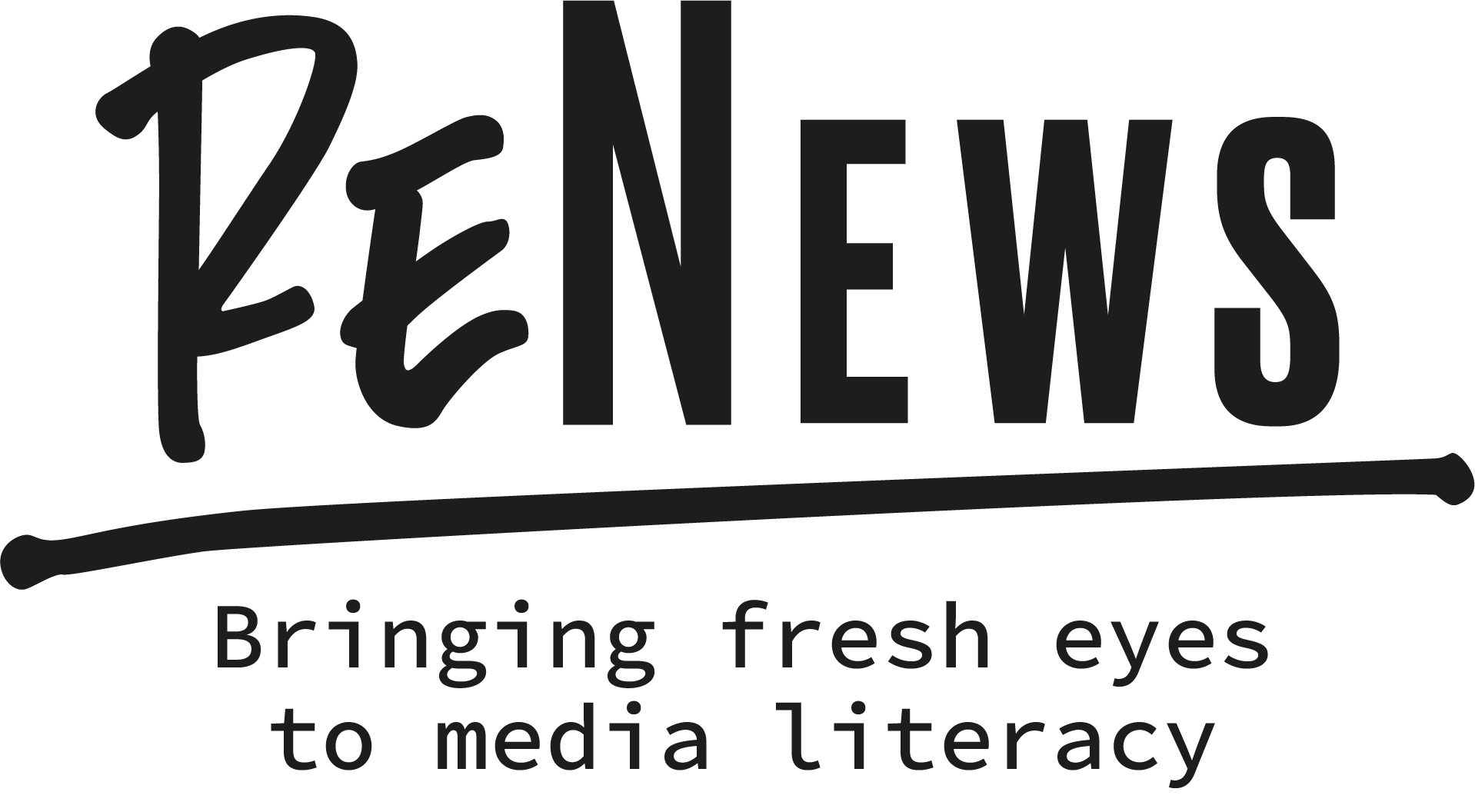 3: Gdzie można znaleźć tendencyjne treści?
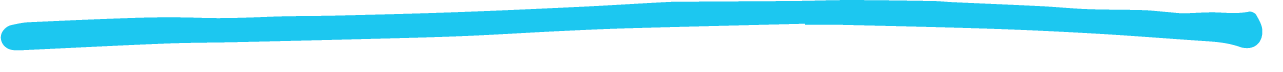 A - we wszystkich rodzajach mediów,

B - tylko w mediach społecznościowych,

C - tylko w telewizji,

D - tylko w gazetach.
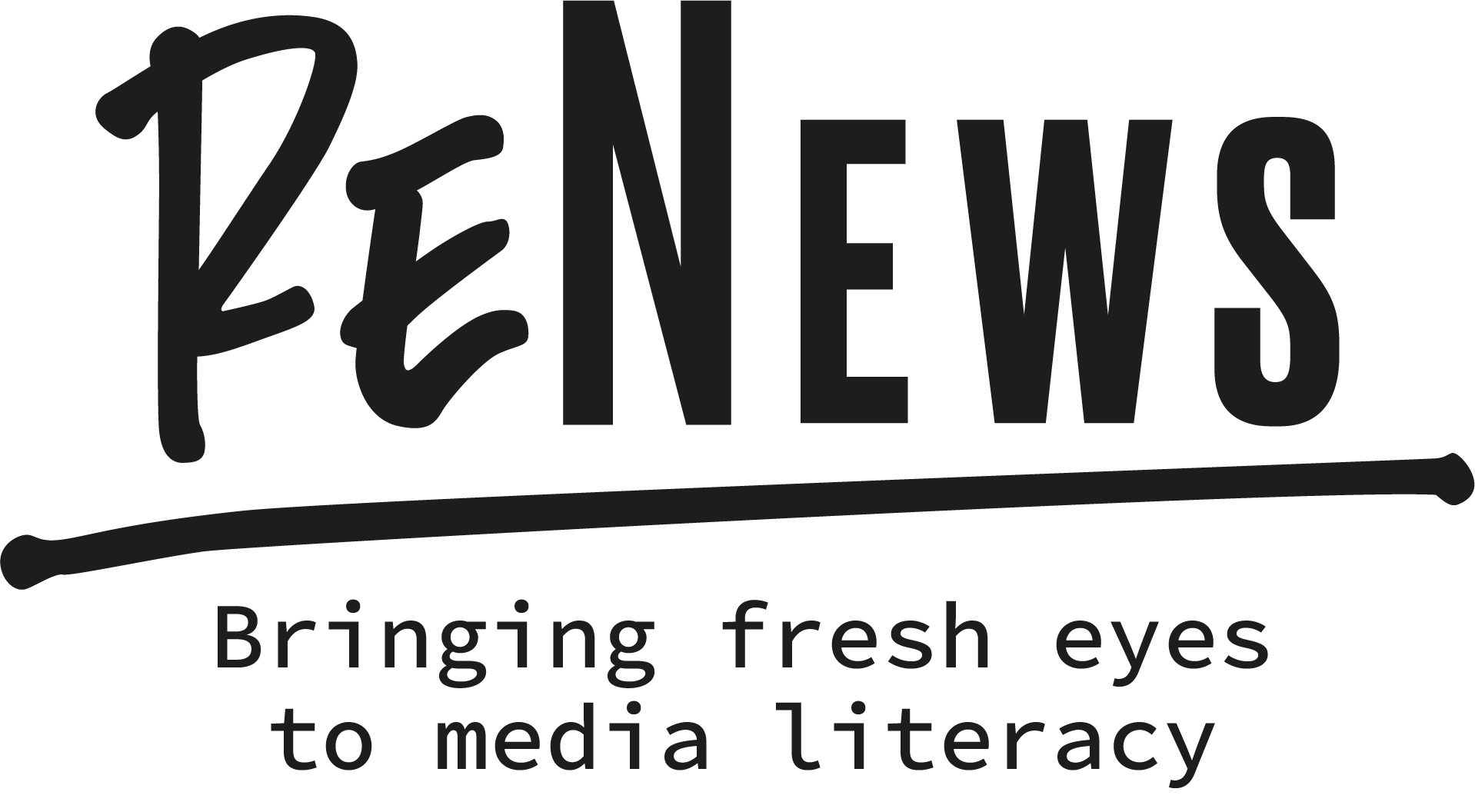 3: Gdzie można znaleźć tendencyjne treści?
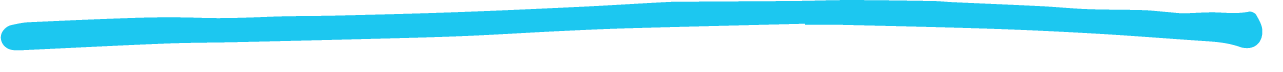 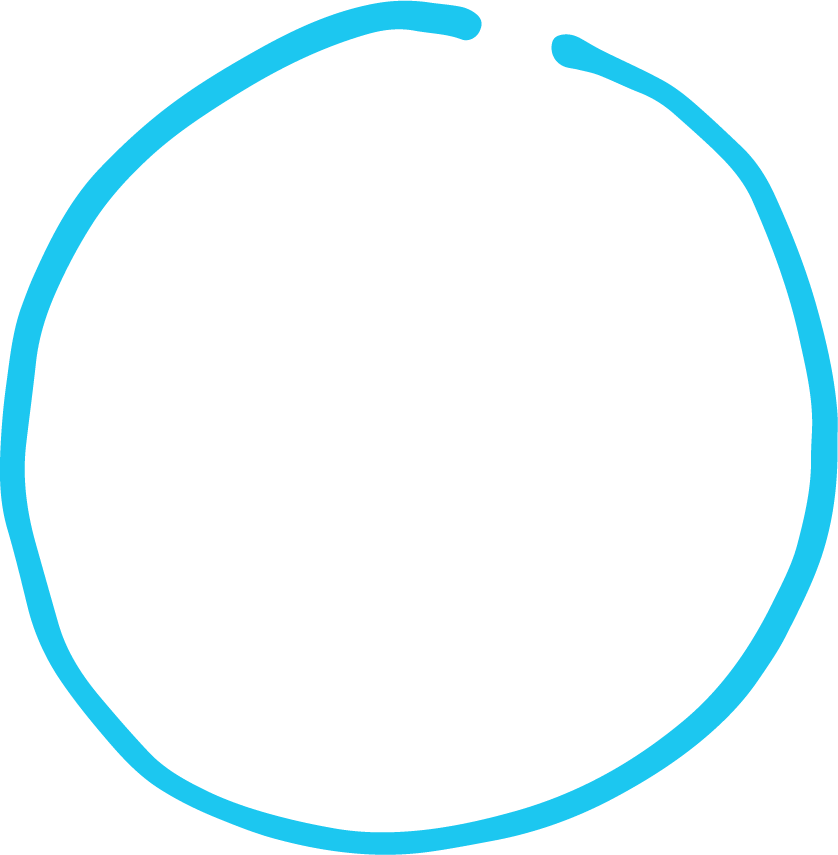 A - we wszystkich rodzajach mediów,

B - tylko w mediach społecznościowych,

C - tylko w telewizji,

D - tylko w gazetach.
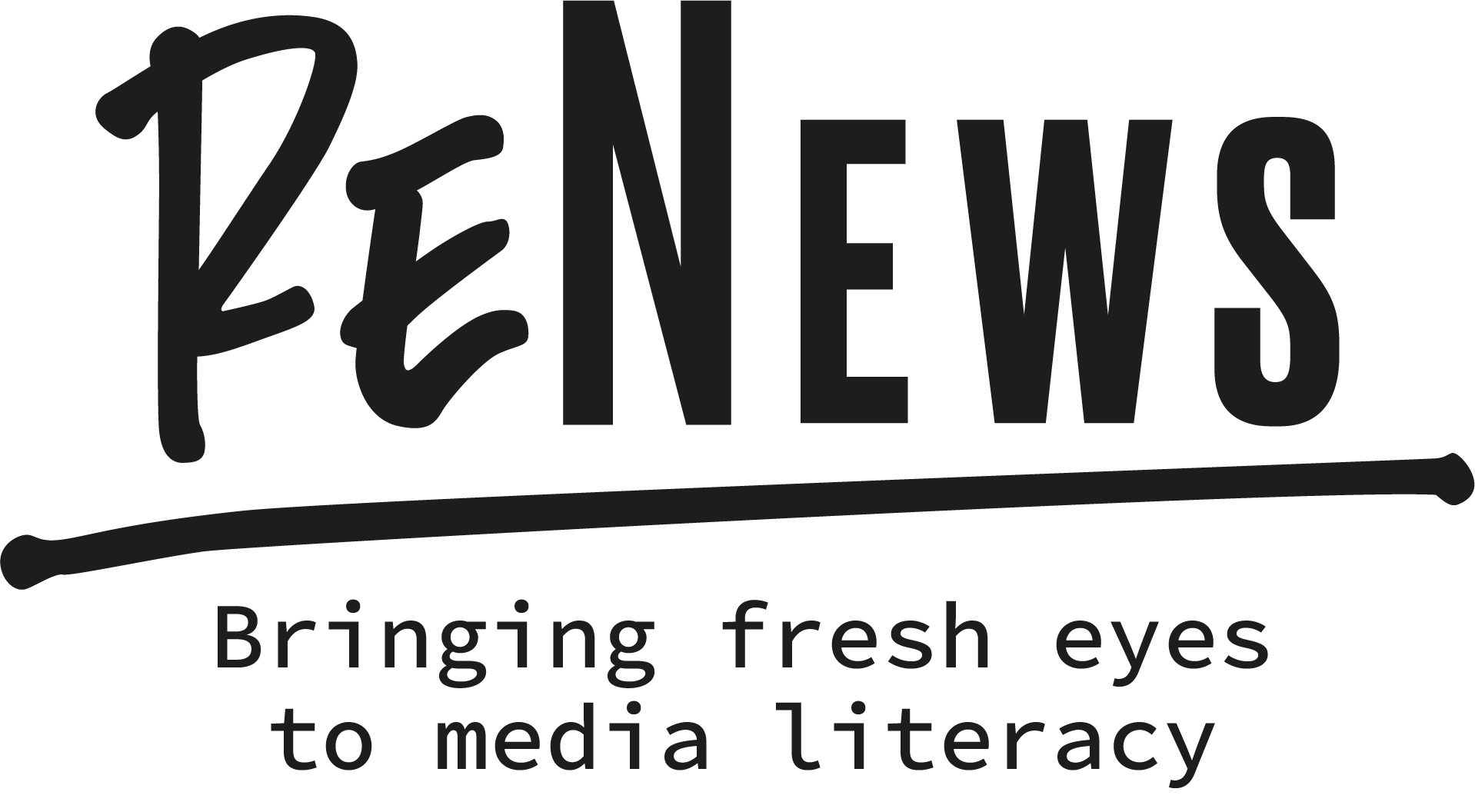 4: Dlaczego ktoś używa języka sensacyjnego lub emocjonalnego?
A – w celach retorycznych,

B - aby przyciągnąć uwagę słuchaczy i przekonać ich do swojej opinii,

C - ponieważ jest to najlepszy sposób komunikacji w sieci,

D - ponieważ domagają się tego media społecznościowe.
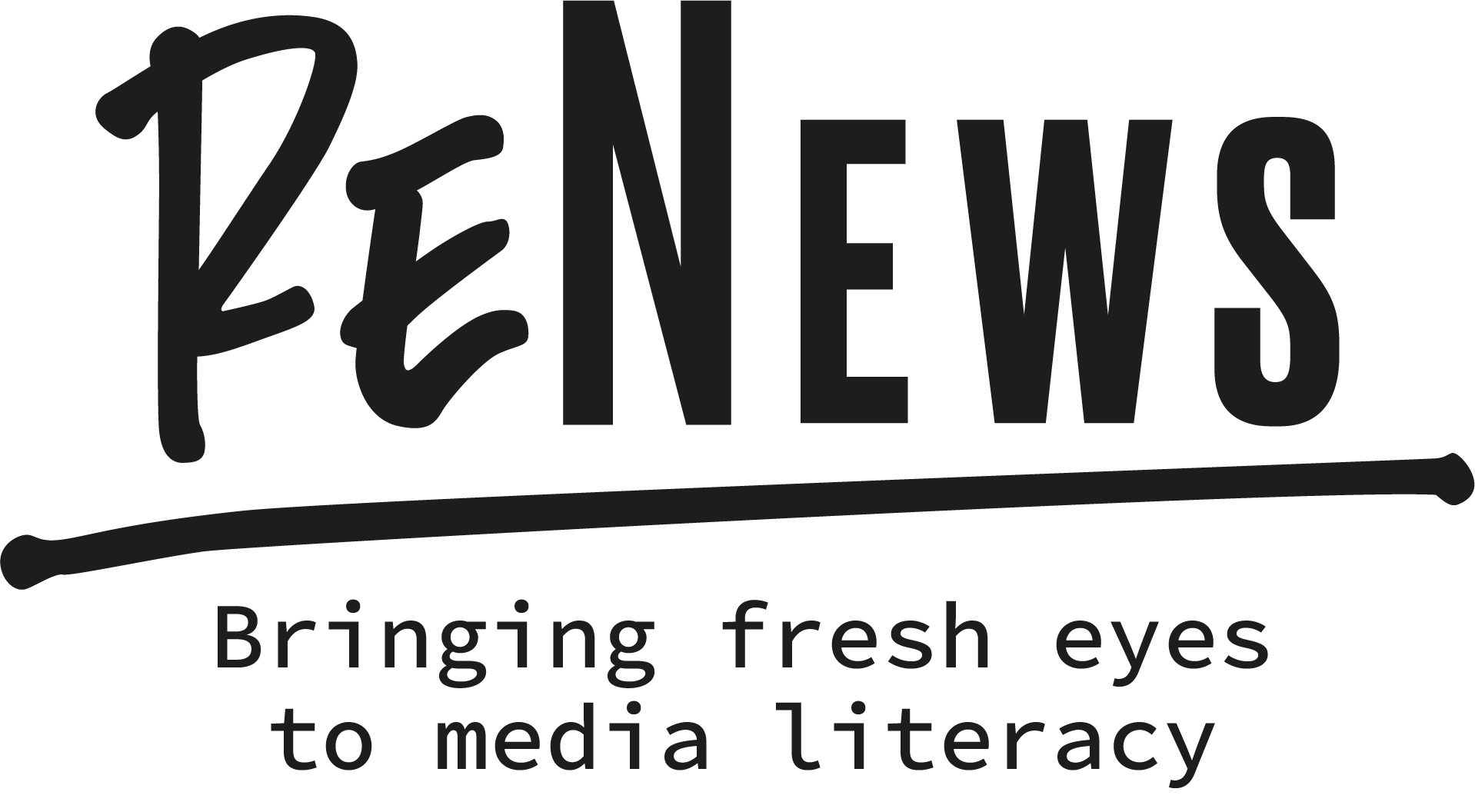 4: Dlaczego ktoś używa języka sensacyjnego lub emocjonalnego?
A – w celach retorycznych,

B - aby przyciągnąć uwagę słuchaczy i przekonać ich do swojej opinii,

C - ponieważ jest to najlepszy sposób komunikacji w sieci,

D - ponieważ domagają się tego media społecznościowe.
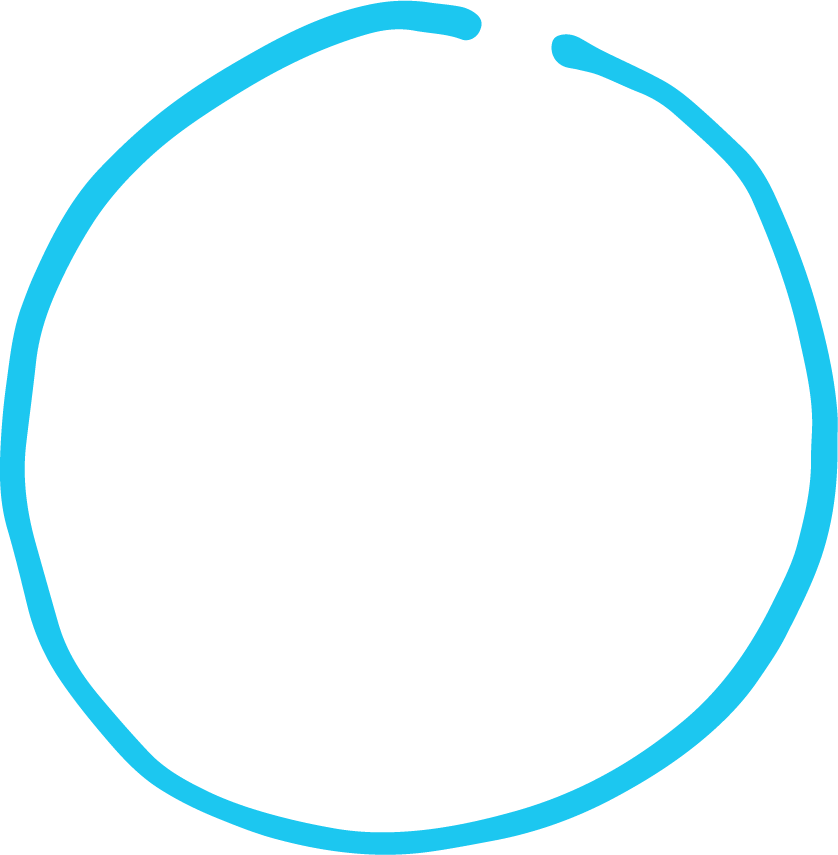 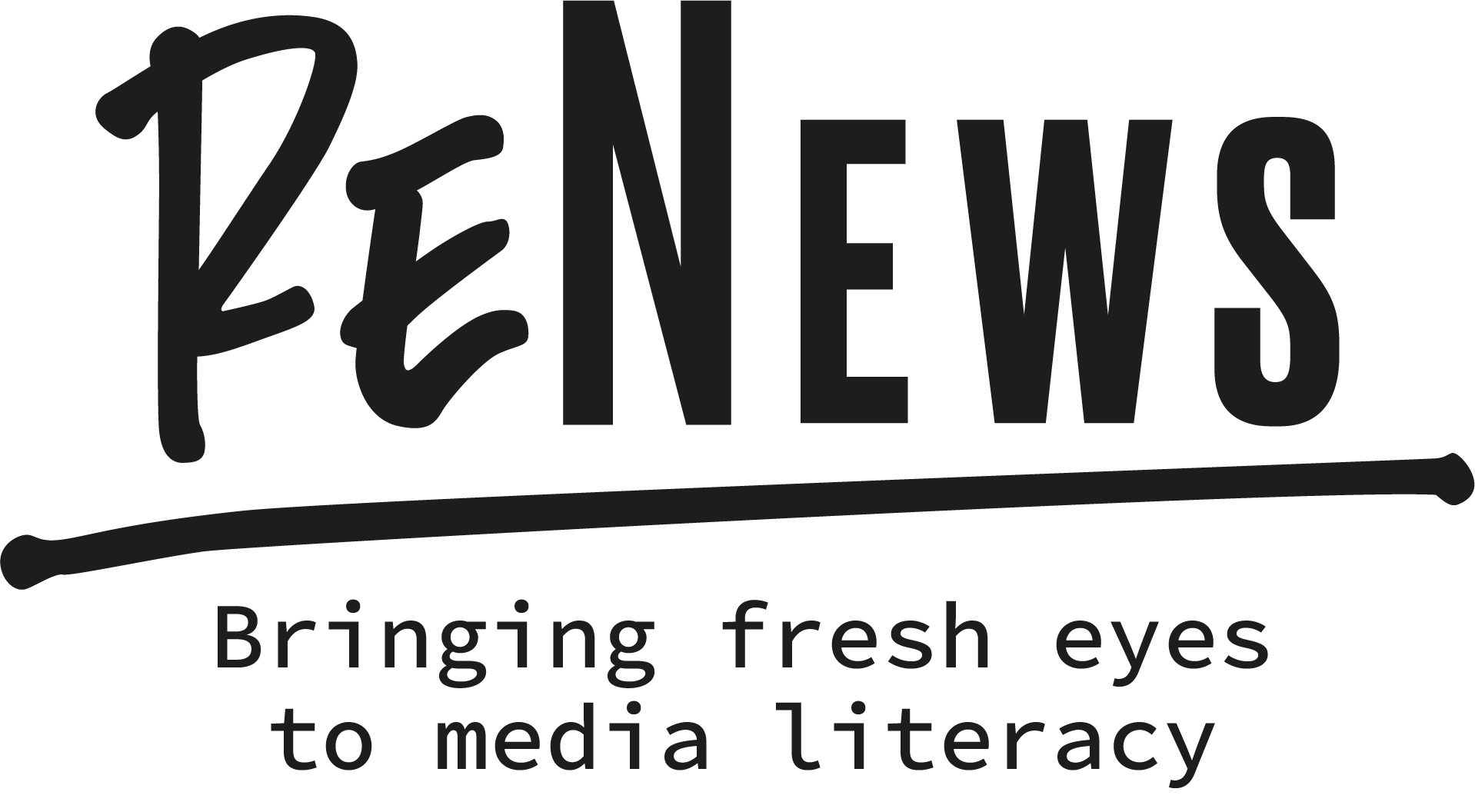 5: Stronniczość poprzez wybór źródeł występuje wtedy, gdy:
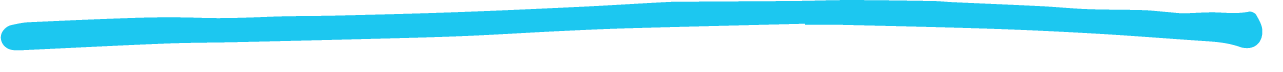 A - piszący dobiera źródła spośród różnych opinii,

B - piszący pisze artykuł na temat źródeł wody,

C - piszący koncentruje się na konkretnych źródłach, aby poprzeć swoje poglądy,

D - piszący nie korzysta z żadnych źródeł.
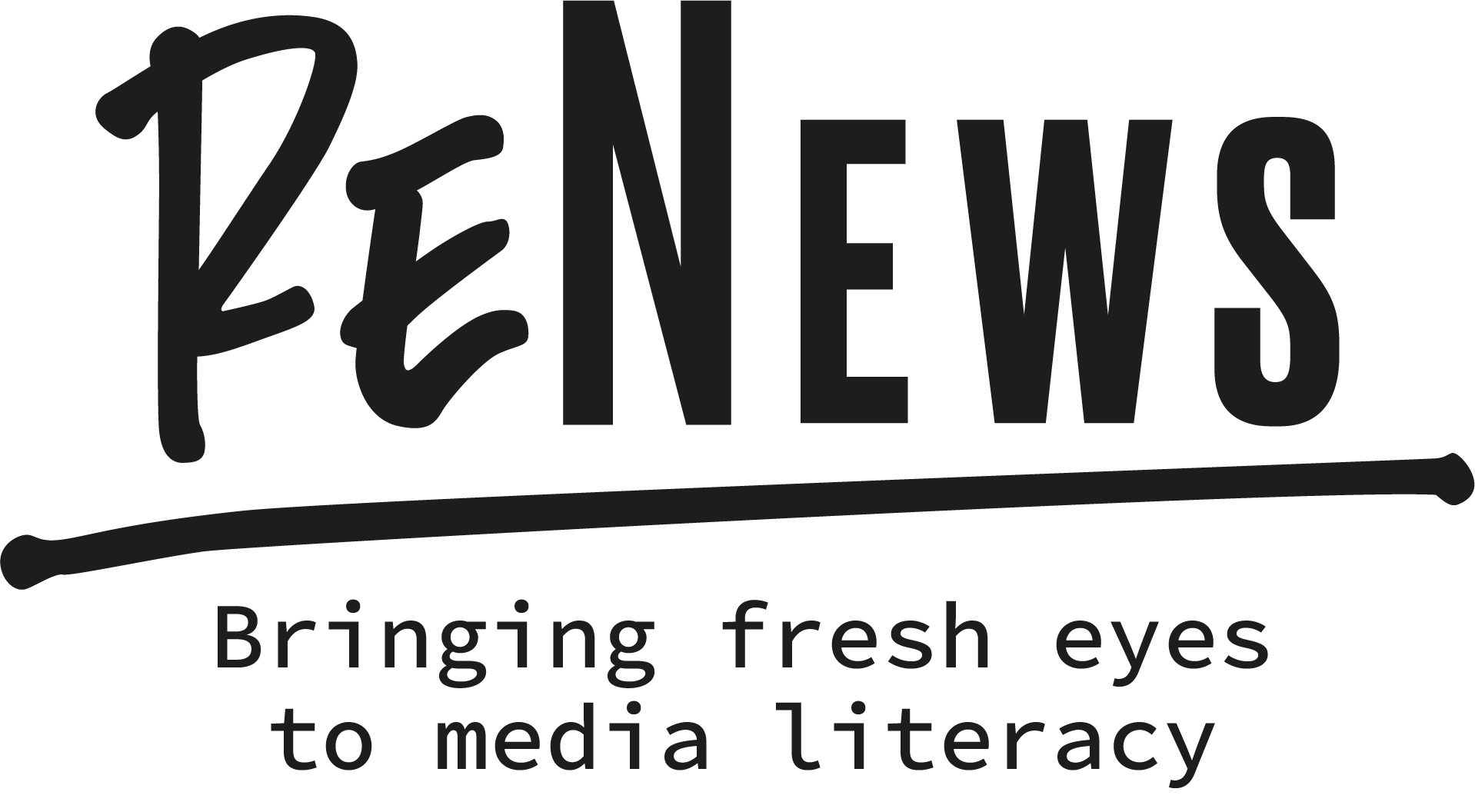 5: Stronniczość poprzez wybór źródeł występuje wtedy, gdy:
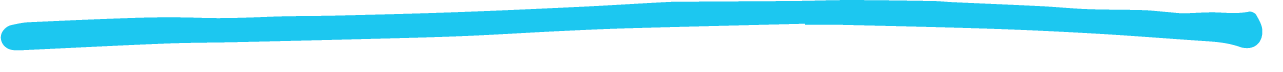 A - piszący dobiera źródła spośród różnych opinii,

B - piszący pisze artykuł na temat źródeł wody,

C - piszący koncentruje się na konkretnych źródłach, aby poprzeć swoje poglądy,

D - piszący nie korzysta z żadnych źródeł.
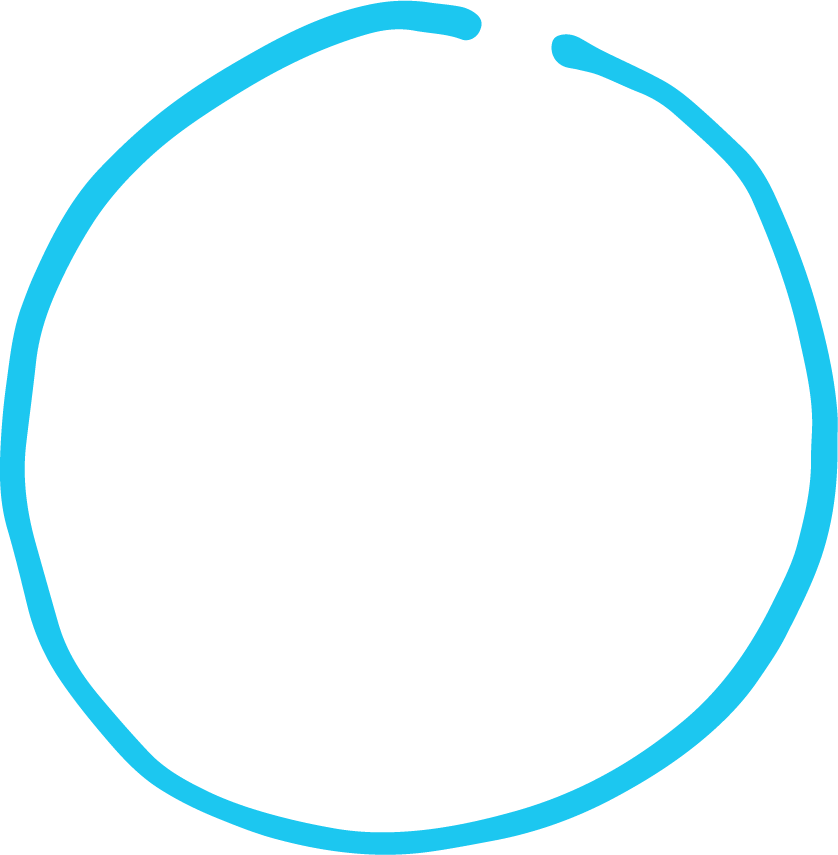 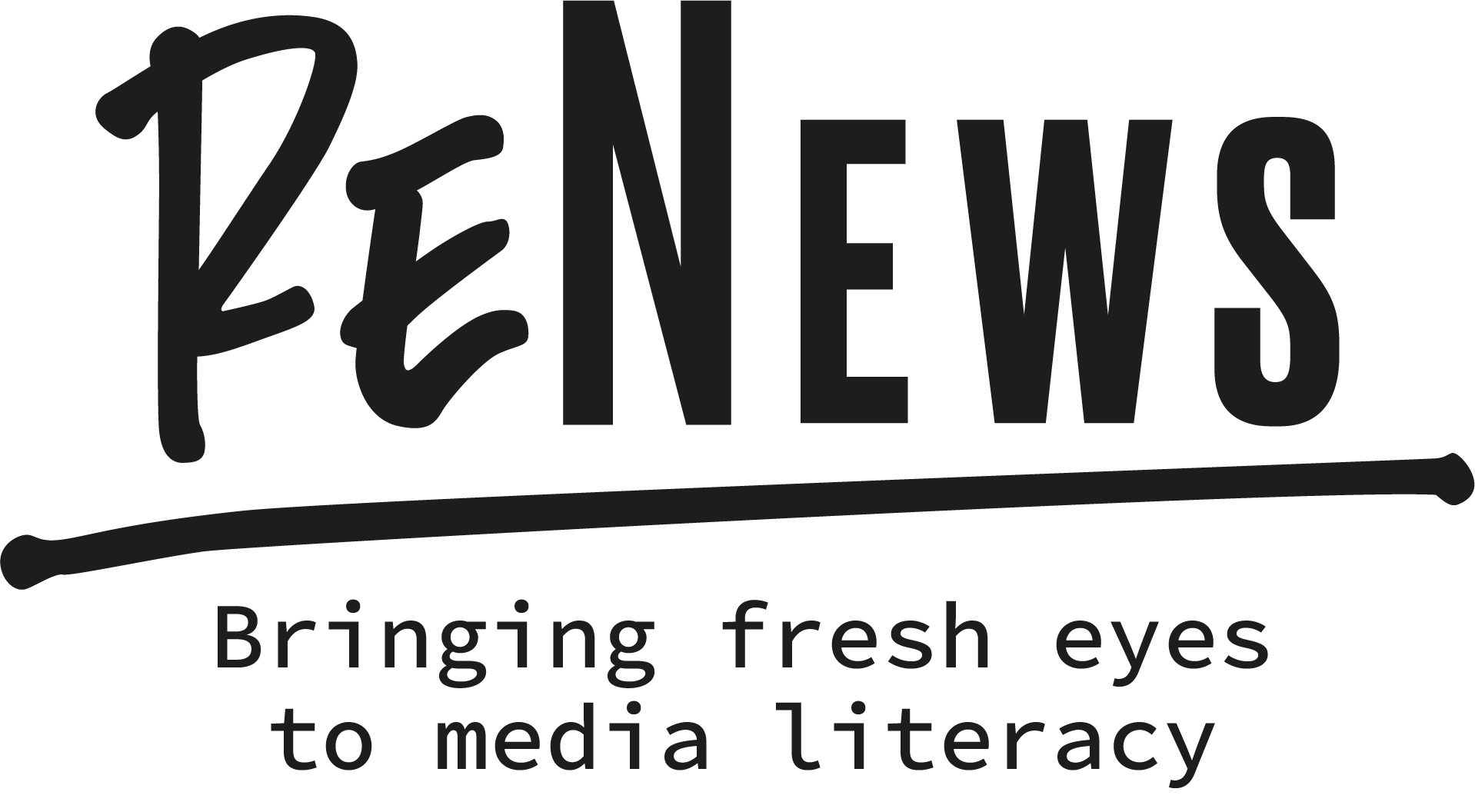 6: Brak świadomości uprzedzeń w mediach może powodować:
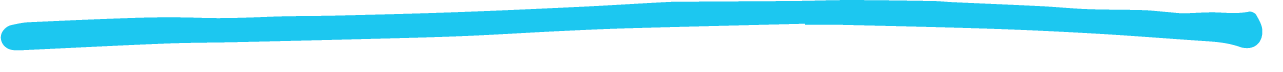 A – że naturalnie rozwijasz swoje umiejętności krytycznego myślenia,

B – że ślepo podążasz za opiniami ludzi i mylisz je z faktami,

C – że masz dostęp do szerokiej gamy punktów widzenia w sieci,

D – że zdobywasz wszystkie fakty na dany temat.
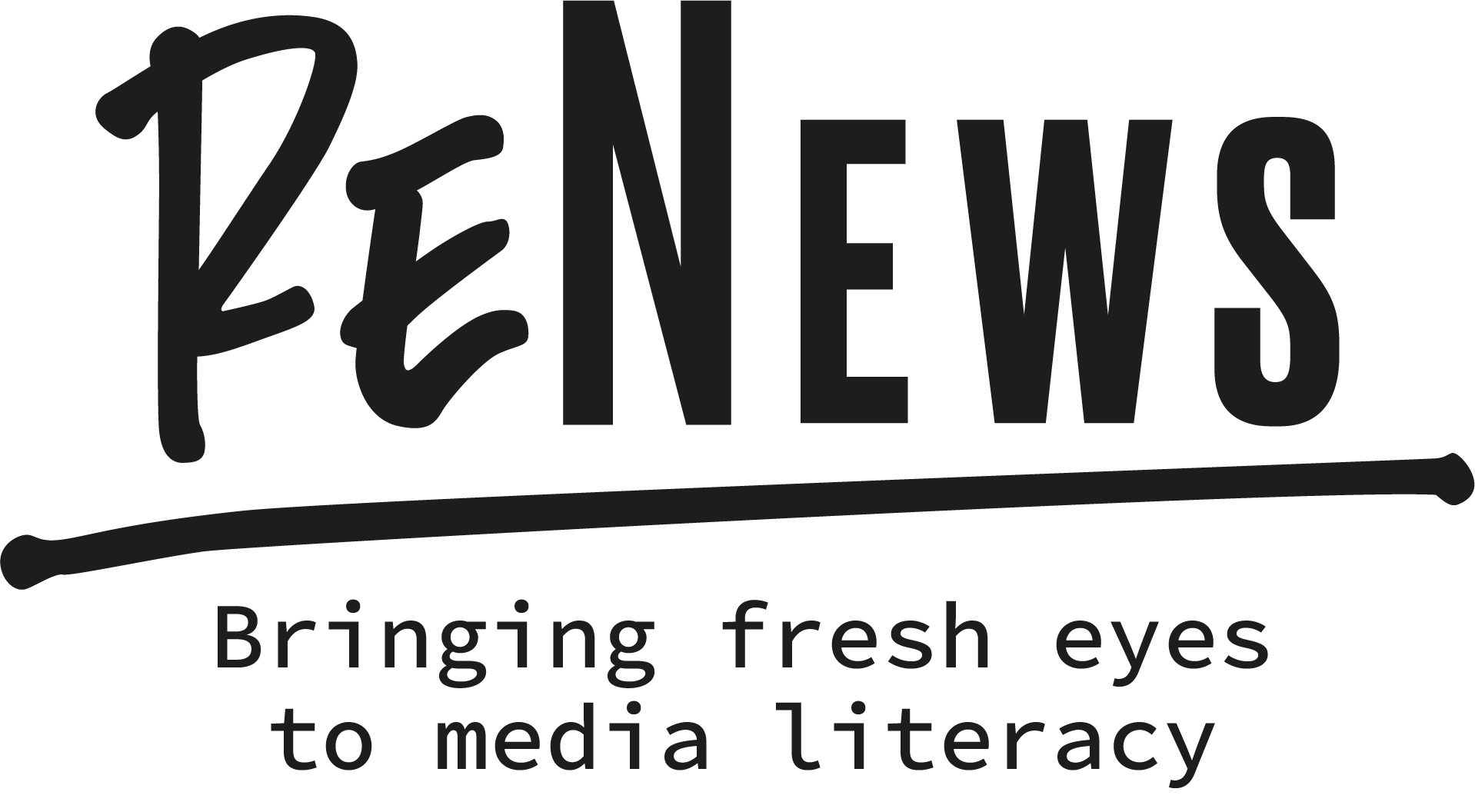 6: Brak świadomości uprzedzeń w mediach może powodować:
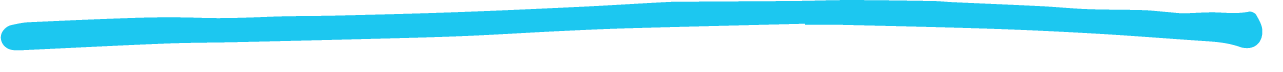 A – że naturalnie rozwijasz swoje umiejętności krytycznego myślenia,

B – że ślepo podążasz za opiniami ludzi i mylisz je z faktami,

C – że masz dostęp do szerokiej gamy punktów widzenia w sieci,

D – że zdobywasz wszystkie fakty na dany temat.
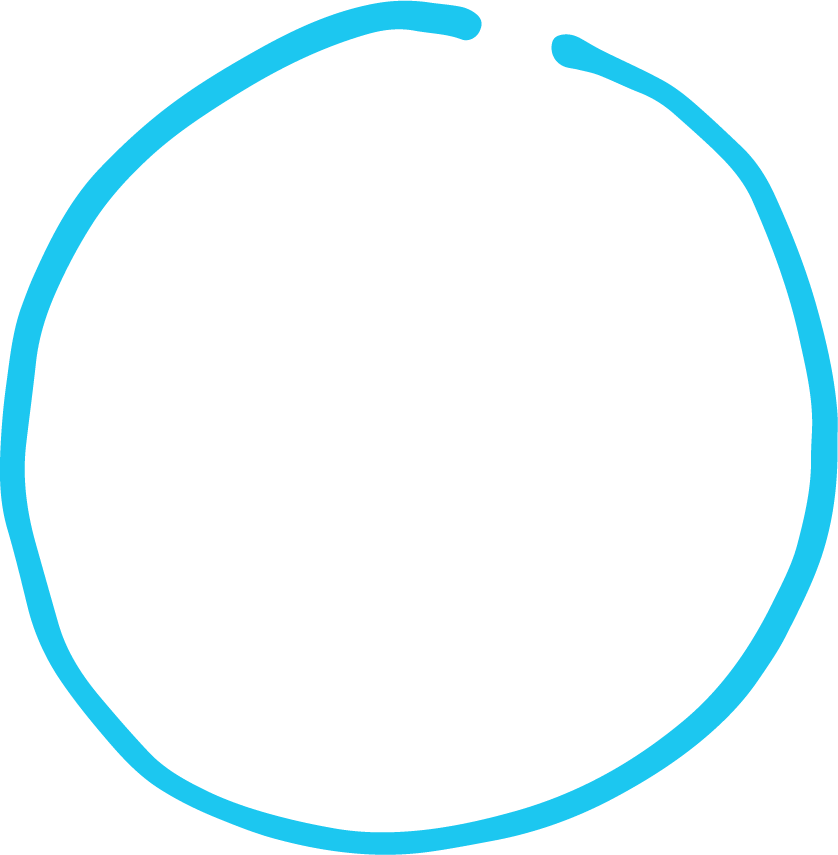 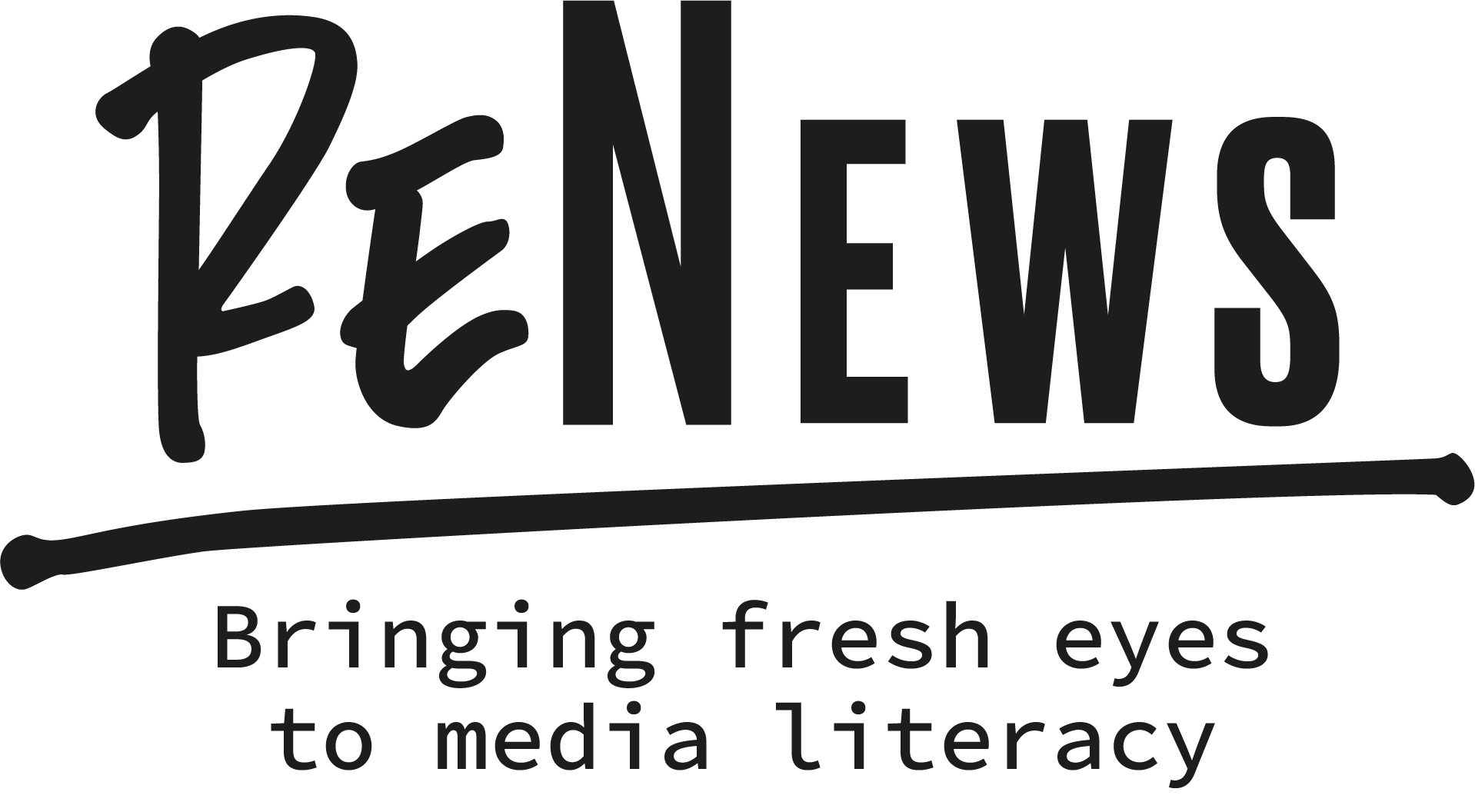 Temat 3
BAŃKA INFORMACYJNA / KOMORY POGŁOSOWE
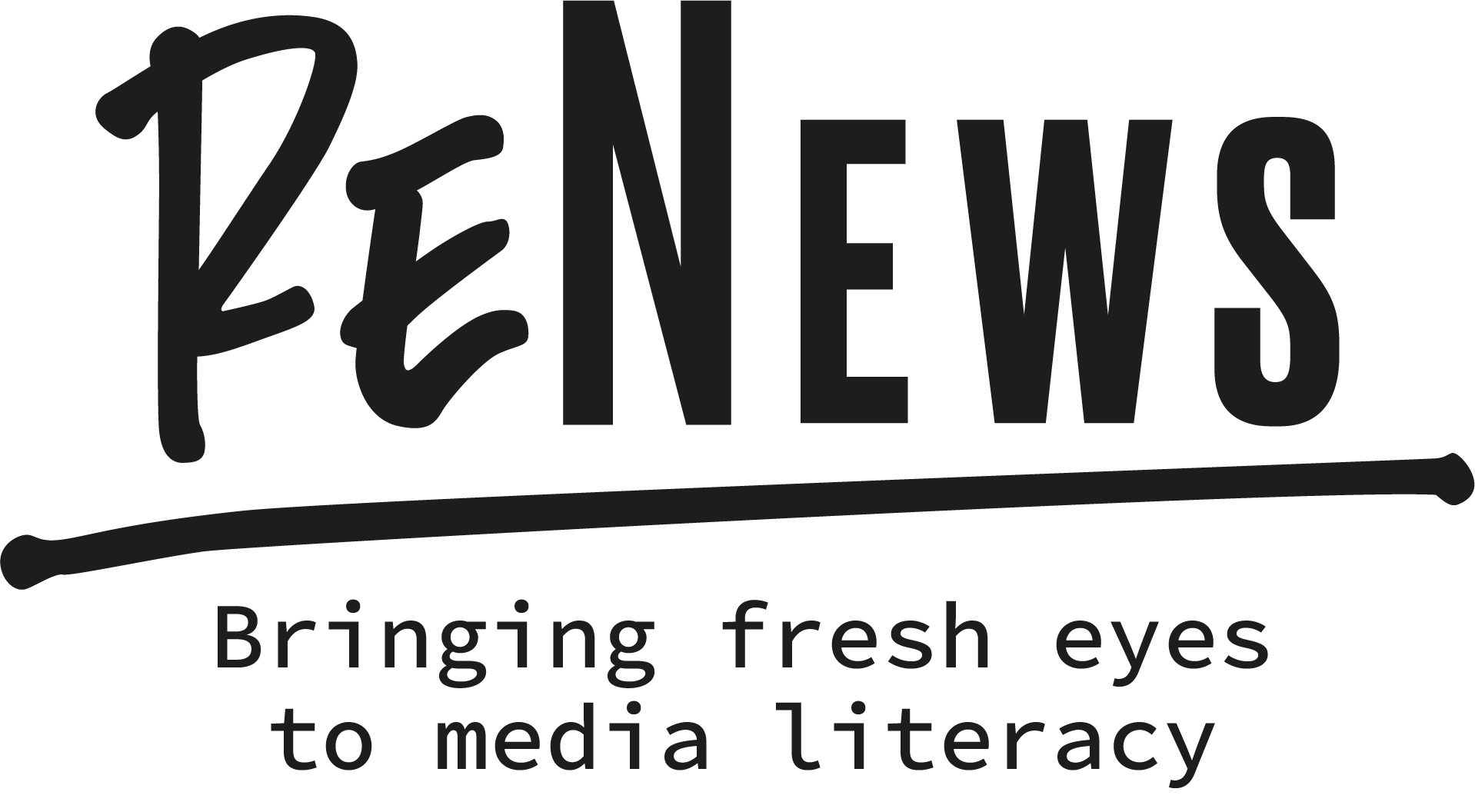 CELE EDUKACYJNE:
Uczniowie potrafią zdefiniować, czym jest bańka informacyjna i wytłumaczyć, jaki jest jej wpływ na jednostkę/ społeczeństwo. 

Uczniowie potrafią zdefiniować, czym jest efekt komory pogłosowej i opisać przykłady komór w swoim życiu. 

Uczniowie potrafią wymienić pozytywne i negatywne aspekty zarówno bańki informacyjnej, jak i komór pogłosowych. 

Uczniowie potrafią wytłumaczyć zalety pozyskiwania informacji z różnorodnych źródeł.
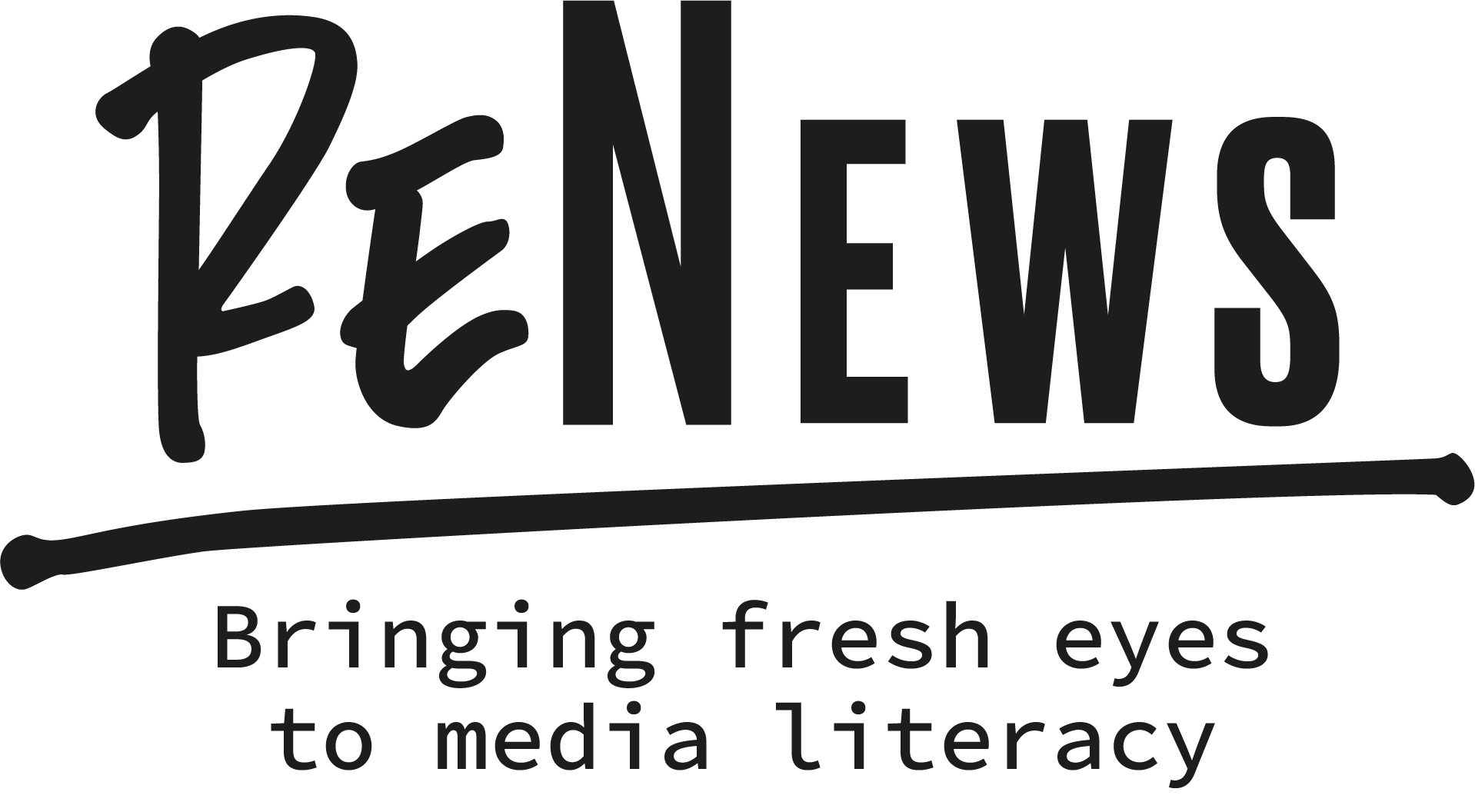 BAŃKA INFORMACYJNA
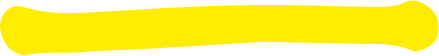 Bańki informacyjne pojawiają się, gdy użytkownikom sugerowane są treści w oparciu o wcześniejszą historię wyszukiwania i interakcji w Internecie.

Z czasem mogą one odizolować użytkowników od wszelkich punktów widzenia i zainteresowań różniących się od ich własnych. 
               
W dłuższej perspektywie może to ograniczyć rozumienie złożonych tematów i wydarzeń oraz zmniejszyć empatię i dialog między różnymi grupami.
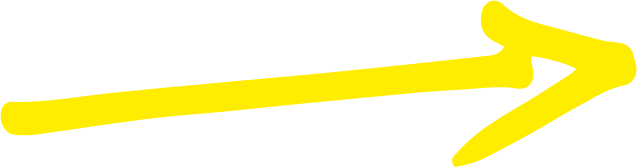 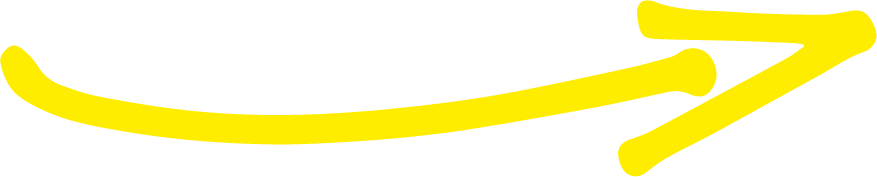 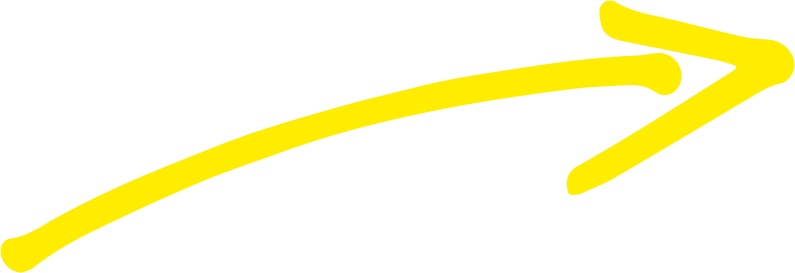 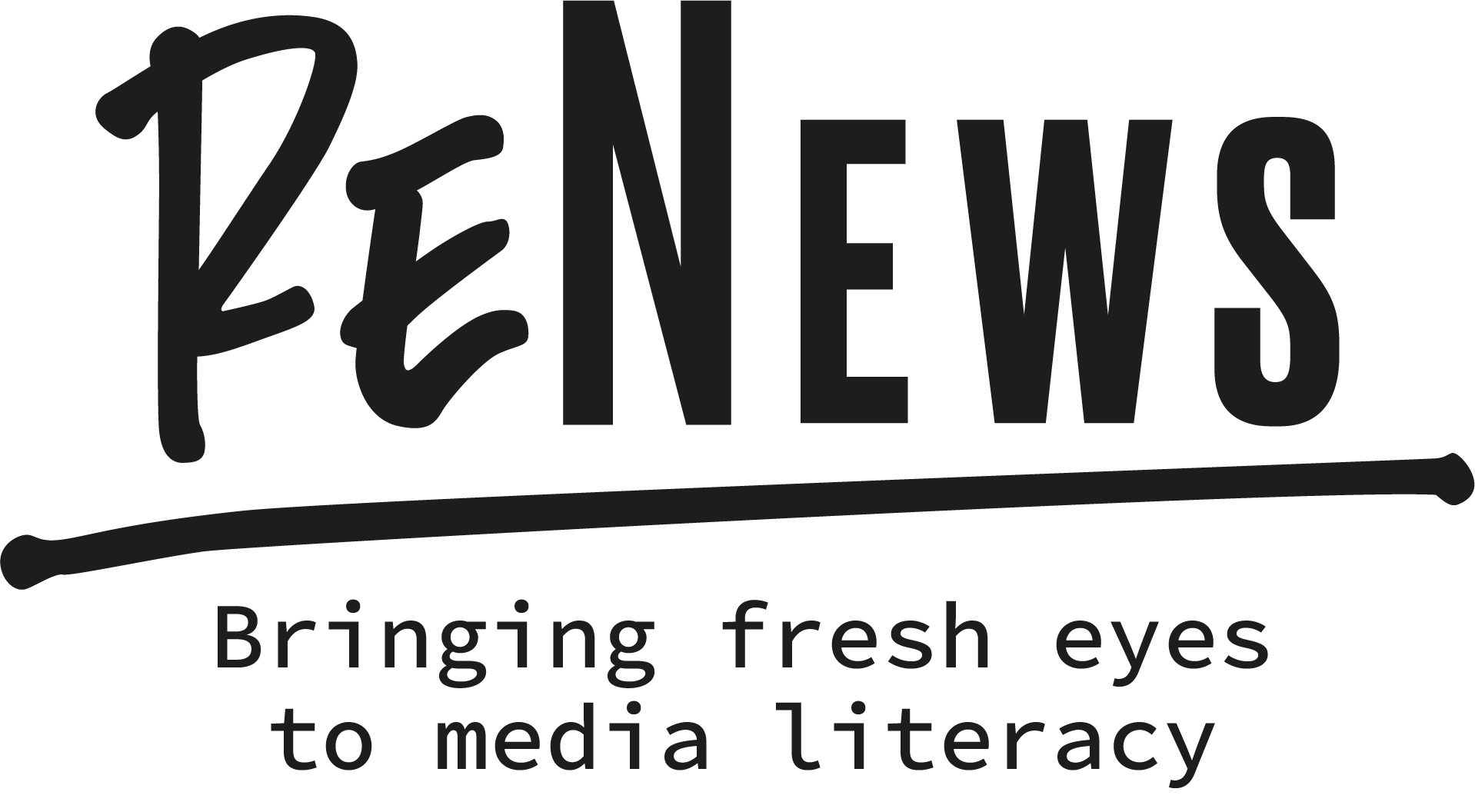 KOMORY POGŁOSOWE
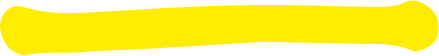 Komory pogłosowe to przestrzenie społeczne, w których idee, opinie i przekonania są wzmacniane przez ich powtarzanie w zamkniętej grupie.
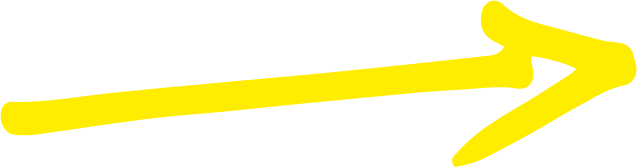 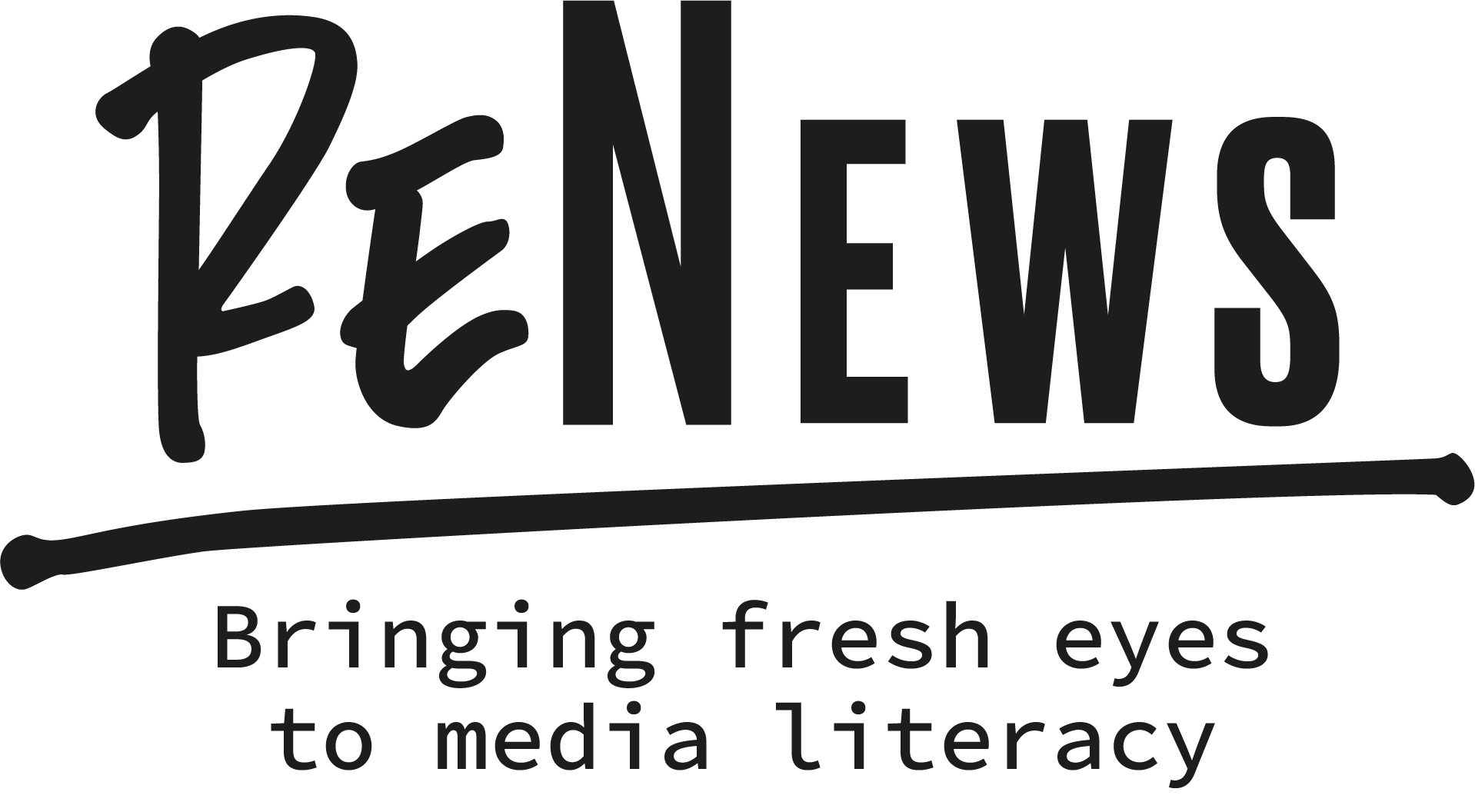 ĆWICZENIETA SAMA HISTORIA, RÓŻNE PERSPEKTYWY
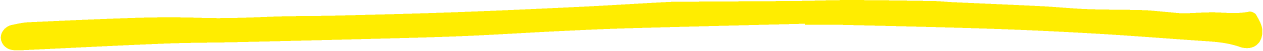 Czas: 20-30 minut

Materiały: komputer, flipchart lub tablica interaktywna, wydrukowane nagłówki dla każdej grupy

Cel: Symulacja efektu bańki informacyjnej i efektu „komory pogłosowej” poprzez zademonstrowanie uczniom konsekwencji otrzymywania informacji tylko z tych źródeł, które pokazują za każdym razem tę samą perspektywę.
[Speaker Notes: This is a slide for the teachers. Students do not need to see this.]
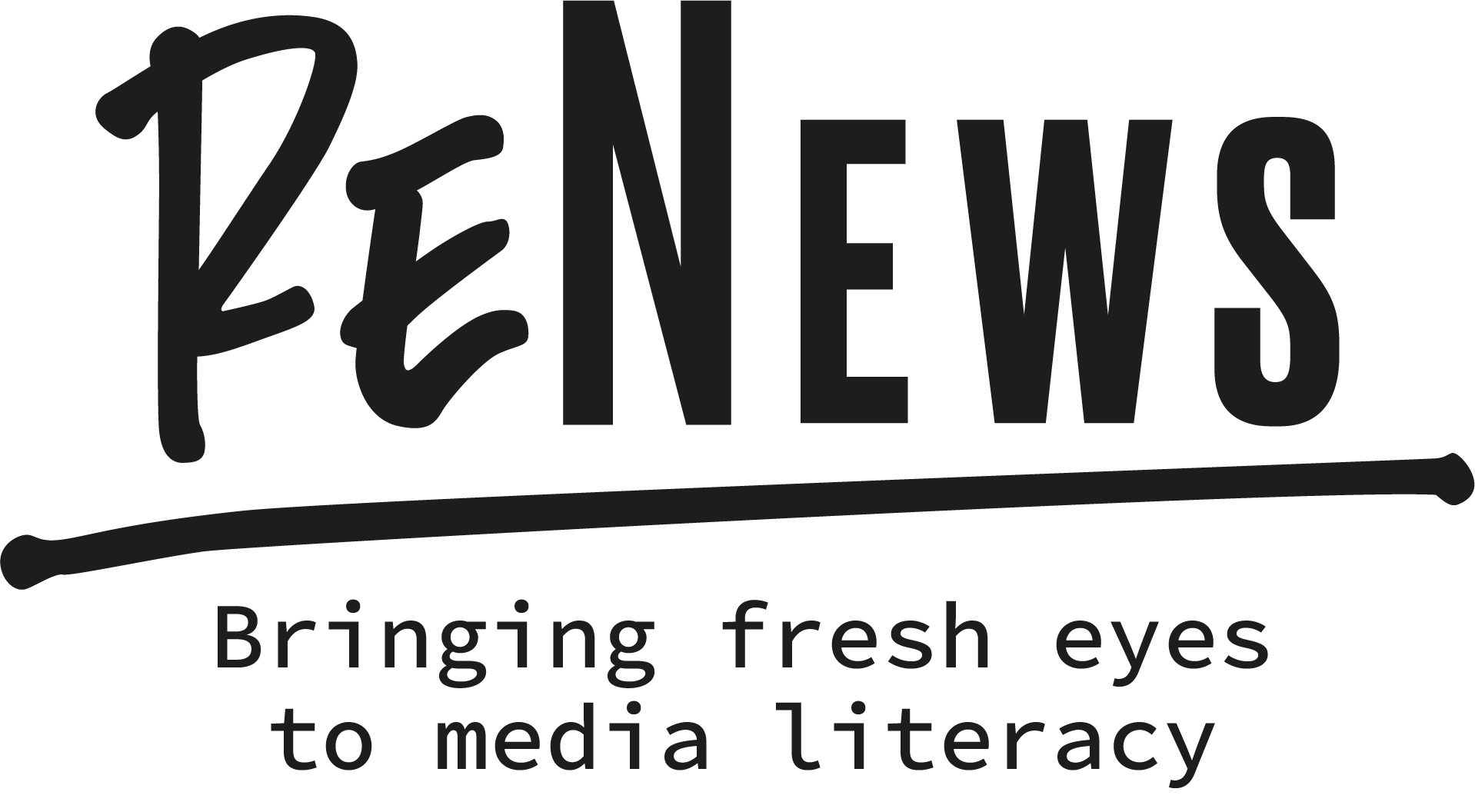 INSTRUKCJATa sama historia, różne perspektywy
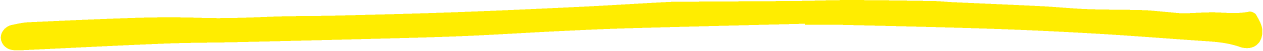 Podziel klasę na trzy mniejsze grupy. Daj każdej grupie zestaw unikalnych nagłówków na ten sam temat. Każdy zestaw powinien oferować inne spojrzenie na omawiany temat: pozytywne, negatywne i neutralne. 

Uczniowie swoje nagłówki w swoich grupach czytają i próbują ustalić, co wydarzyło się w tej historii. Starają się wydobyć jak najwięcej informacji z nagłówka, zanim wyciągną wnioski na temat tego, co się wydarzyło.

Po 5-10 minutach każda grupa powinna wyznaczyć jednego uczestnika, który przedstawi ich wersję historii całej klasie. Rozpocznijcie od grupy pozytywnej, a zakończcie na grupie neutralnej.
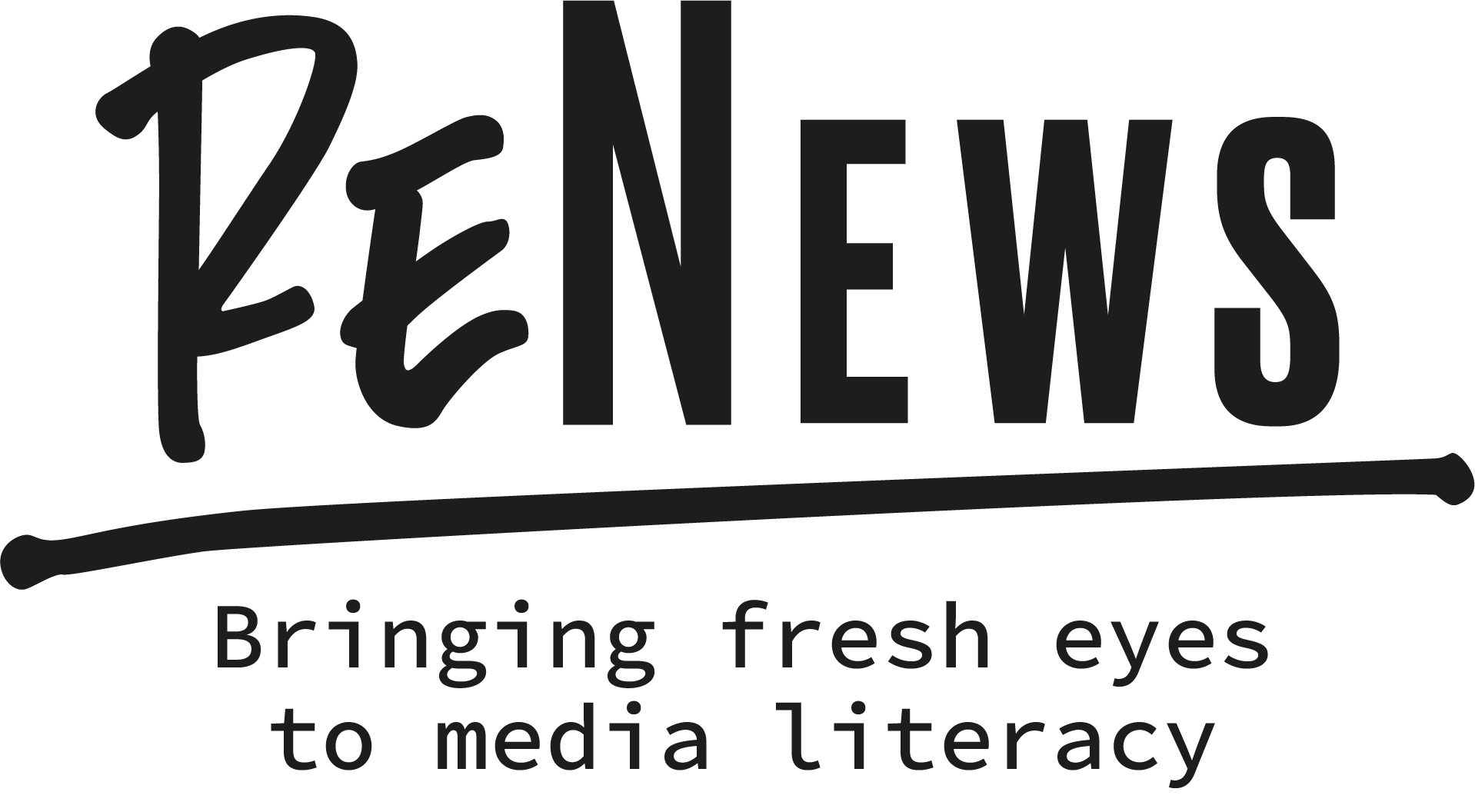 INSTRUKCJATa sama historia, różne perspektywy
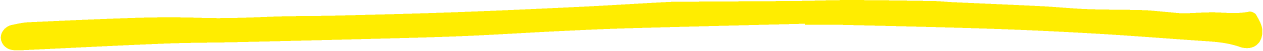 Przeczytajcie w grupie nagłówki i odpowiedzcie na następujące pytania:

Kto jest zaangażowany w tę historię? 
Co się wydarzyło? 
Czy ktoś ponosi winę za ten problem lub wydarzenie?
Jak ta grupa jest określana? 
Co sądzicie o tej historii i jej bohaterach?
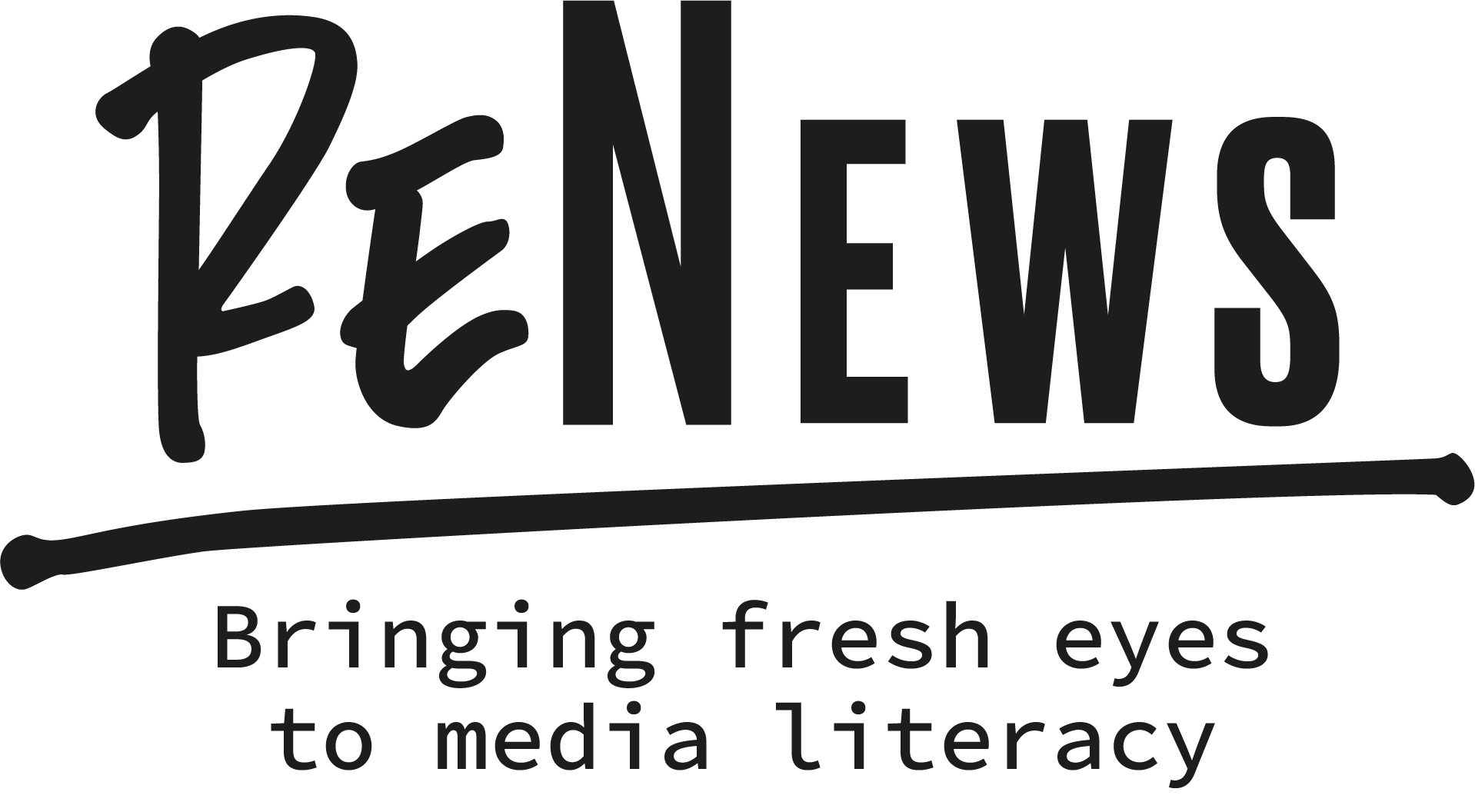 POZYTYWNE NAGŁÓWKI
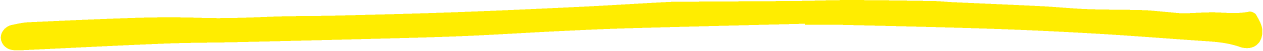 Odważne dzieci stają w obronie swojej przyszłości, robiąc to, co słuszne dla swojej planety. 

Co za supergwiazdy: dzieci z całego świata odważnie wychodzą z klas, by zaprotestować przeciwko niszczeniu planety. 

Obrońcy planety! Młodzi ludzie pokazują dorosłym jak działać, walcząc o bezpieczeństwo swojej przyszłości.
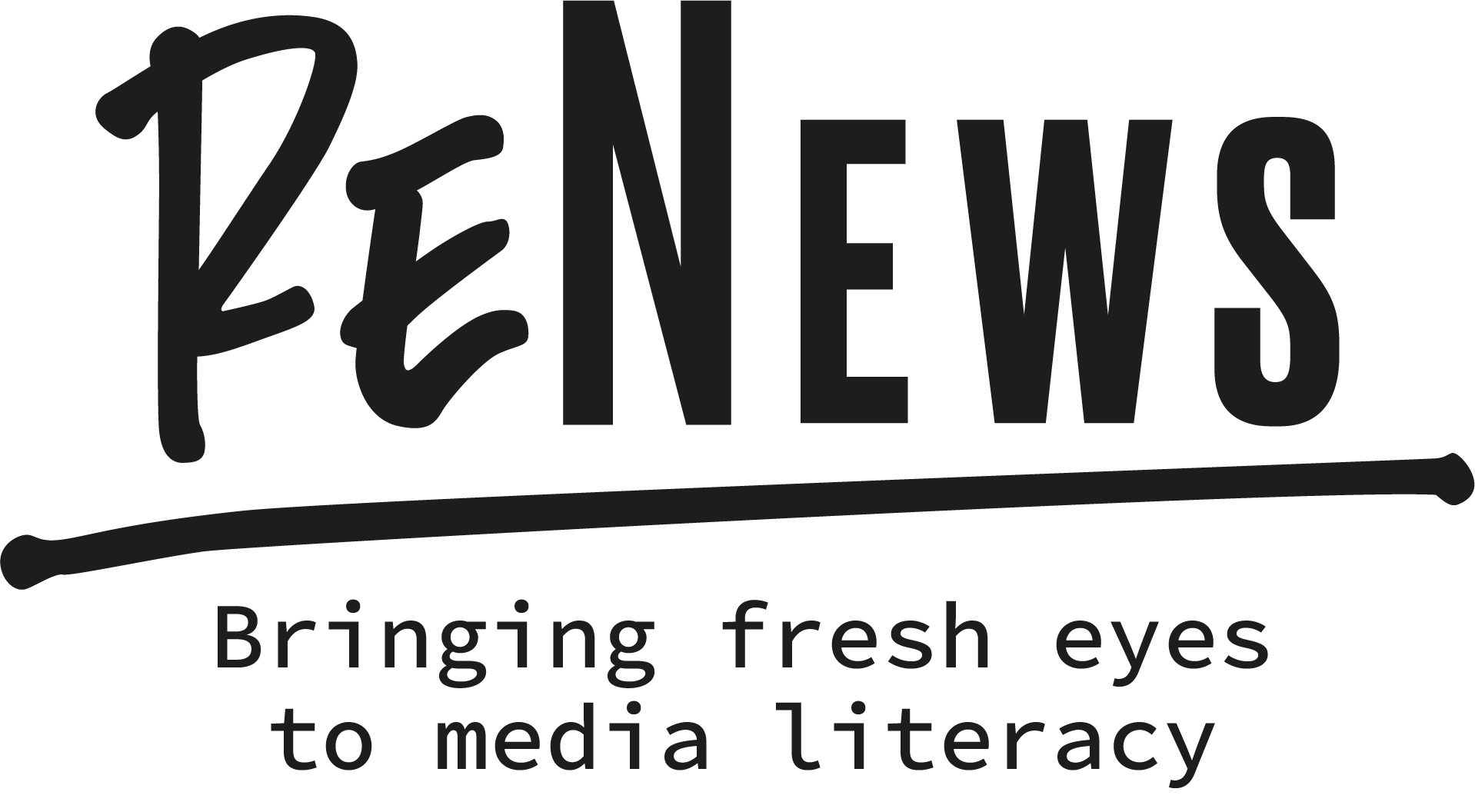 NEGATYWNE NAGŁÓWKI
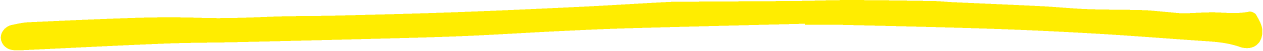 Samolubne dzieci rujnują innym dzień w szkole, opuszczając lekcje, aby uczestniczyć w bezsensownych protestach. 

Leniwe dzieci wykorzystują protesty w sprawie zmian klimatu jako pretekst do opuszczenia szkoły na cały dzień. 

Panika rodzicielska! Egoistyczni uczniowie straszą rodziców ucieczką ze szkoły na znak protestu, nie mówiąc o tym nikomu.
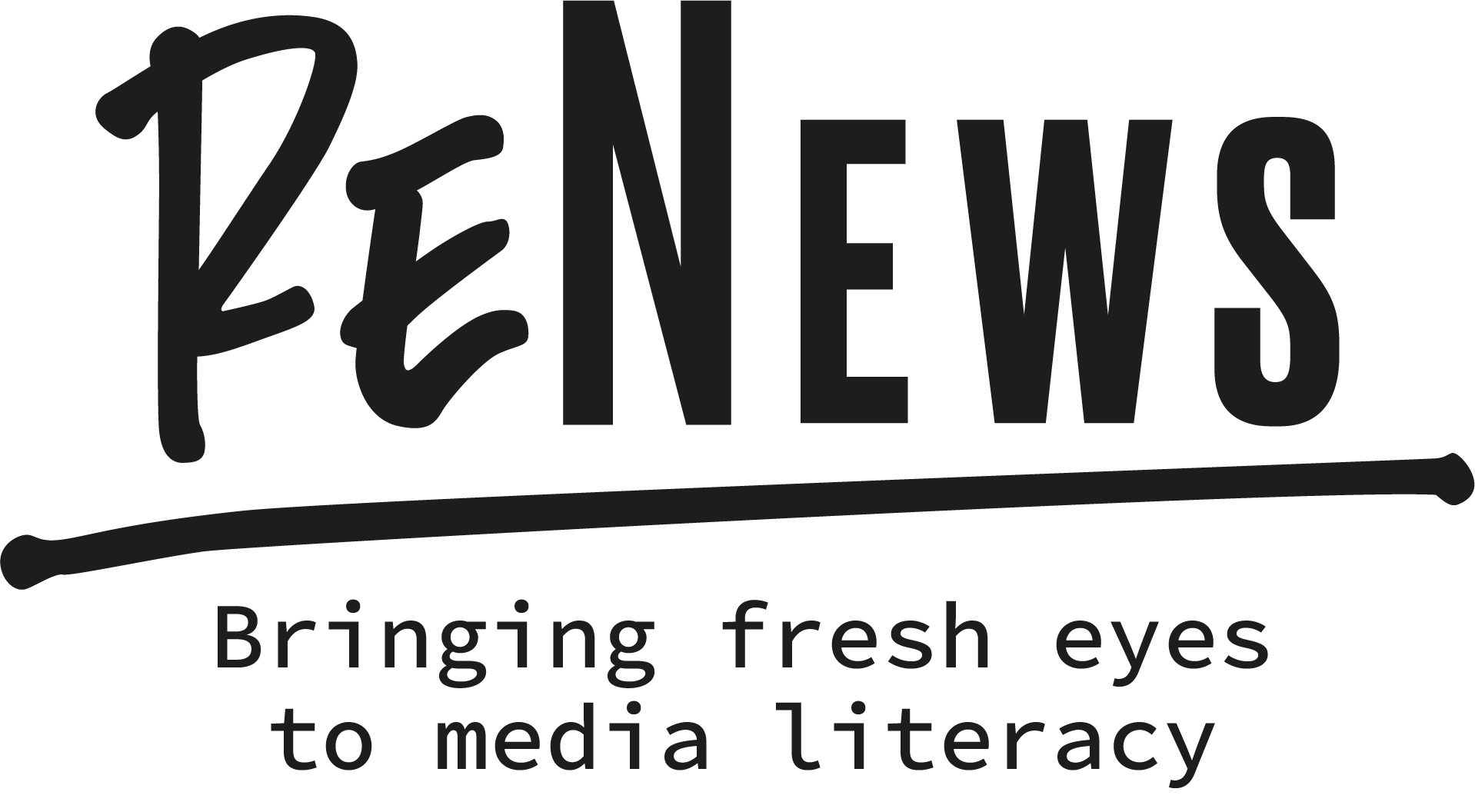 NEUTRALNE NAGŁÓWKI
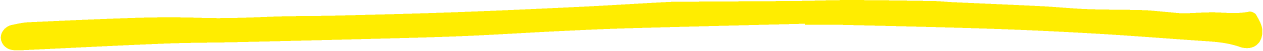 Czternastego lipca na całym świecie odbędą się młodzieżowe strajki klimatyczne. 

Ponad milion dzieci na całym świecie bierze udział w protestach w sprawie zmian klimatu. 

Dzieci z całego świata stają się na jeden dzień aktywistami klimatycznymi!
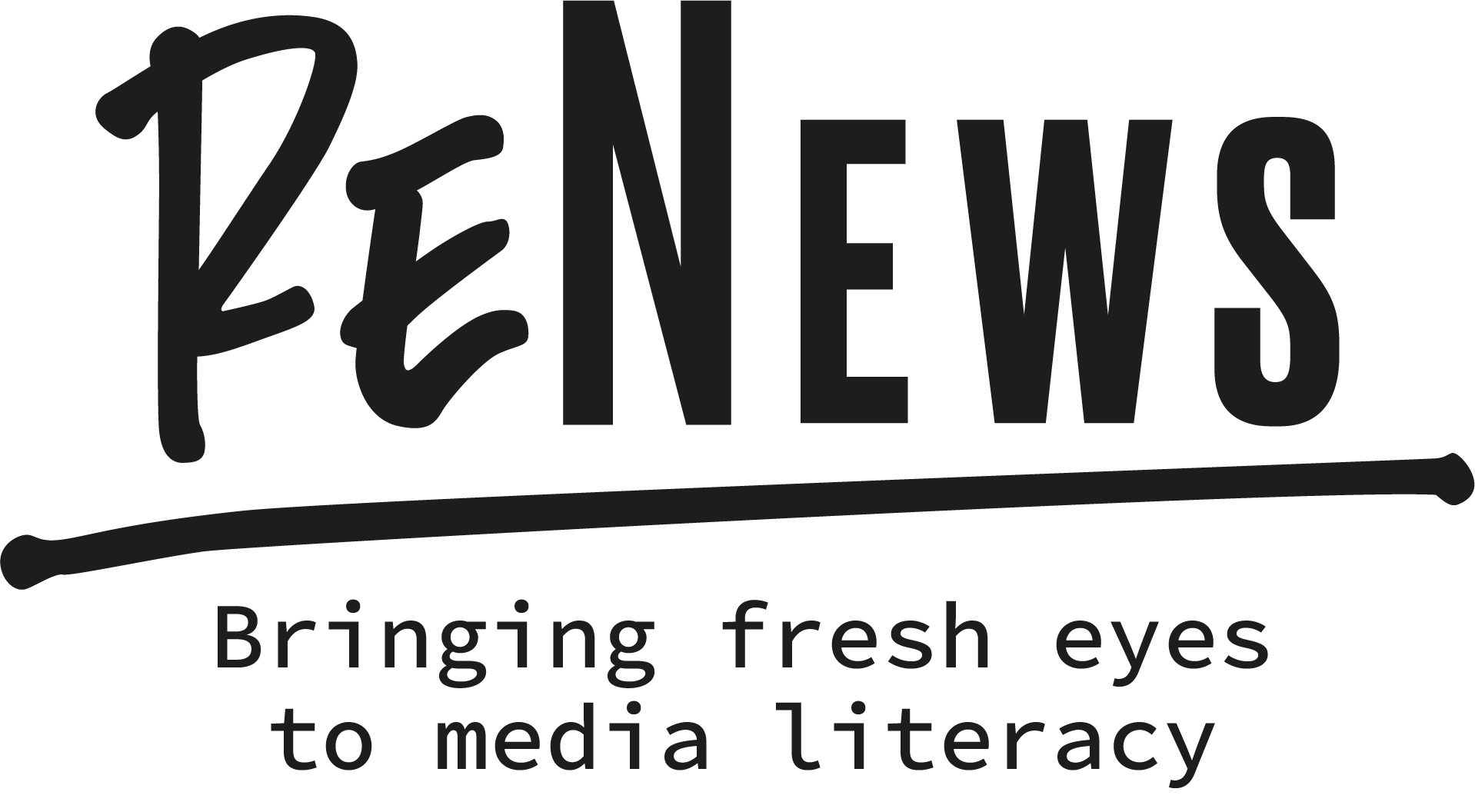 EfEKT „BańKI INFOrmACYJNEJ”
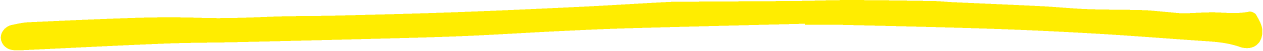 Czy widzisz, jak ludzie mogą mieć różne wersje tej samej historii, w zależności od źródeł, z których czerpią informacje? 
Dzieje się tak, gdy otrzymujemy informacje tylko z ograniczonych źródeł, które przedstawiają tylko jedną stronę danej historii. 
Pytanie: Co mogłoby się stać, gdyby inne perspektywy lub źródła informacji zostały odfiltrowane, kiedy czytamy wiadomości zarówno w Internecie, jak i poza nim?
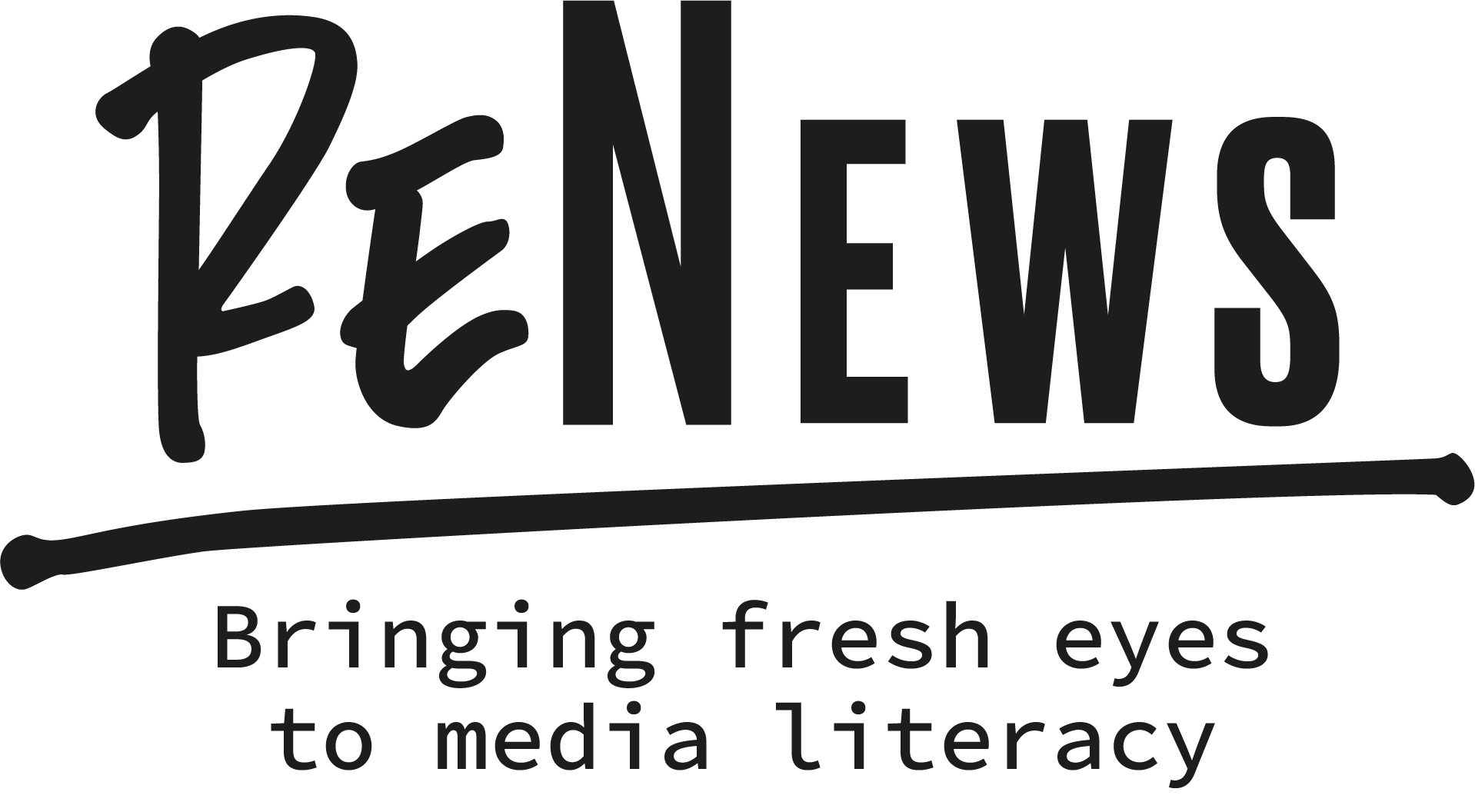 EFEKT „BAŃKI INFORMACYJNEJ”
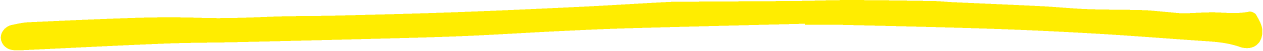 Co się dzieje, gdy otrzymujemy informacje tylko z ograniczonej liczby źródeł?
Co mogłoby się stać, gdybyśmy w mediach społecznościowych oglądali tylko treści skierowane do nas? Do ograniczenia jakich umiejętności może dojść? 

Gdzie w Internecie doświadczyliście bańki informacyjnej?
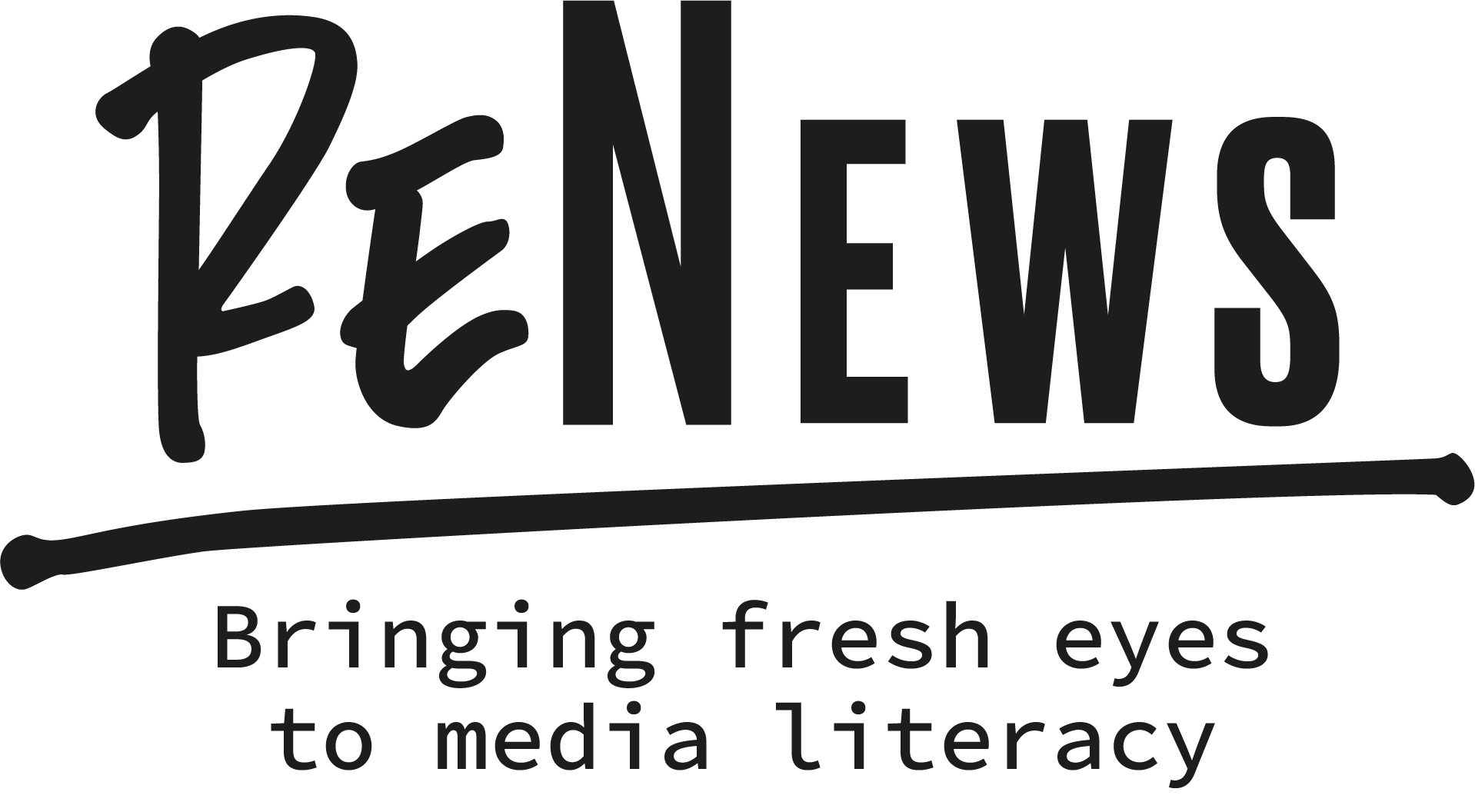 EFEKT „KOMORY POGŁOSOWEJ”
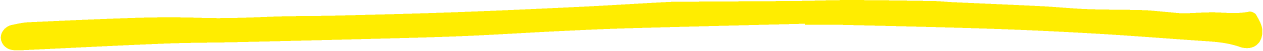 Częścią jakiej komory pogłosowej jesteś? 

Jakie pozytywy mogą płynąć z kierowania Cię w sieci do osób o podobnych do Ciebie zainteresowaniach? 

Jakie negatywne konsekwencje może mieć rozmawianie tylko z osobami o takich samych lub podobnych poglądach?
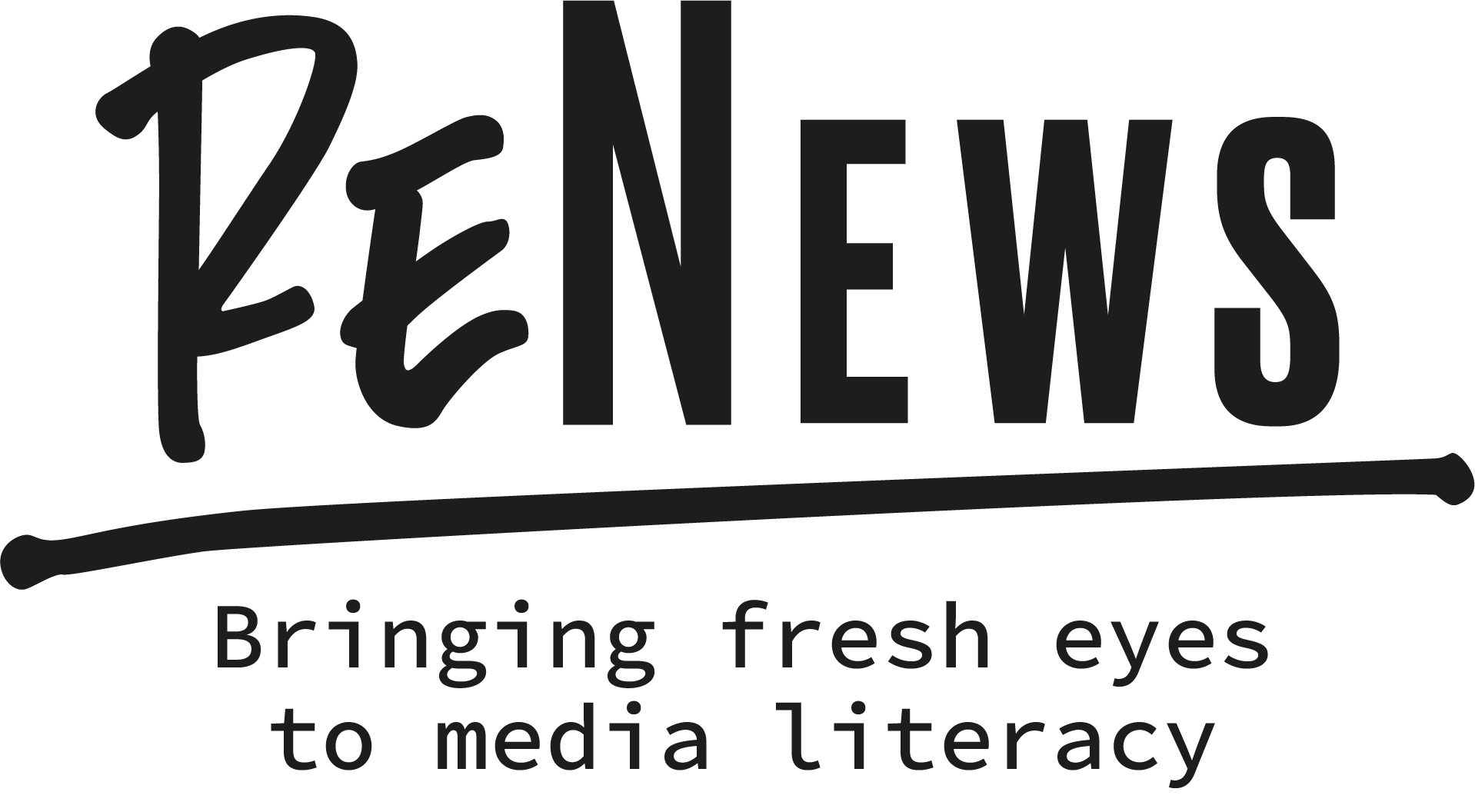 JAK SIĘ WYDOSTAĆ Z BAŃKI INFORMACYJNEJ I KOMORY POGŁOSOWEJ?
Przygotujcie krótką listę sposobów, dzięki którym możecie „przebić" swoje bańki informacyjne i wyjść ze swoich komór pogłosowych.
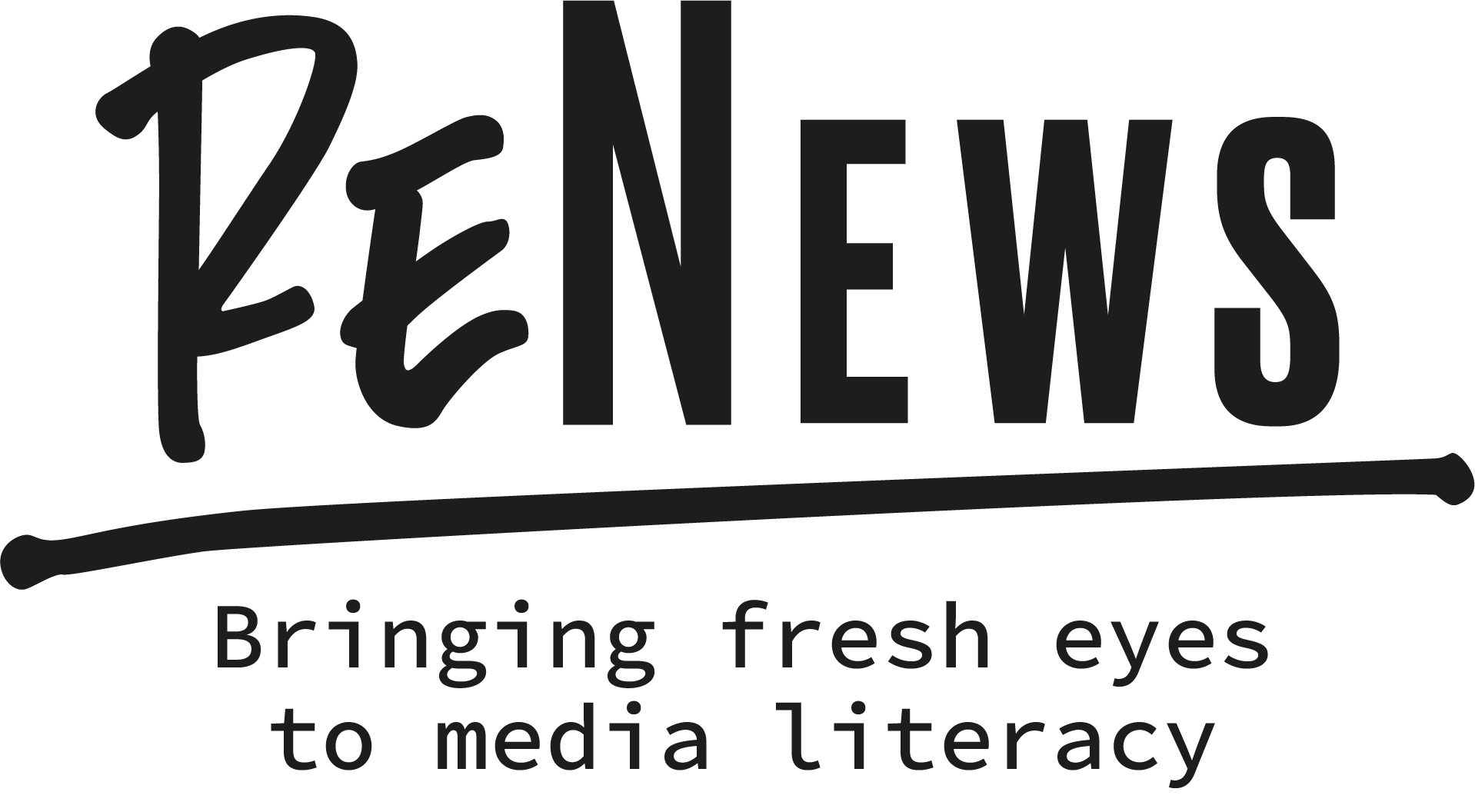 NAJWAŻNIEJSZE WSKAZÓWKI
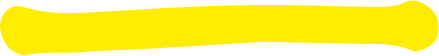 Pamiętaj, że to, co widzisz w sieci, nie jest przypadkowe. 
Od czasu do czasu usuń „ciasteczka”. 
Od czasu do czasu usuń historię przeglądarki. 
Zasubskrybuj lub polub osoby i strony, które mają inne poglądy niż Twoje własne!
Sprawdzaj swój efekt potwierdzenia! Czy rzeczywiście się  zgadzasz z jakimiś treściami, czy też podobają ci się tylko dlatego, że znalazłeś/aś je na swoim ulubionym fanpage’u? 
Wracamy do myślenia krytycznego! Aby być pewnym/ą, czy jakieś treści pokrywają się z Twoją opinią musisz wiedzieć, dlaczego się z nimi zgadzasz.
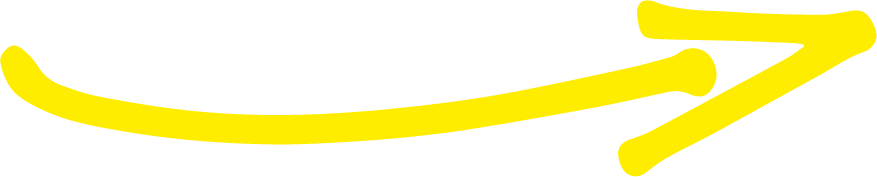 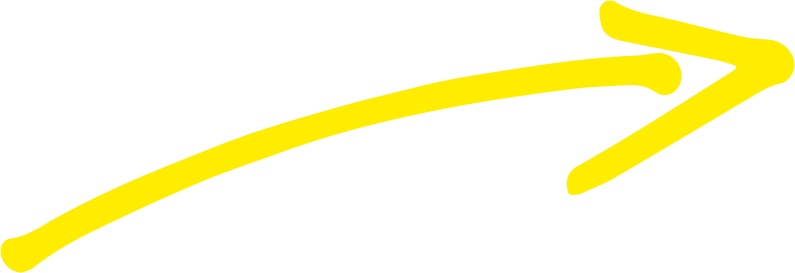 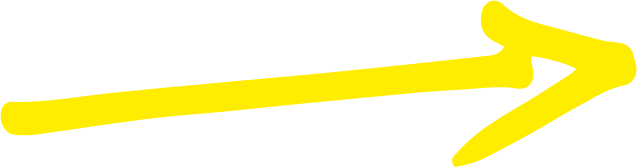 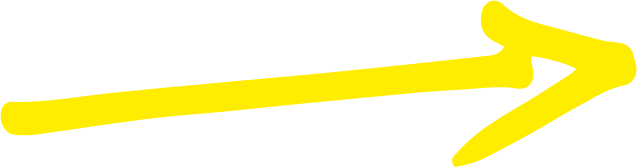 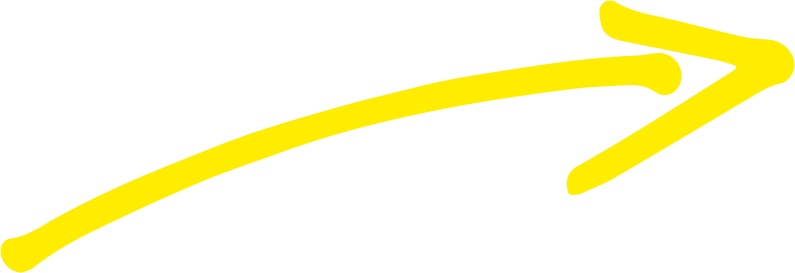 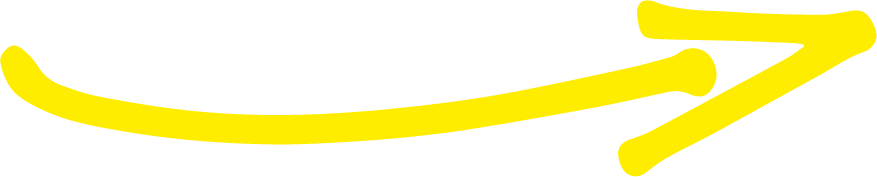 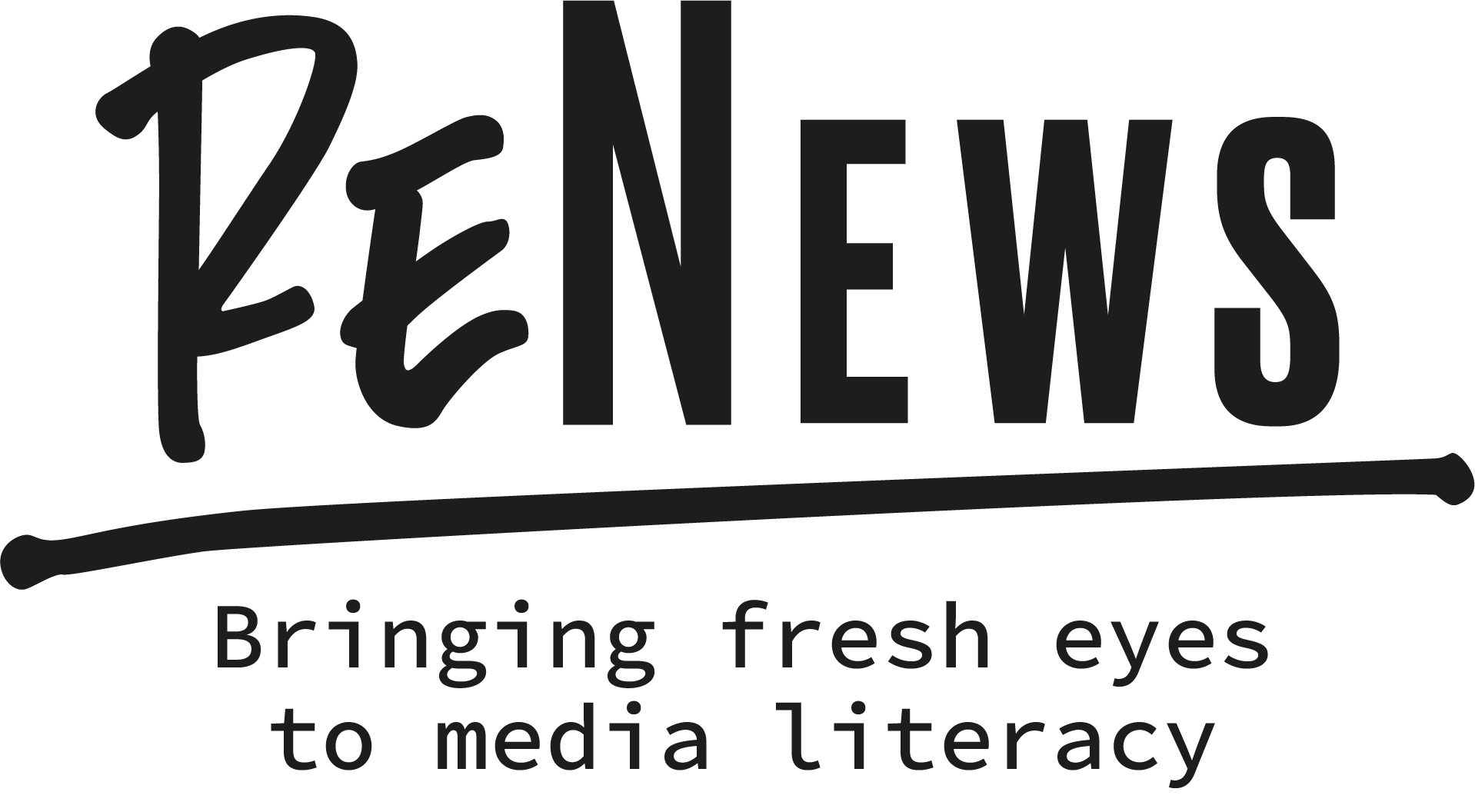 QUIZZ
BAŃKA INFORMACYJNA / KOMORY POGŁOSOWE
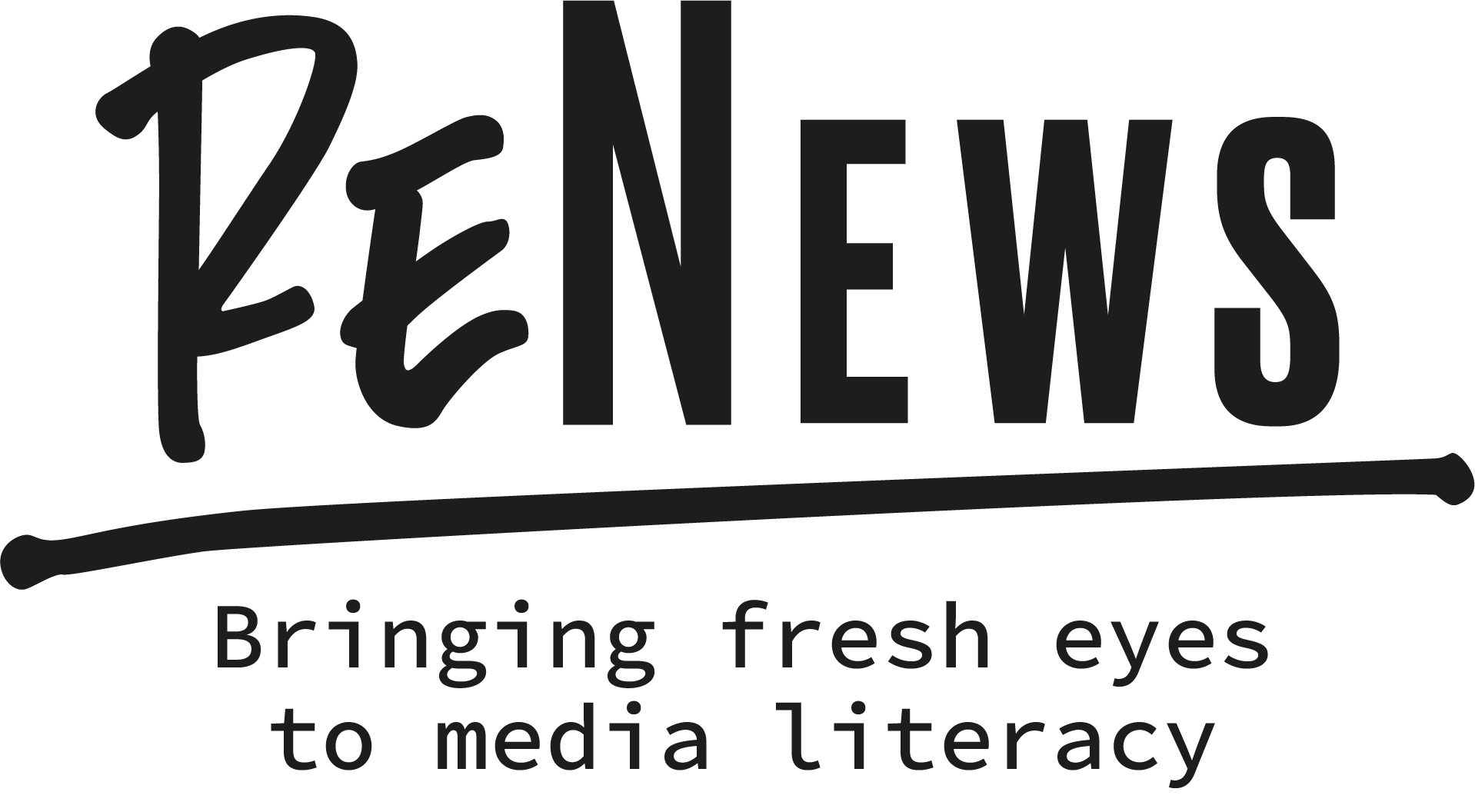 1: Jakie jest główne ryzyko związane z bańkami informacyjnymi?
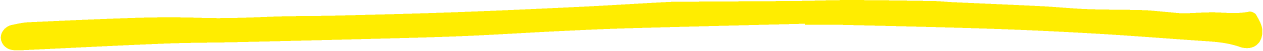 A - mogą one uniemożliwić komunikowanie się z przyjaciółmi,

B - mogą powodować problemy z komputerem,

C - mogą izolować od Ciebie osoby o poglądach lub zainteresowaniach innych niż Twoje własne,

D - mogą zmuszać Cię do kupowania rzeczy.
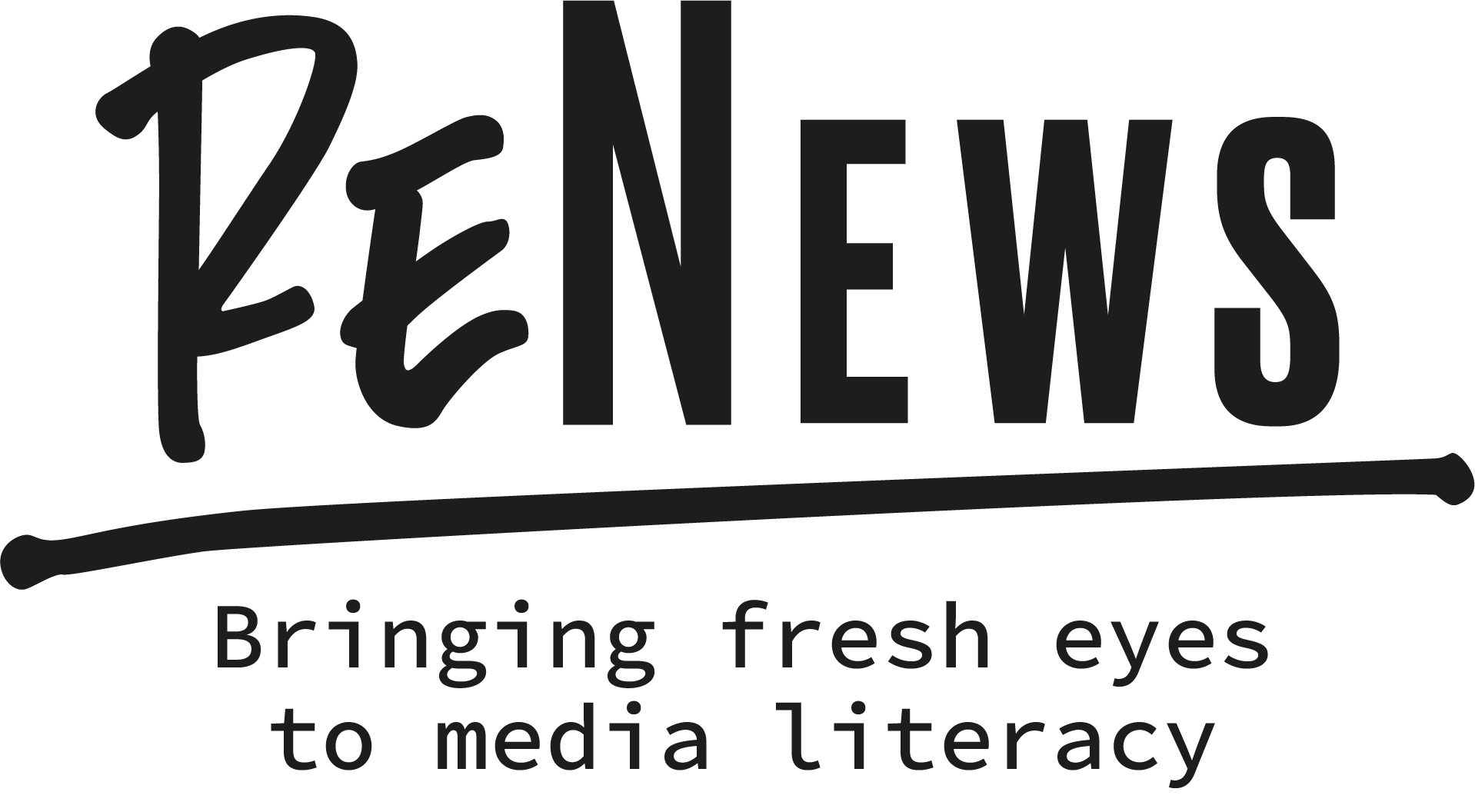 1: Jakie jest główne ryzyko związane z bańkami informacyjnymi?
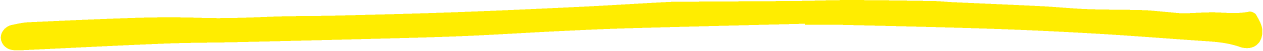 A - mogą one uniemożliwić komunikowanie się z przyjaciółmi,

B - mogą powodować problemy z komputerem,

C - mogą izolować od Ciebie osoby o poglądach lub zainteresowaniach innych niż Twoje własne,

D - mogą zmuszać Cię do kupowania rzeczy.
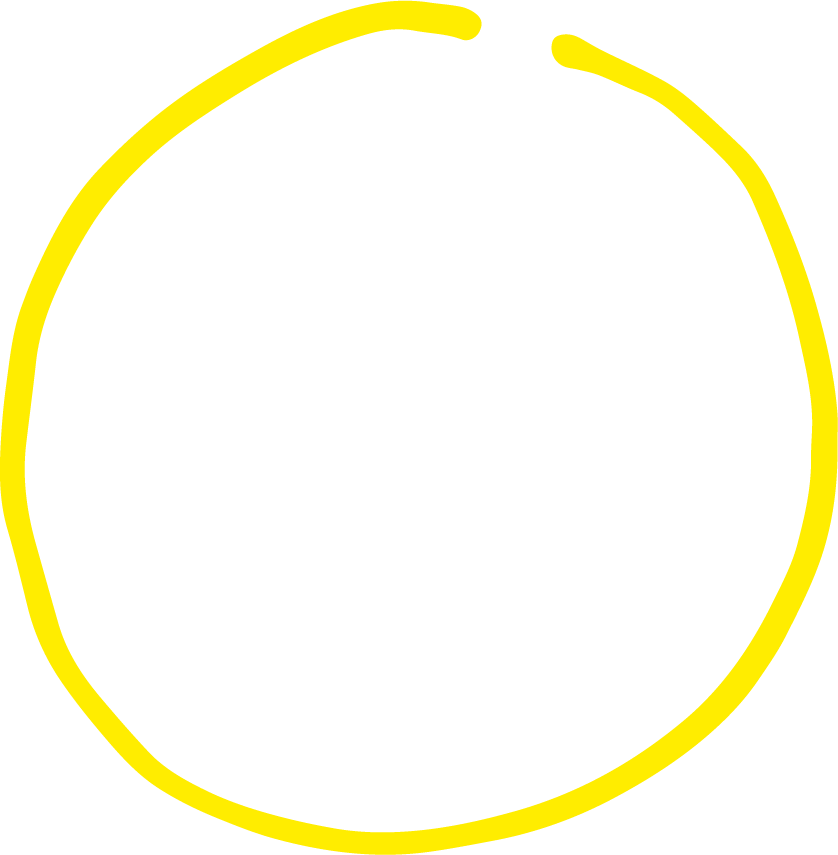 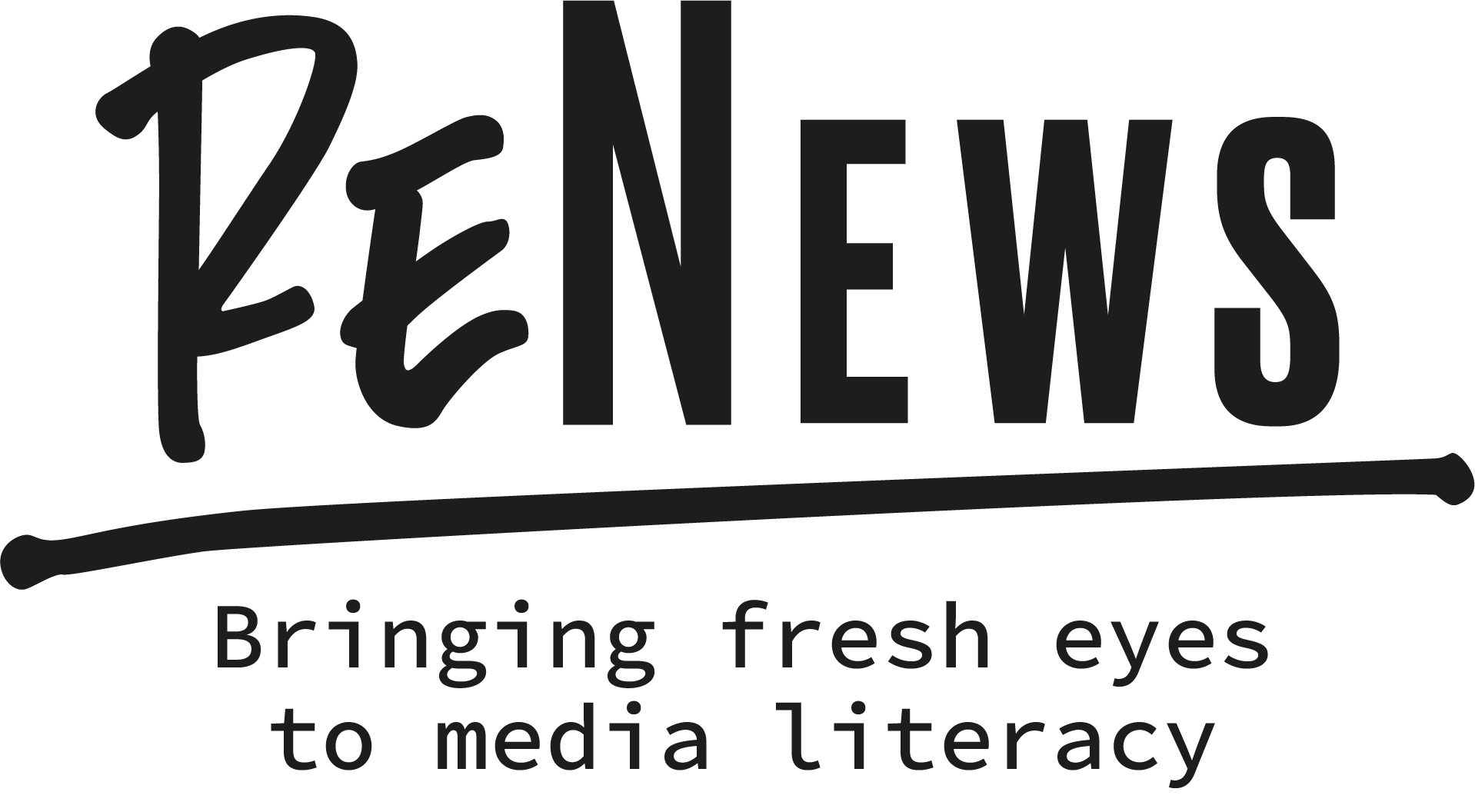 2: Gdzie można znaleźć bańki informacyjne?
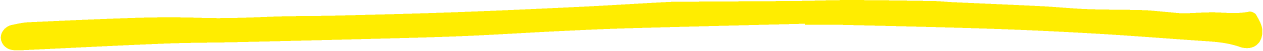 A – w swoich mediach społecznościowych,

B - w wannie,

C - w telewizorze,

D - w książce.
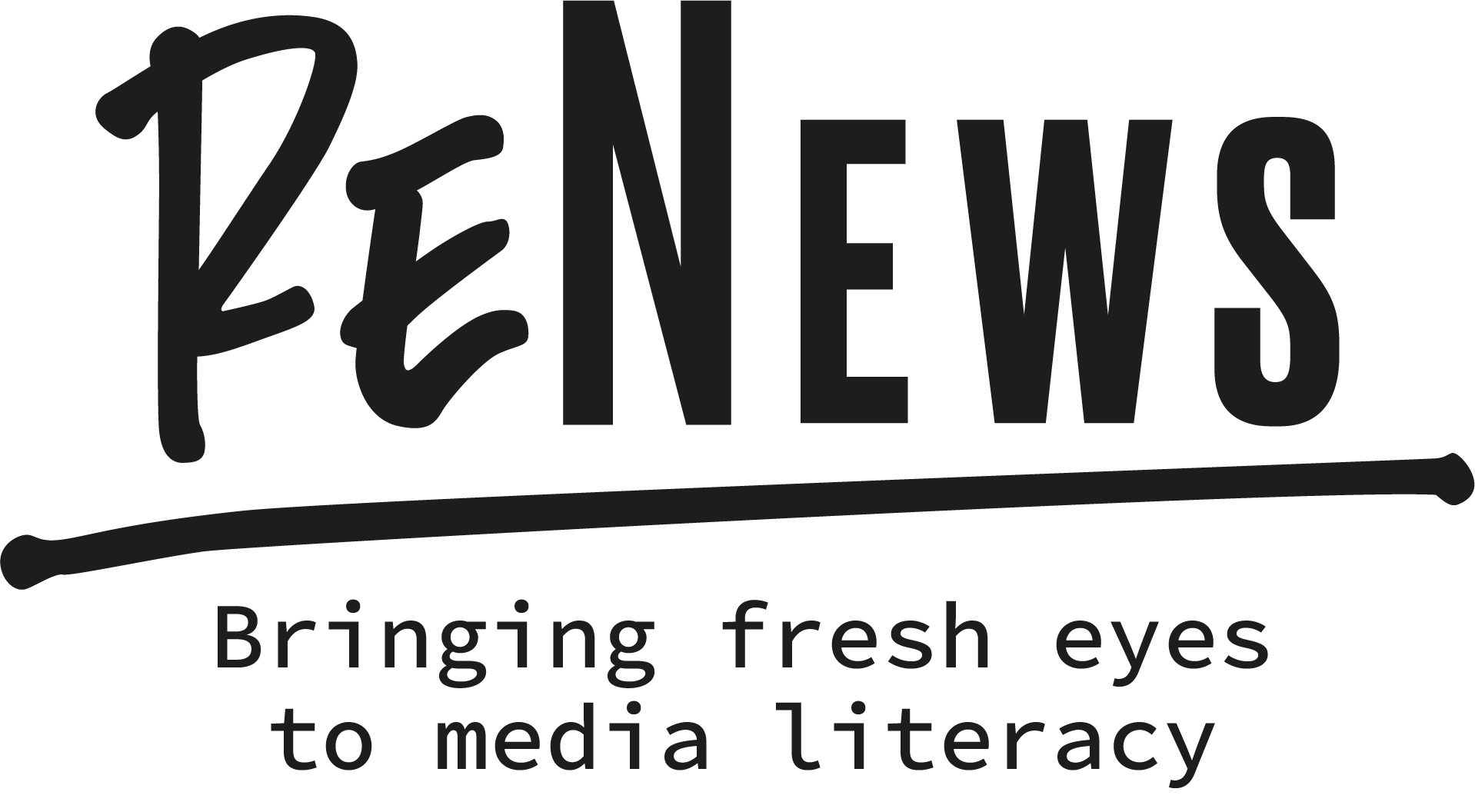 2: Gdzie można znaleźć bańki informacyjne?
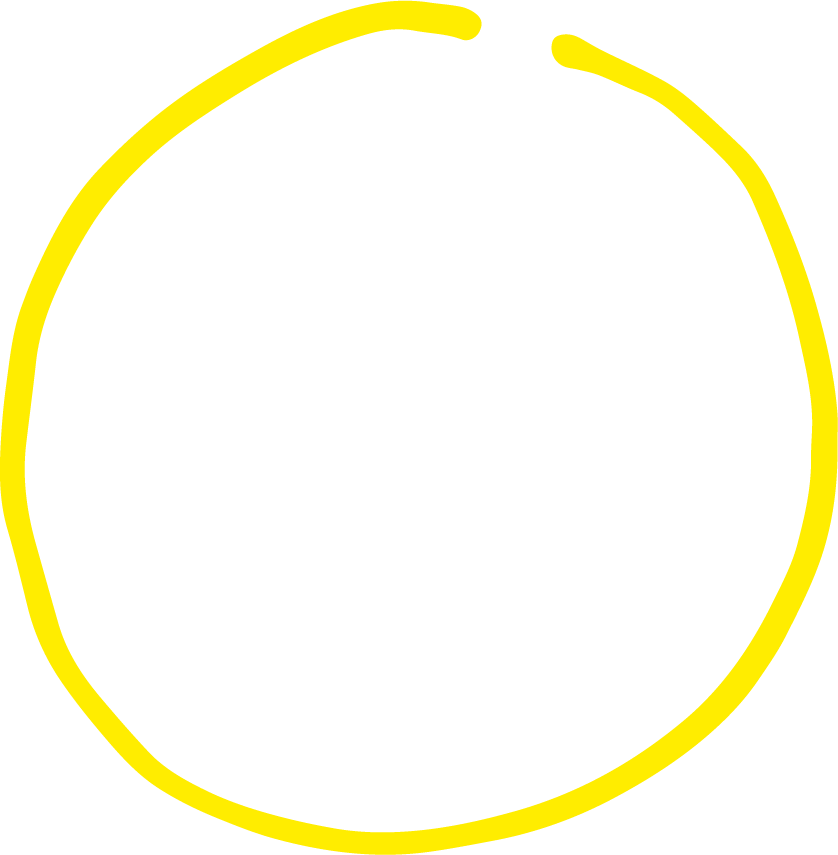 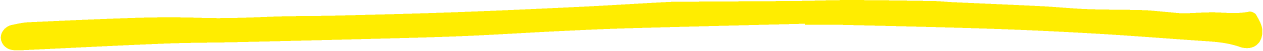 A – w swoich mediach społecznościowych,

B - w wannie,

C - w telewizorze,

D - w książce.
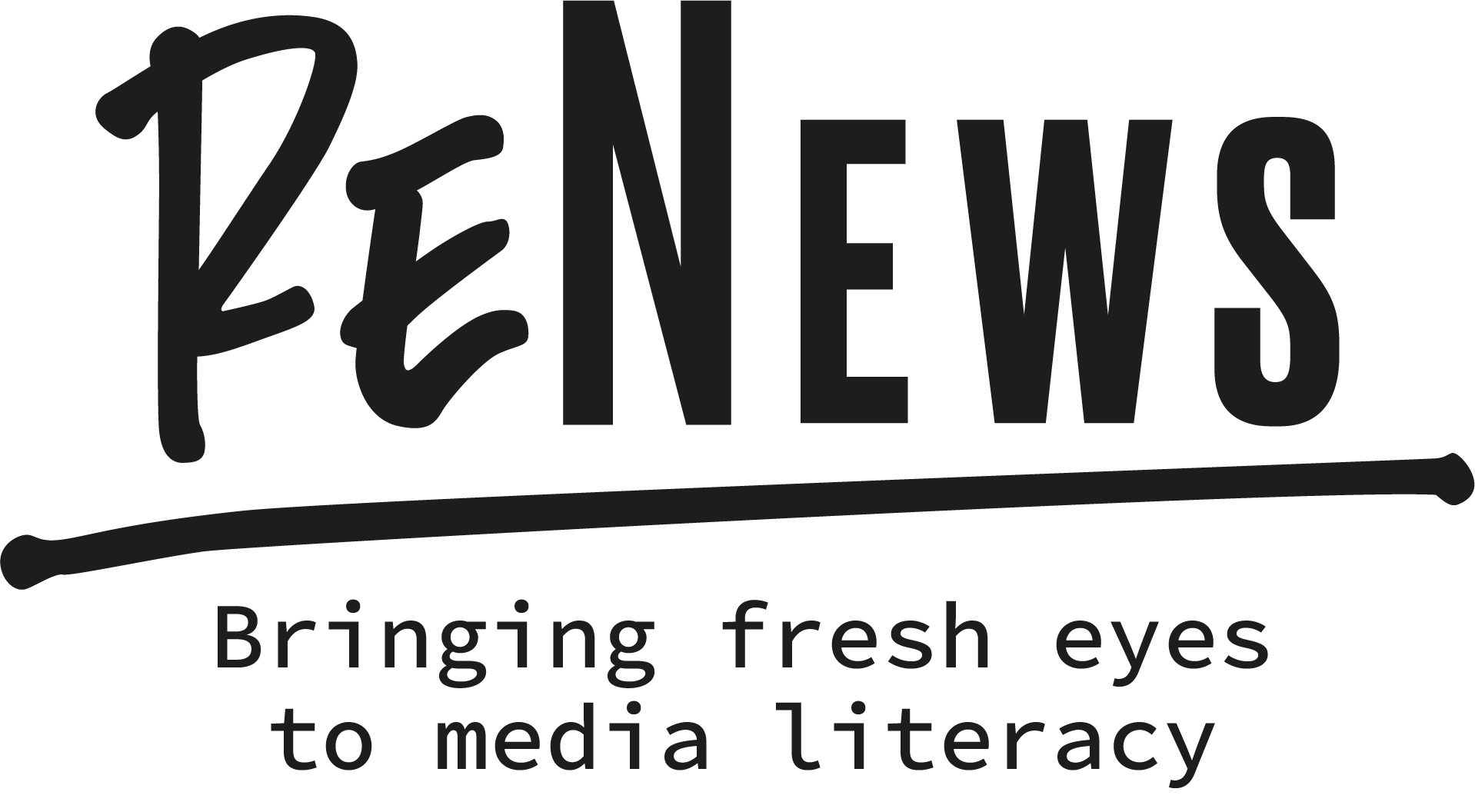 3: Jak można „przebić" bańkę?
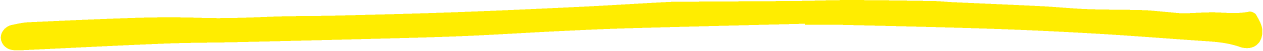 A - zmieniając swoje imię w mediach społecznościowych,

B - poprzez bycie ciekawskim w sieci i niepatrzenie na to, co masz na swoim newsfeedzie,

C - za pomocą igły,

D - klikając na sugerowane linki, które widzisz w sieci.
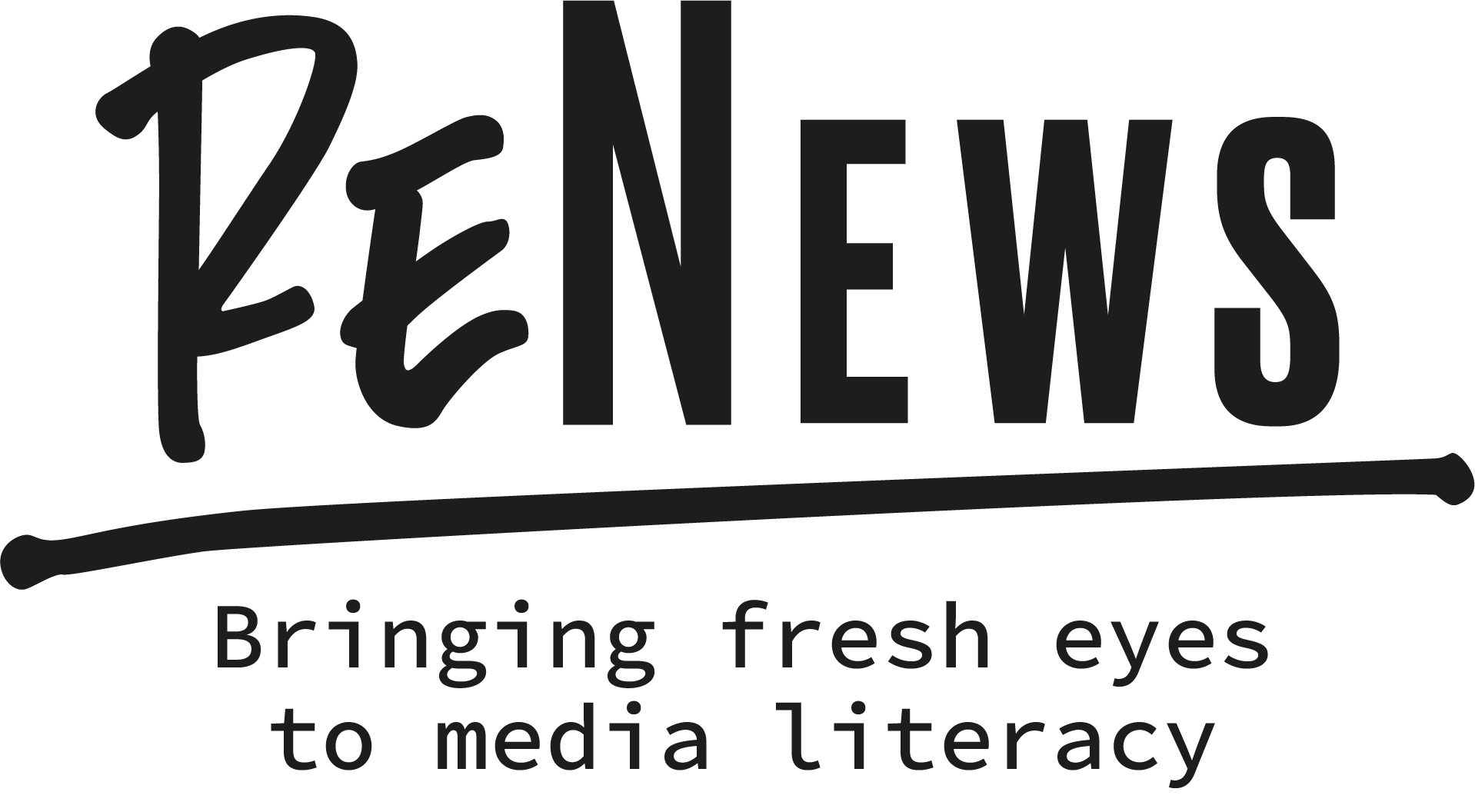 3: Jak można „przebić" bańkę?
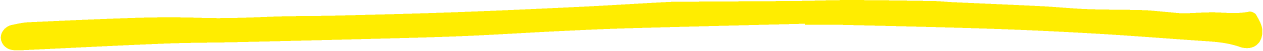 A - zmieniając swoje imię w mediach społecznościowych,

B - poprzez bycie ciekawskim w sieci i niepatrzenie na to, co  masz na swoim newsfeedzie,

C - za pomocą igły,

D - klikając na sugerowane linki, które widzisz w sieci.
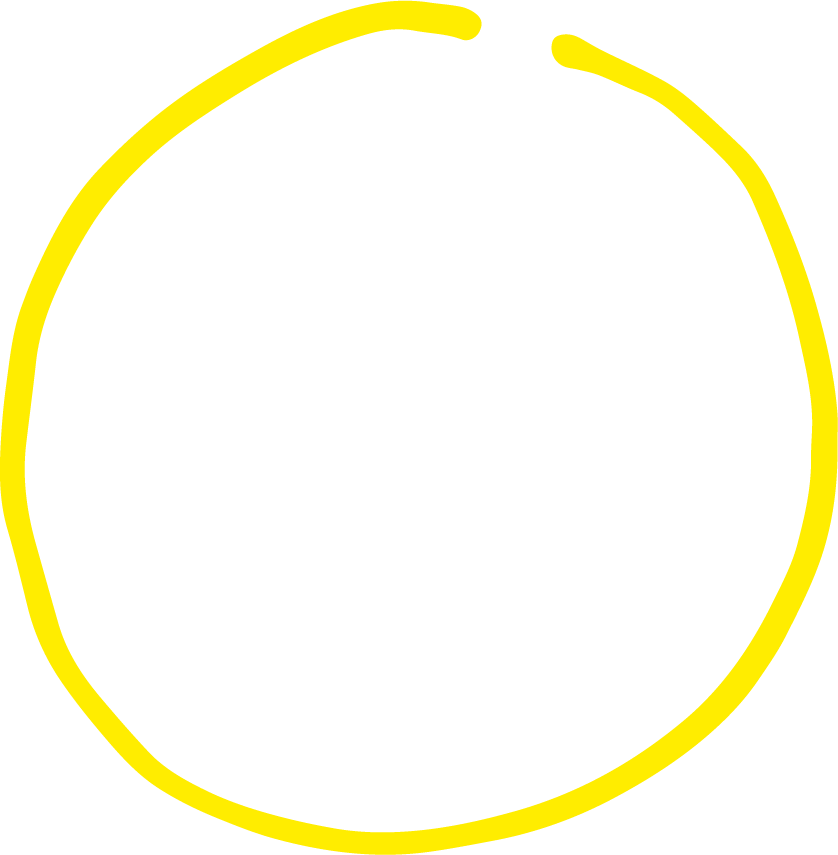 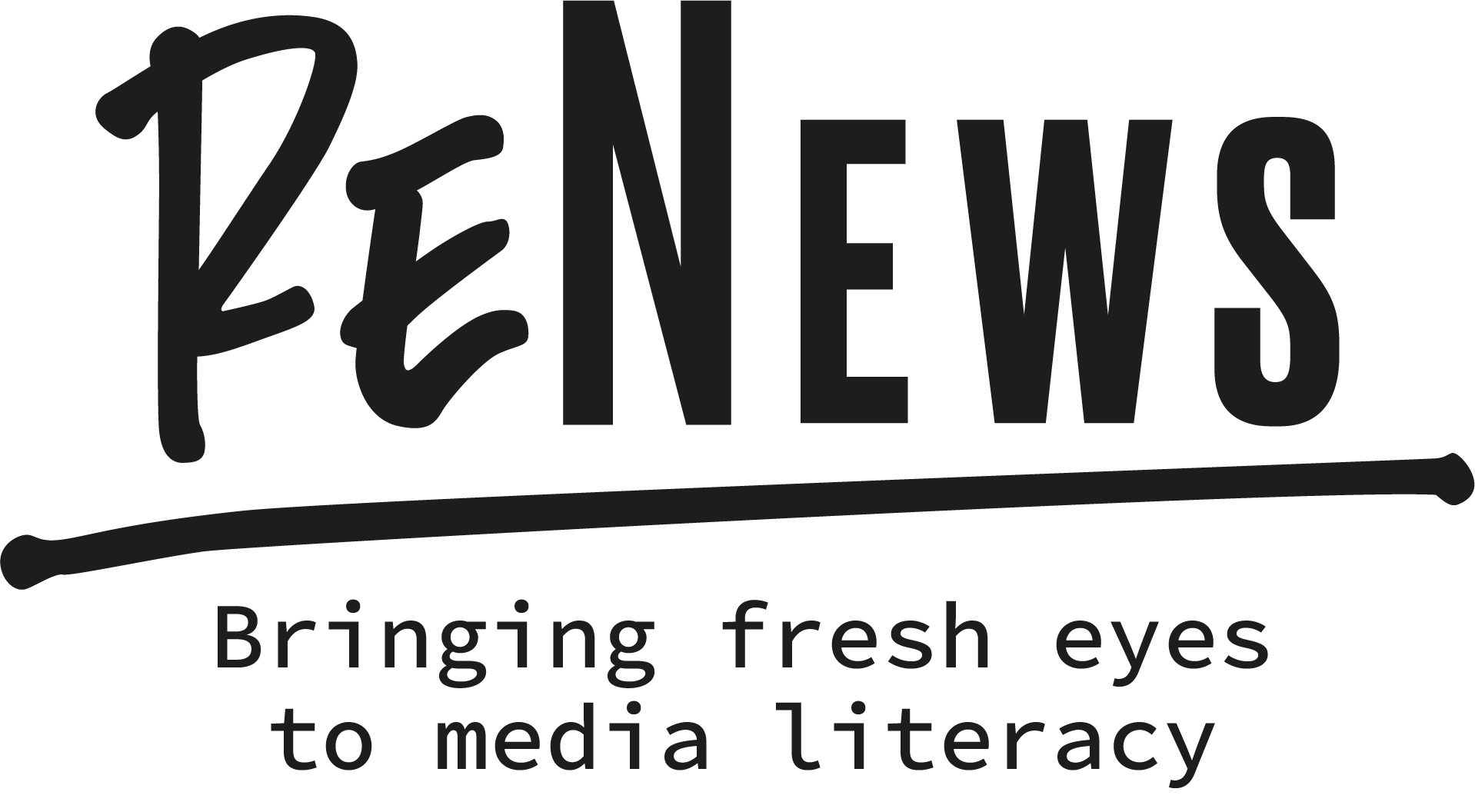 4: Komory pogłosowe to:
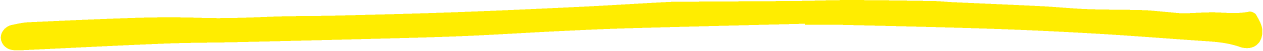 A - określone miejsca w mediach społecznościowych, gdzie można dyskutować tylko na jeden, konkretny temat,

B - fizyczne pokoje, w których można usłyszeć echo rozmów.

C - pokoje online, w których możesz krzyczeć i usłyszeć z powrotem swój głos.

D - przestrzenie społeczne, które powtarzają pomysły i opinie w zamkniętej grupie.
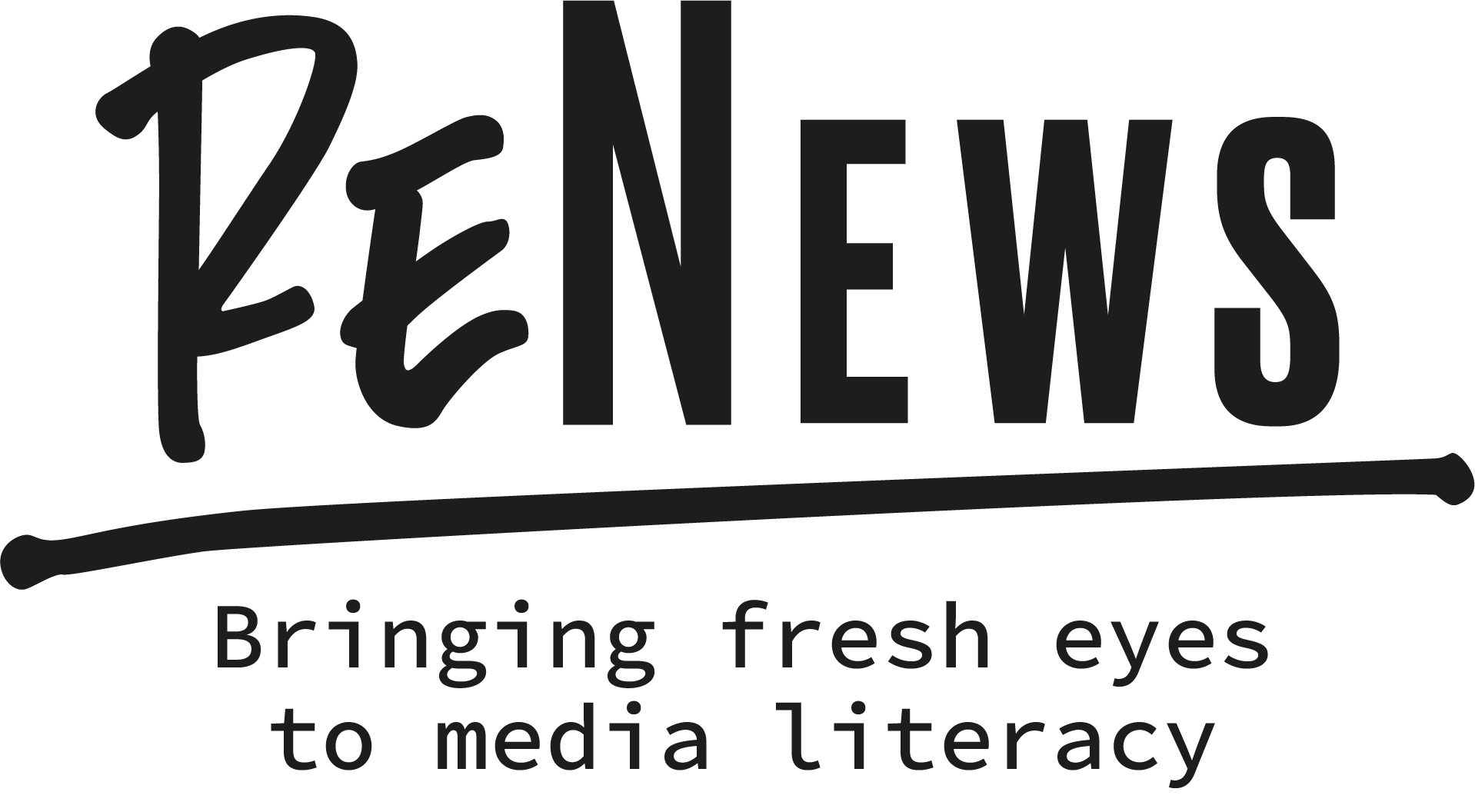 4: Komory pogłosowe to:
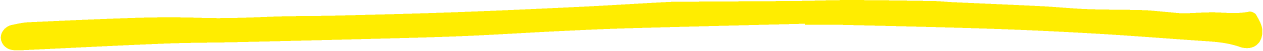 A - określone miejsca w mediach społecznościowych, gdzie można dyskutować tylko na jeden, konkretny temat,

B - fizyczne pokoje, w których można usłyszeć echo rozmów.

C - pokoje online, w których możesz krzyczeć i słyszeć z powrotem swój głos. 
D - przestrzenie społeczne, które powtarzają pomysły i opinie w zamkniętej grupie.
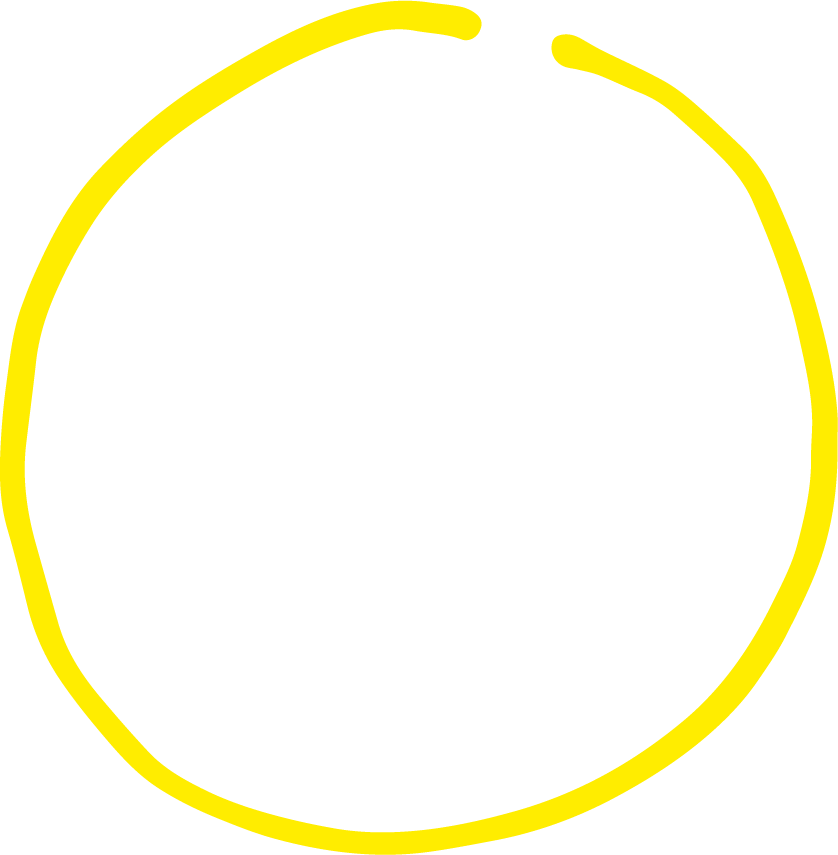 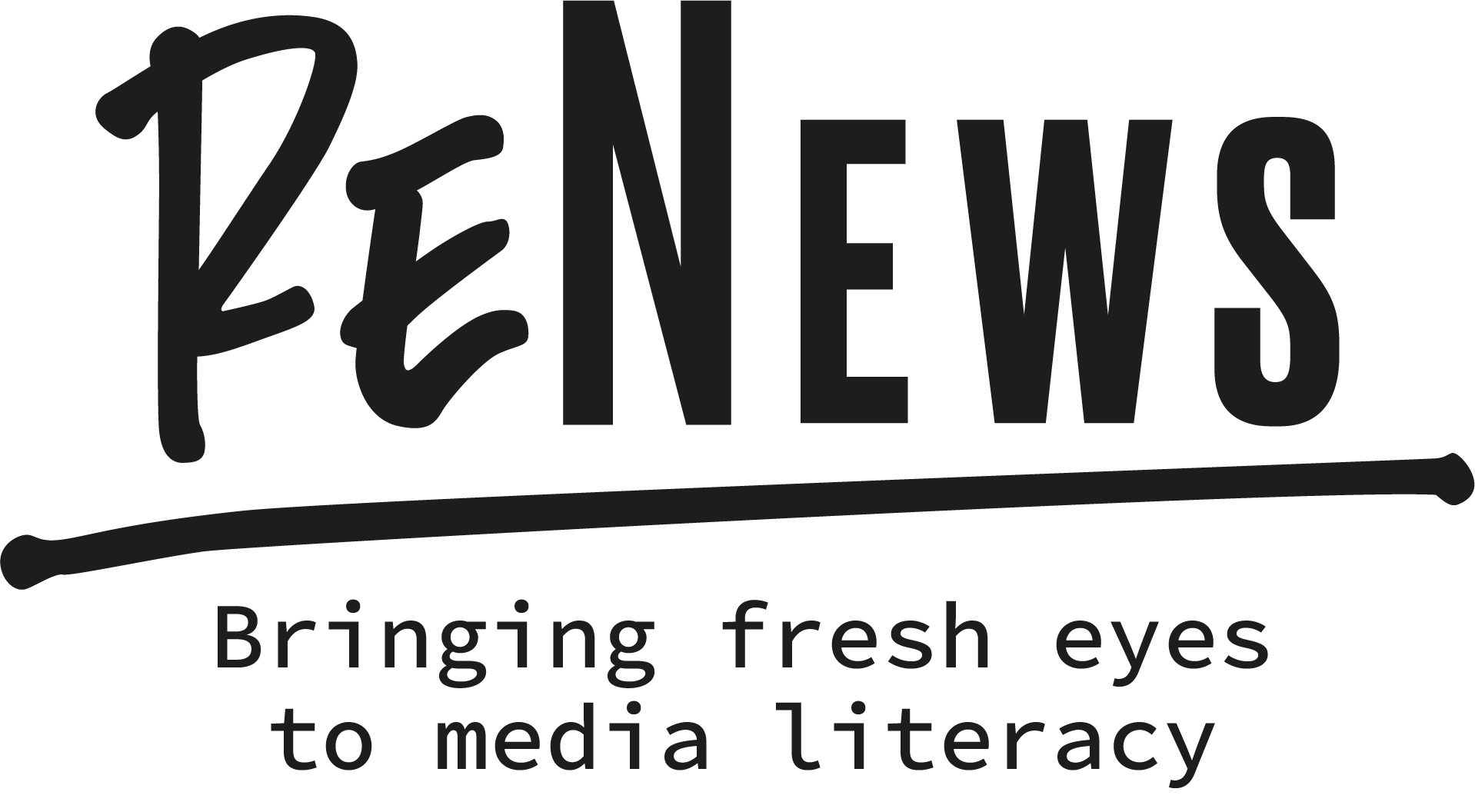 5: Co może się stać, gdybyśmy czerpali informacje tylko ze źródeł, które prezentują taką samą opinię na dany temat?
A - mamy pewność co do źródeł i jakości informacji,

B - możemy uodpornić się na błędne opinie,

C - możemy wpaść w bańki informacyjne i komory pogłosowe,

D - korzystamy z lepszej jakości i spersonalizowanej obsługi.
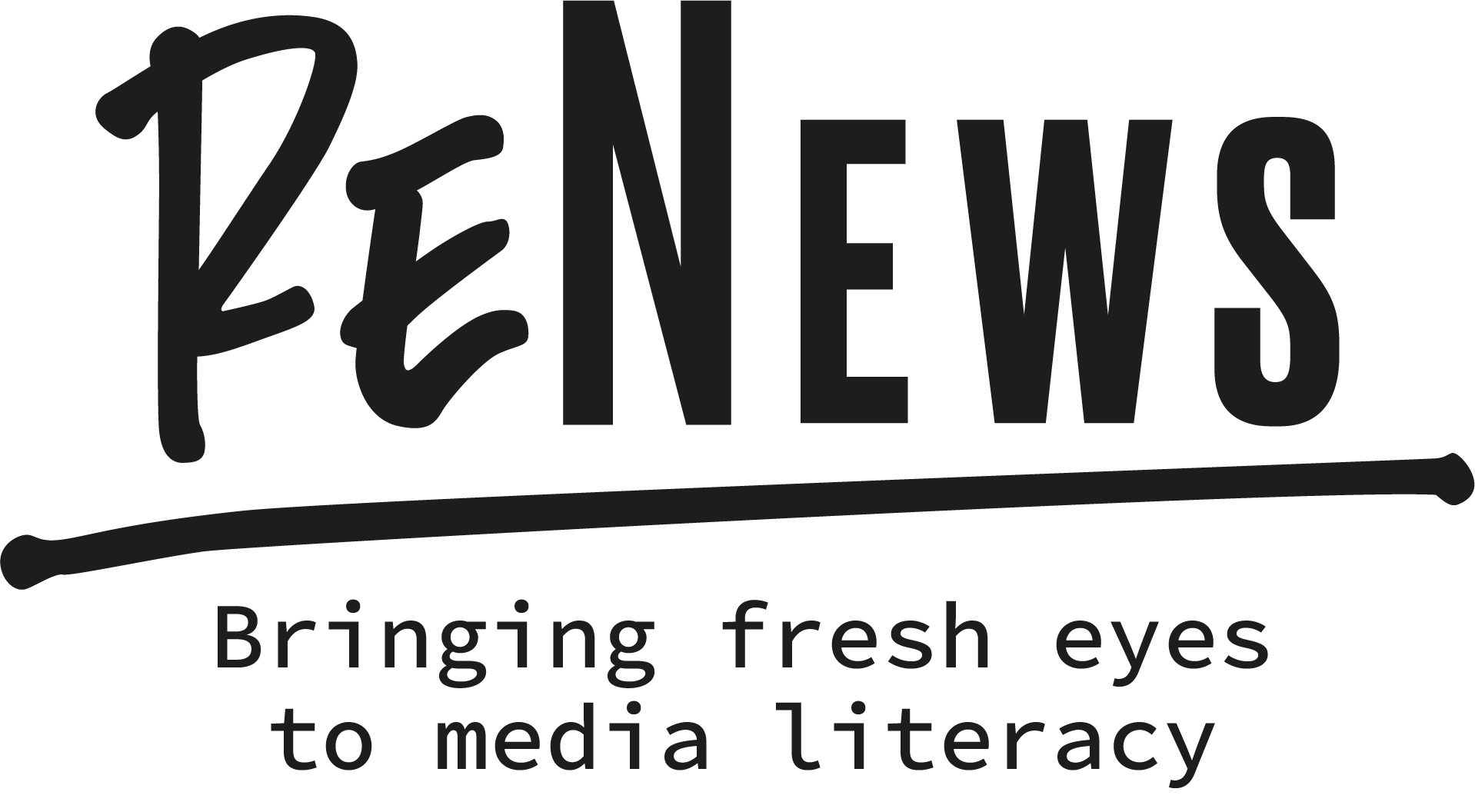 5: Co może się stać, gdybyśmy czerpali informacje tylko ze źródeł, które prezentują taką samą opinię na dany temat?
A - mamy pewność co do źródeł i jakości informacji,

B - możemy uodpornić się na błędne opinie,

C - możemy wpaść w bańki informacyjne i komory pogłosowe,

D - korzystamy z lepszej jakości i spersonalizowanej obsługi.
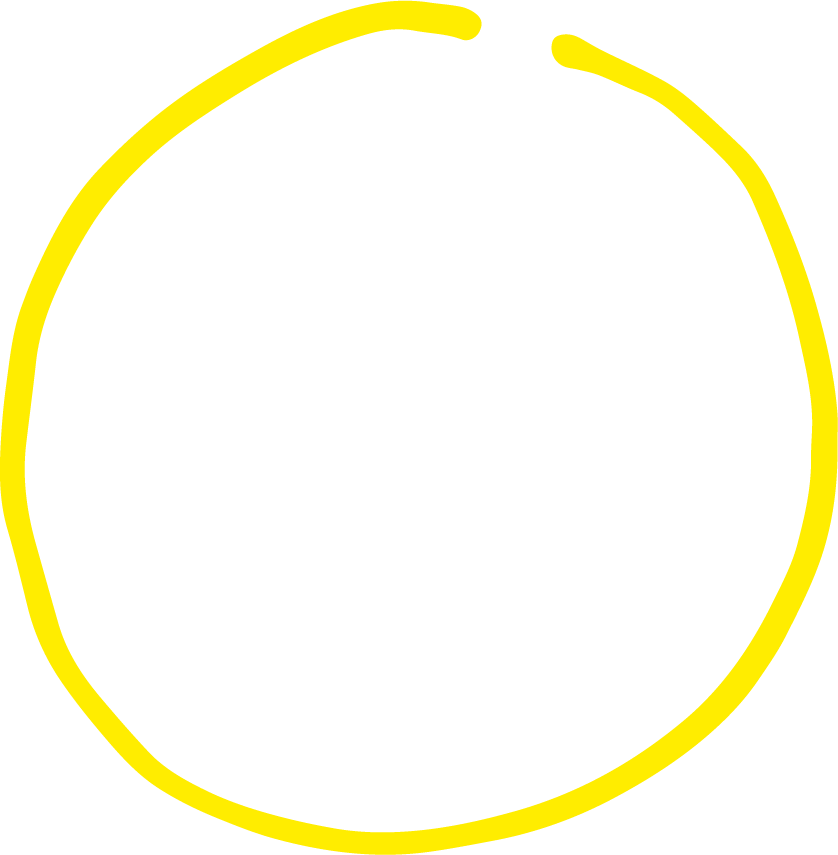 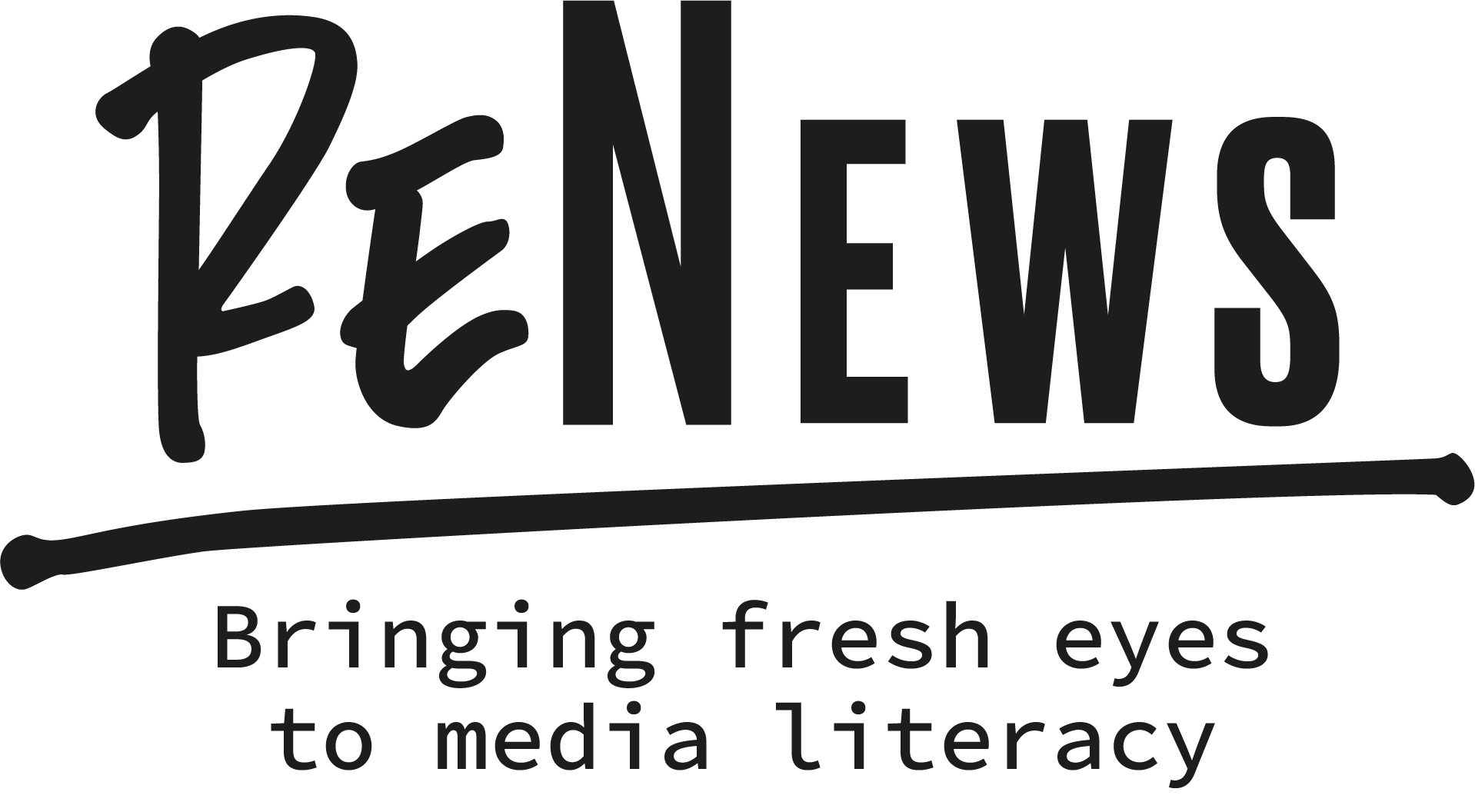 Temat 4
DEZINFORMACJA / NIEUMYŚLNE WPROWADZANIE W BŁĄD
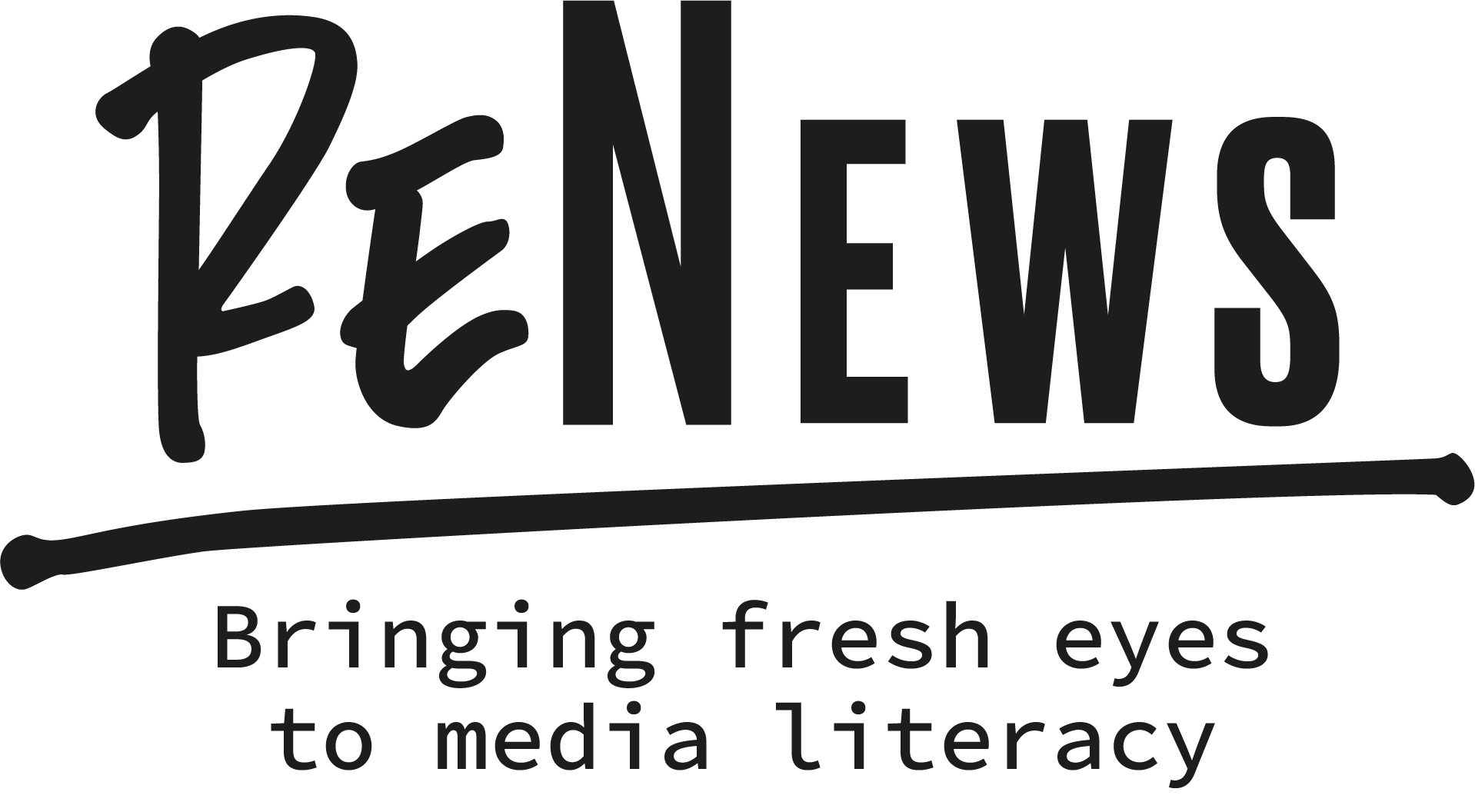 Cele edukacyjne:
Uczniowie potrafią rozróżnić pojęcia dezinformacji, wprowadzania w błąd (misinformationi) i złej informacji (malinformation). 

Uczniowie są świadomi niebezpieczeństwa związanego z fałszywymi informacjami w społeczeństwie. 

Uczniowie wiedzą, jak rozpoznać teorię spiskową i rozumieją jej mechanizmy. 

Uczniowie rozumieją pochodzenie i cele teorii spiskowych i potrafią zaproponować kontr-narrację.
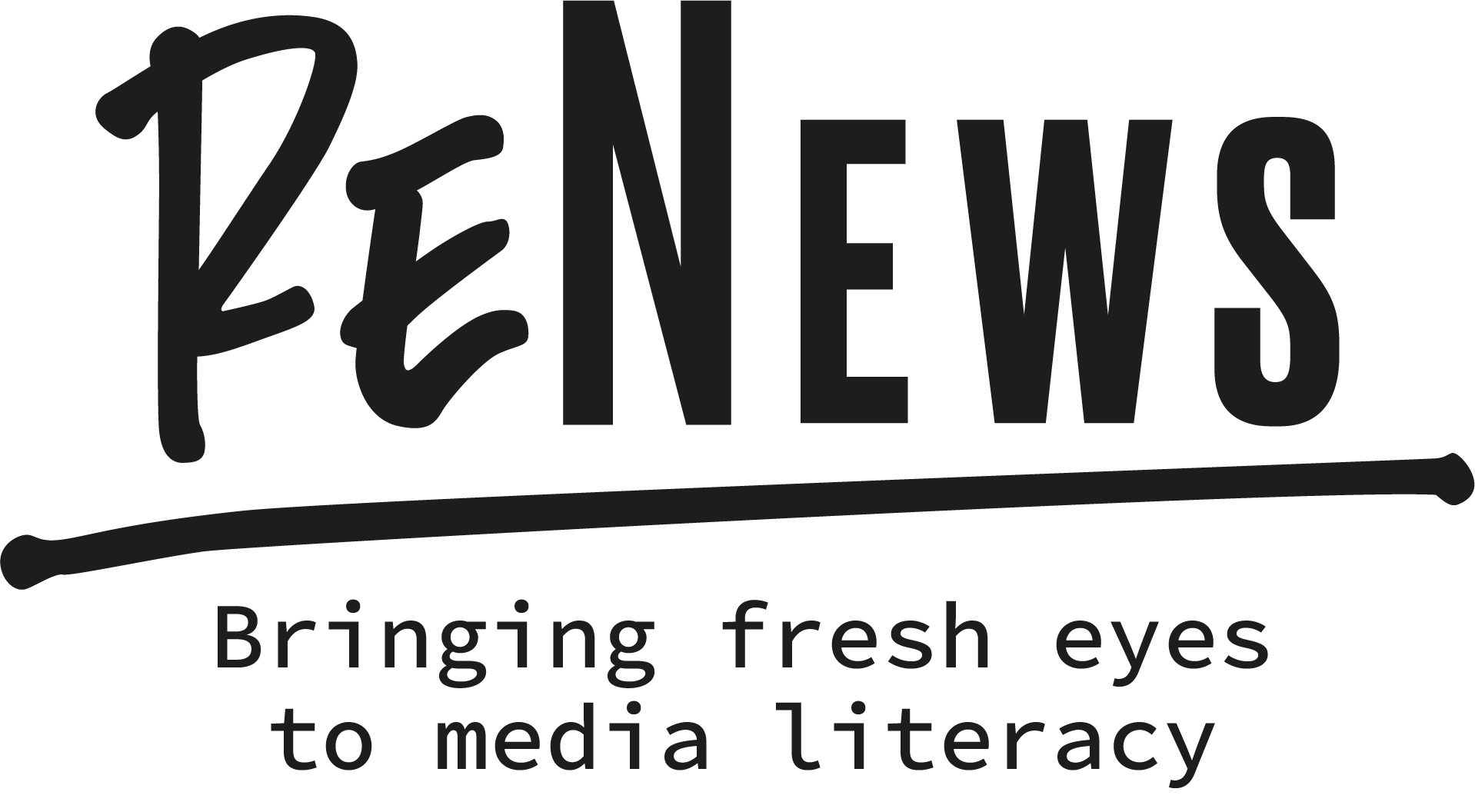 DEZINFORMACJA
Informacje, które zostały sfabrykowane, sfałszowane lub zniekształcone i celowo rozpowszechnione przez osoby, działaczy politycznych lub osoby publiczne z zamiarem zmanipulowania opinii publicznej i przekonania jej do swoich idei. 
Nieumyślne wprowadzanie w błąd  (ang. misinformation) odnosi się do tendencji do niezamierzonego przekazywania fałszywych informacji. Od momentu, w którym nieświadoma osoba przeczyta fałszywe informacje i udostępni je na swoich profilach, przechodzimy od dezinformacji do nieumyślnego wprowadzania w błąd.
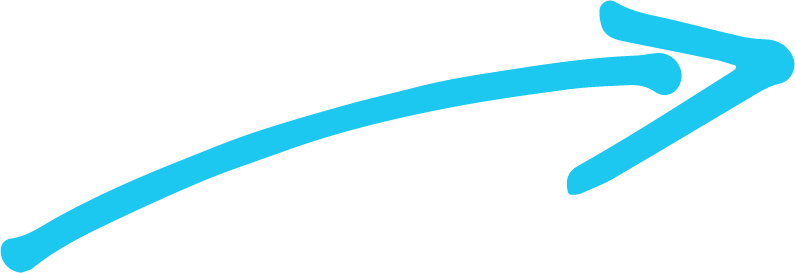 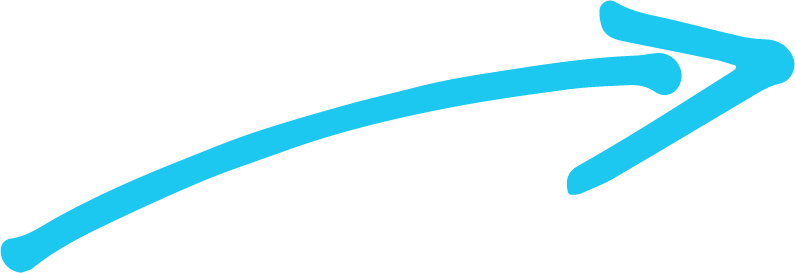 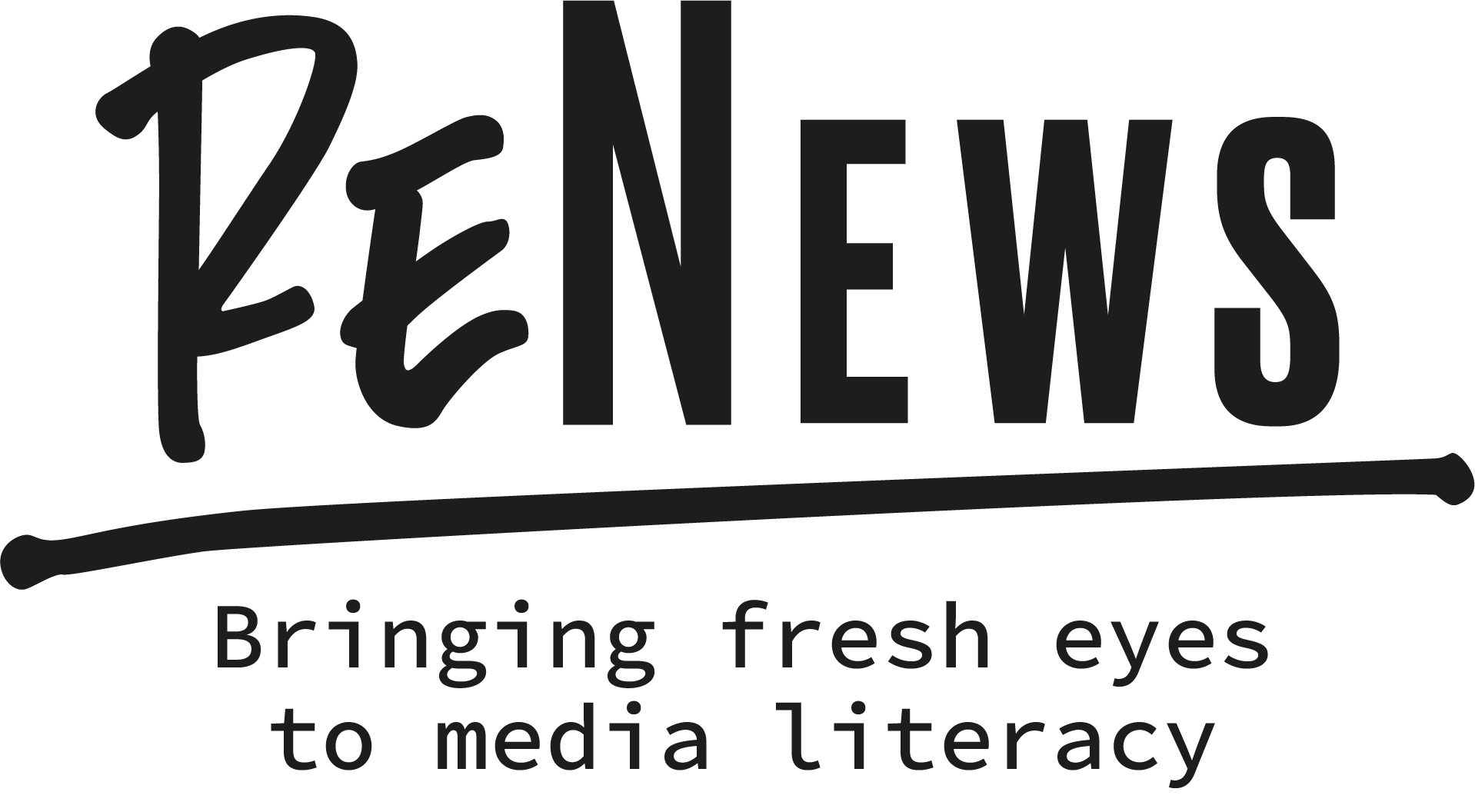 TEORIA SPISKOWA

Sfabrykowana narracja, której celem jest wykazanie lub ujawnienie istnienia małej grupy potężnych ludzi, którzy potajemnie planują i realizują nielegalne lub szkodliwe działania w celu zmiany biegu wydarzeń lub którzy próbują przejąć władzę nad światem.
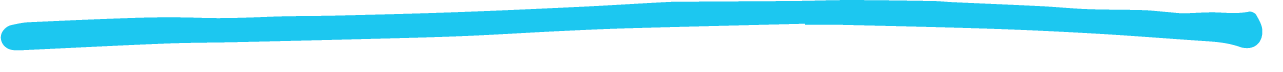 JAK DZIAŁA TEORIA SPISKOWA?
W prosty sposób wyjaśnia złożone zjawiska. 
Wskazuje winnego niepokojących zjawisk. 
Łączy hipotezy i fakty dla poparcia konkretnej teorii.
Mobilizuje duże grupy ludzi przeciwko „wrogowi”.
Daje poczucie wyjątkowości, tworzy społeczność „oświeconych”.
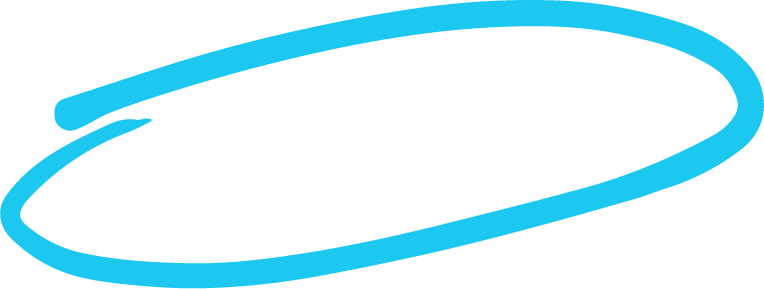 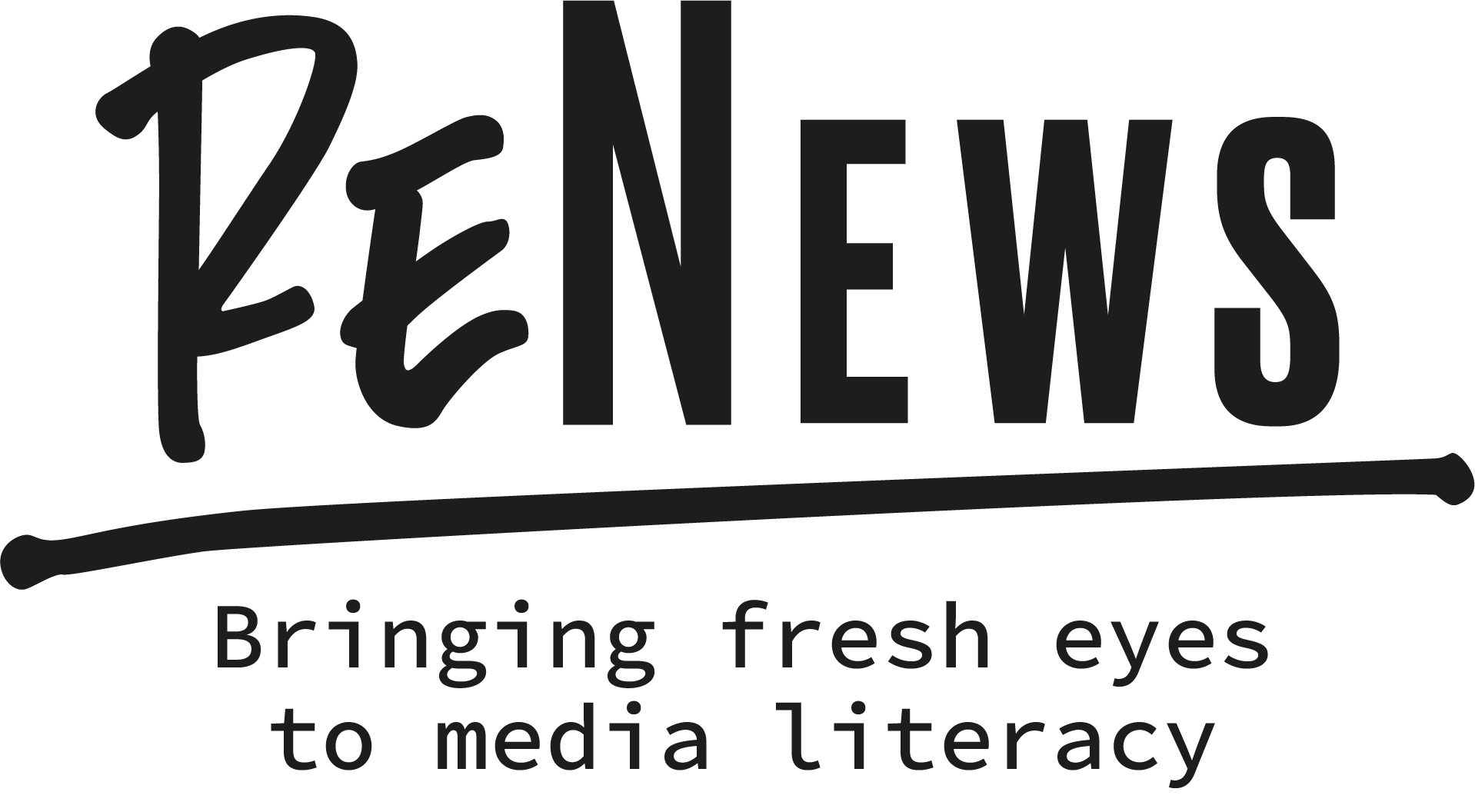 KONSEKWENCJE
POPULARNOŚCI TEORII SPISKOWYCH:

promowanie postawy, która zaprzecza złożoności zjawisk i zastępuje ją spiskiem, 
zamykanie ludzi w logice nieufności i uprzedzeń, co ogranicza dyskusję o faktach, 
generowanie mowy nienawiści poprzez akcentowanie uproszczonych wyobrażeń bazujących na uprzedzeniach, aby stworzyć konsensus wokół wymyślonego wroga, 
odwracanie uwagi od realnej kontroli elit i ujawniania rzeczywistych nadużyć politycznych lub możliwych konfliktów interesów, 
wzmacnianie populistycznych tendencji na scenie politycznej oraz radykalizacji postaw społecznych.
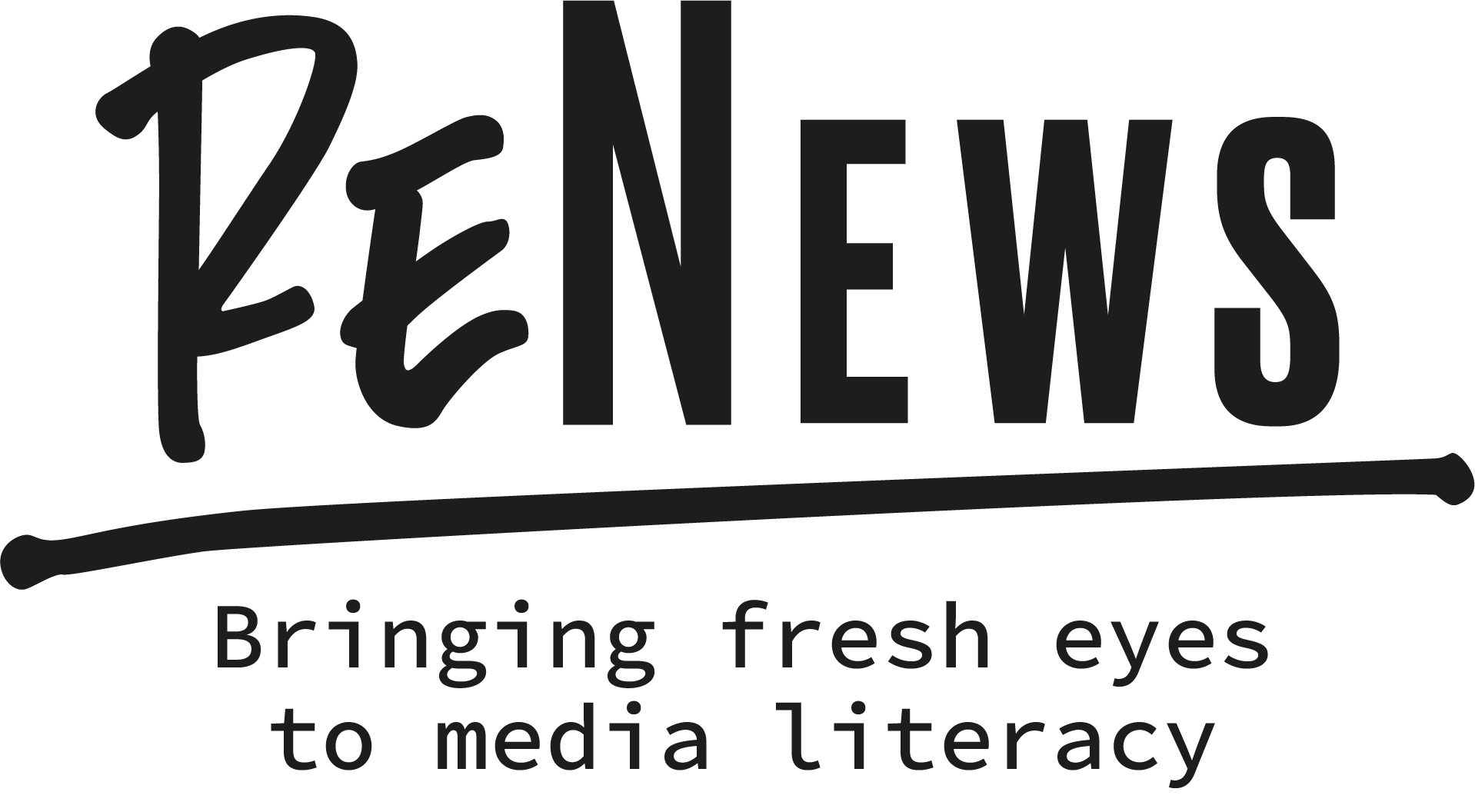 NAJWAŻNIEJSZE WNIOSKI

Korzystaj z kilku źródeł, aby uzyskać pełniejszy obraz danego tematu i uniknąć dezinformacji. 
Sprawdzanie faktów jest odpowiedzią na rozprzestrzenianie się fałszywych informacji. Czytając artykuł/post zadaj sobie kilka pytań: kto jest autorem?, które media opublikowały te informacje? czy są znane z tego, że są godne zaufania?, jaka jest data pierwszej publikacji zdjęcia ilustrującego te treści?, może to clickbait? itp. 
Myśl krytycznie! Kwestionuj, sprawdzaj, czy masz do czynienia z faktami (patrz wyżej), czy z opiniami. Oceń argumenty: czy one cię przekonują? 
Zgłaszaj dezinformację w sieci i wskazuj (np. w komentarzu) podejrzane/fałszywe treści jako fake, jeśli ustalisz, że wprowadzają użytkowników sieci w błąd.
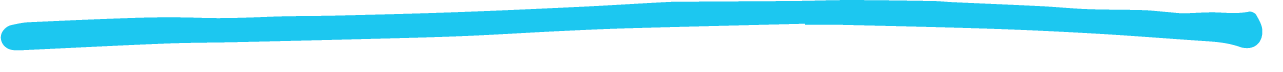 [Speaker Notes: Teorie spiskowe różnią się od fałszywych informacji tym że powstają w wyniku połączenia hipotez i argumentów, które są manipulowane w celu poparcia określonej teorii. Fałszywe informacje są czasem wykorzystywane w argumentacji zwolenników teorii spiskowych, ale nie zawsze są zgodne z teorią.]
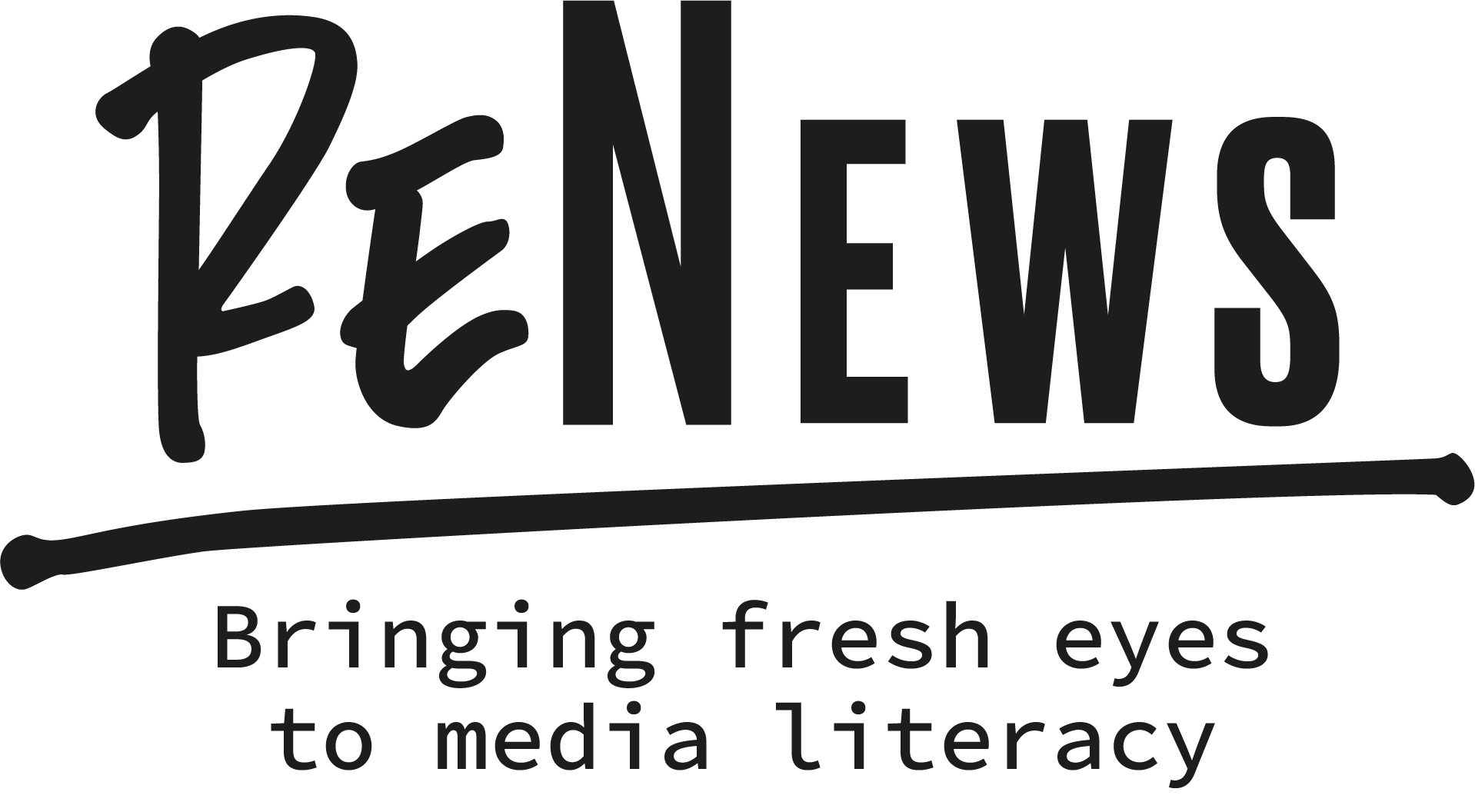 ĆWICZENIE ANALIZA TEORII SPISKOWEJ
Czas : 1 godzina     Materiały: rzutnik, długopisy i czyste kartki
1. Używając projektora wideo, pokaż film konspiracyjny, w którym audiowizualne elementy konspiracji mogą zostać wyraźnie zidentyfikowane (przerażająca muzyka, głos robota, analiza symboli, itp...). Zaleca się wcześniejsze obejrzenie filmu, aby ułatwić to ćwiczenie. 
Uczestnicy są proszeni o robienie notatek w trakcie odtwarzania filmu. 
2: Pod koniec filmu uczestnicy ustnie wyjaśniają mechanizmy, które zaobserwowali. 
3: Następnie można otworzyć dyskusję zadając kilka pytań, takich jak: 
Dlaczego teorie spiskowe rozprzestrzeniają się tak szybko? 
Dlaczego tak wiele osób w nie wierzy? 
W jaki sposób dezinformacja wpływa na nasze myśli i zachowania? 
Jak możemy to zmienić?
Czy Internet sprawia, że jesteśmy bardziej wolni?
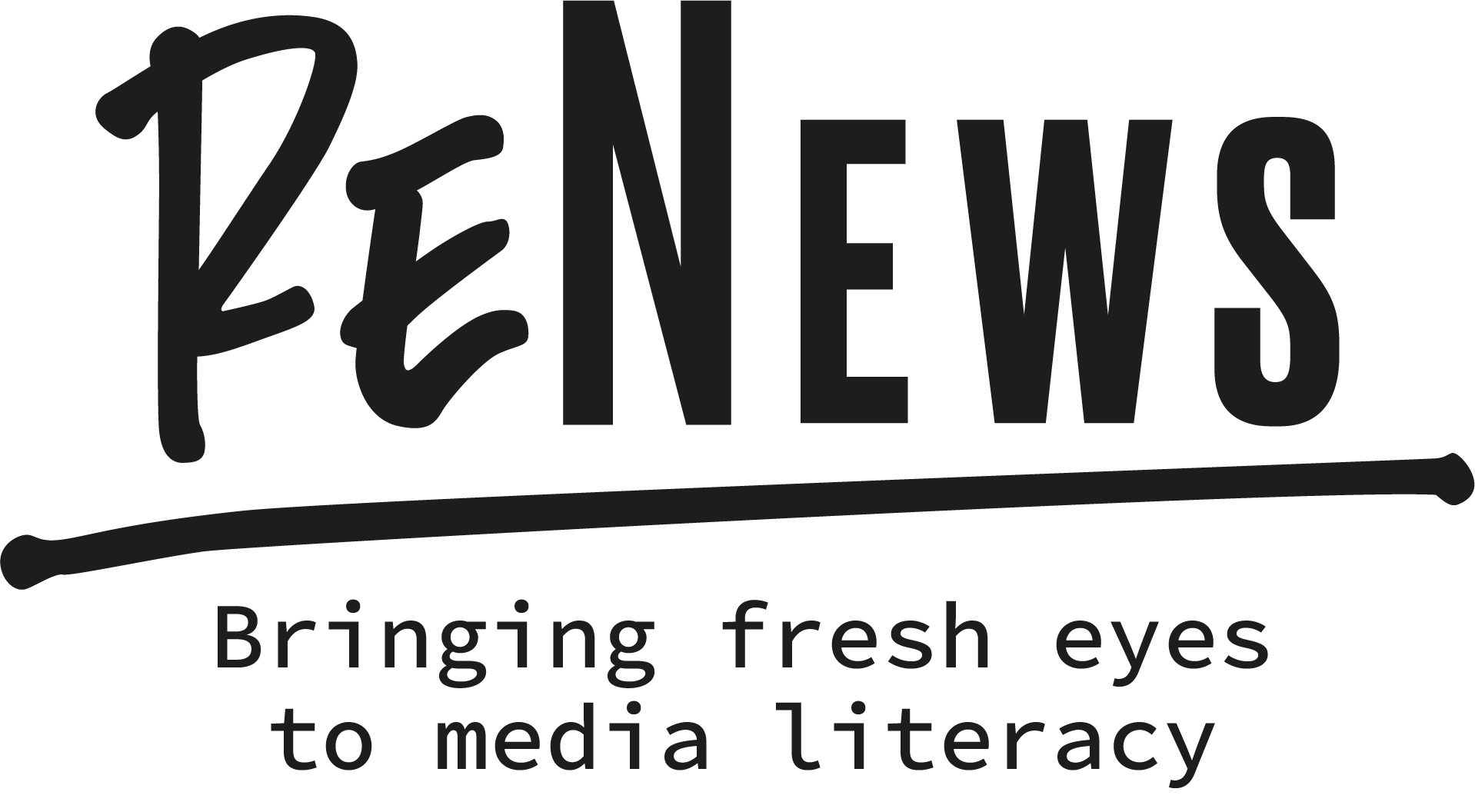 QUIZZ
DEZINFORMACJA / NIEUMYŚLNE WPROWADZANIE W BŁĄD
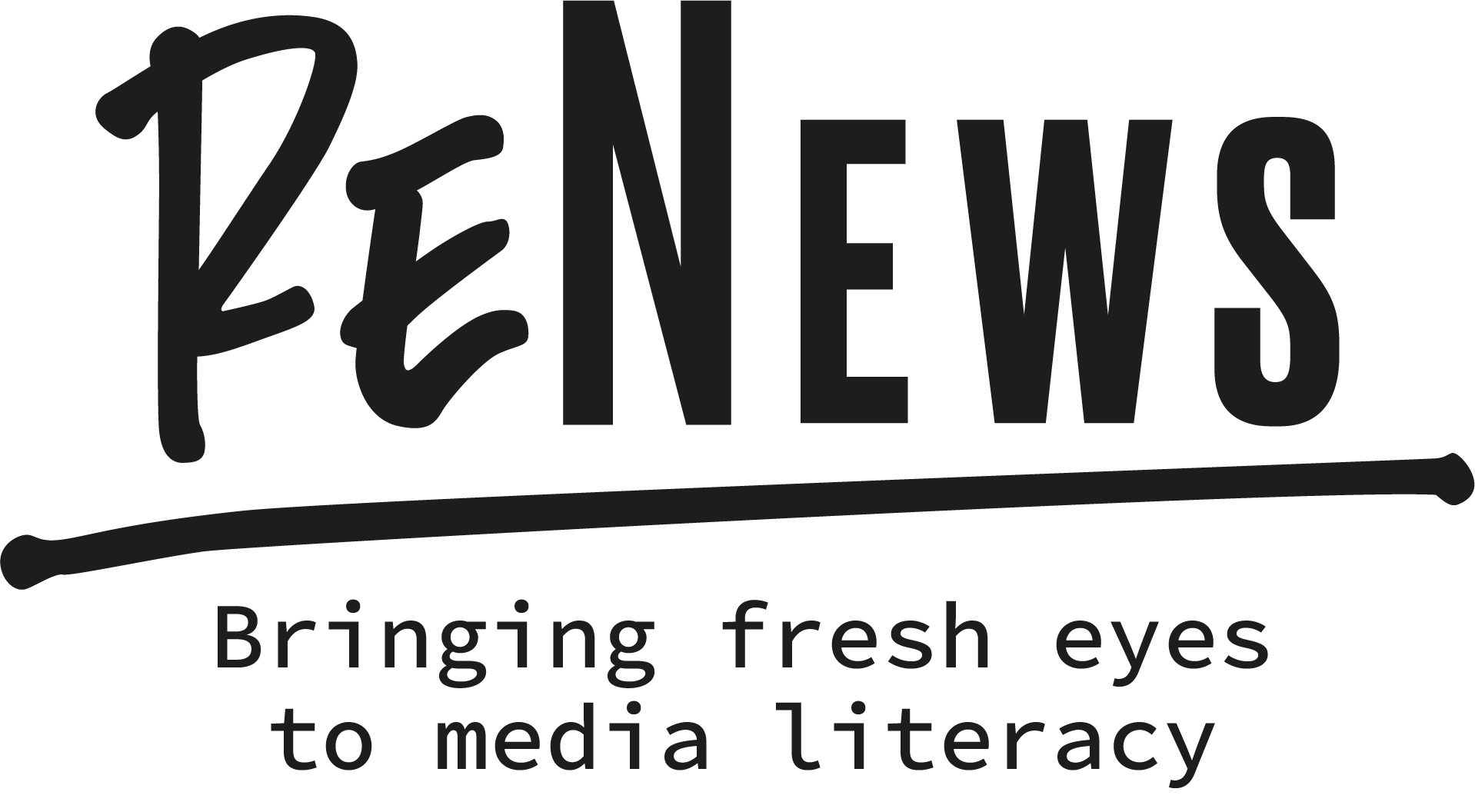 1: "Krytyczne myślenie" oznacza:

A - krytykowanie dziennikarzy, którzy nie przestrzegają zasad etycznych zawodu,
B - brak wiary w informacje przekazywane przez tradycyjne media,
C - brak wiary w informacje podawane w mediach społecznościowych,
D - umiejętność samodzielnego, racjonalnego i świadomego myślenia o informacjach, pamiętając o intencjach autora.
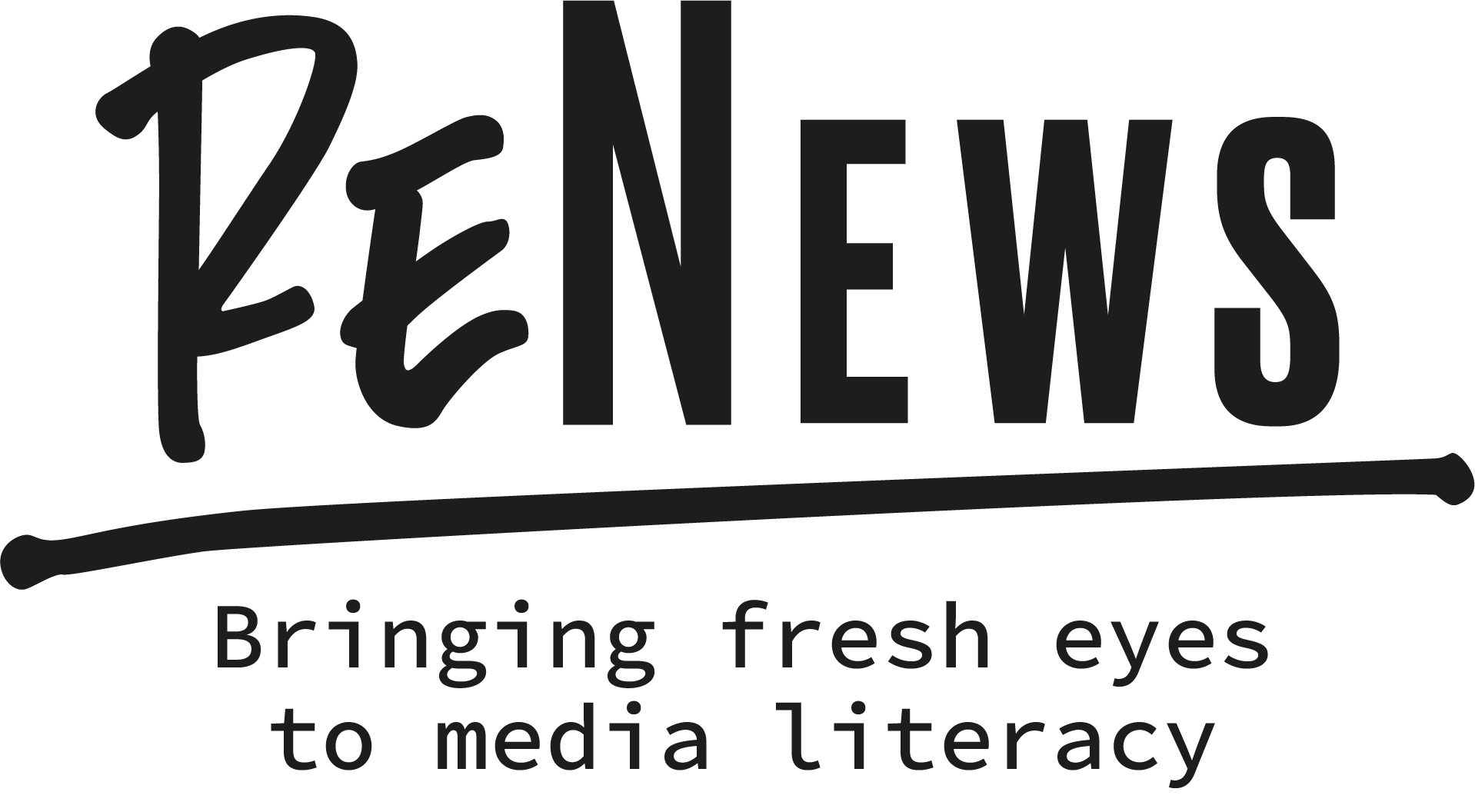 1: "Krytyczne myślenie" oznacza:

A - krytykowanie dziennikarzy, którzy nie przestrzegają zasad etycznych zawodu,
B - brak wiary w informacje przekazywane przez tradycyjne media,
C - brak wiary w informacje podawane w mediach społecznościowych,
D - umiejętność samodzielnego, racjonalnego i świadomego myślenia o informacjach, pamiętając o intencjach autora.
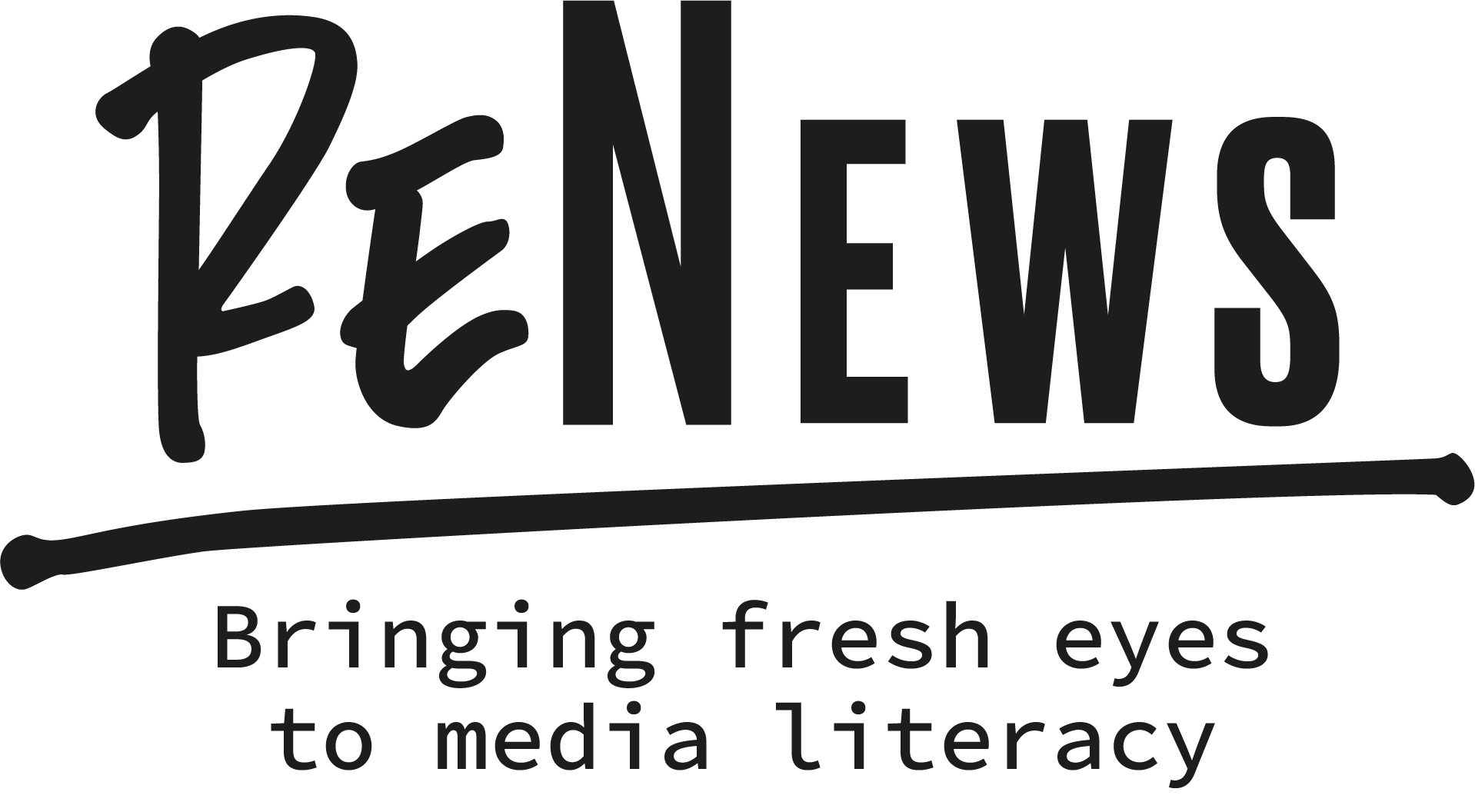 2: Aby sprawdzić źródło, wystarczy:

A -  upewnić się, że nie pochodzi ono z mediów społecznościowych,
B - wiedzieć, kto jest autorem artykułu i mieć do niego zaufanie,
C - ustalić, skąd pochodzi artykuł, sprawdzić, czy źródłem jest osoba lub podmiot posiadający wiedzę na dany temat,
D - upewnić się, że jest on rozpowszechniany w mediach tradycyjnych.
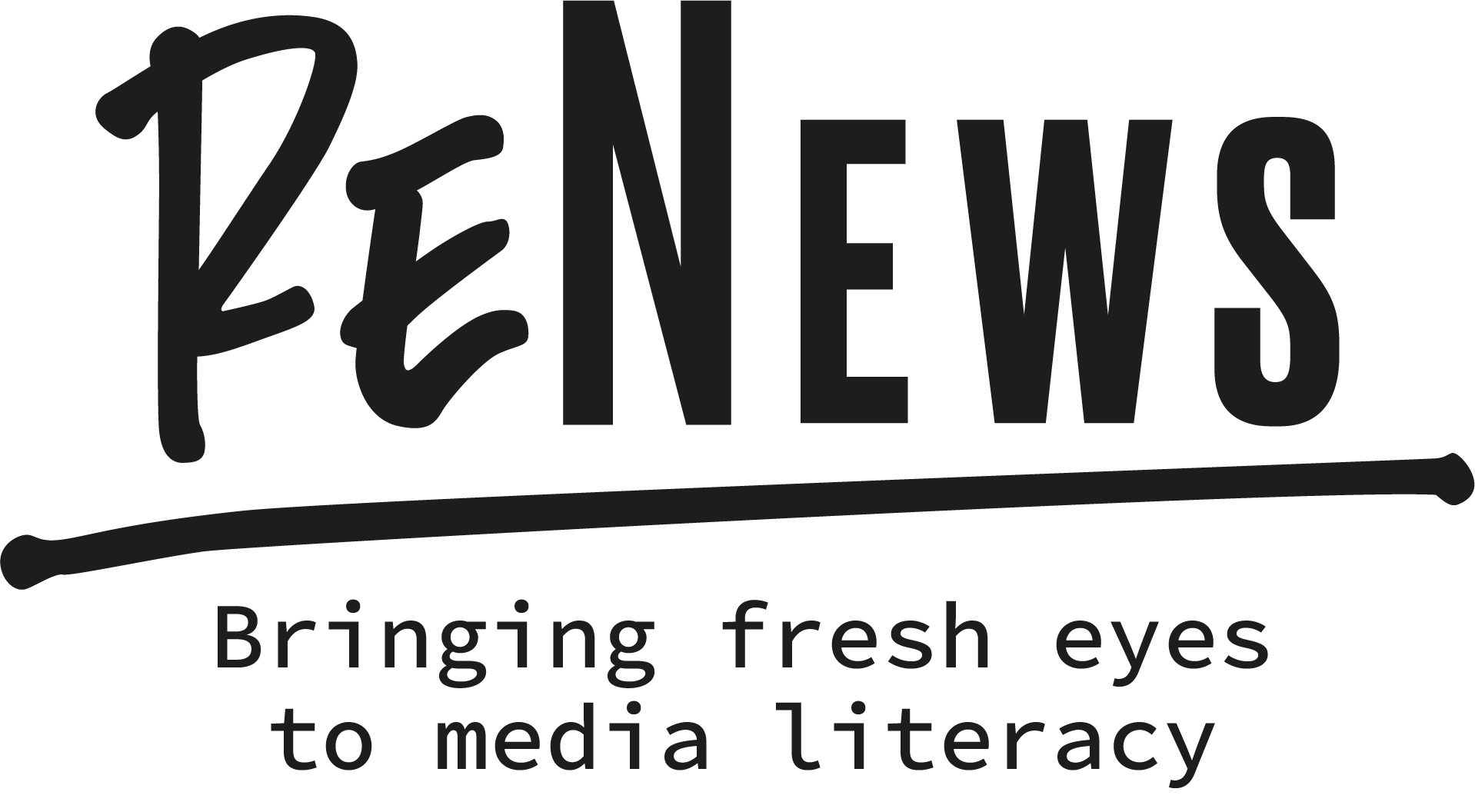 2: Aby sprawdzić źródło, wystarczy:

A -  upewnić się, że nie pochodzi ono z mediów społecznościowych,
B - wiedzieć, kto jest autorem artykułu i mieć do niego zaufanie,
C - ustalić, skąd pochodzi artykuł, sprawdzić, czy źródłem jest osoba lub podmiot posiadający wiedzę na dany temat,
D - upewnić się, że jest on rozpowszechniany w mediach tradycyjnych.
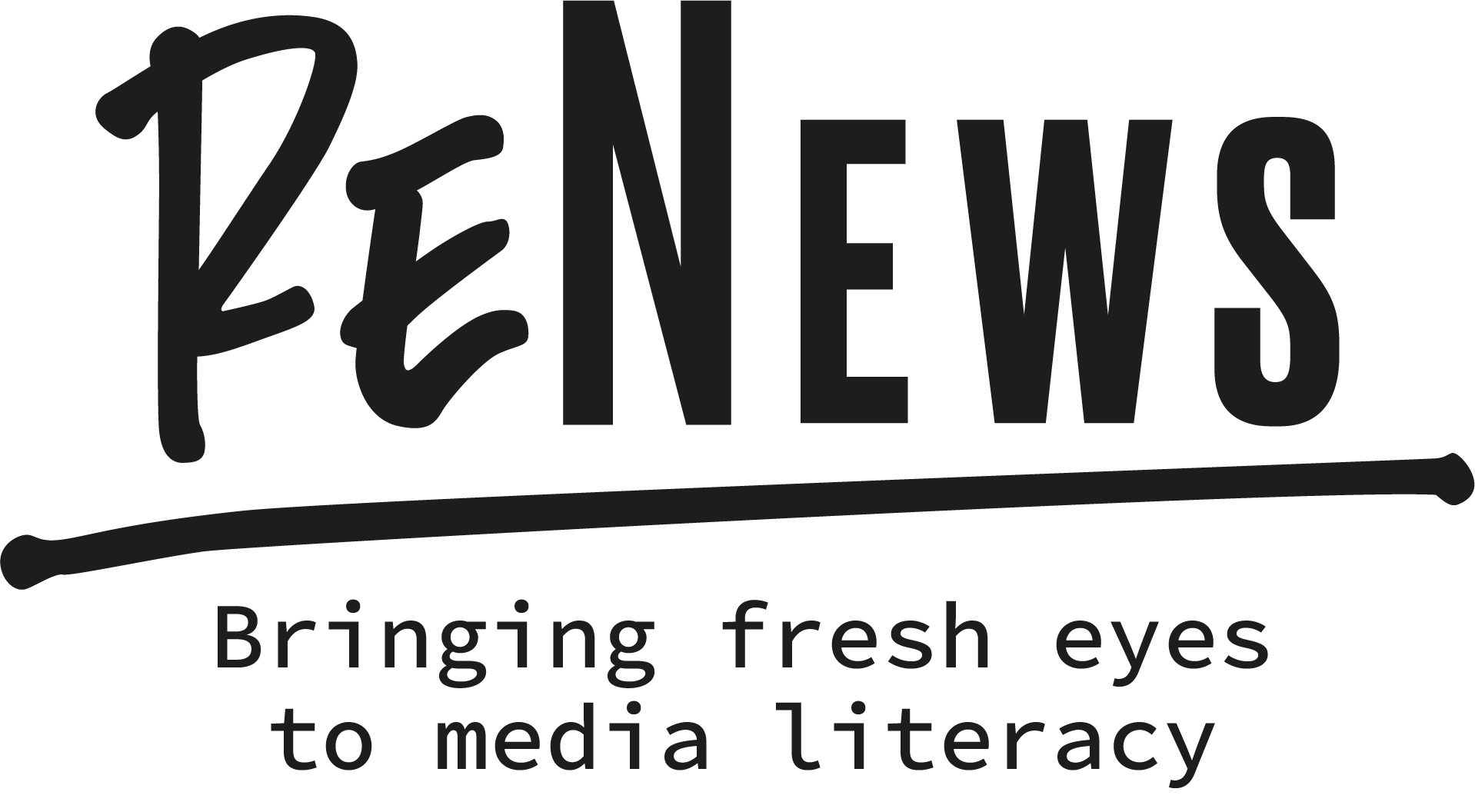 3: Pojęcie fałszywej informacji lub "fake news" opisuje informacje, które:

A - są sprzeczne z powszechnym przekonaniem i problematyczne dla debaty publicznej,
B - są sfabrykowane, zmyślone lub zniekształcone, a następnie celowo rozpowszechniane przez osoby prywatne w celu manipulowania opinią publiczną,
C - nie mogą zostać zweryfikowane, nawet jeśli są prawdziwe,
D – są rozpowszechniane bardzo szybko przez użytkowników Internetu.
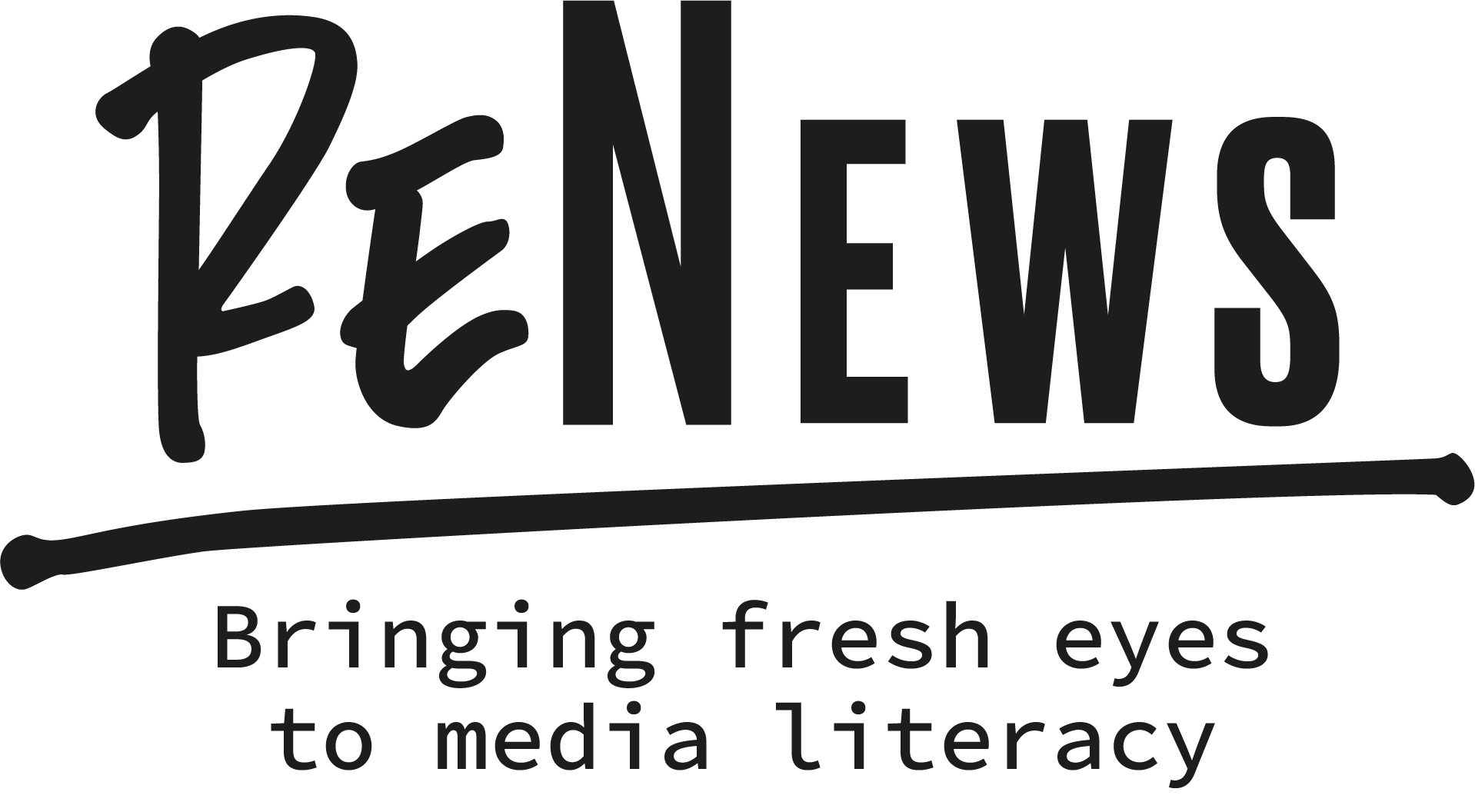 3: Pojęcie fałszywej informacji lub "fake news" opisuje informacje, które:

A - są sprzeczne z powszechnym przekonaniem i problematyczne dla debaty publicznej,
B - są sfabrykowane, zmyślone lub zniekształcone, a następnie celowo rozpowszechniane przez osoby prywatne w celu manipulowania opinią publiczną,
C - nie mogą zostać zweryfikowane, nawet jeśli są prawdziwe,
D – są rozpowszechniane bardzo szybko przez użytkowników Internetu.
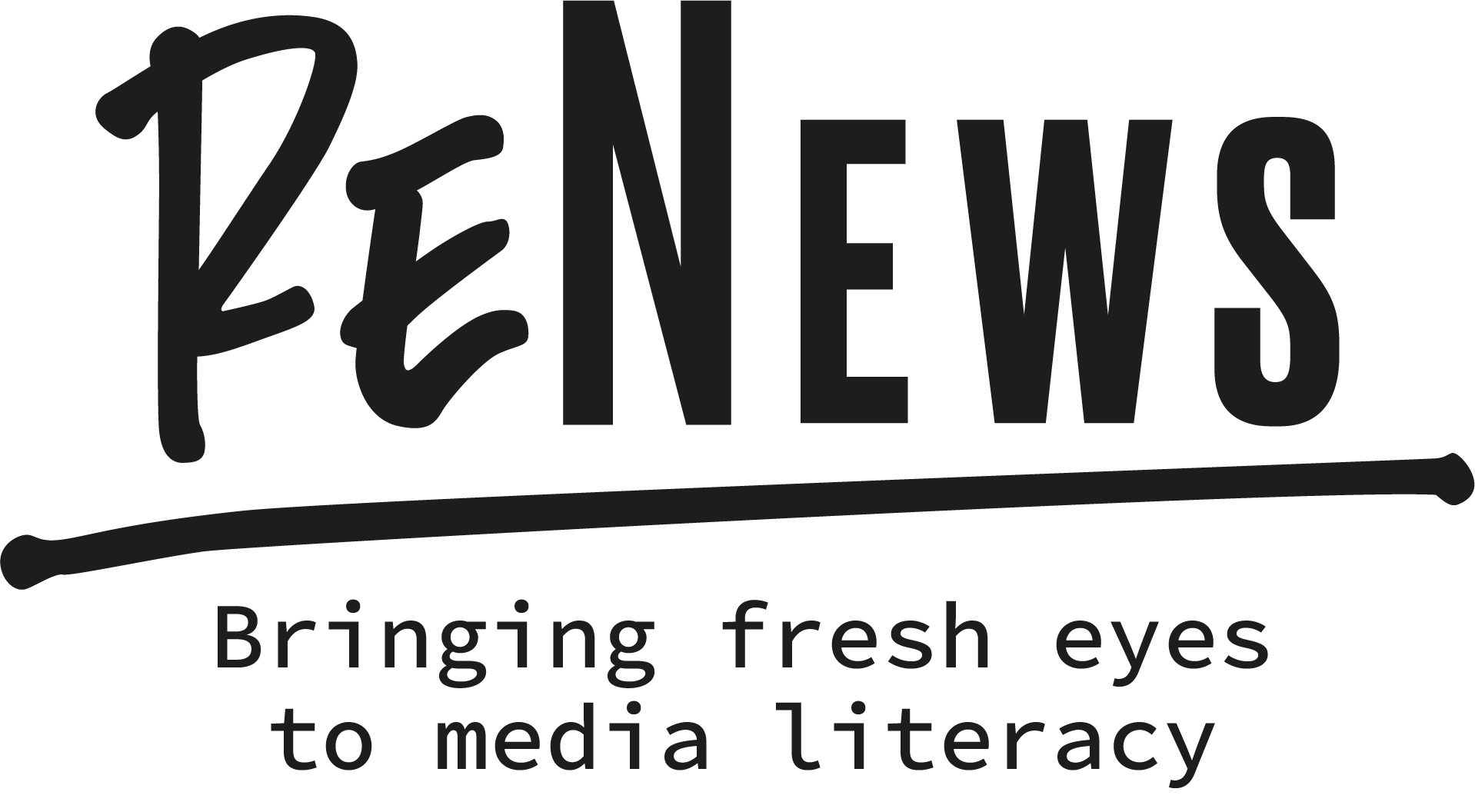 4: Aby uniknąć pułapek dezinformacji, należy:

A - pozwolić na obieg informacji i pozwolić młodym ludziom na doskonalenie umiejętności krytycznego myślenia,
B - pociągnąć do odpowiedzialności media społecznościowe i "gigantów technologicznych,
C - ograniczać wolność słowa w sieci i pracę dziennikarzy,
D - przygotować społeczeństwo do radzenia sobie z rosnącą liczbą fałszywych wiadomości, oferując szkolenia z zakresu umiejętności korzystania z mediów.
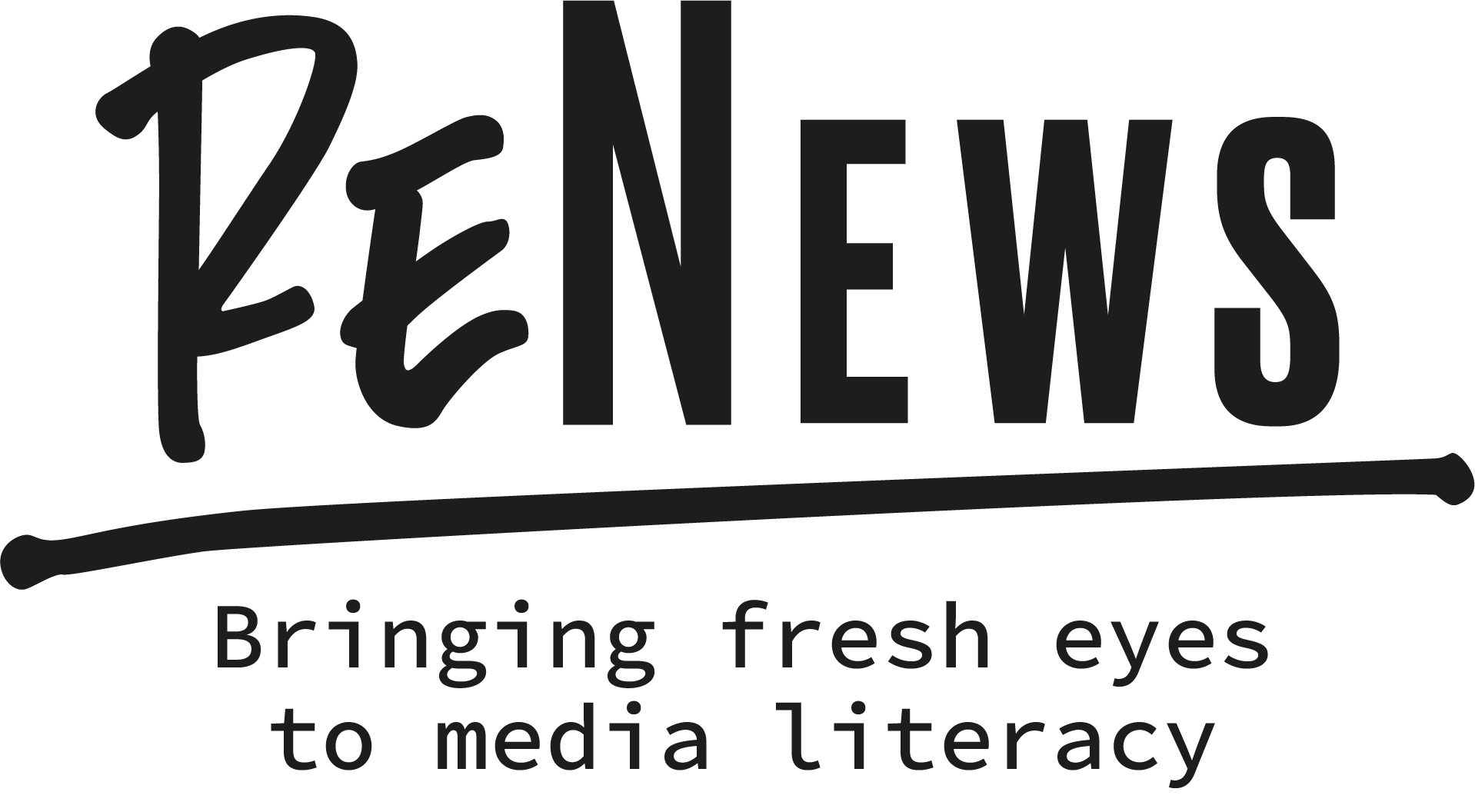 4: Aby uniknąć pułapek dezinformacji, należy:

A - pozwolić na obieg informacji i pozwolić młodym ludziom na doskonalenie umiejętności krytycznego myślenia,
B - pociągnąć do odpowiedzialności media społecznościowe i "gigantów technologicznych,
C - ograniczać wolność słowa w sieci i pracę dziennikarzy,
D - przygotować społeczeństwo do radzenia sobie z rosnącą liczbą fałszywych wiadomości, oferując szkolenia z zakresu umiejętności korzystania z mediów.
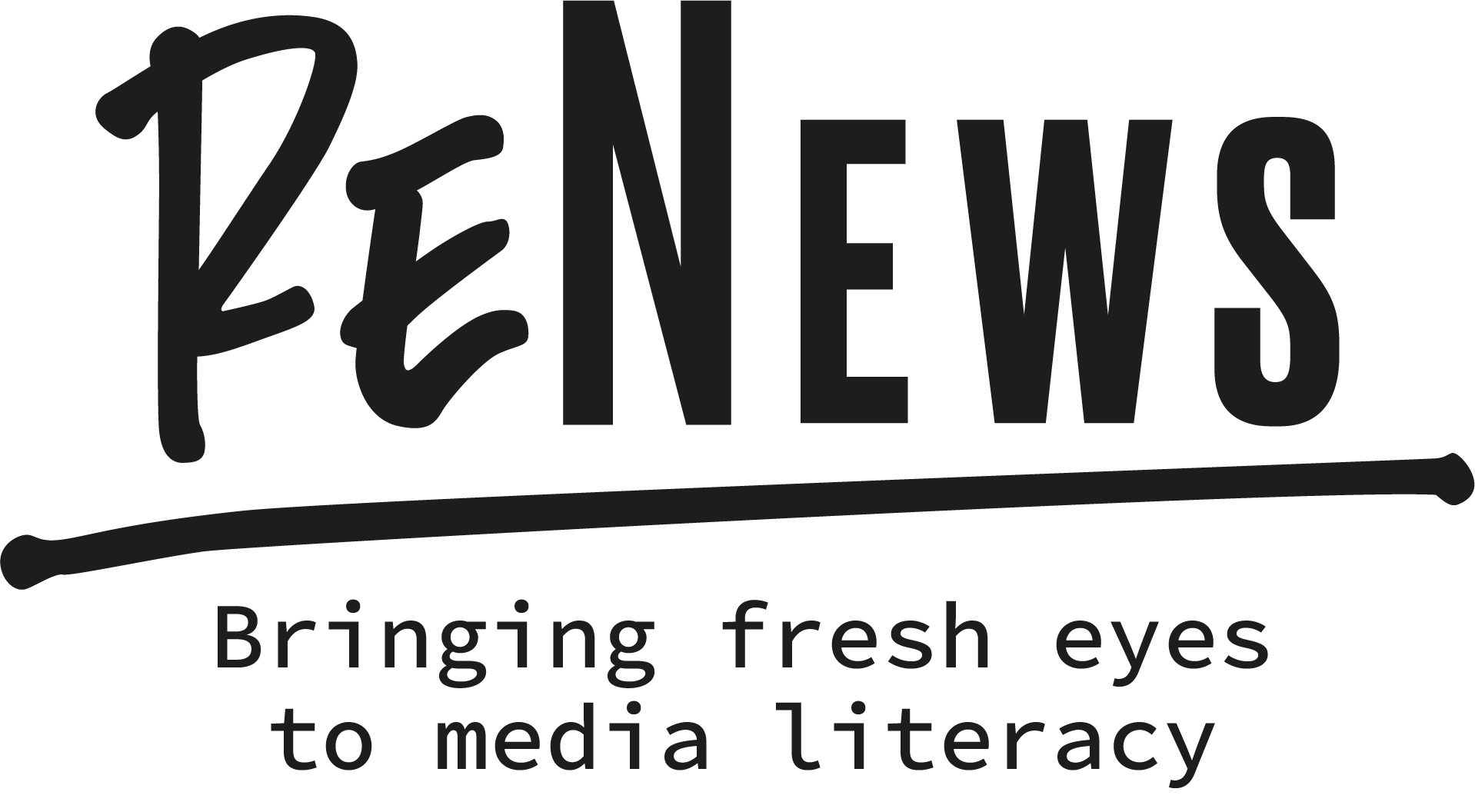 5: Mimo że media wykorzystują sprawdzanie faktów do walki z dezinformacją, musisz zachować ostrożność, ponieważ:

A - na niektóre pytania nie można odpowiedzieć poprzez zwykłe sprawdzanie faktów, np. w sprawach polityki, opinii lub moralności,
B - sprawdzanie faktów może doprowadzić media do rozpowszechniania innych fałszywych wiadomości,
C - dziennikarze nie są w stanie zweryfikować każdej wiadomości,
D - media zawsze mają motywy finansowe, które siłą rzeczy wpływają na ich osąd.
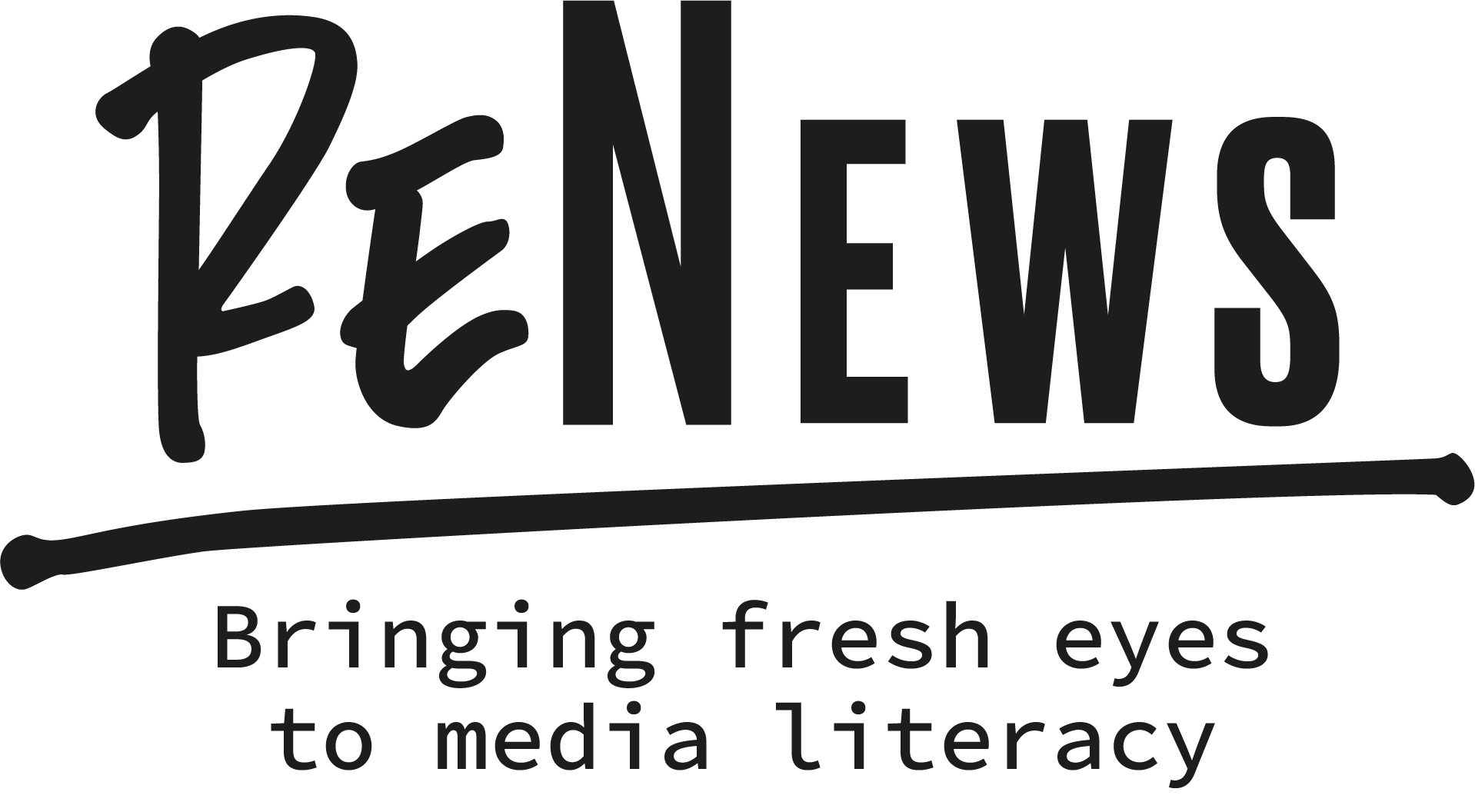 5: Mimo że media wykorzystują sprawdzanie faktów do walki z dezinformacją, musisz zachować ostrożność, ponieważ:

A - na niektóre pytania nie można odpowiedzieć poprzez zwykłe sprawdzanie faktów, np. w sprawach polityki, opinii lub moralności,
B - sprawdzanie faktów może doprowadzić media do rozpowszechniania innych fałszywych wiadomości,
C - dziennikarze nie są w stanie zweryfikować każdej wiadomości,
D - media zawsze mają motywy finansowe, które siłą rzeczy wpływają na ich osąd.
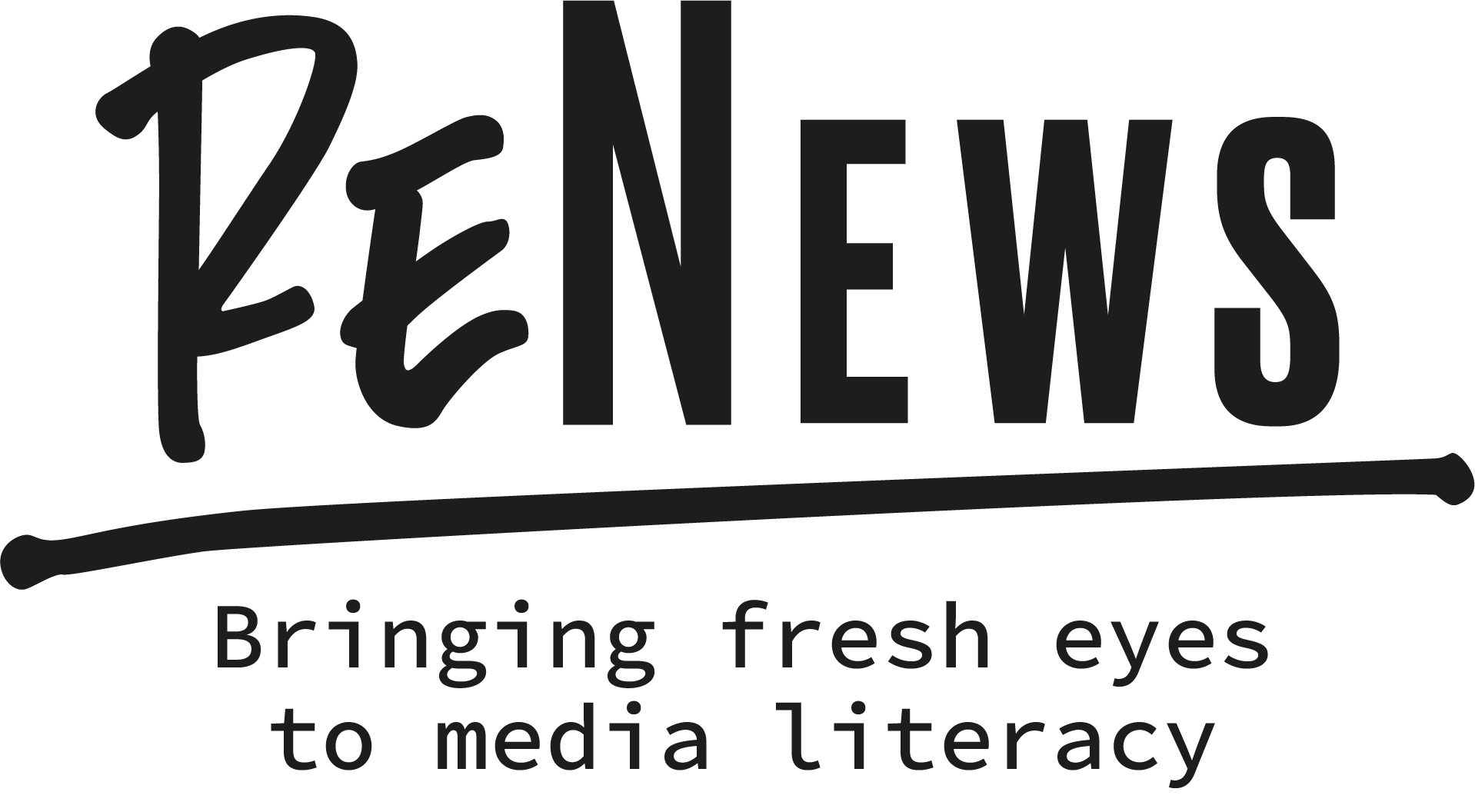 6: Które z poniższych stwierdzeń nie definiuje teorii spiskowej?

A – to narracja, która twierdzi, że istnieją grupy ludzi pracujących w cieniu.
B – to teoretyczny dyskurs, który wydaje się spójny i "logiczny”,
C – to metoda historyczna i naukowa oparta na weryfikowalnych informacjach,
D – to ustrukturyzowany zbiór zmanipulowanych hipotez i argumentów.
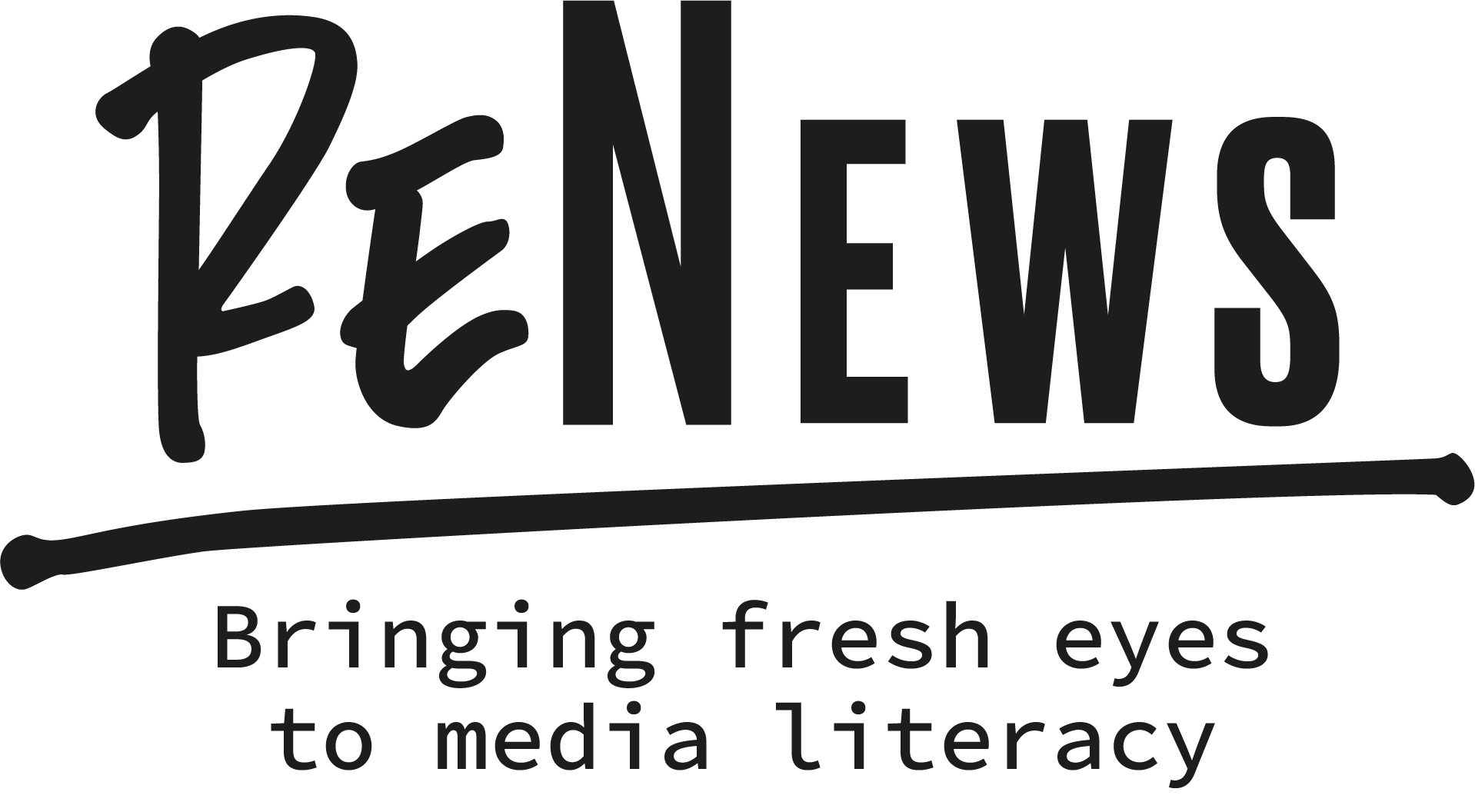 6: Które z poniższych stwierdzeń nie definiuje teorii spiskowej?

A – to narracja, która twierdzi, że istnieją grupy ludzi pracujących w cieniu.
B – to teoretyczny dyskurs, który wydaje się spójny i "logiczny”,
C – to metoda historyczna i naukowa oparta na weryfikowalnych informacjach,
D – to ustrukturyzowany zbiór zmanipulowanych hipotez i argumentów.
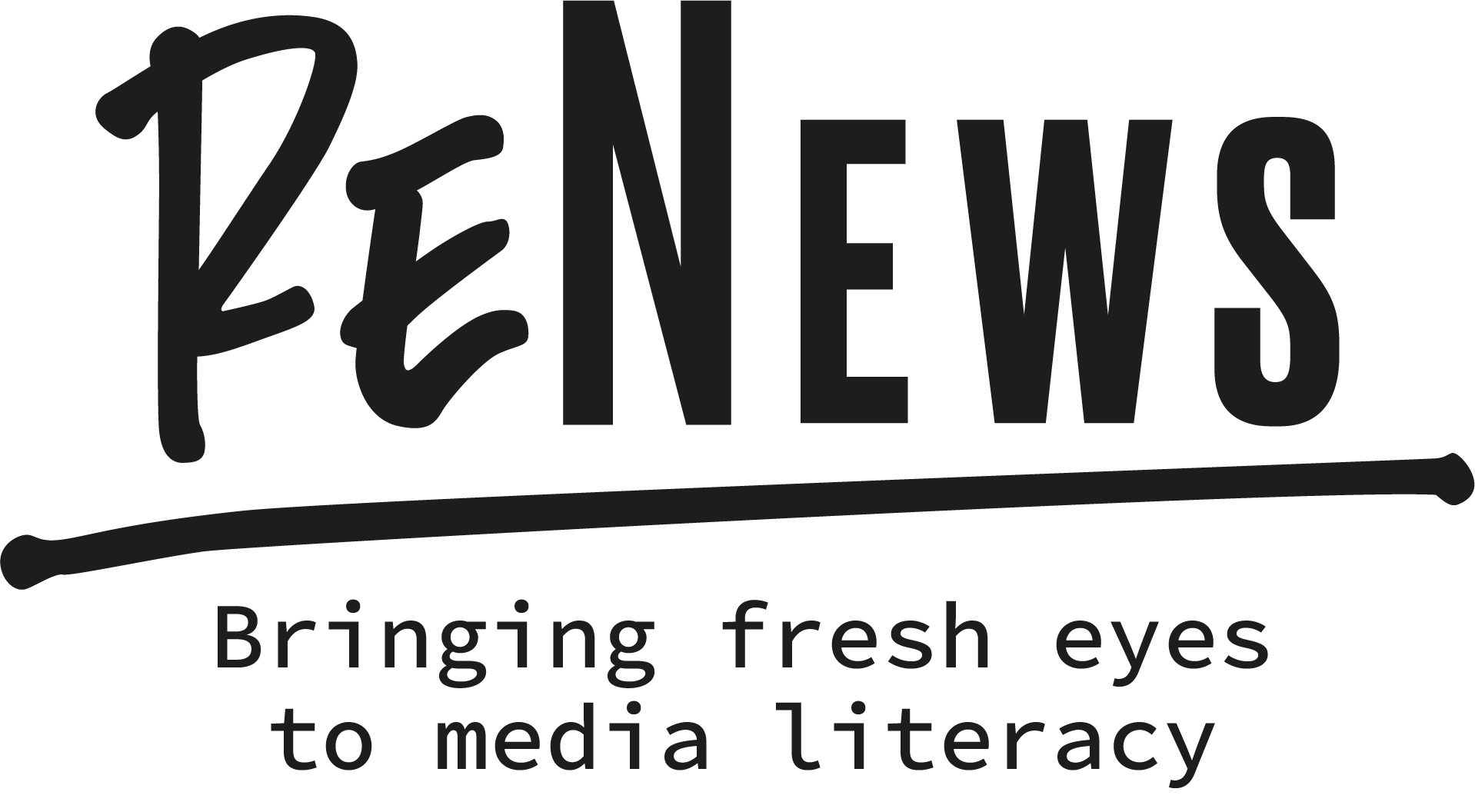 7: Jakie są konsekwencje teorii spiskowych?

A - powodują one mowę nienawiści,
B - zmykają ludzi w logice nieufności i błędnych przekonań,
C - tworzą przywiązanie do niesprawdzonych teorii,
D - obnażają prawdę.
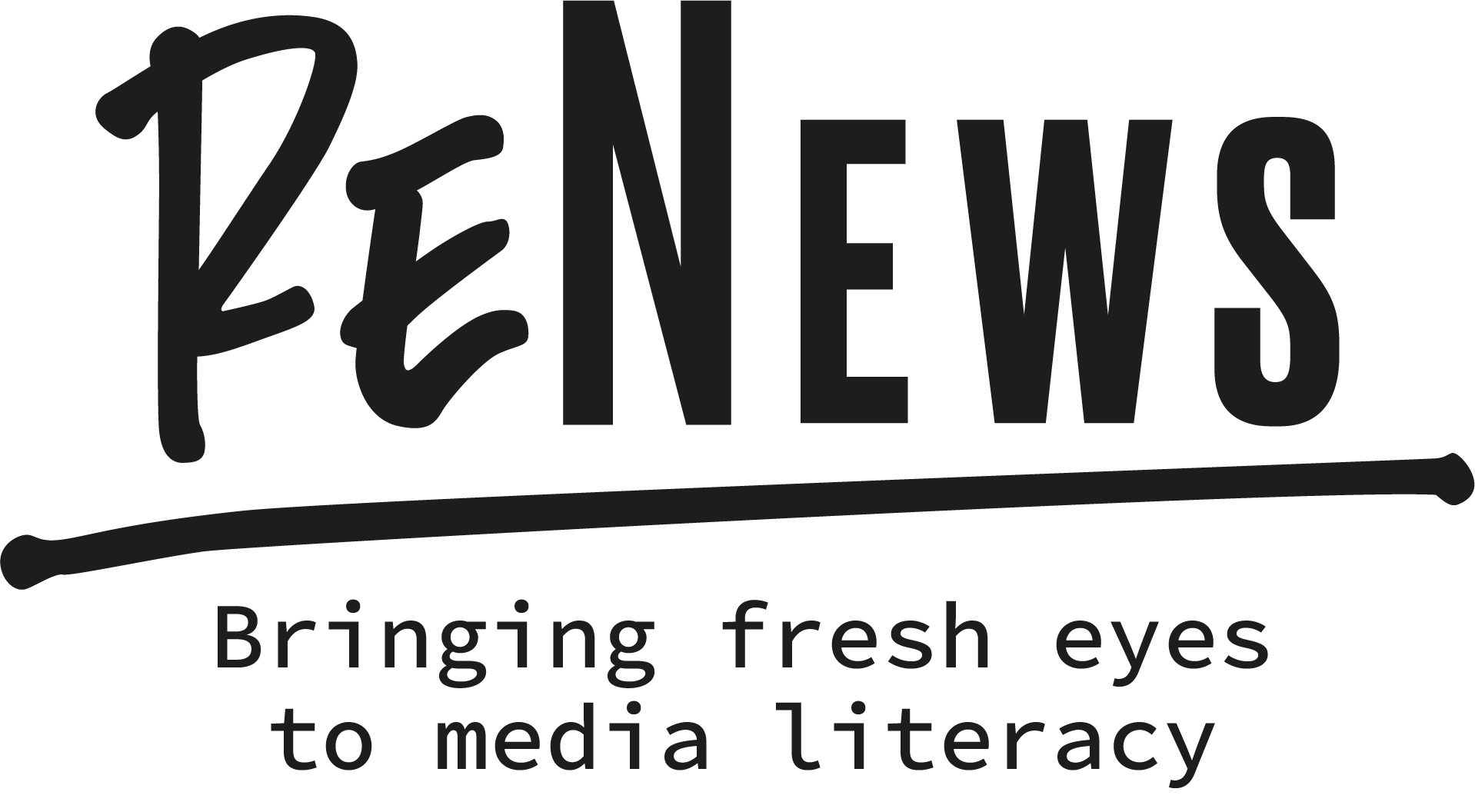 7: Jakie są konsekwencje teorii spiskowych?

A - powodują one mowę nienawiści,
B - zmykają ludzi w logice nieufności i błędnych przekonań,
C - tworzą przywiązanie do niesprawdzonych teorii,
D - obnażają prawdę.
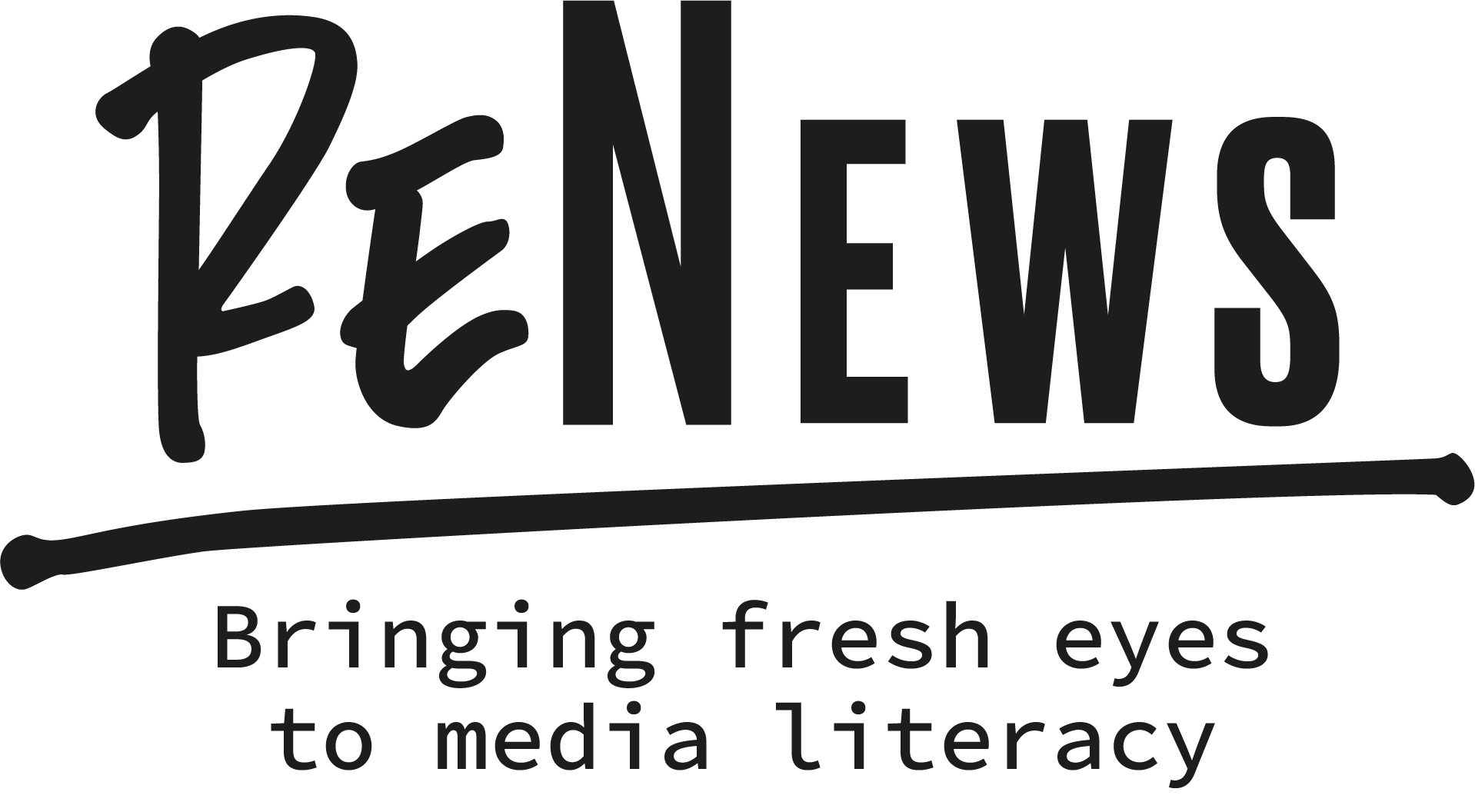 8: Jak możemy skutecznie walczyć z teoriami spiskowymi?

A - regulując i ograniczając nienawistne treści i fałszywe wiadomości,
B - zakazując portali społecznościowych,
C - wyśmiewając zwolenników teorii spiskowych,
D - rozwijając umiejętność krytycznego myślenia u obywateli.
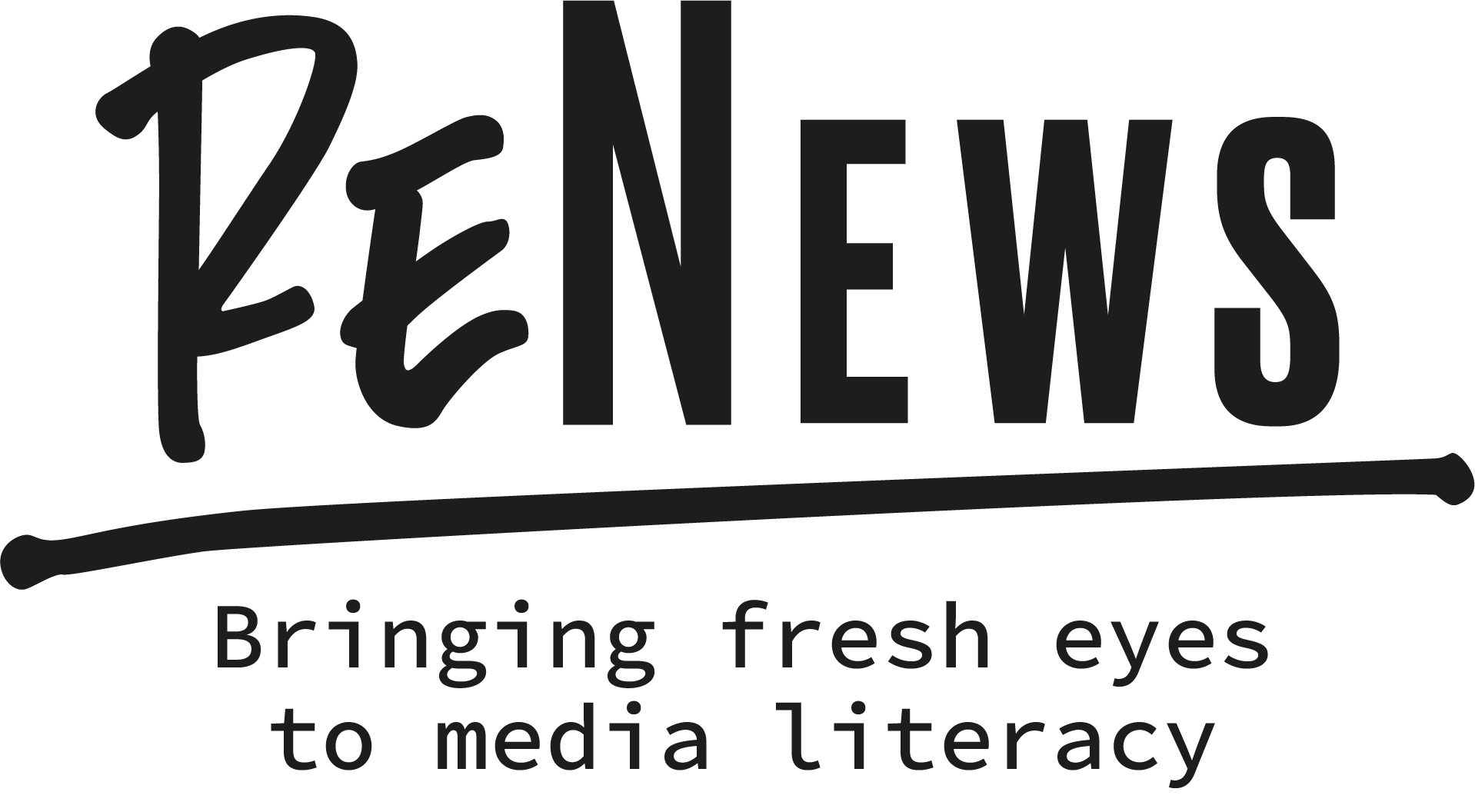 8: Jak możemy skutecznie walczyć z teoriami spiskowymi?

A - regulując i ograniczając nienawistne treści i fałszywe wiadomości,
B - zakazując portali społecznościowych,
C - wyśmiewając zwolenników teorii spiskowych,
D - rozwijając umiejętność krytycznego myślenia u obywateli.
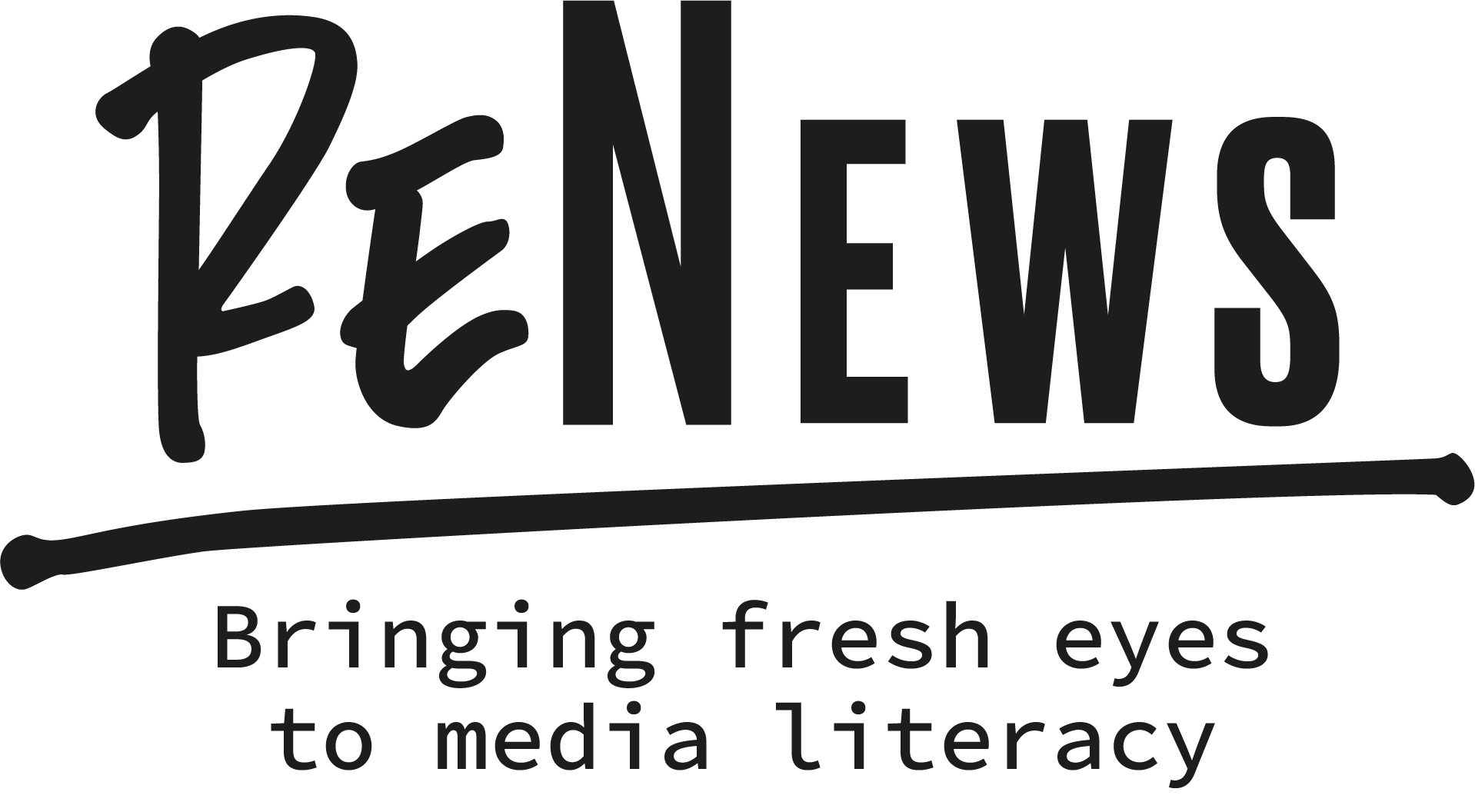 Temat 5
MOWA NIENAWIŚCI I OBYWATELSTWO CYFROWE
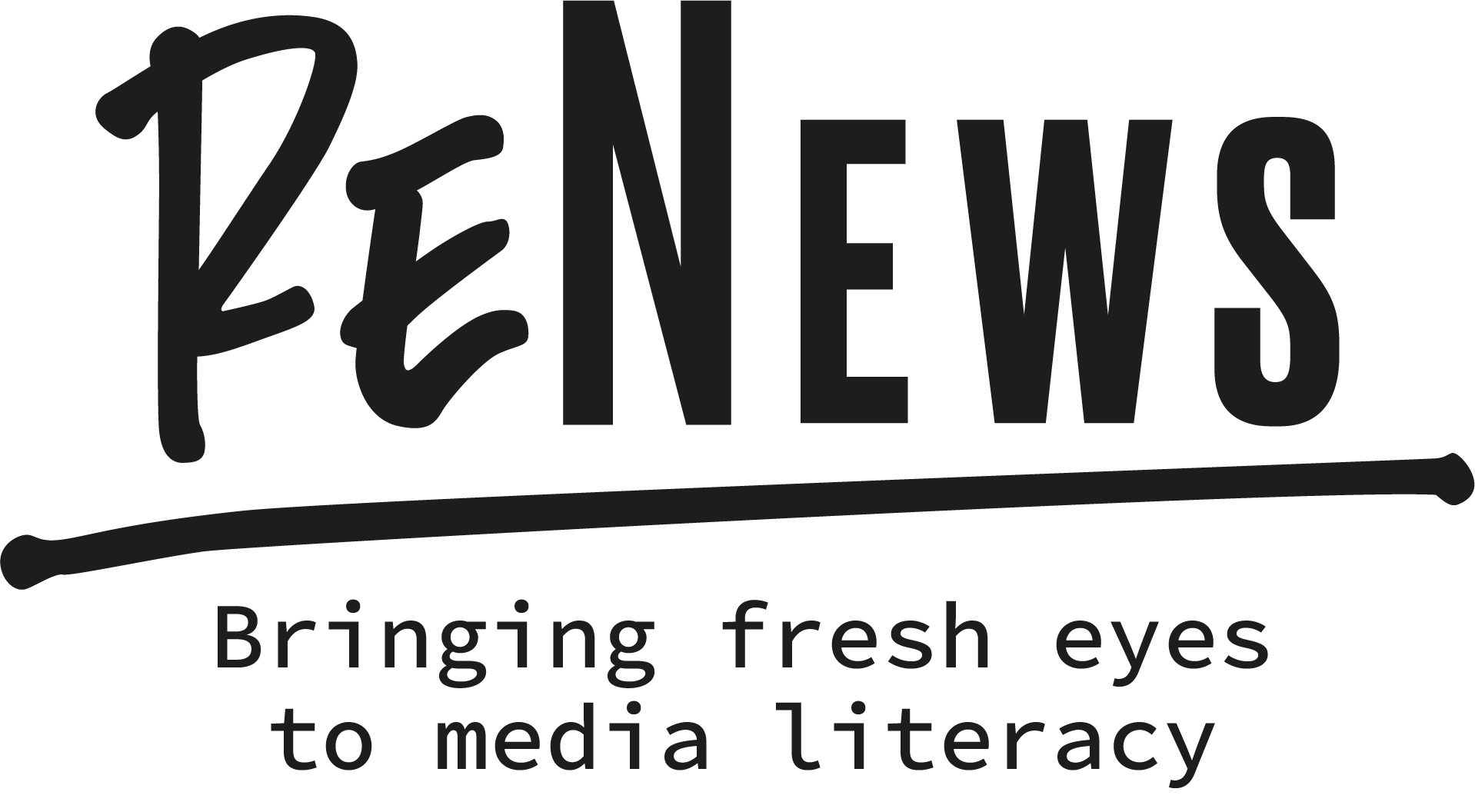 Cele EDUKACYJNE:
Uczniowie potrafią rozróżnić prawa i obowiązki w Internecie. 

Uczniowie potrafią zidentyfikować i poddać dekonstrukcji rasistowskie treści w sieci. 

Uczniowie potrafią odpowiadać na mowę nienawiści i teorie spiskowe w konstruktywny sposób. 

Uczniowie potrafią w świadomy i kreatywny sposób korzystać z sieci społecznościowych.
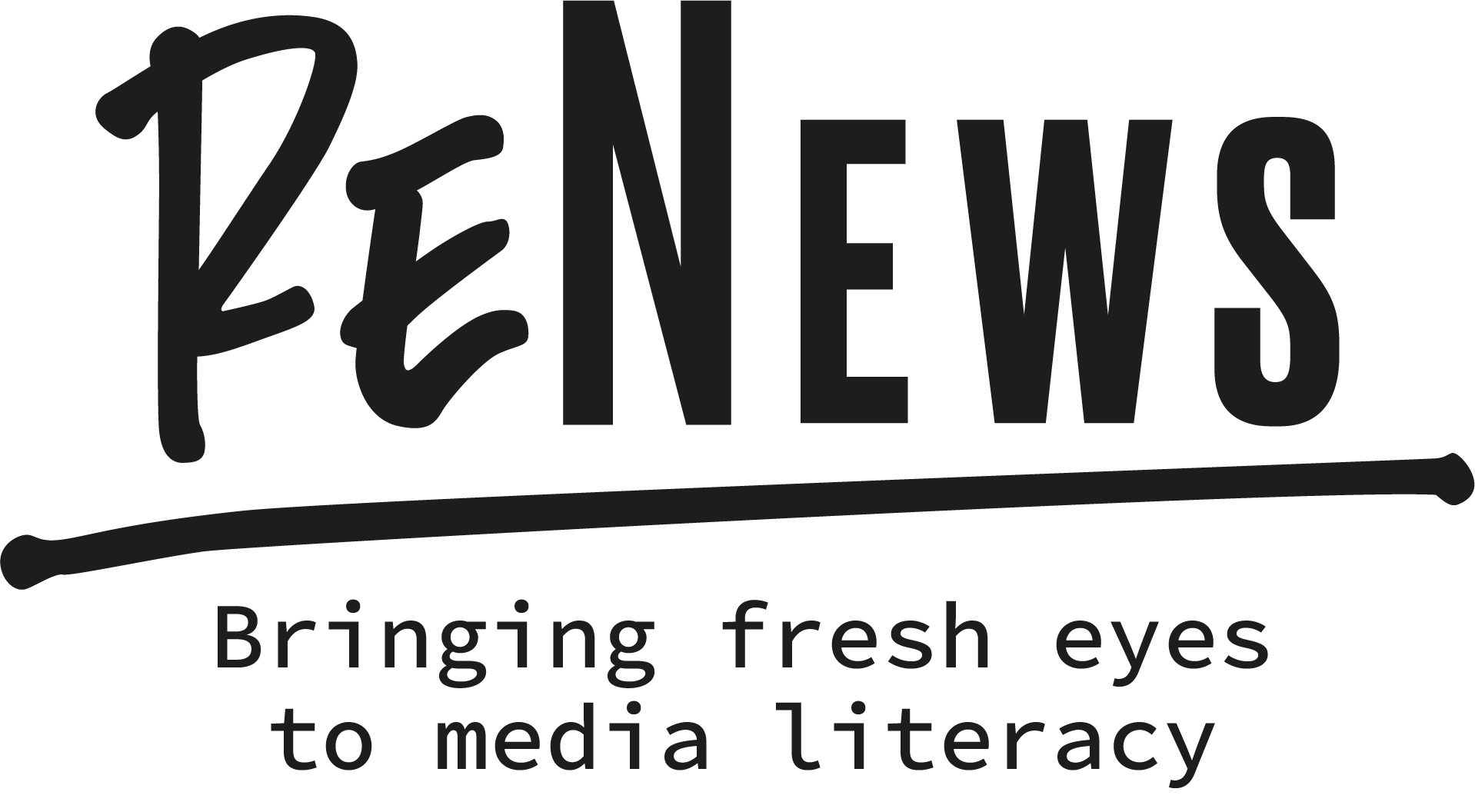 Mowa nienawiści i obywatelstwo cyfrowe
Mowa nienawiści: zdanie, tekst, dźwięk, obraz lub jakakolwiek forma ekspresji, która wyraża nienawiść, odrzucenie i obrzydzenie wobec innych. Kiedy takie wyrażenie nienawiści jest upublicznione, może również podburzyć jego świadków lub grupę docelową do ponownego wyrażenia tej nienawiści z podobnym lub większym poziomem przemocy. Jest to tak zwane podżeganie do nienawiści.
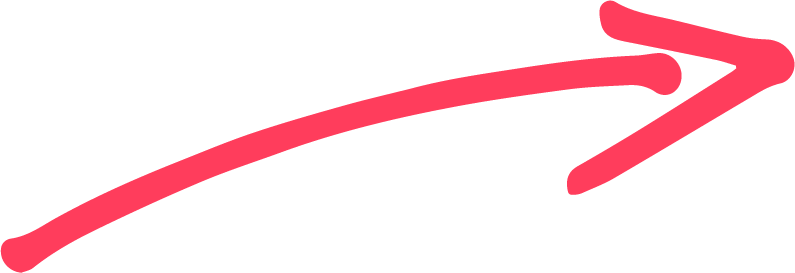 W połączeniu z brakiem krytycznego myślenia, tego typu treści, oparte na stereotypach i błędnych przekonaniach, prowadzą do nadmiernych uogólnień i poczucia paranoi, a czasem prawdziwej przemocy.
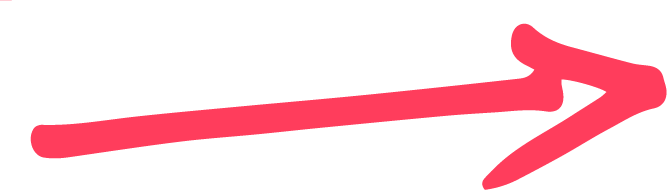 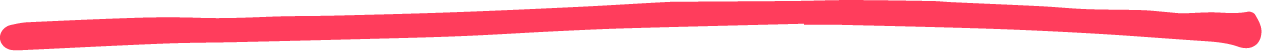 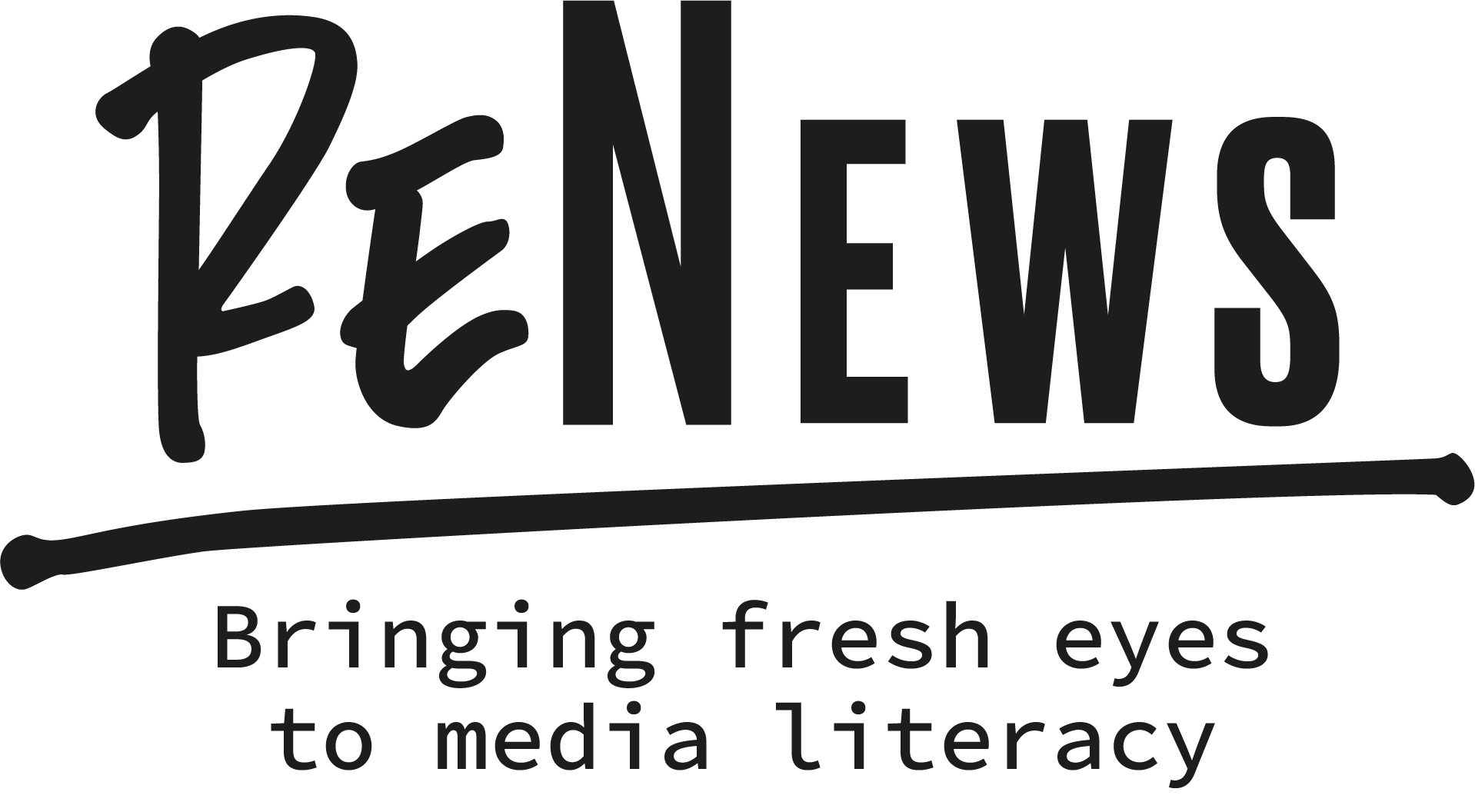 Obywatelstwo cyfrowe 

To relacja, jaka łączy nas z innymi osobami oraz sposób, w jaki "tworzymy społeczeństwo" w Internecie. Innymi słowy, sposób, w jaki użytkownicy Internetu zachowują się i współdziałają w sieci. 
Prawa i obowiązki, które mamy w prawdziwym życiu, są takie same w sieci, a nasze zachowania i interakcje określają również, jak inni postrzegają nas w internecie.
Koncepcja ta odnosi się również do sposobu, w jaki chronimy naszą prywatność w sieci (np. hasła, lokalizacja, historia Internetu itp.).
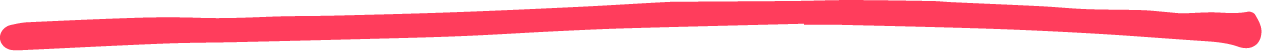 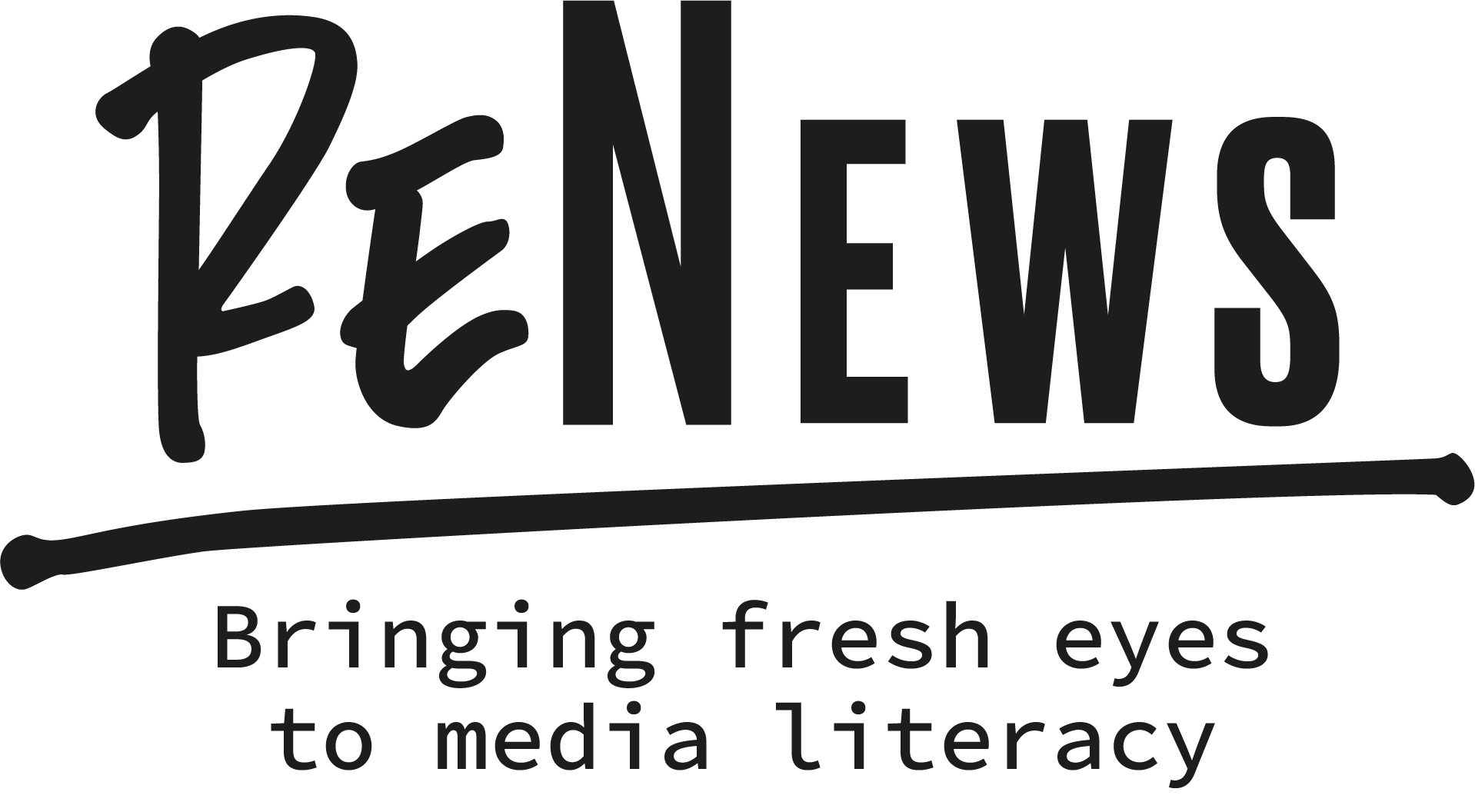 KLUCZOWE WNIOSKI
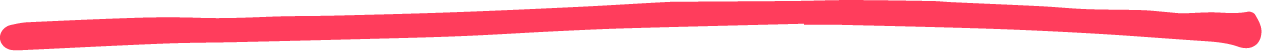 Czytaj i słuchaj innych punktów widzenia niż Twój własny: unikaj założeń i stereotypów na temat innych grup.
Unikaj reagowania na polemiki: zatrzymaj się i zastanów przed polubieniem/komentowaniem/udostępnianiem w mediach społecznościowych.
Zgłaszaj mowę nienawiści w sieci: zamiast reagować, możesz zgłaszać posty w mediach społecznościowych, które zawierają mowę nienawiści.
Uczestnicz: weź odpowiedzialność za sieć, aby uczynić z niej teren indywidualnej i zbiorowej afirmacji, ale także refleksji, debaty i uczestnictwa.
Znaj swoje prawa (...i obowiązki): poznaj prawa, które chronią i regulują wolność prasy i wolność słowa w Twoim kraju.
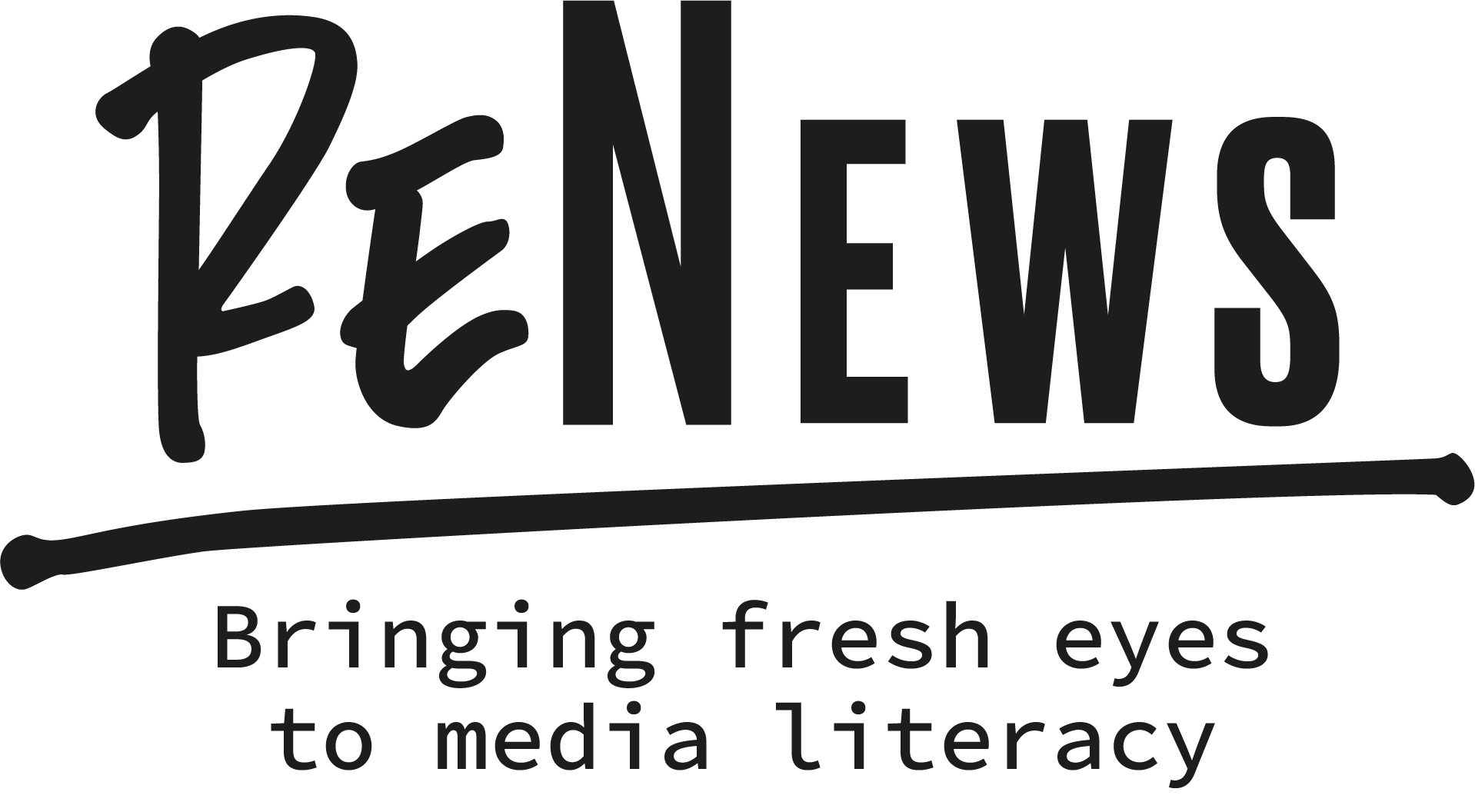 Ćwiczenie Tabela dobrych i złych praktyk internetowych
1. Podziel uczniów na grupy i przedstaw na tablicy (za pomocą projektora wideo lub na papierze) tabelę dobrych i złych praktyk.
2. Grupy mają za zadanie zaszeregować te kilka przykładów do kategorii dobrych albo złych praktyk (każda odpowiedź musi zostać uzasadniona).

Zgłaszanie nienawistnych lub agresywnych komentarzy pod publikacją.
Akceptowanie każdej osoby do grupy swoich znajomych.
Blokowanie użytkownika na portalu społecznościowym.
Dyskutowanie z obrażającą osobą w komentarzu wideo.
Podawanie swojego adresu lub danych osobowych.
Publikowanie zdjęć swoich znajomych bez pytania ich o zdanie.
Używanie tego samego hasła do wszystkich sieci społecznościowych.
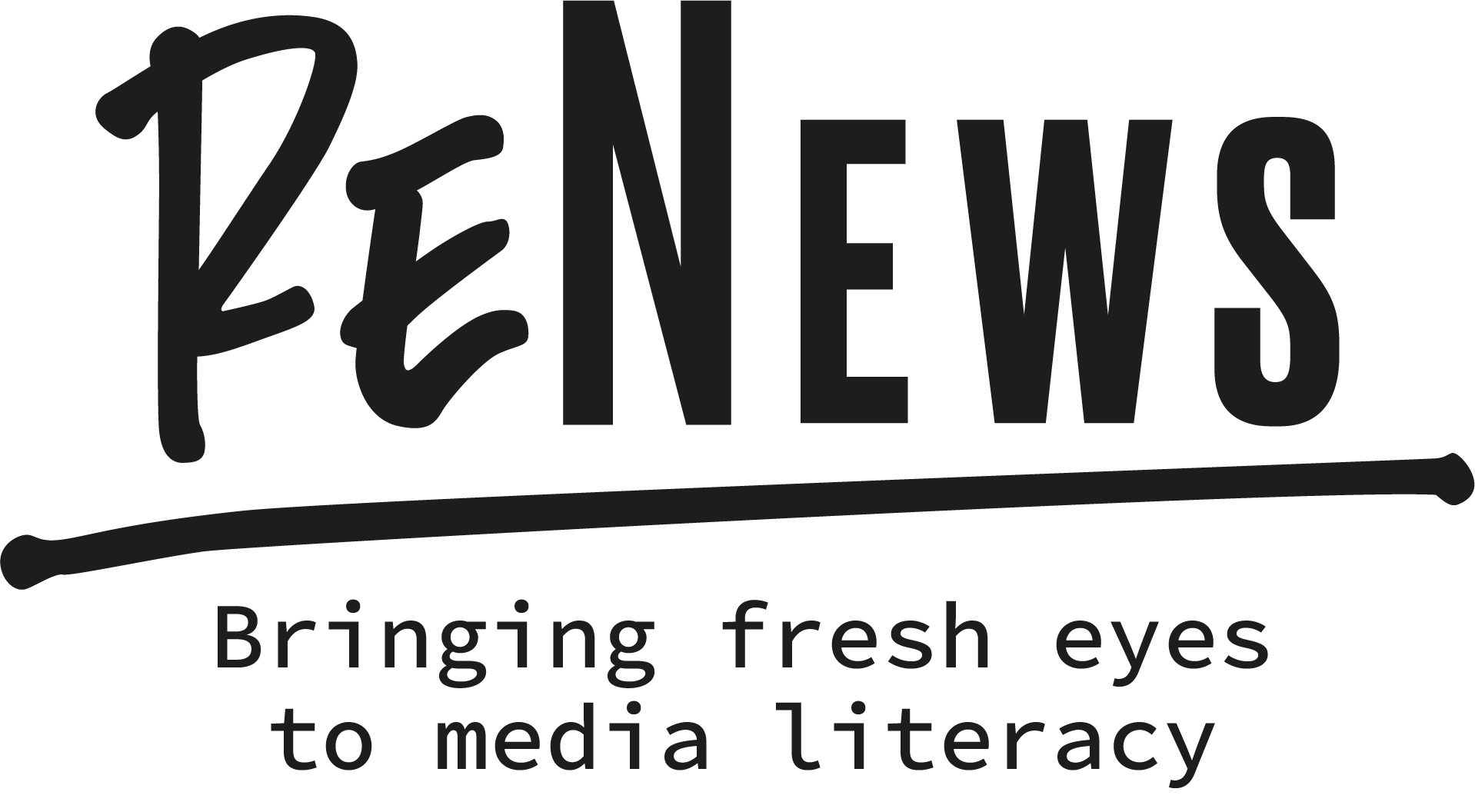 Mowa nienawiści i obywatelstwo cyfrowe - debata
Kto decyduje o granicach wolności słowa? 

Czym jest opinia? 

Czy opinia może być wolna od zweryfikowanych faktów? 

Co to znaczy być cyfrowym obywatelem?
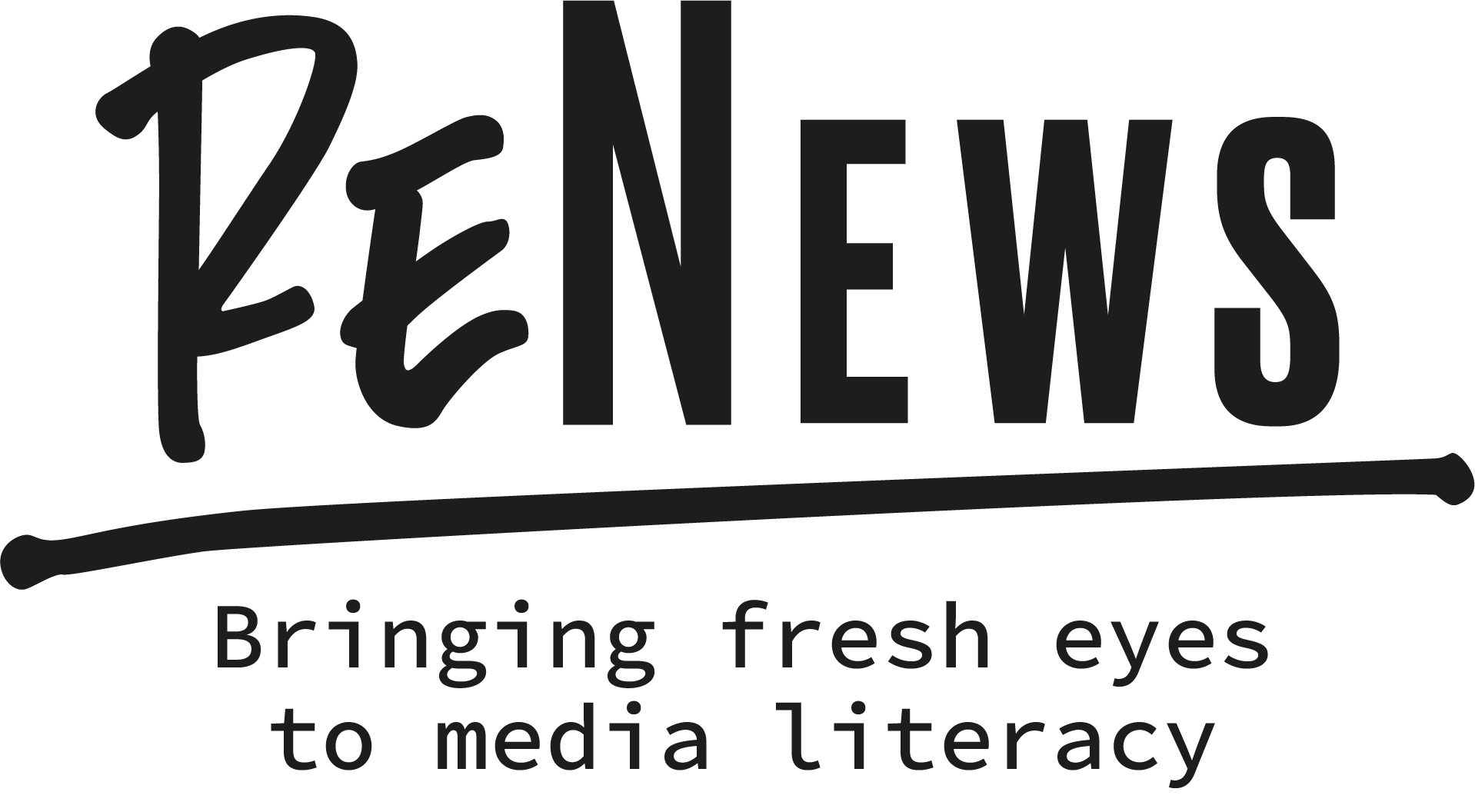 1: Mowa nienawiści może być potęgowana przez:

A - fake newsy,
B - uprzedzenia i stereotypy,
C – edukację,
D - strach i odrzucenie "innego".
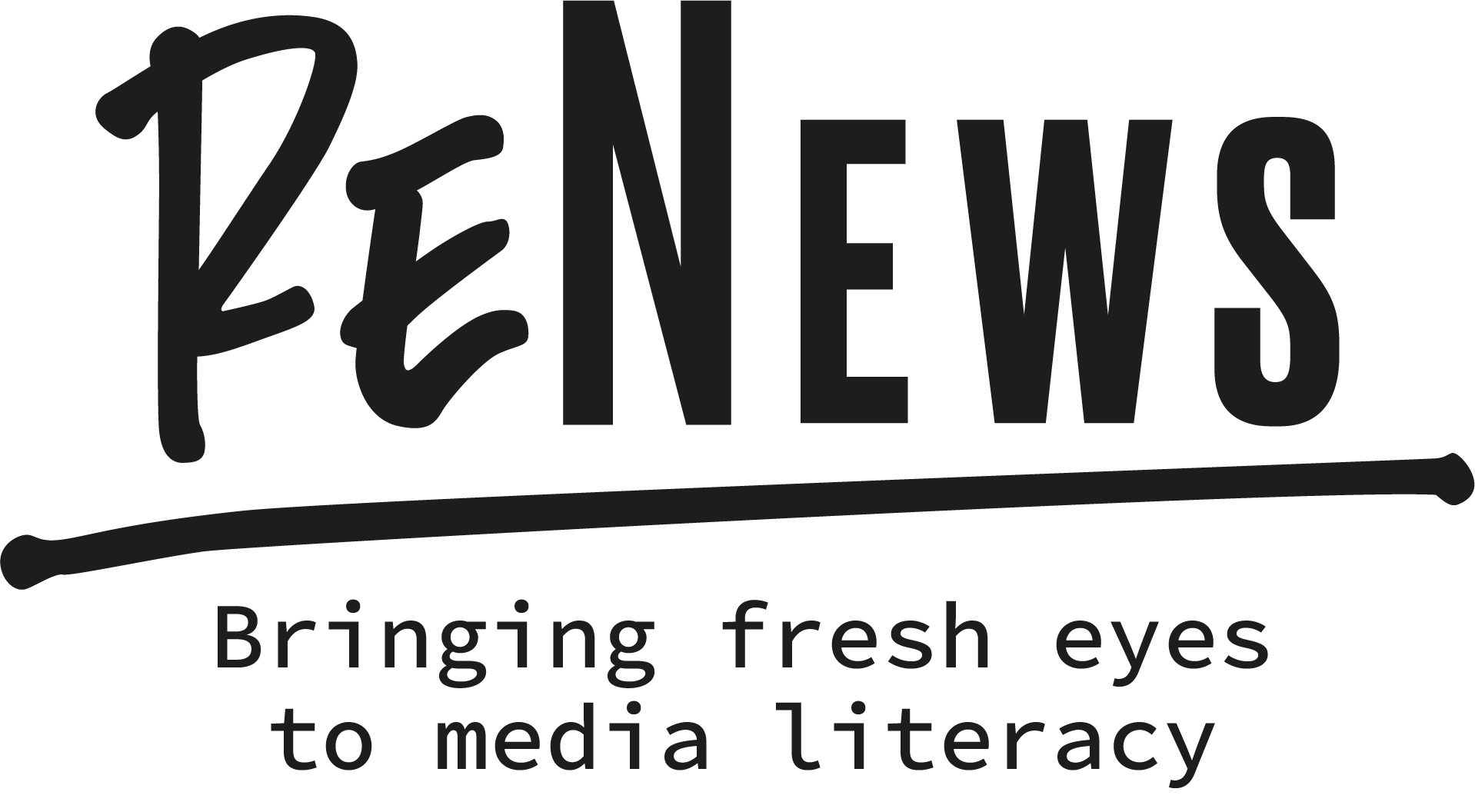 1: Mowa nienawiści może być potęgowana przez:

A - fake newsy,
B - uprzedzenia i stereotypy,
C – edukację,
D - strach i odrzucenie "innego".
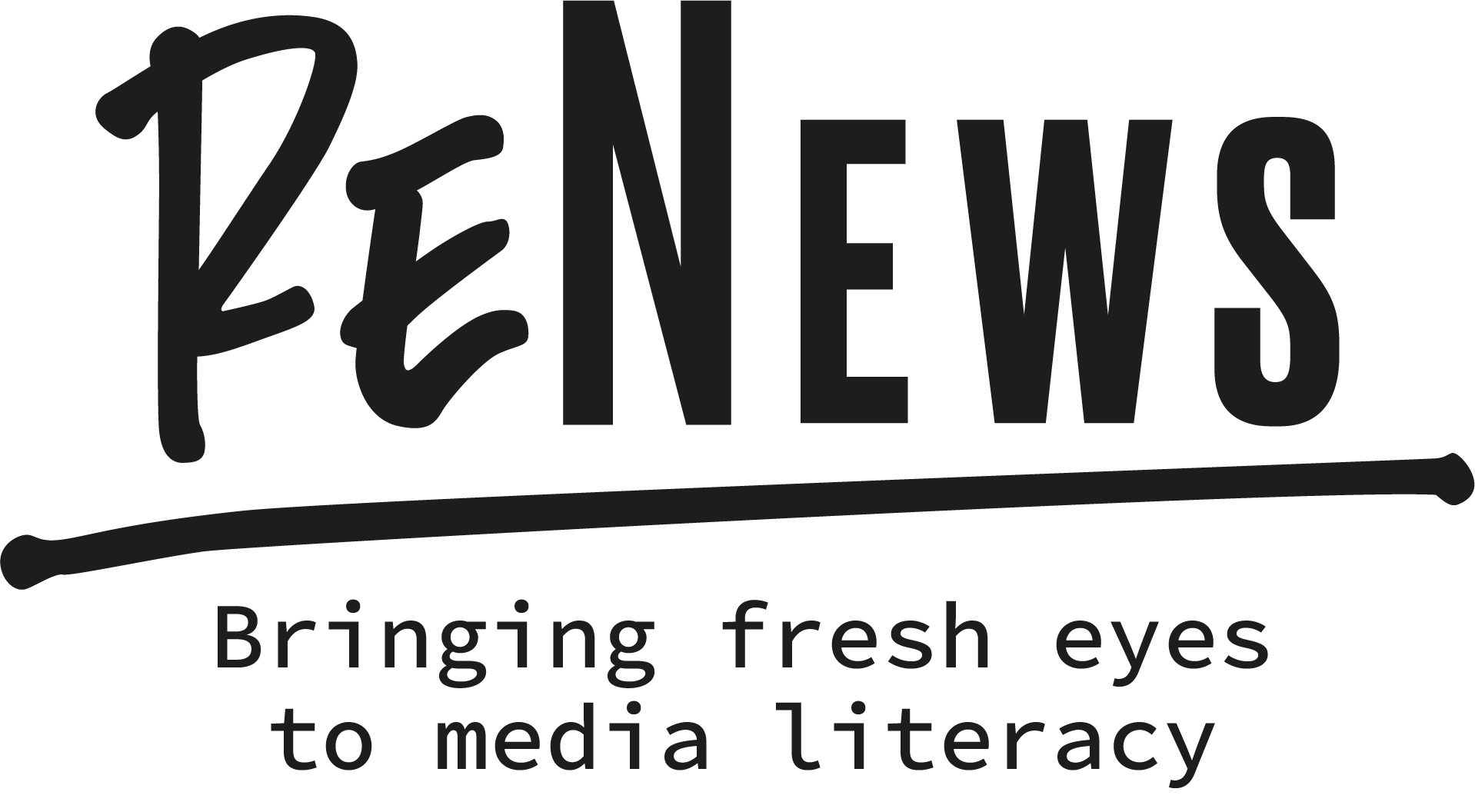 2: Co to jest obywatelstwo cyfrowe?

A - posiadanie obywatelstwa wirtualnego kraju,
B - sposób, w jaki użytkownicy Internetu zachowują się i współdziałają w sieci,
C - demonstrowanie dobrej woli i utrzymywanie dobrych nawyków internetowych,
D - dowód tożsamości online.
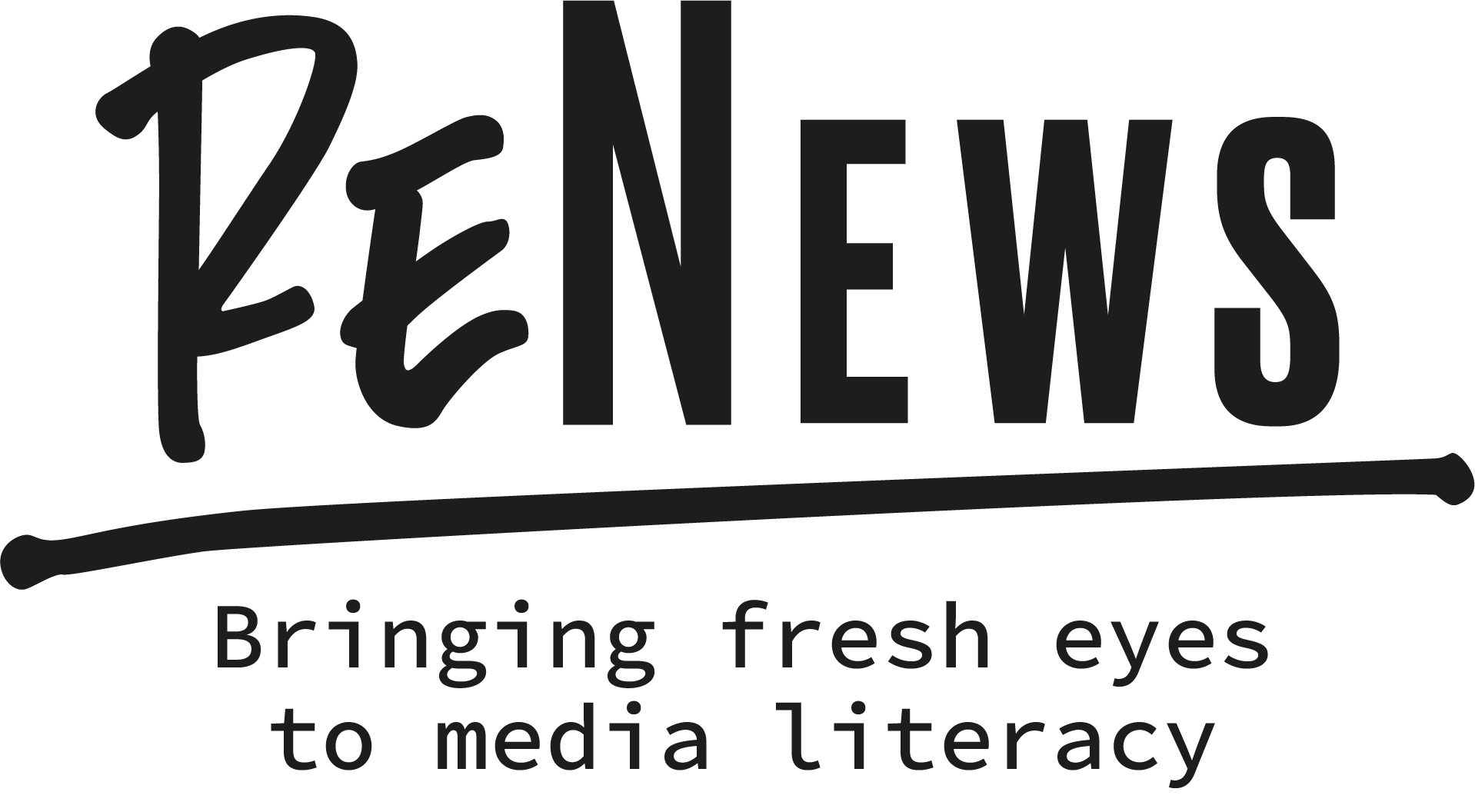 2: Co to jest obywatelstwo cyfrowe?

A - posiadanie obywatelstwa wirtualnego kraju,
B - sposób, w jaki użytkownicy Internetu zachowują się i współdziałają w sieci,
C - demonstrowanie dobrej woli i utrzymywanie dobrych nawyków internetowych,
D - dowód tożsamości online.
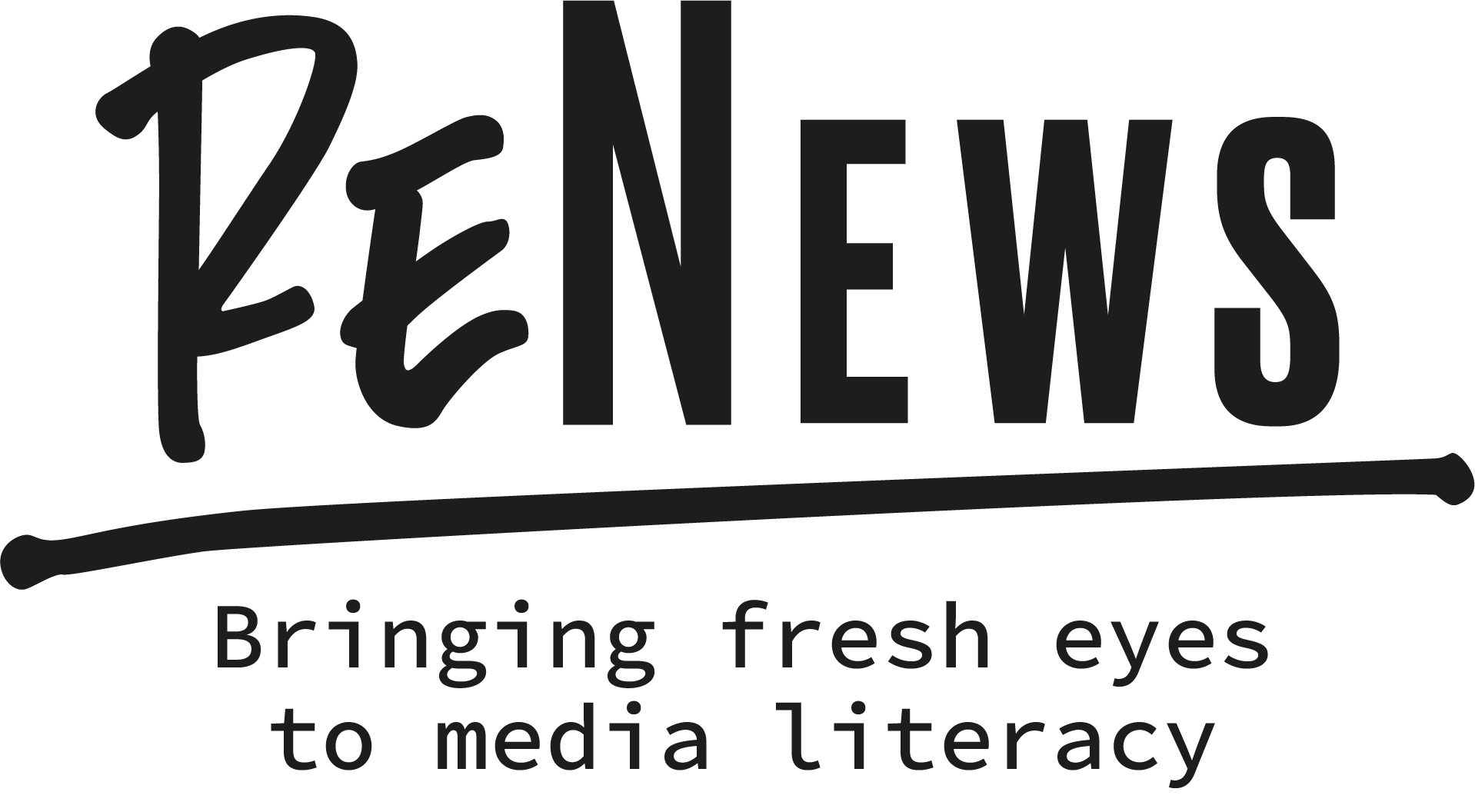 3: W obliczu nienawistnego komunikatu na portalach społecznościowych, musisz:

A - zareagować, obrażając,
B - nalegać, aż osoba, która opublikowała post, zrozumie, że to ona jest winna,
C - zignorować wiadomość,
D - spróbować zdekonstruować wiadomość i/lub zgłosić post, jeśli komentarze są rasistowskie, nienawistne, homofobiczne itp.
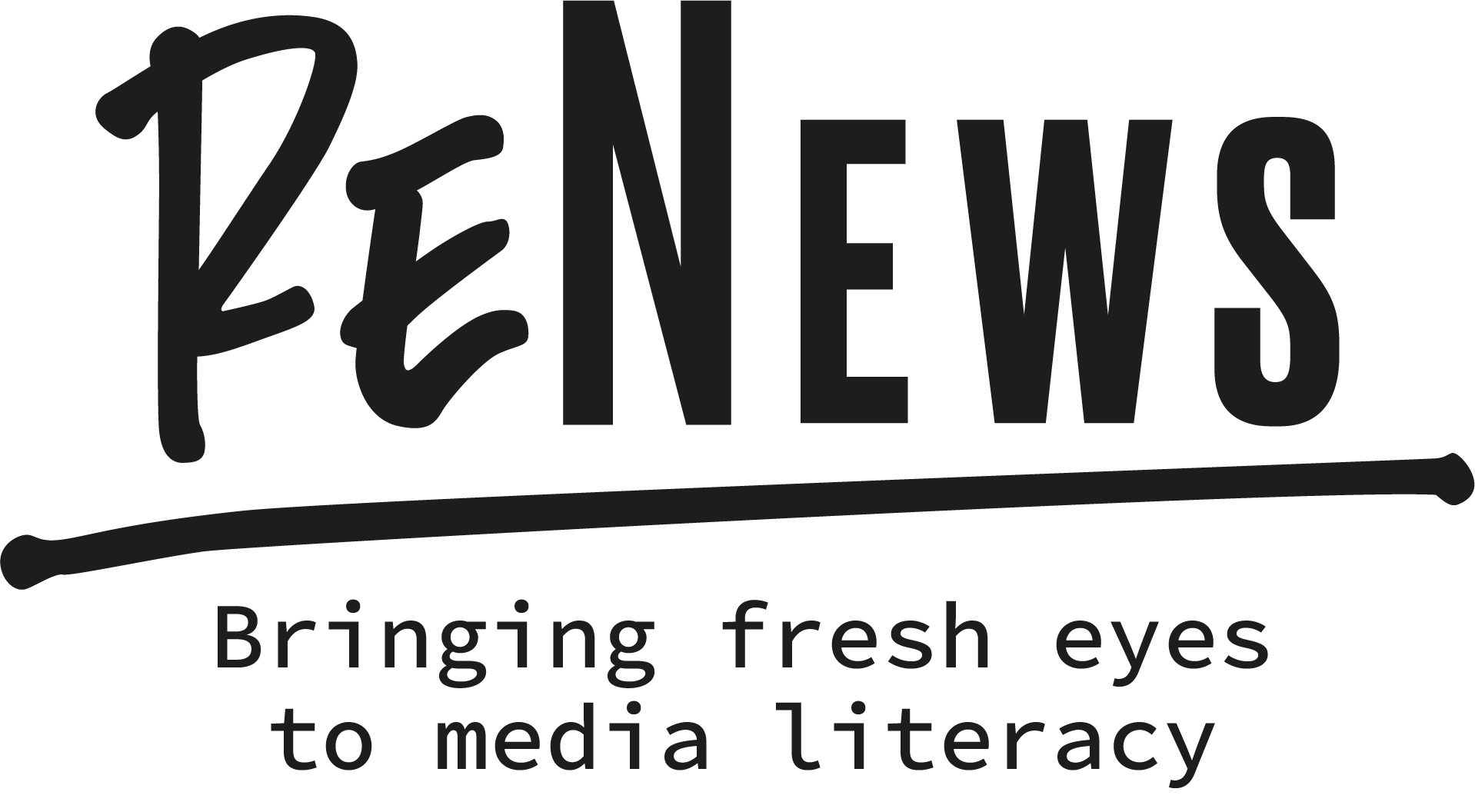 3: W obliczu nienawistnego komunikatu na portalach społecznościowych, musisz:

A - zareagować, obrażając,
B - nalegać, aż osoba, która opublikowała post, zrozumie, że to ona jest winna,
C - zignorować wiadomość,
D - spróbować zdekonstruować wiadomość i/lub zgłosić post, jeśli komentarze są rasistowskie, nienawistne, homofobiczne itp.
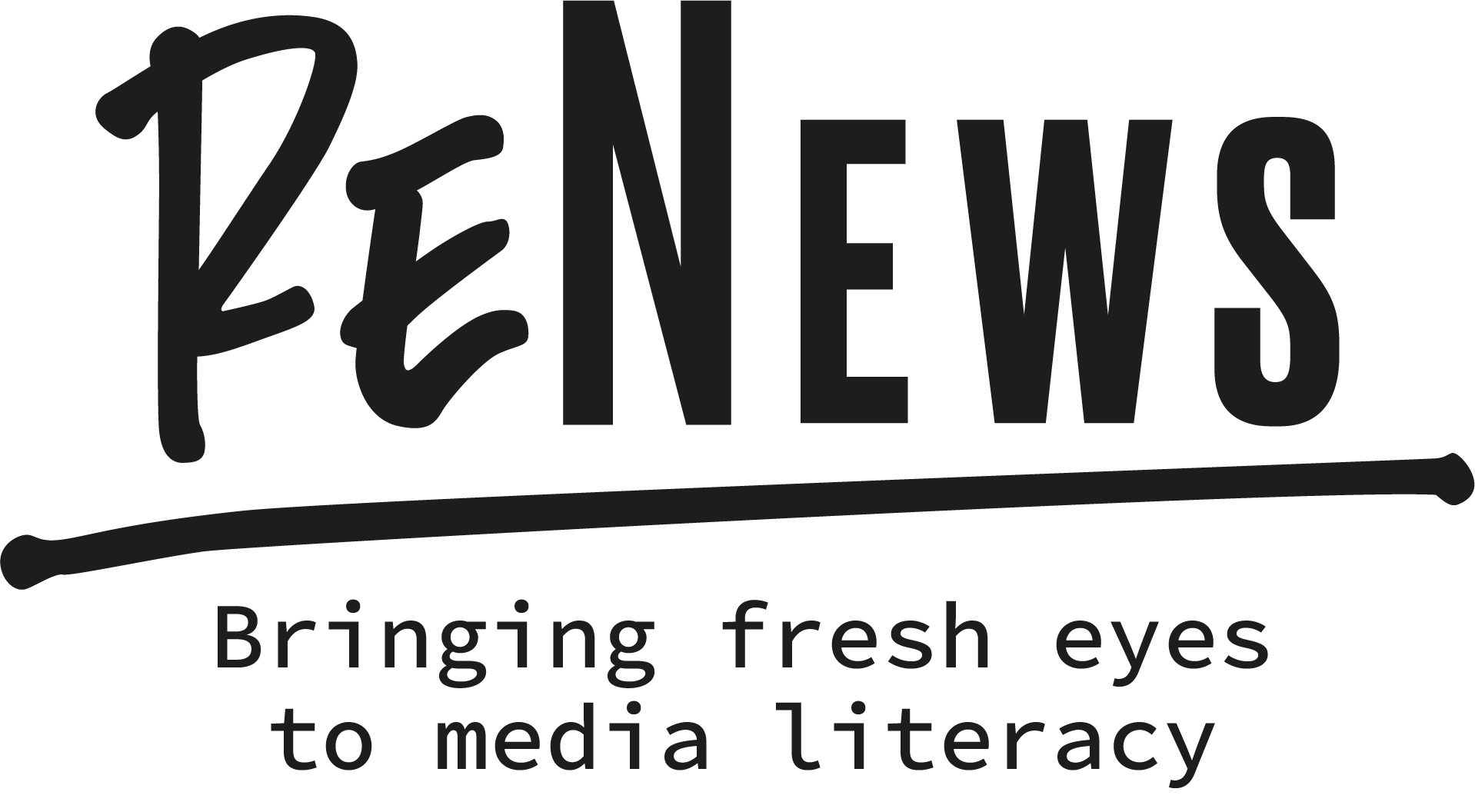 4: Kto może zdecydować o usunięciu nienawistnego komunikatu z Facebooka? 

A - użytkownicy w drodze głosowania,
B - platforma Facebooka,
C - państwo,
D - nie jest możliwe usunięcie nienawistnej wiadomości z sieci społecznościowej.
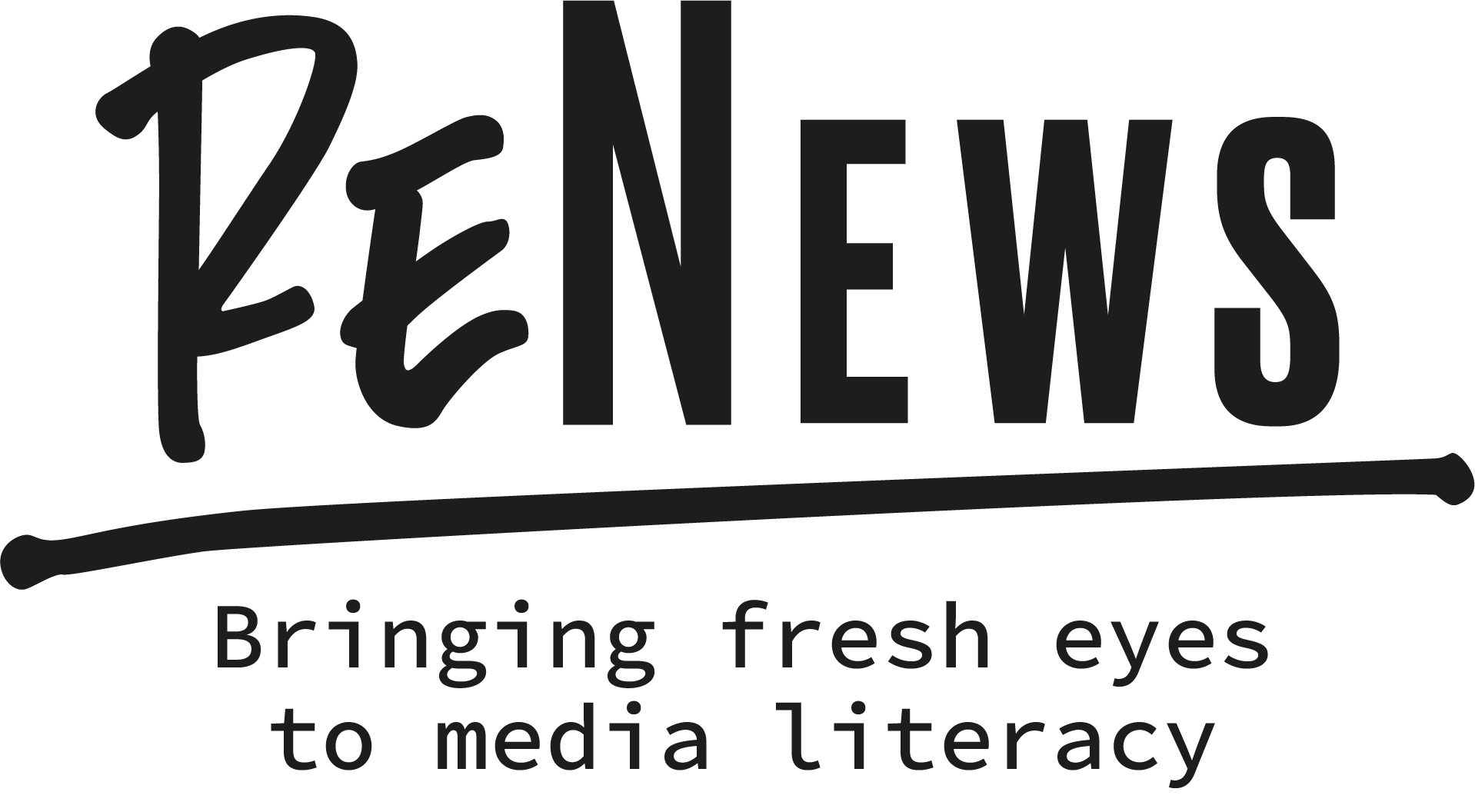 4: Kto może zdecydować o usunięciu nienawistnego komunikatu z Facebooka? 

A - użytkownicy w drodze głosowania,
B - platforma Facebooka,
C - państwo,
D - nie jest możliwe usunięcie nienawistnej wiadomości z sieci społecznościowej.
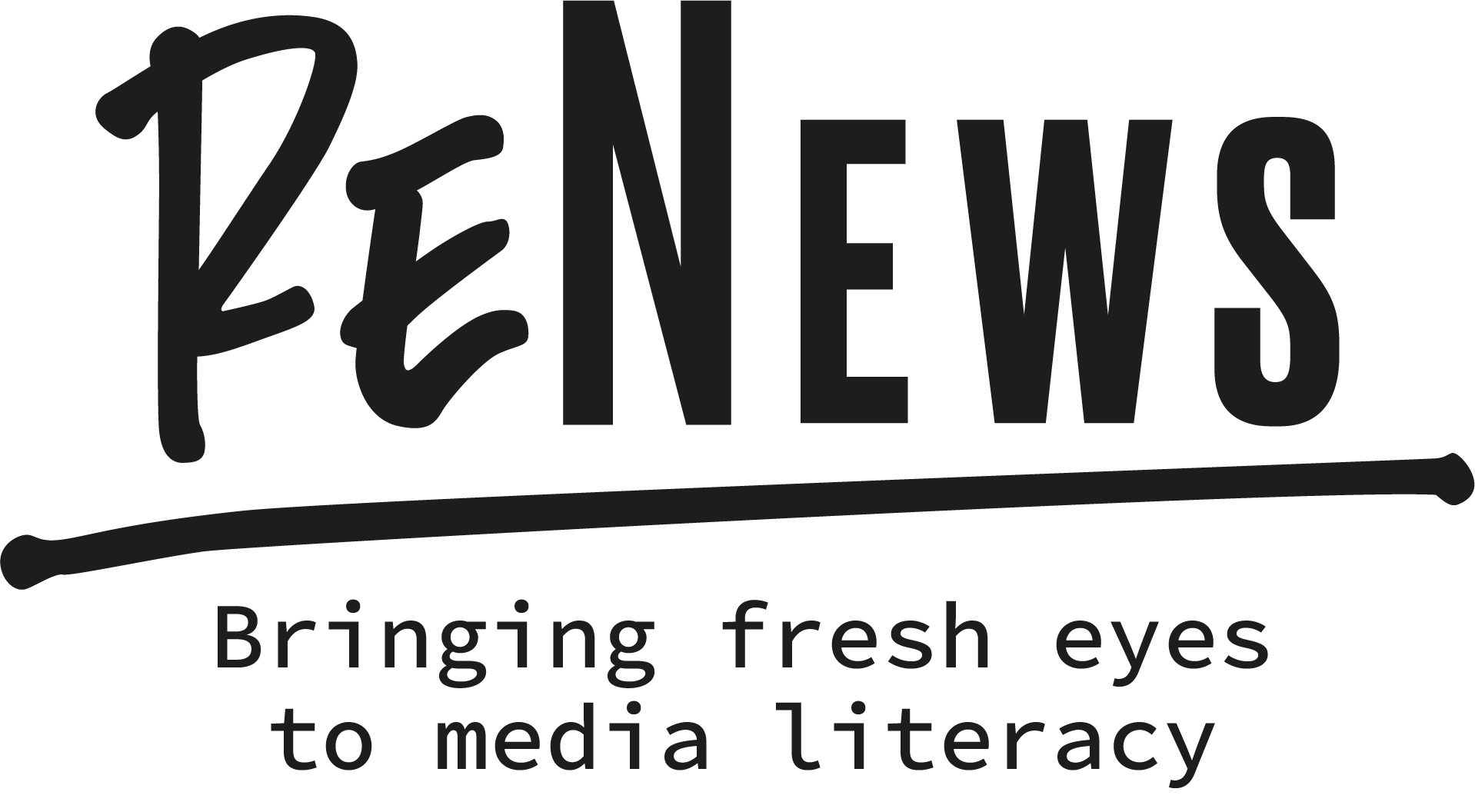 5: Wolność słowa pozwala:

A - na mówienie czegokolwiek, nawet obrażanie i rozpowszechnianie przekazów nienawiści,
B - na dzielenie się opiniami, ale nie na temat poszczególnych osób,
C - na mówienie czegokolwiek, nawet o poszczególnych osobach, pod warunkiem, że się ich nie zniesławia, nie znieważa i nie oczernia,
D - na dzielenie się wszelkiego rodzaju informacjami.
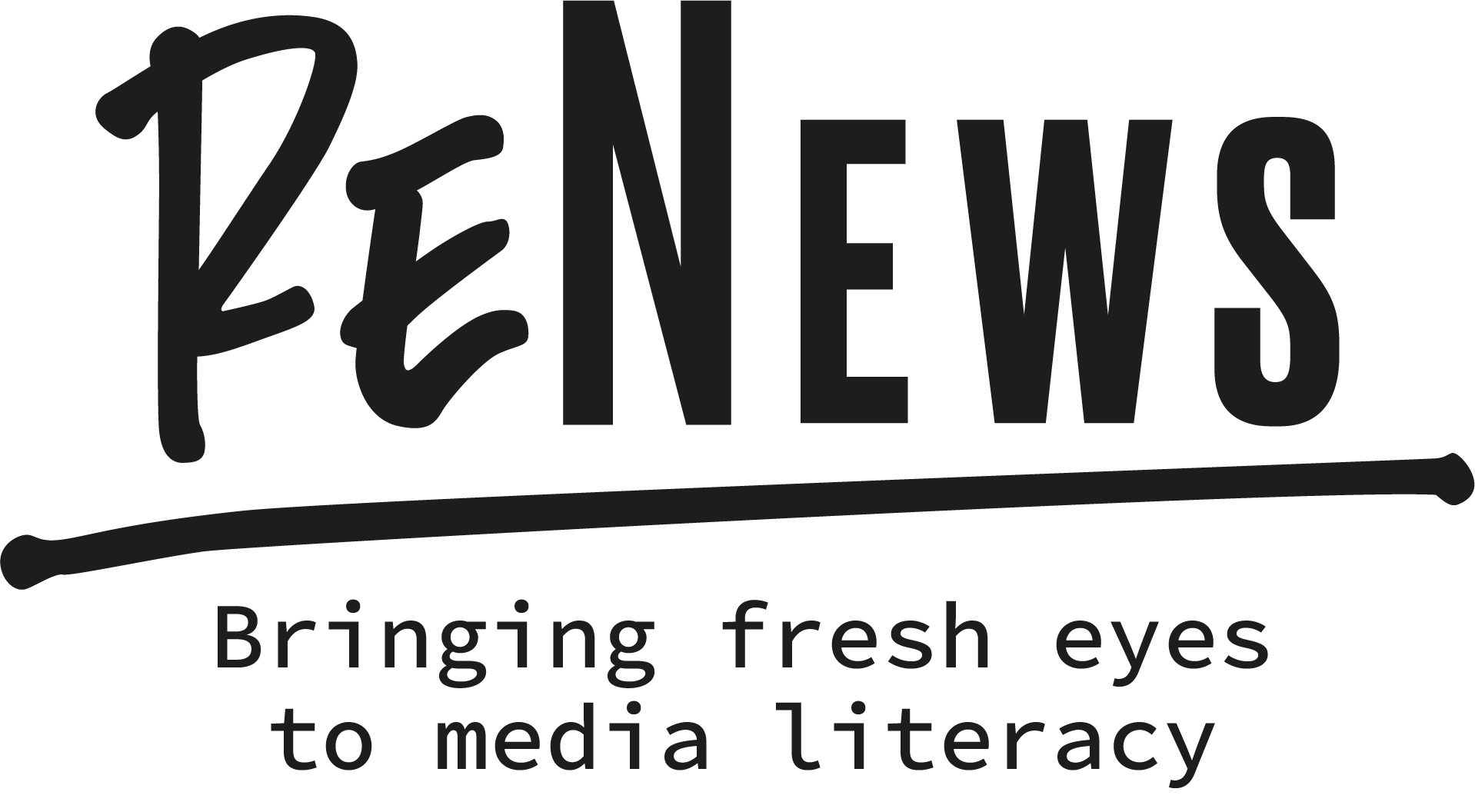 5: Wolność słowa pozwala:

A - na mówienie czegokolwiek, nawet obrażanie i rozpowszechnianie przekazów nienawiści,
B - na dzielenie się opiniami, ale nie na temat poszczególnych osób,
C - na mówienie czegokolwiek, nawet o poszczególnych osobach, pod warunkiem, że się ich nie zniesławia, nie znieważa i nie oczernia,
D – na dzielenie się wszelkiego rodzaju informacjami.
Projekt ReNews został sfinansowany z programu Erasmus+ Unii Europejskiej.
Wsparcie Komisji Europejskiej dla powstania tej publikacji nie oznacza poparcia dla jej treści, które odzwierciedlają jedynie poglądy autorów, a Komisja nie ponosi odpowiedzialności za jakiekolwiek wykorzystanie informacji w niej zawartych.
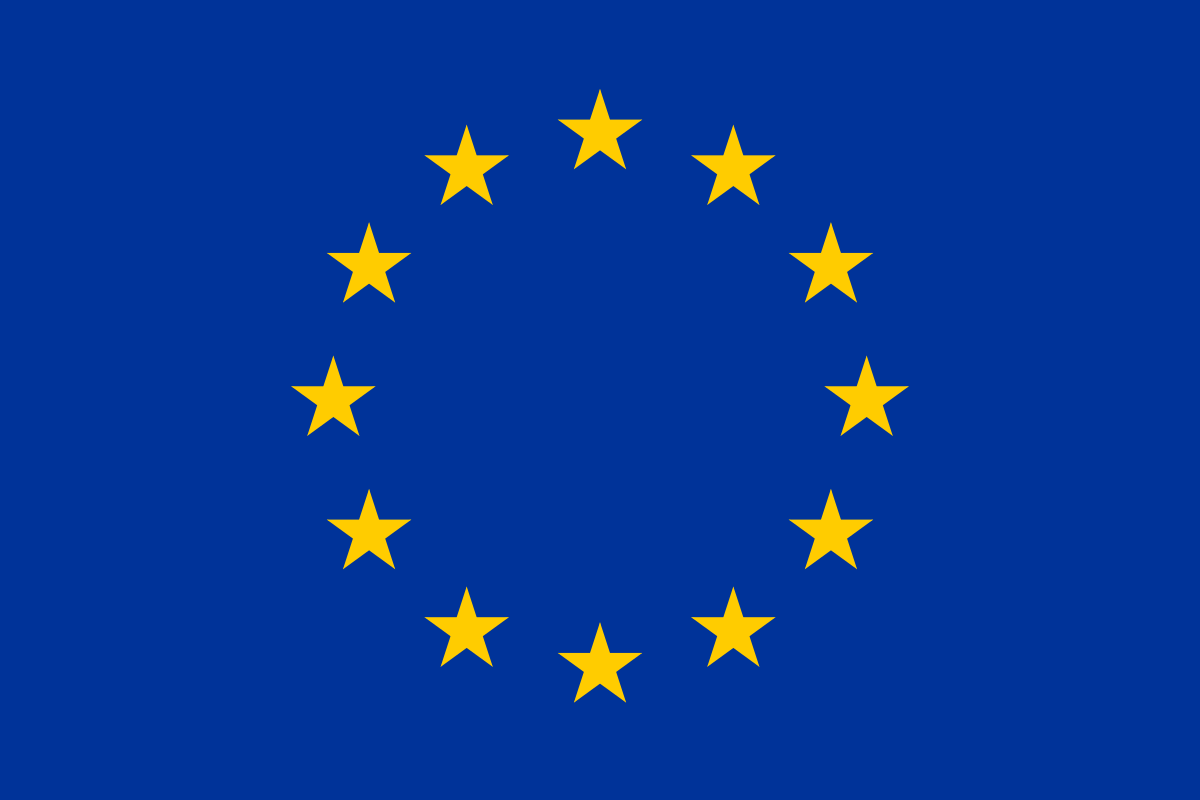